Rojo Term 2
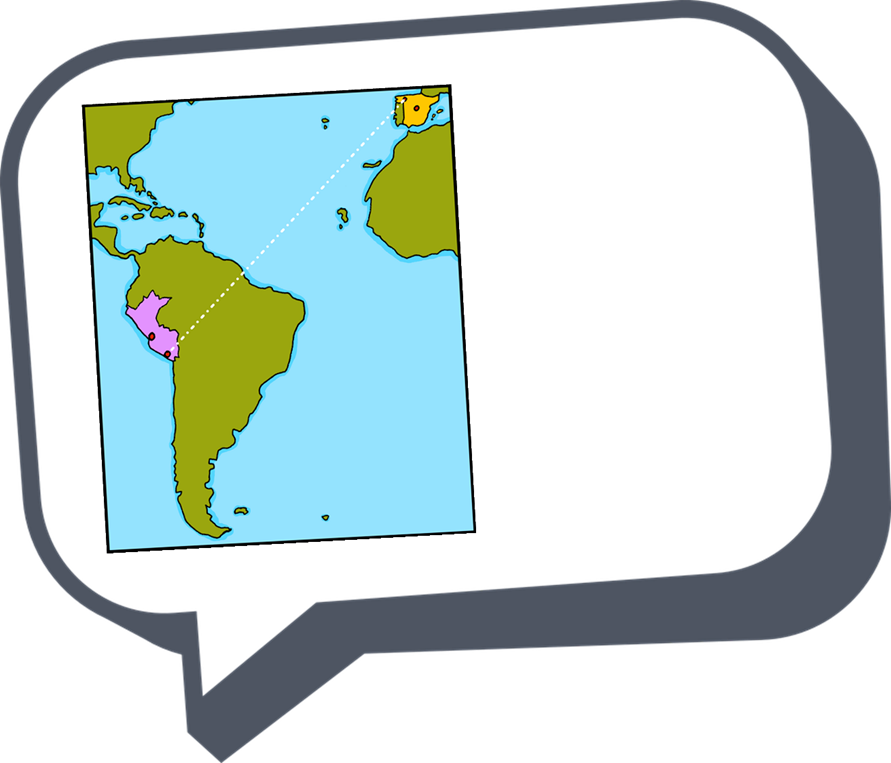 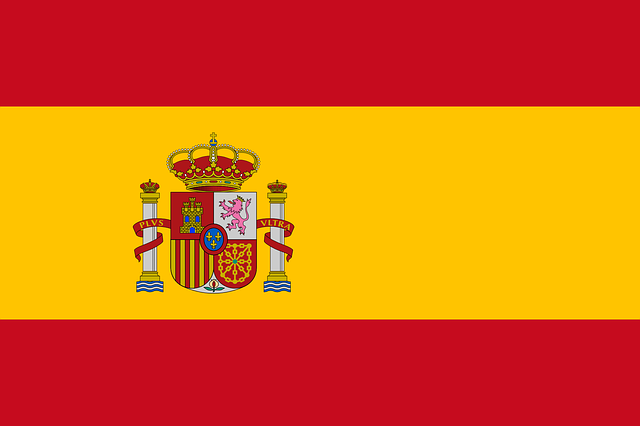 ¡hola!
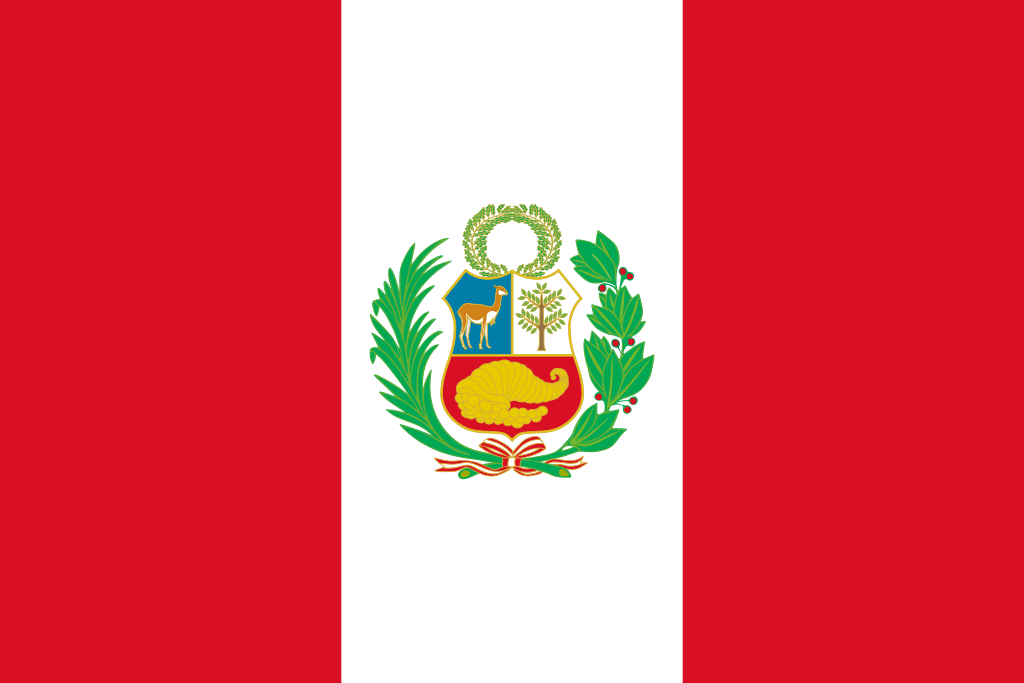 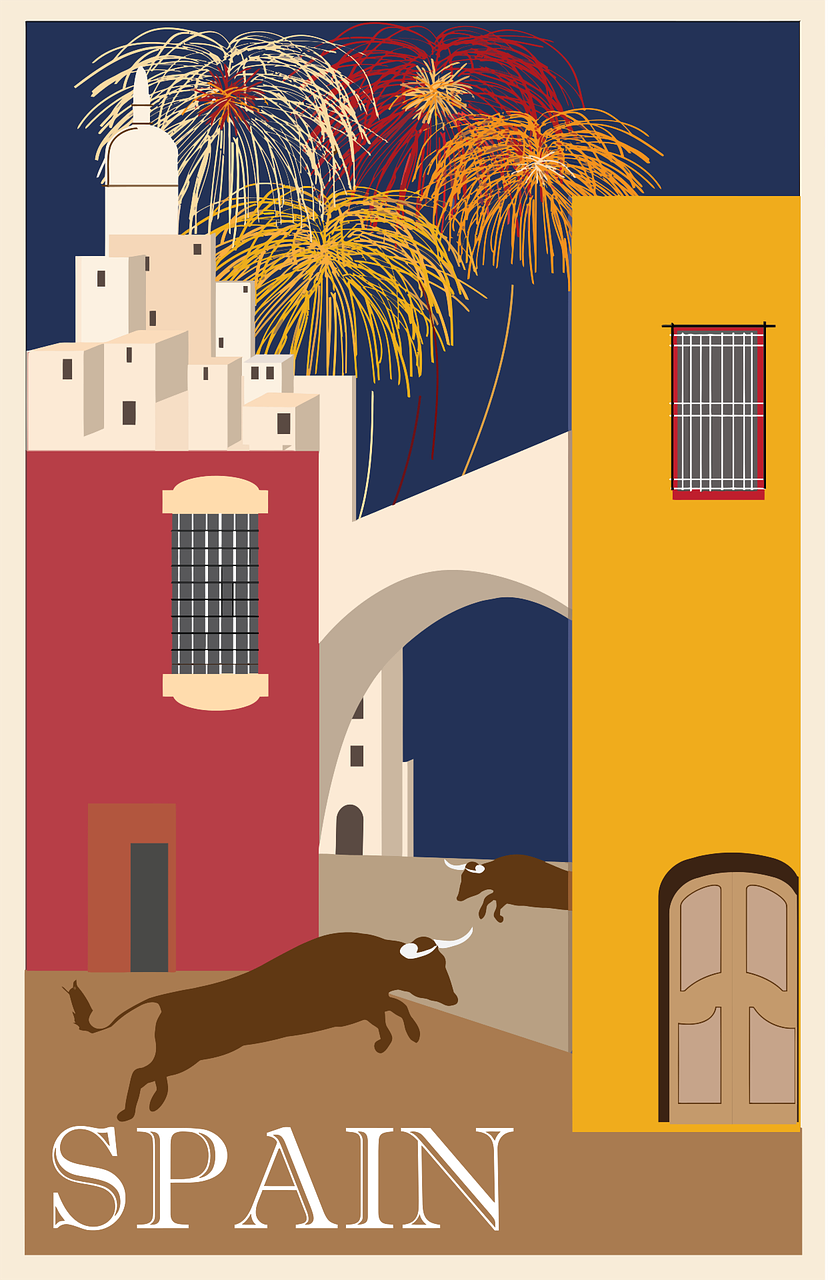 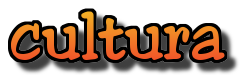 español
español - cover
Nombre : ……………………………………………….
Profesor (a) : ……………………………………..
Clase : ……………………………………………..
La familia Mamani Flores
Characters
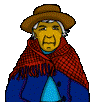 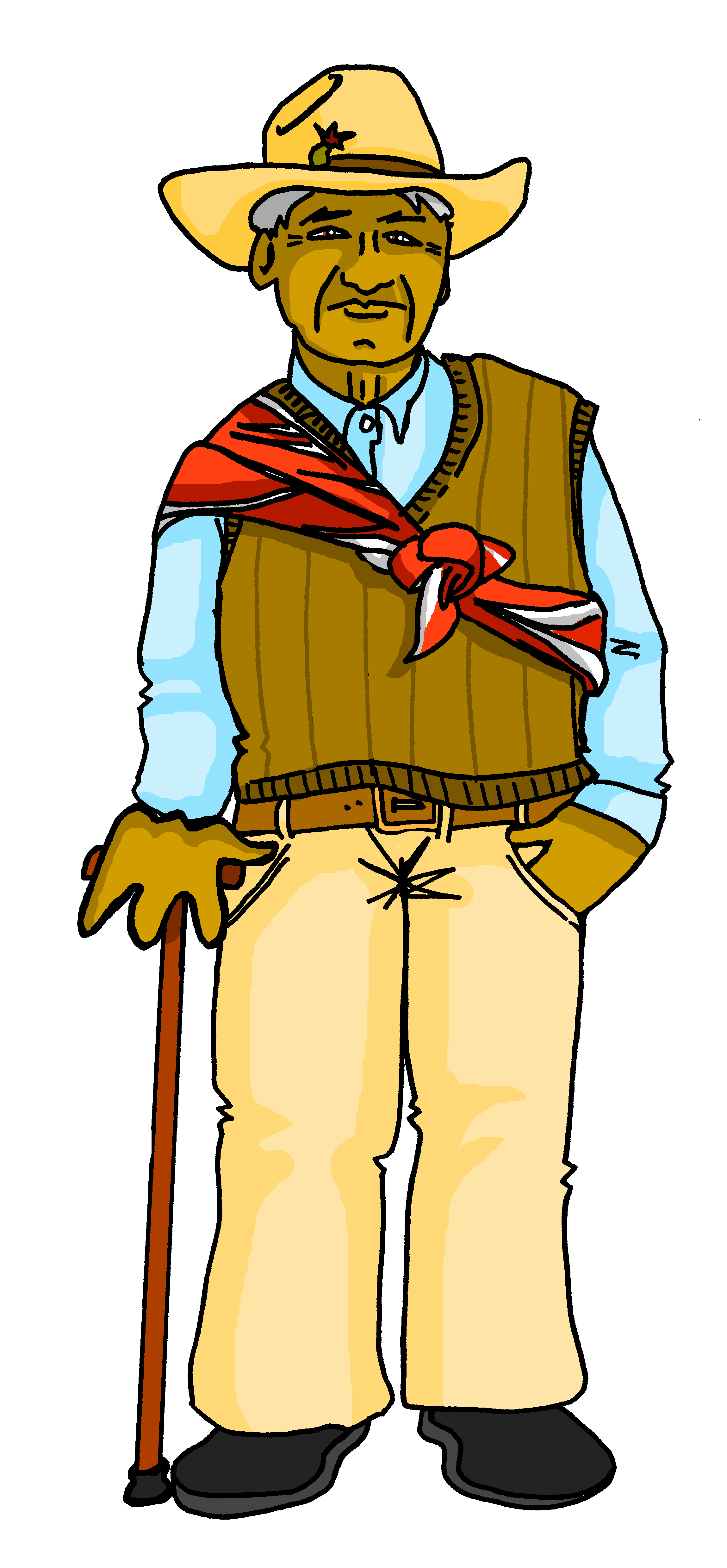 Valeria
Miguel
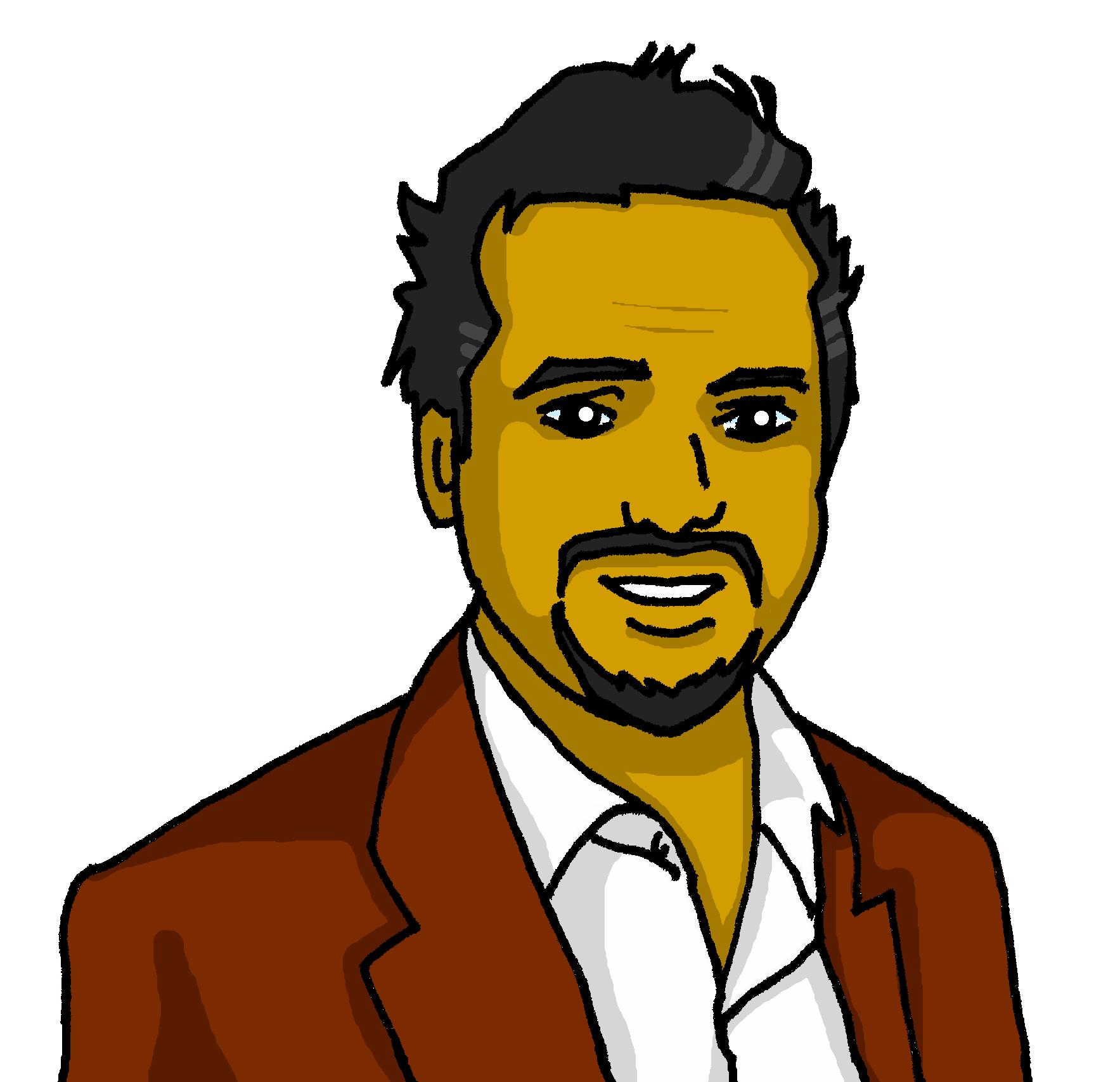 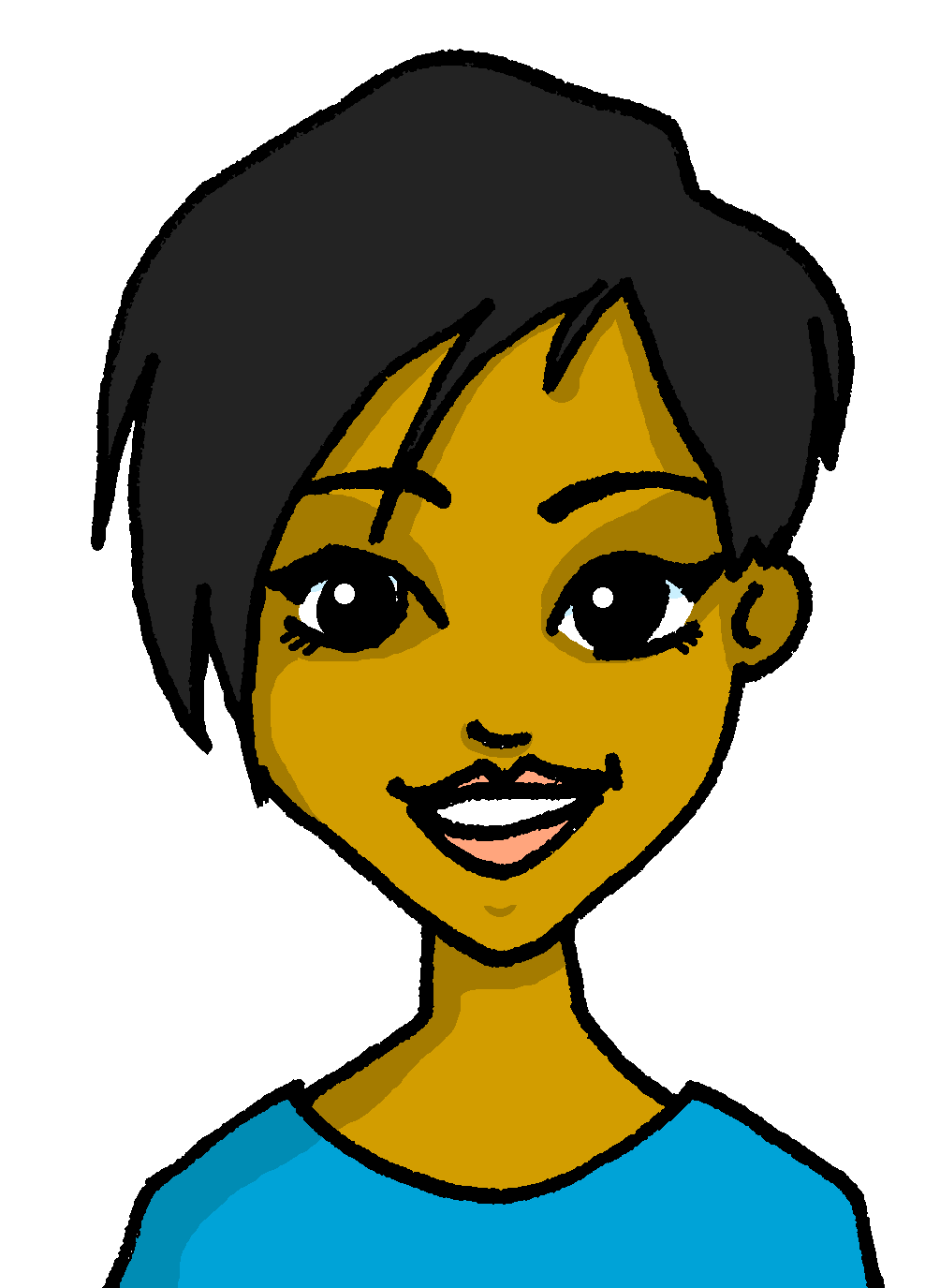 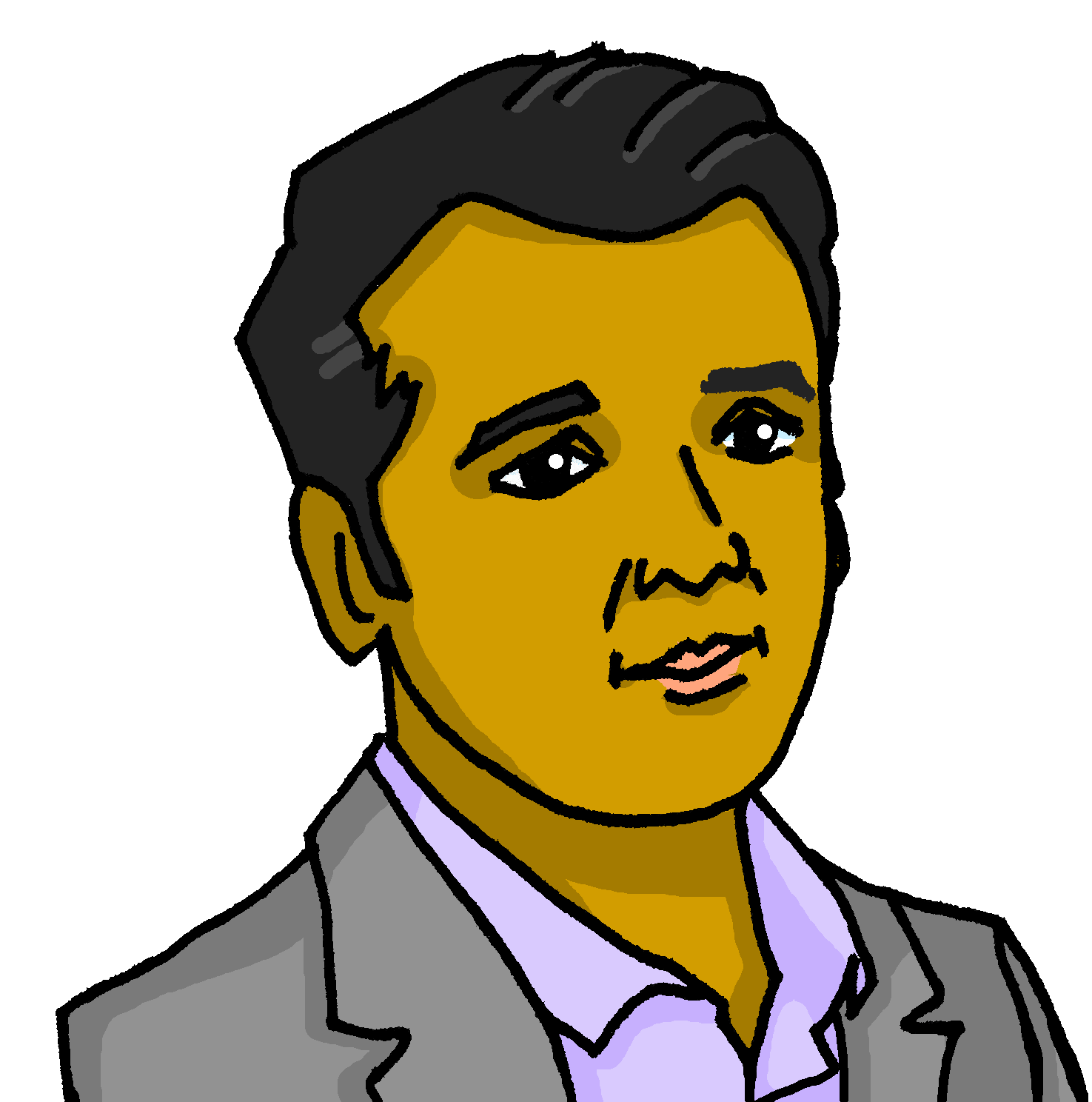 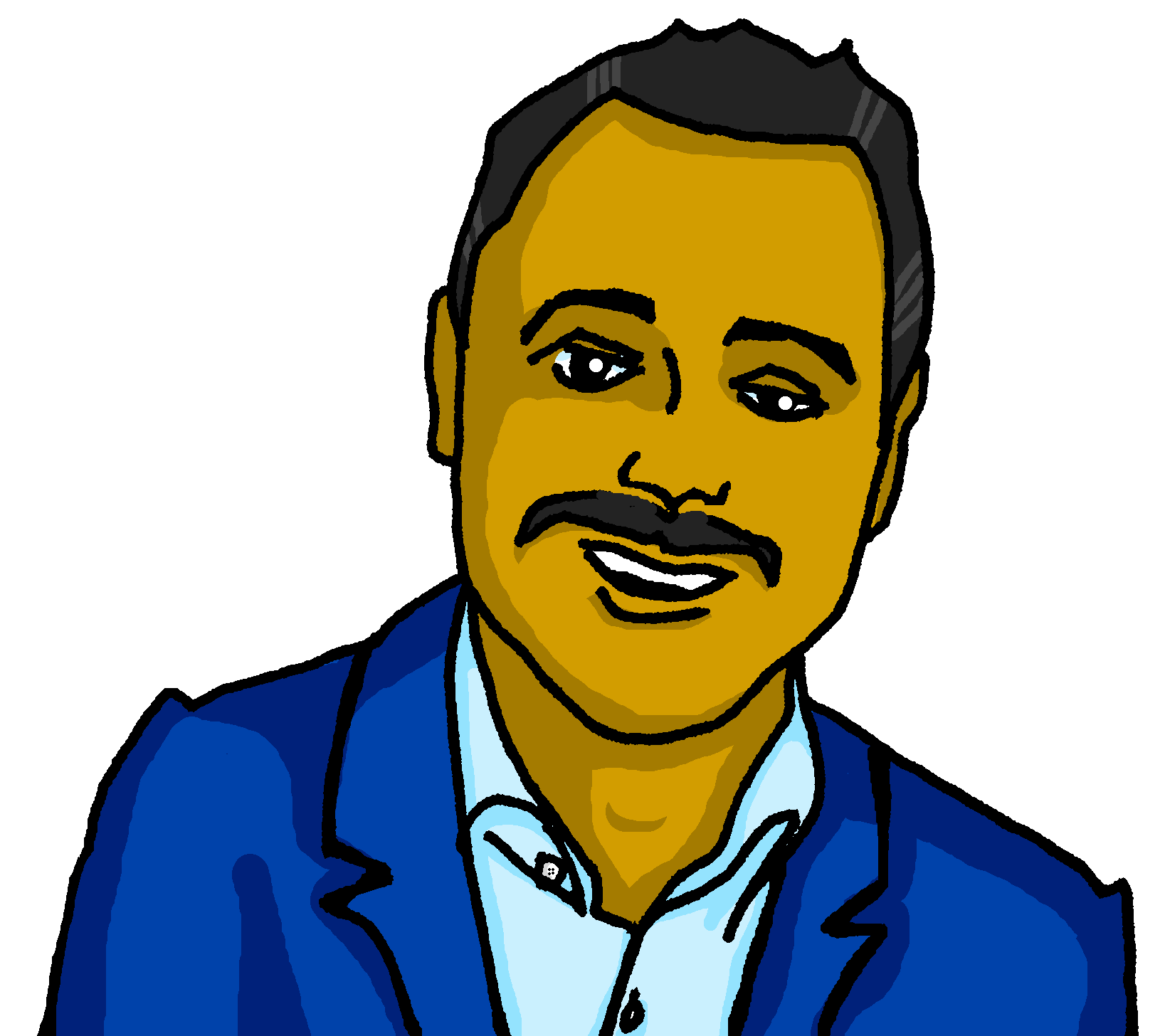 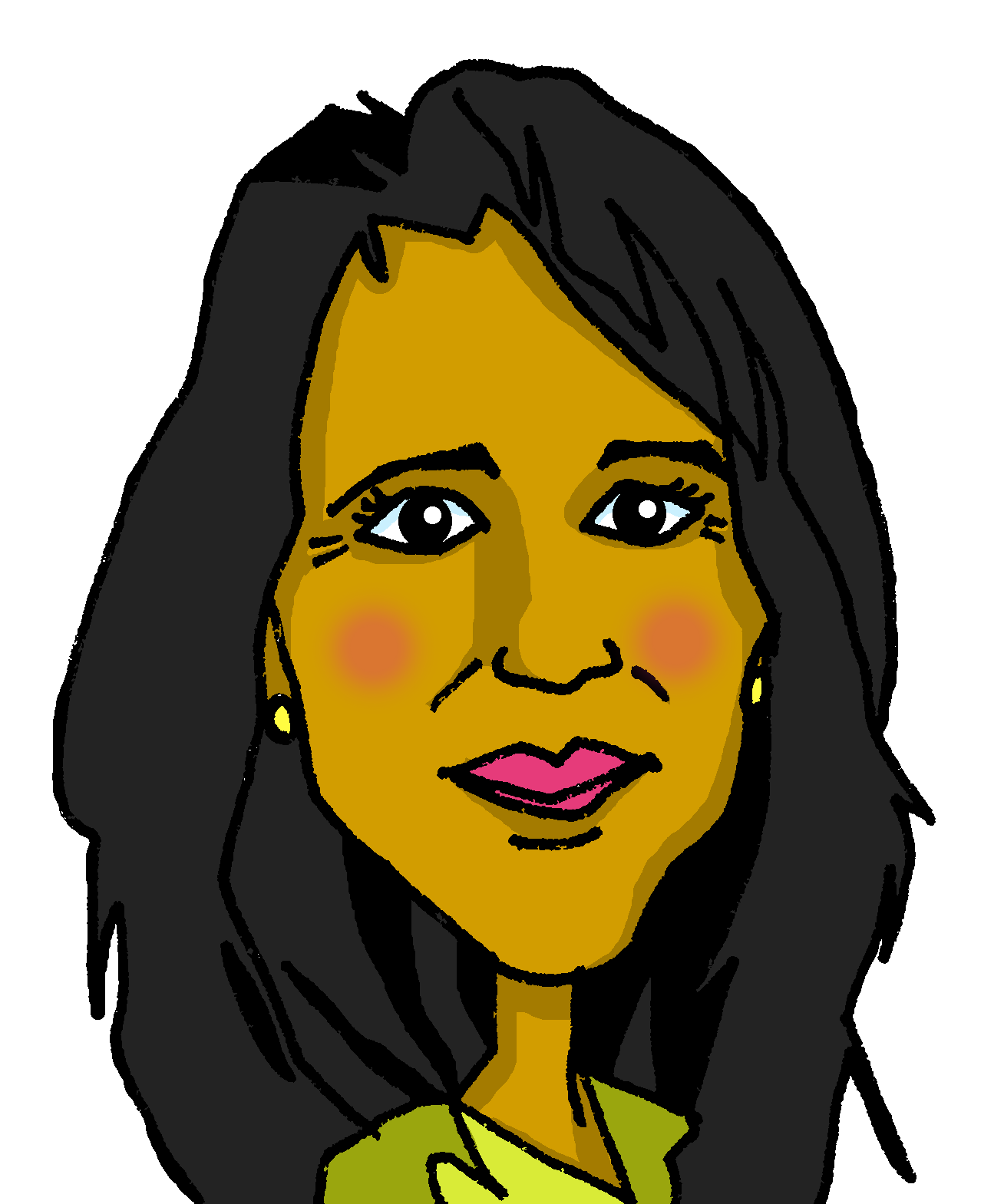 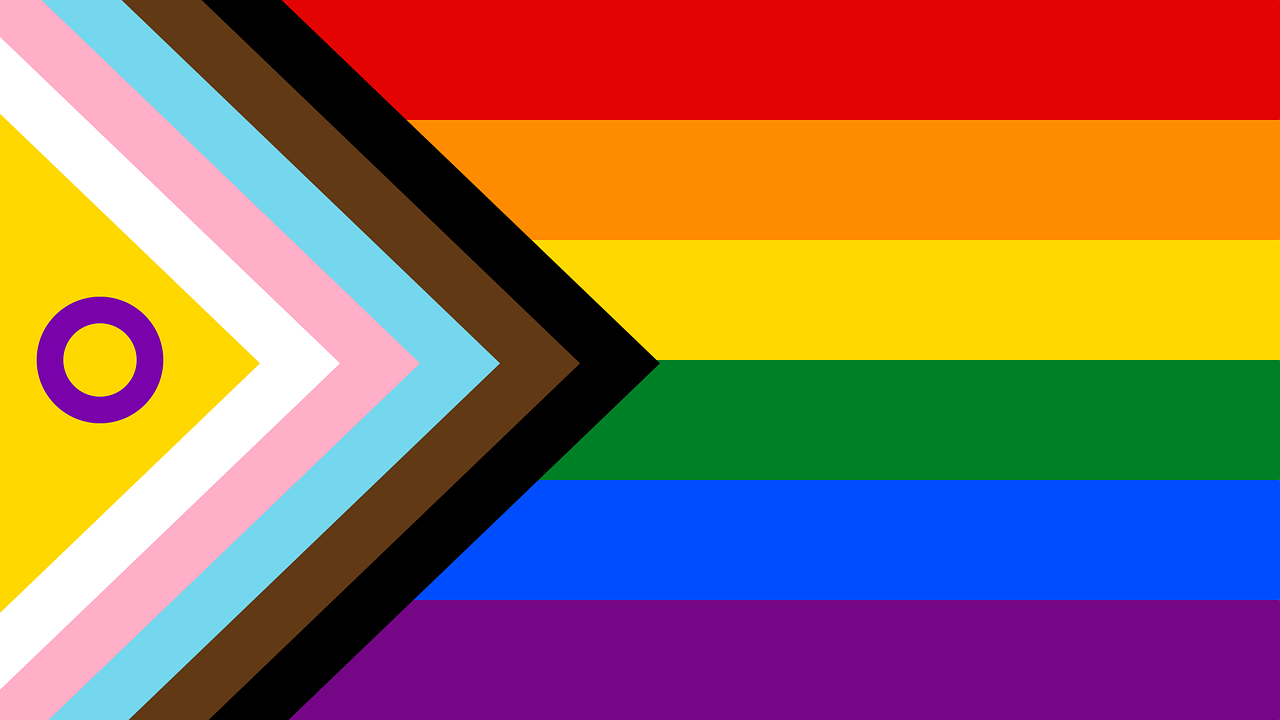 Jorge
Pedro
Elena
Hugo
Ceci
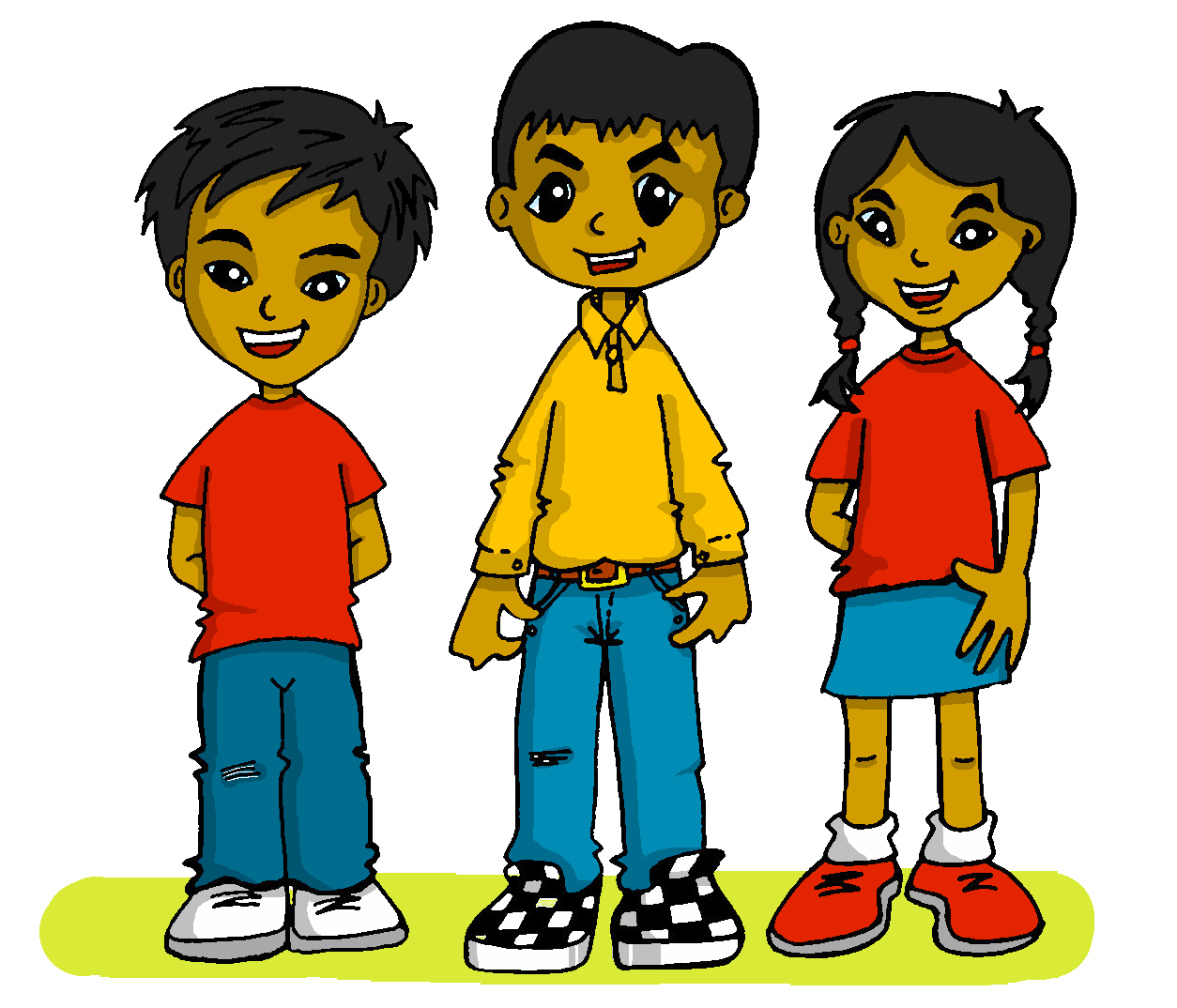 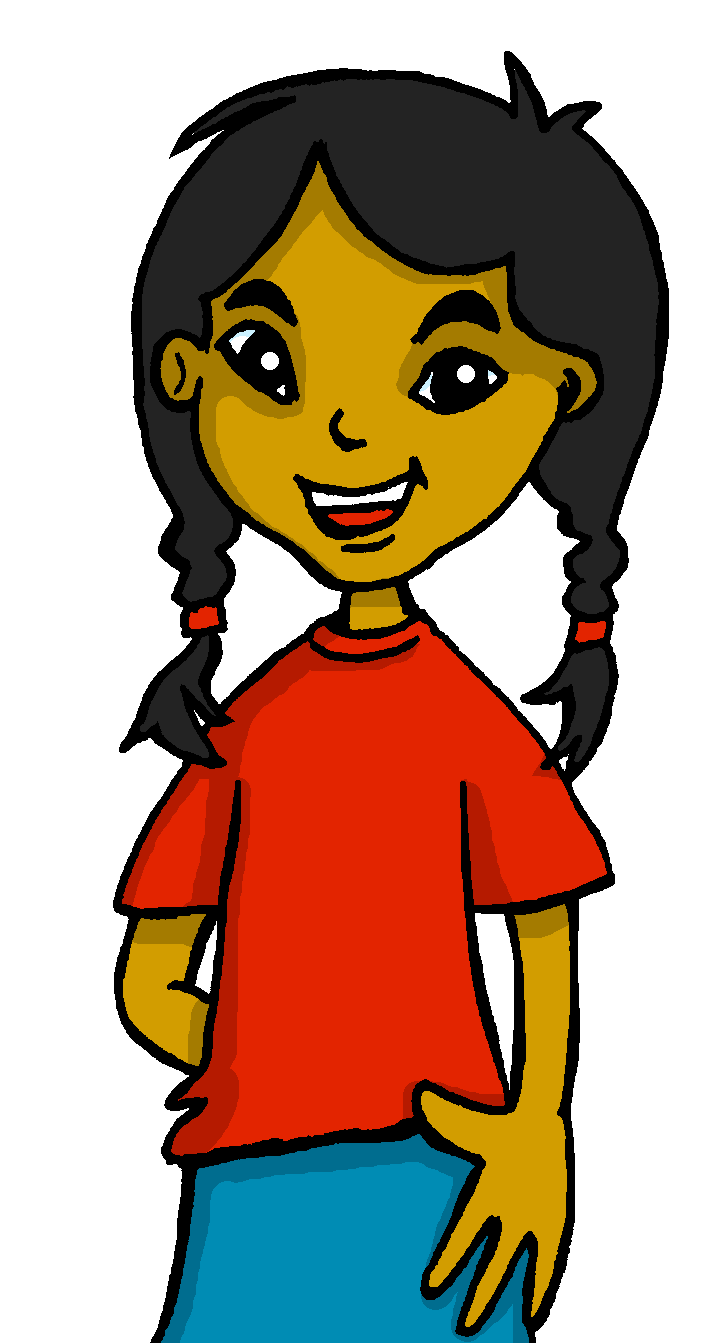 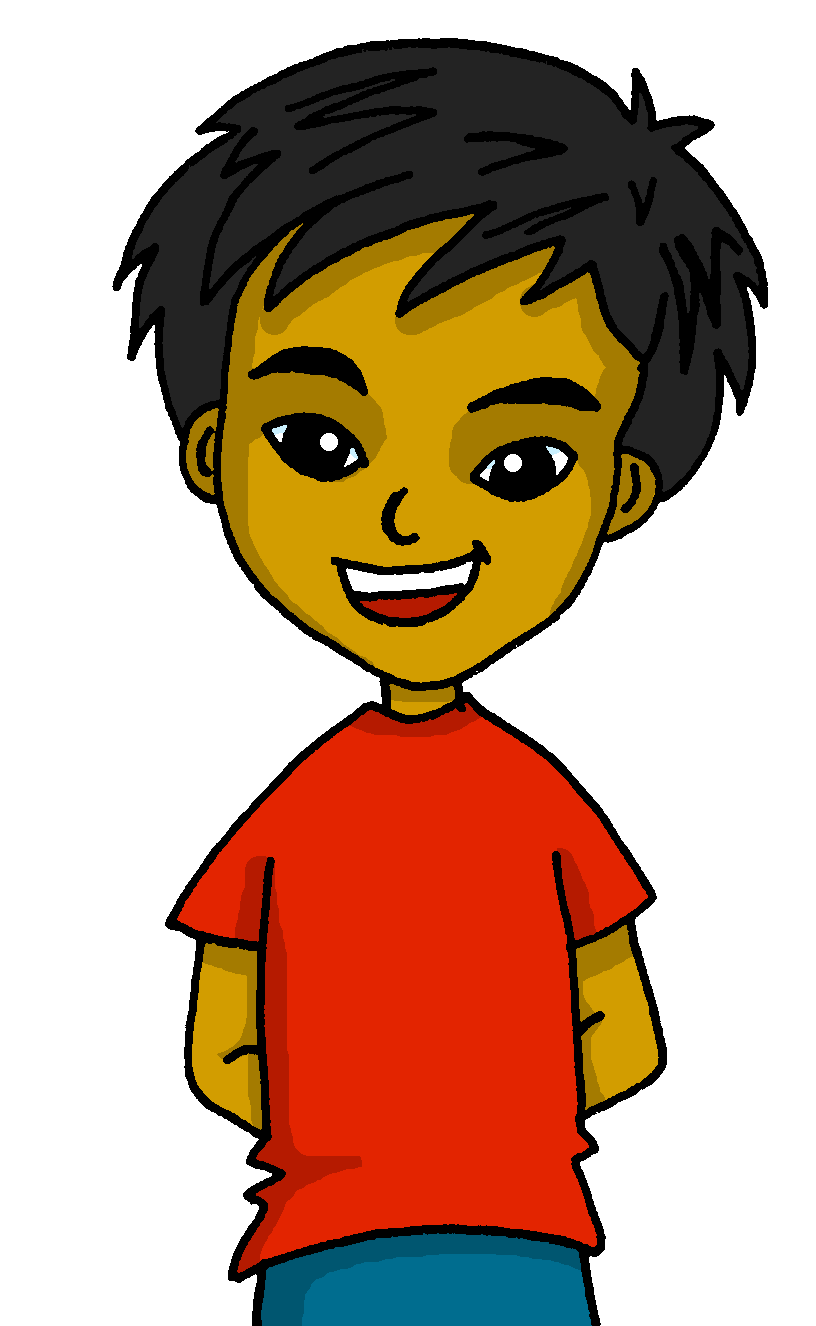 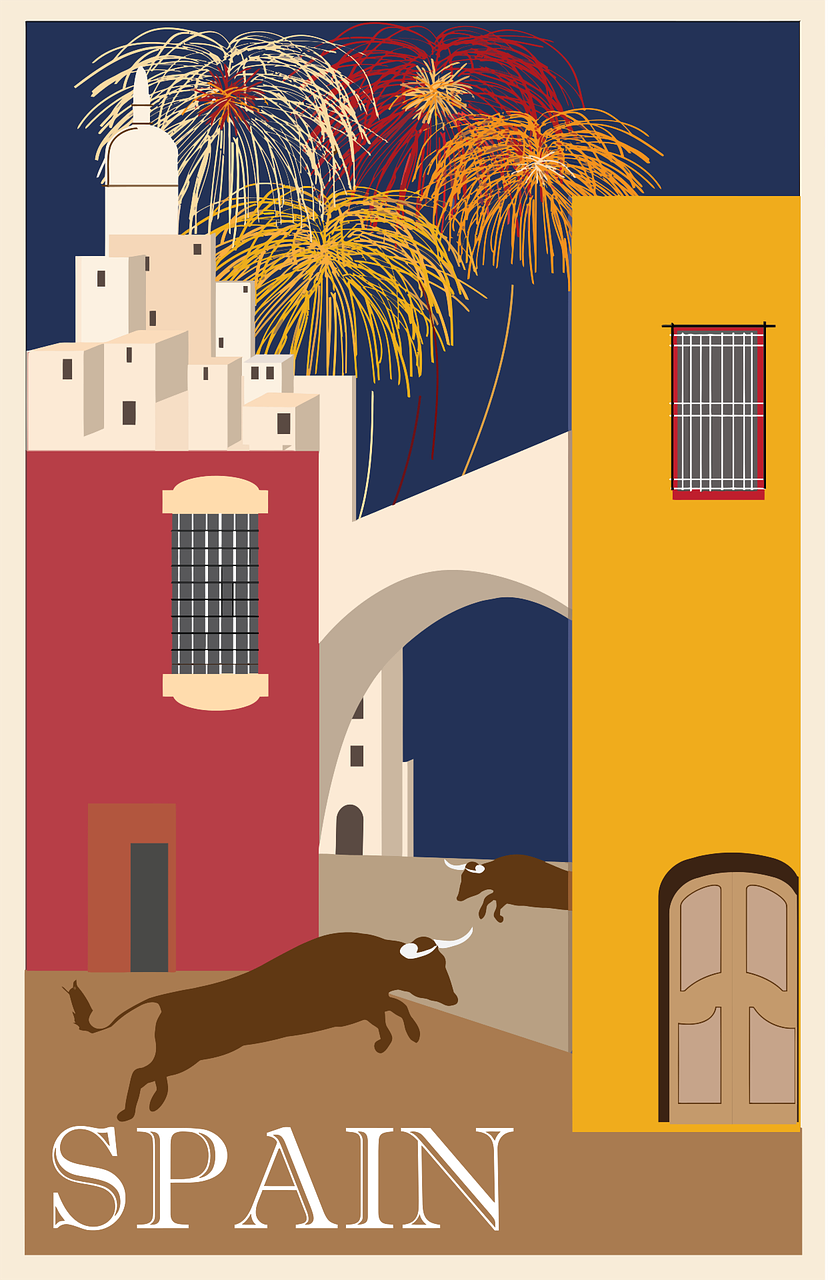 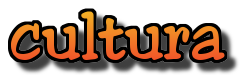 Luis
Quique
Sofía
mascotas
amigos
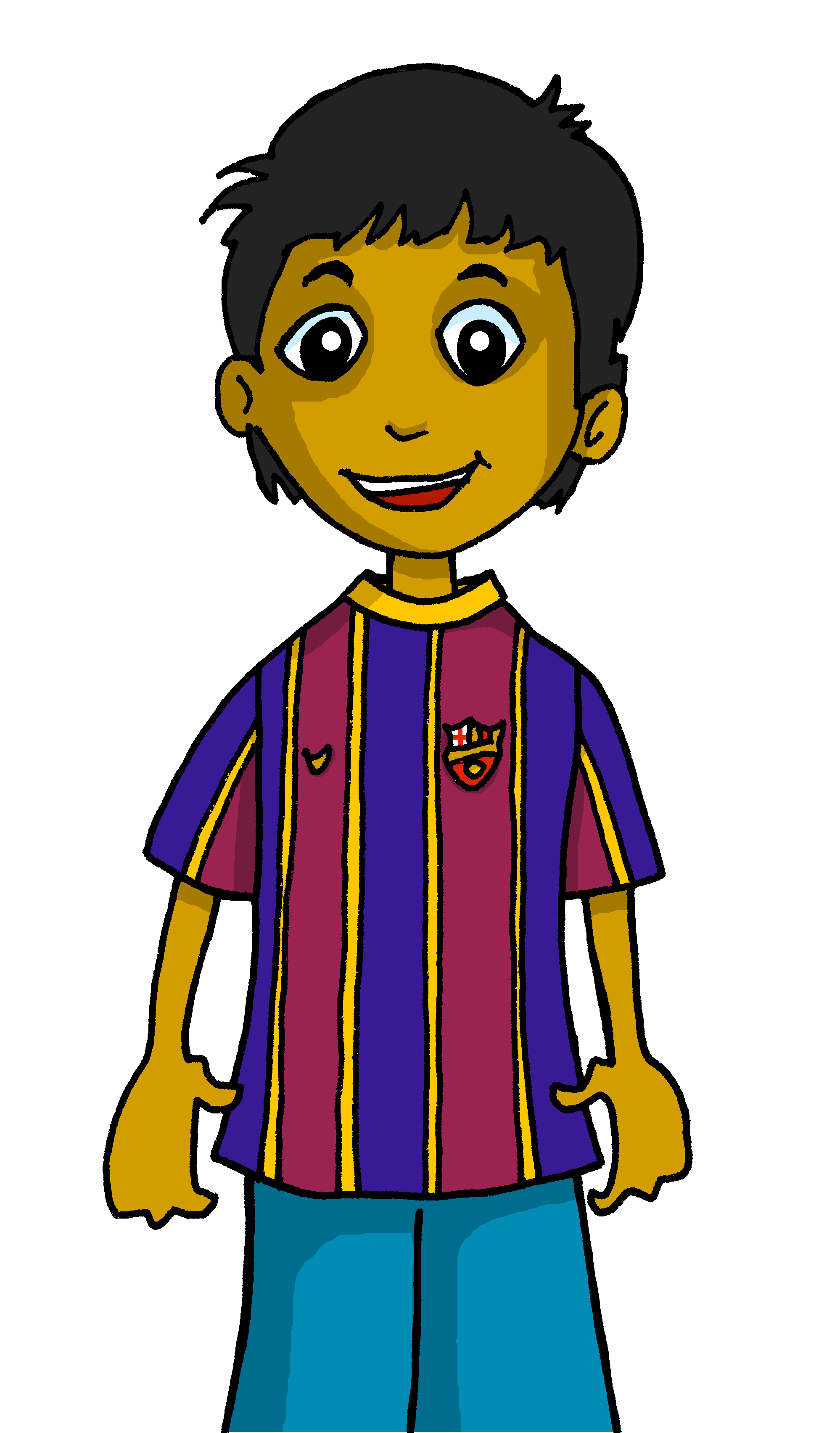 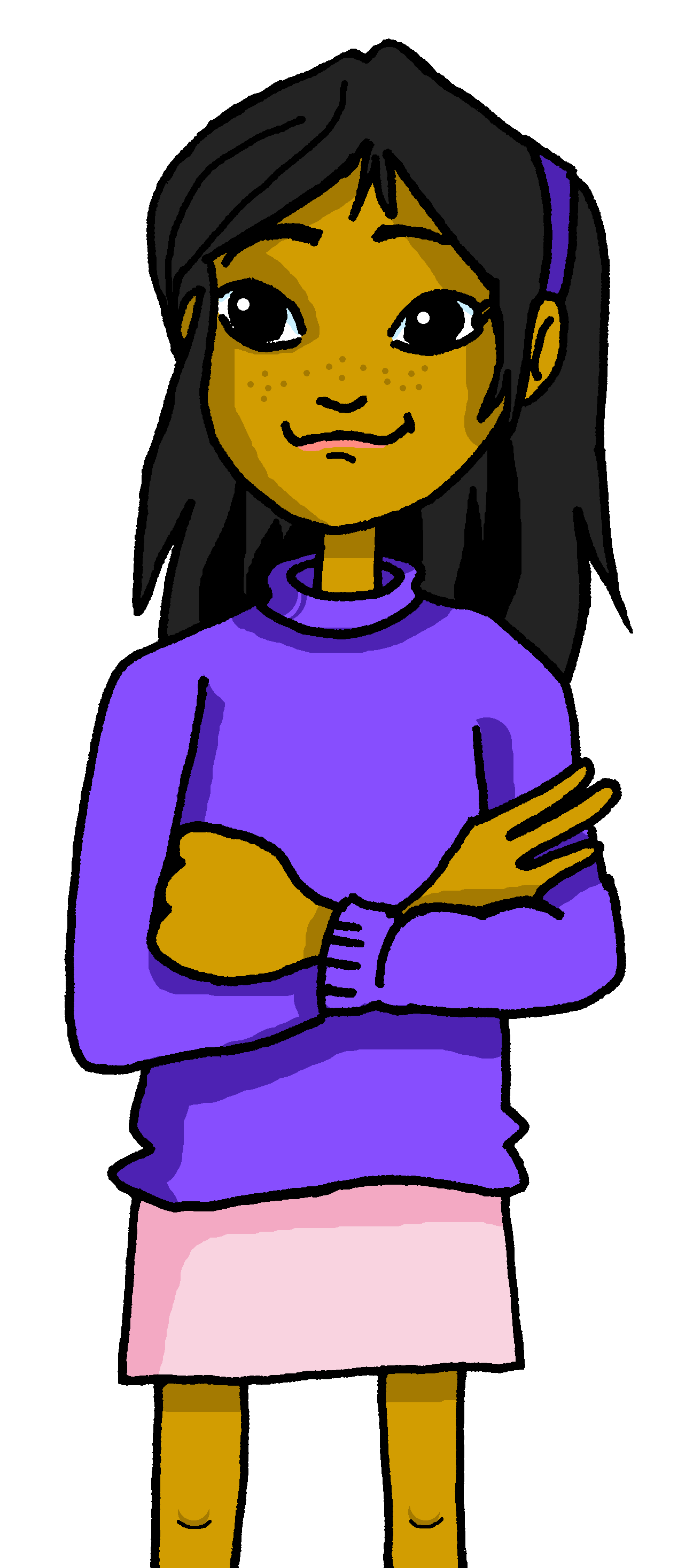 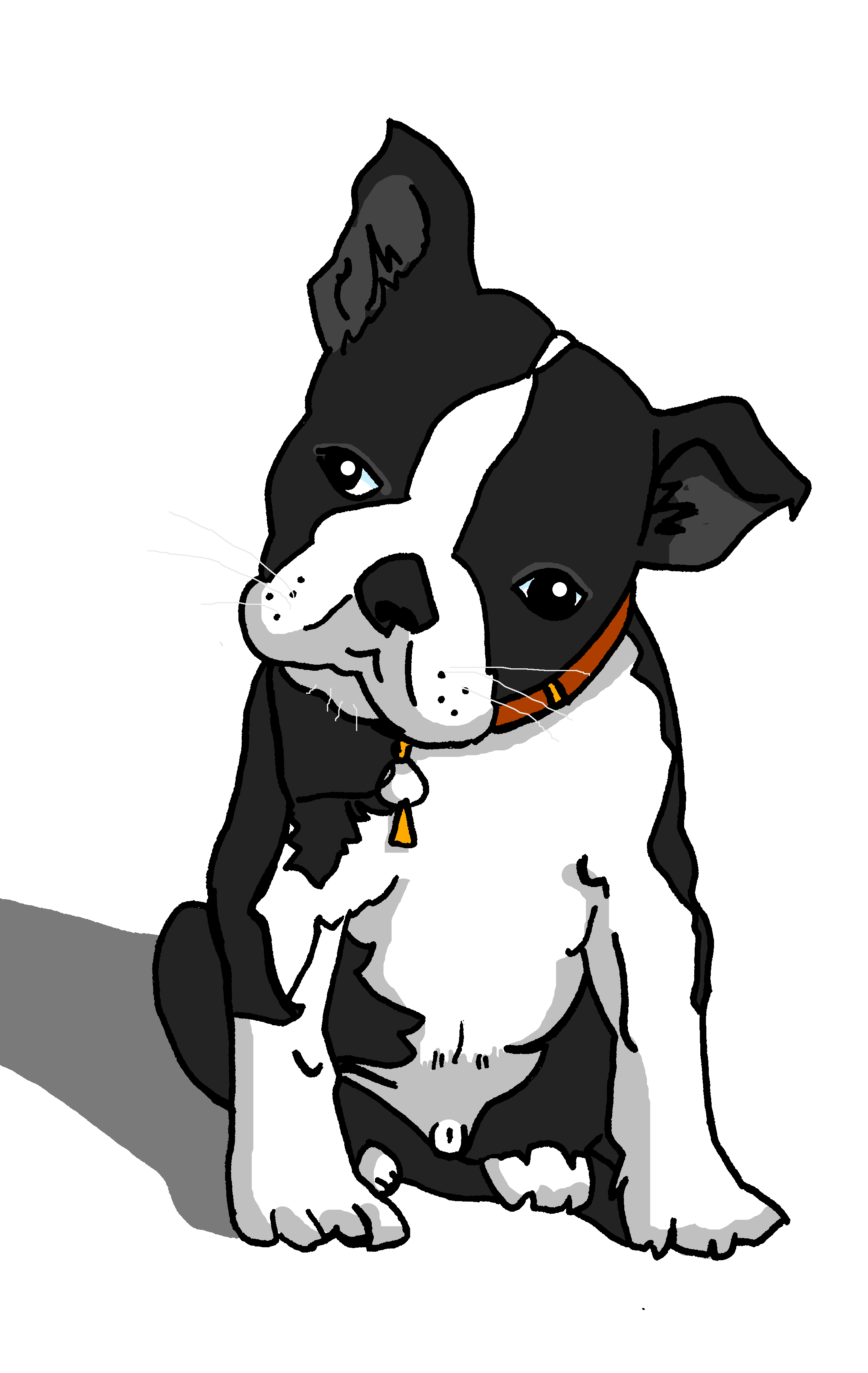 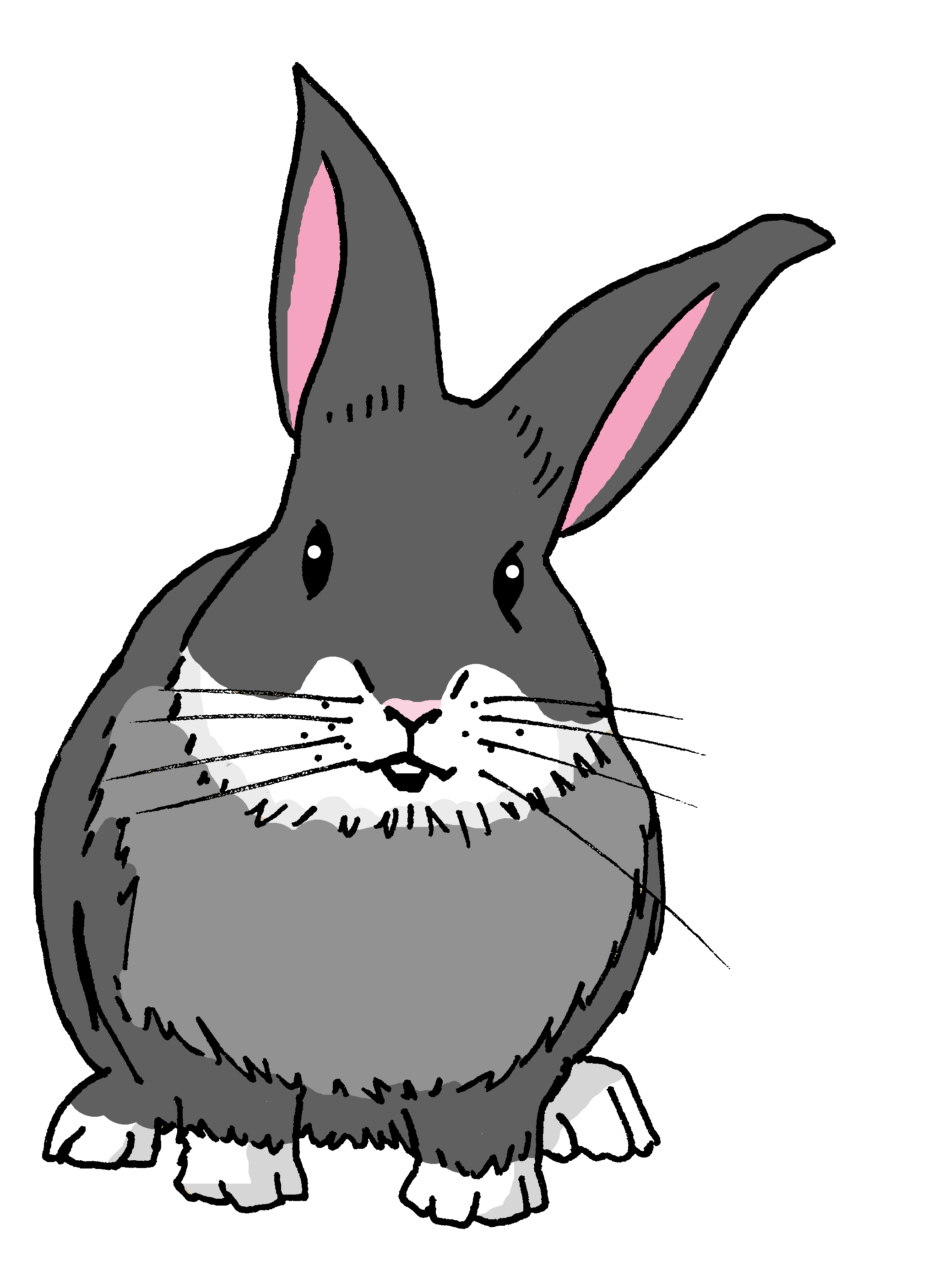 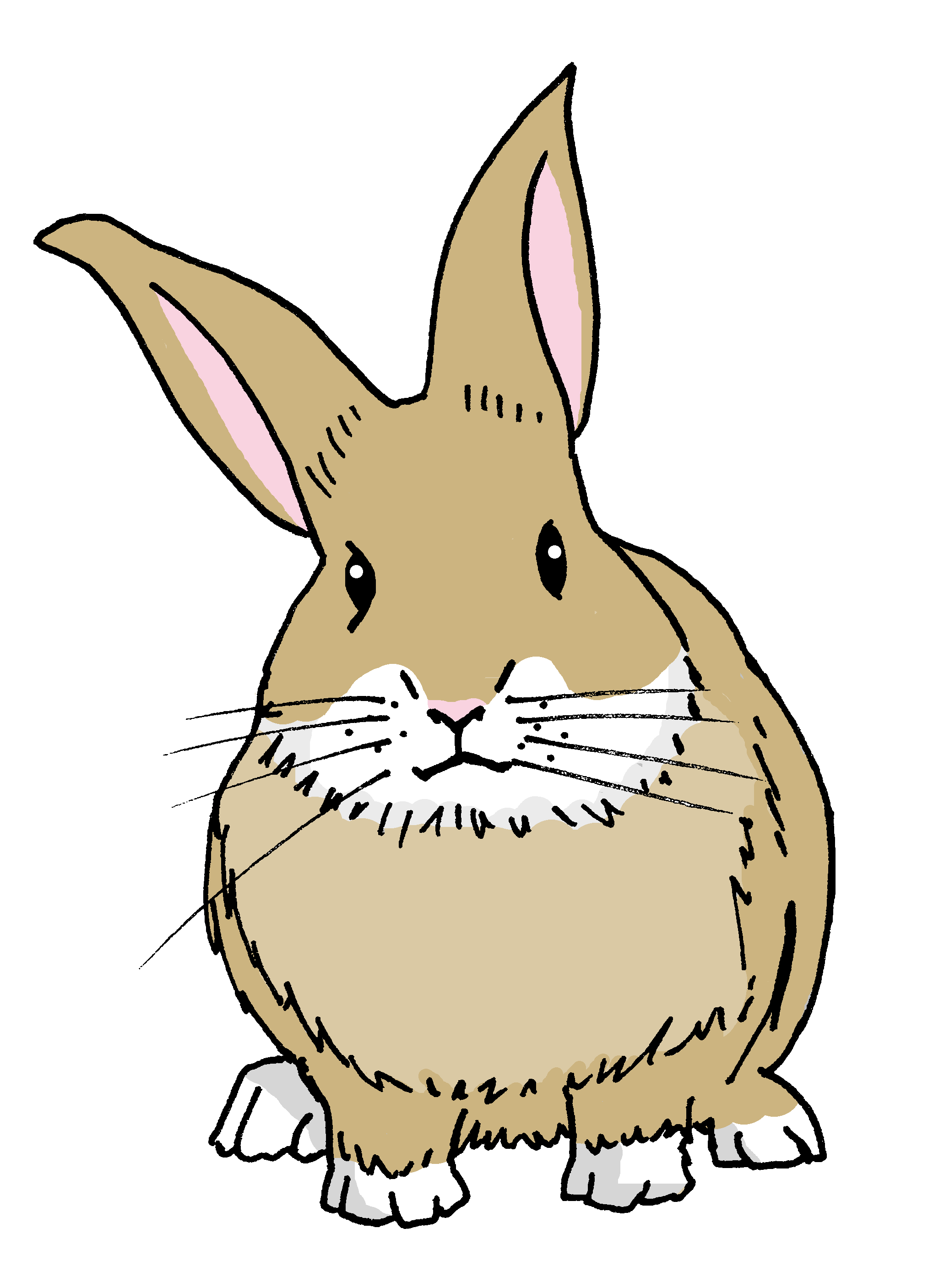 Pancho
Ángela
Rubén
Manchita
Santi
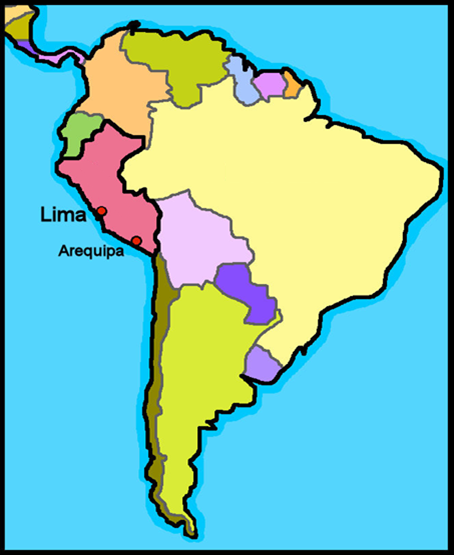 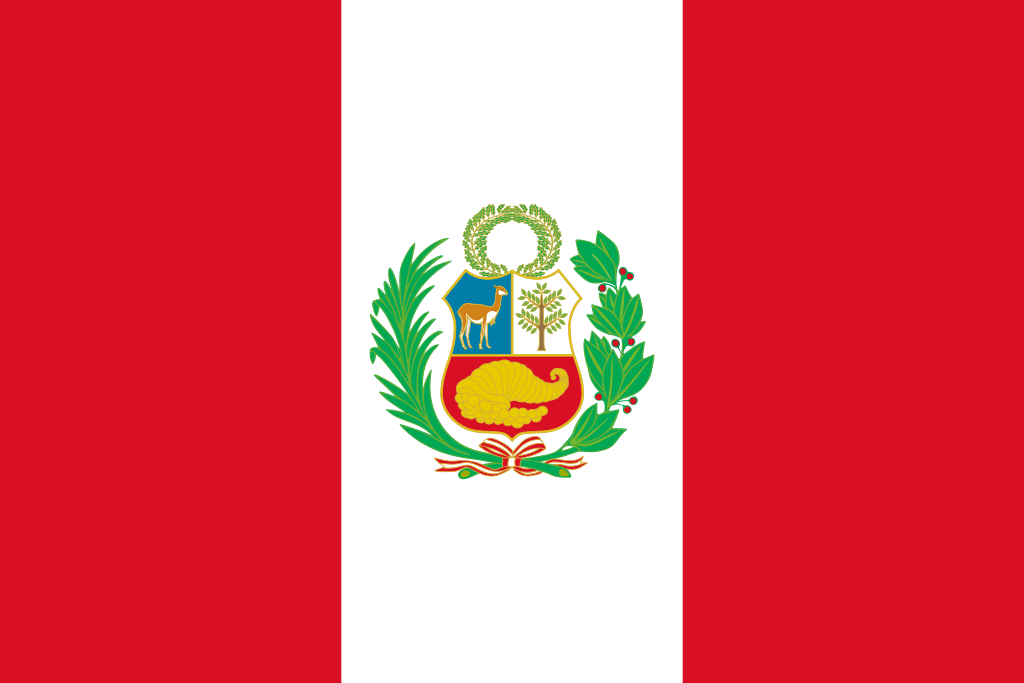 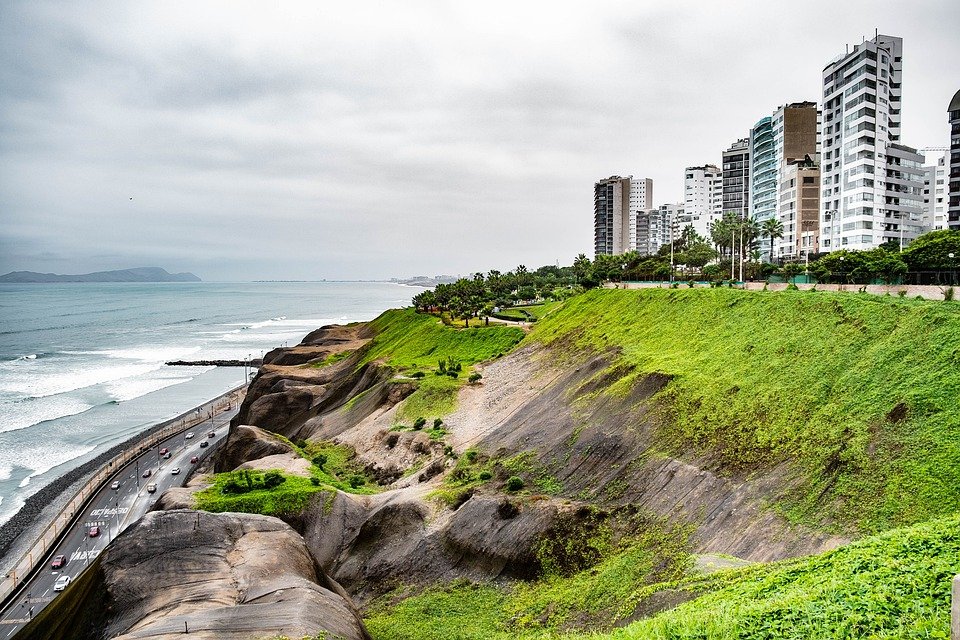 Perú
Lima es la capital de Perú y está en el océano Pacífico.
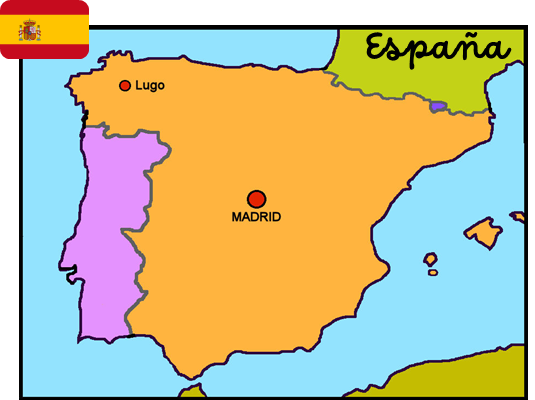 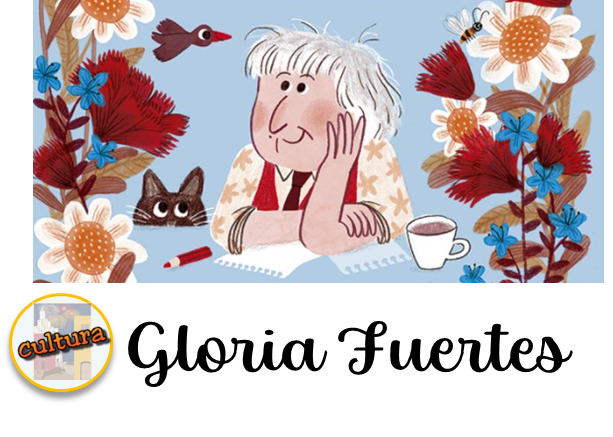 Contents
Term 2 learning
Term overview
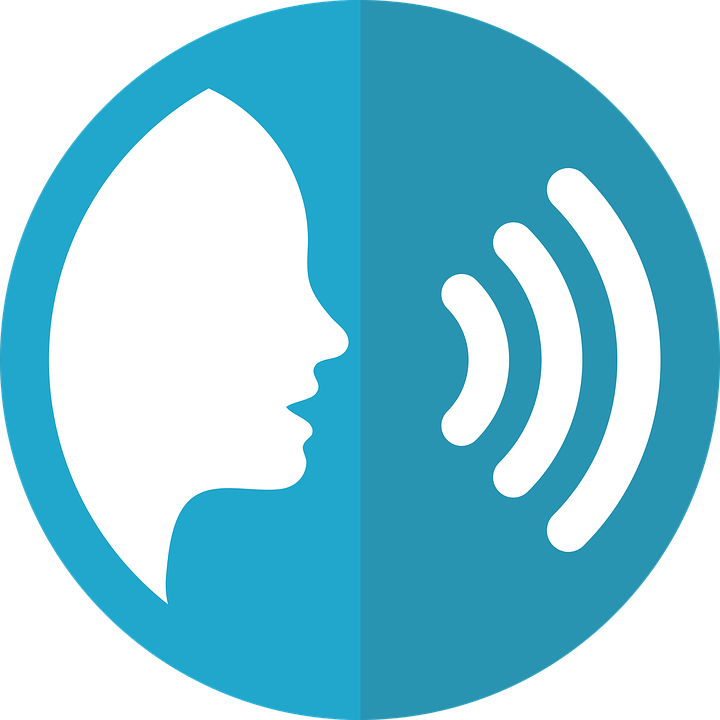 Phonics
Phonics
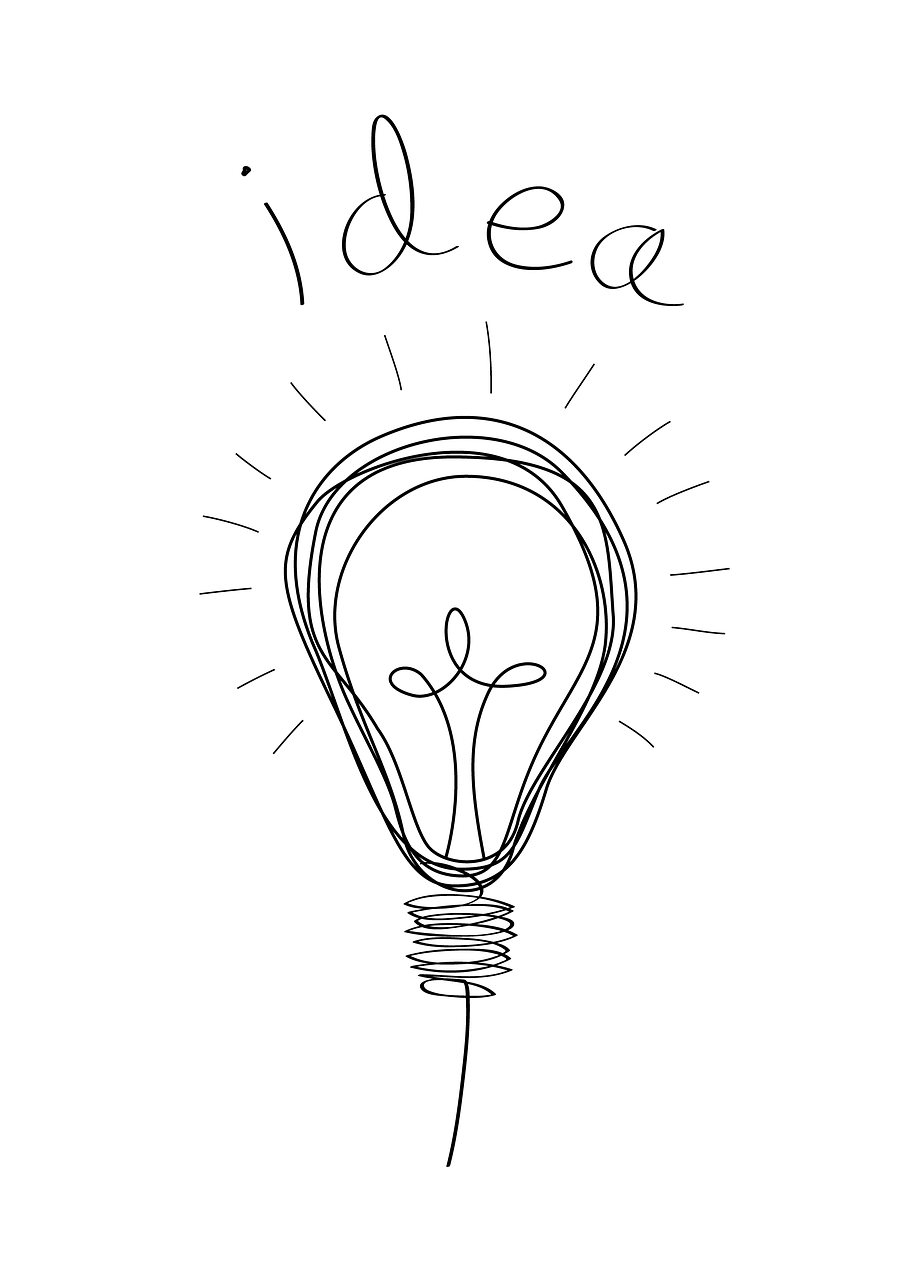 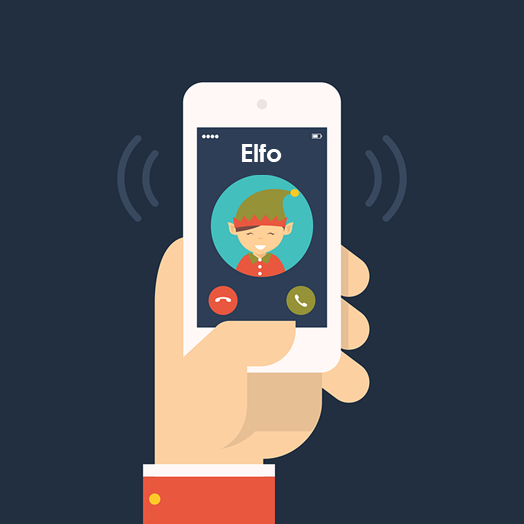 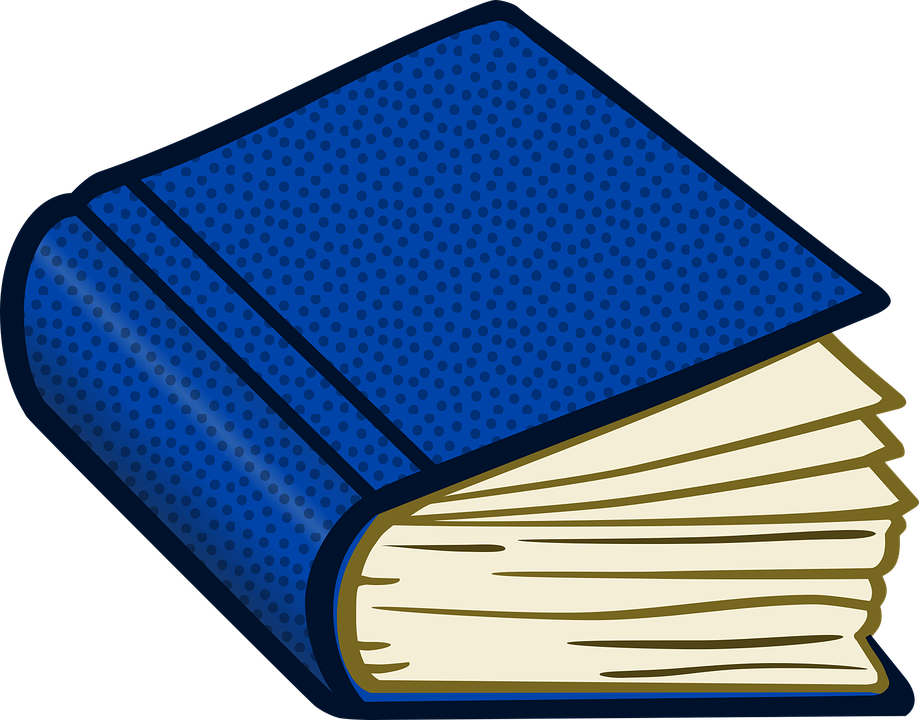 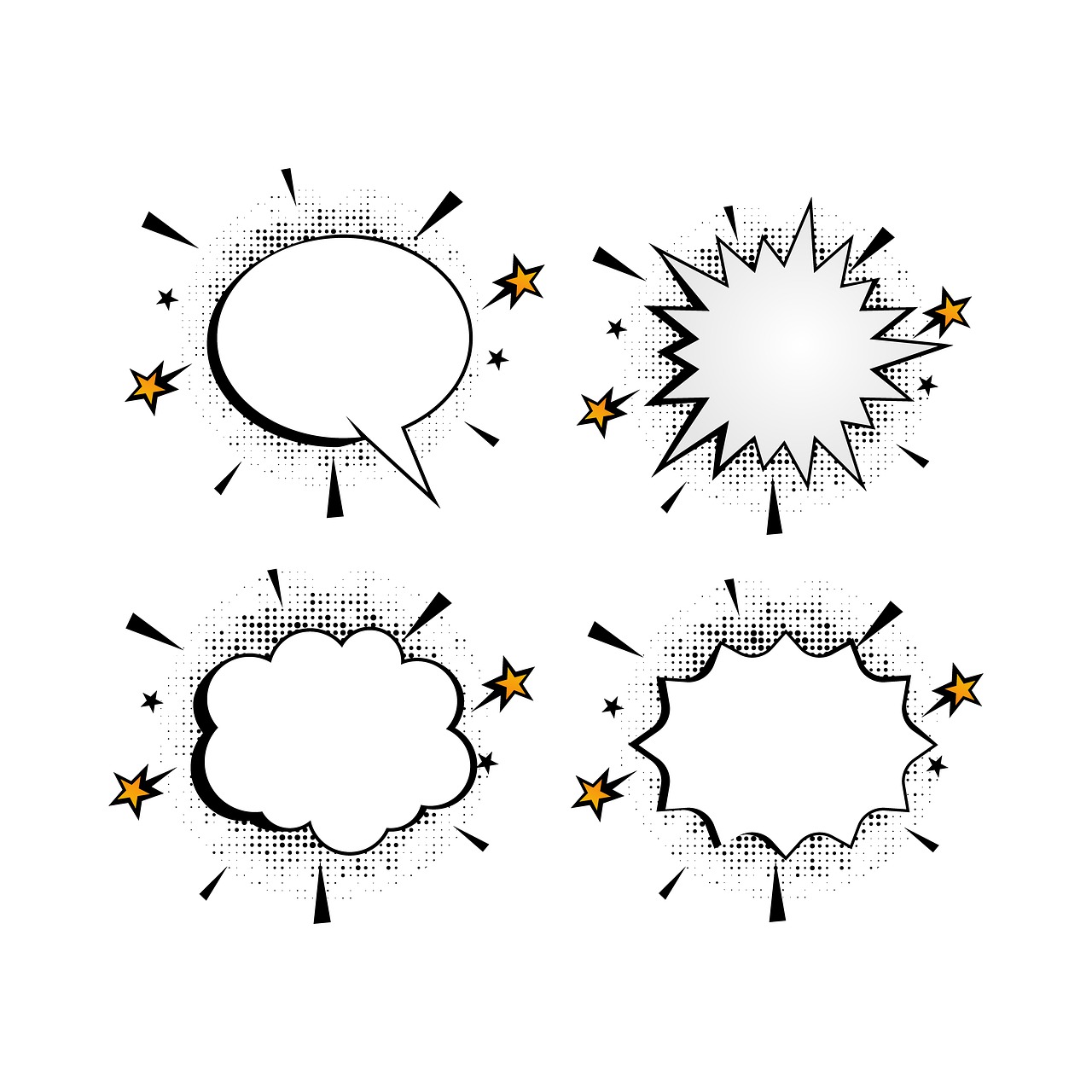 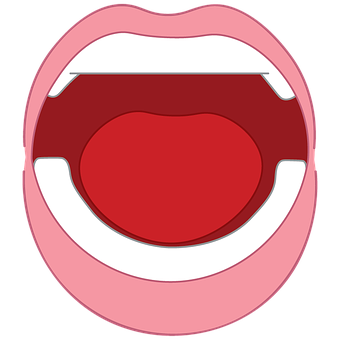 libro
llamar
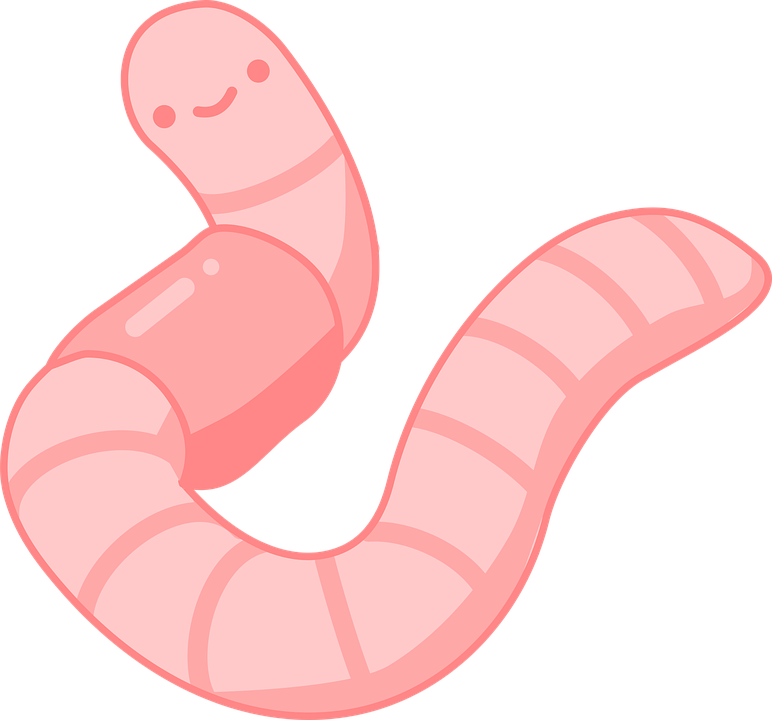 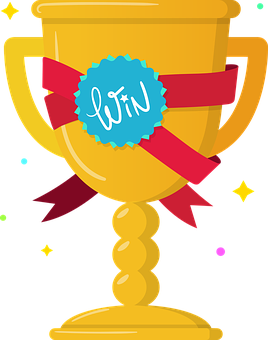 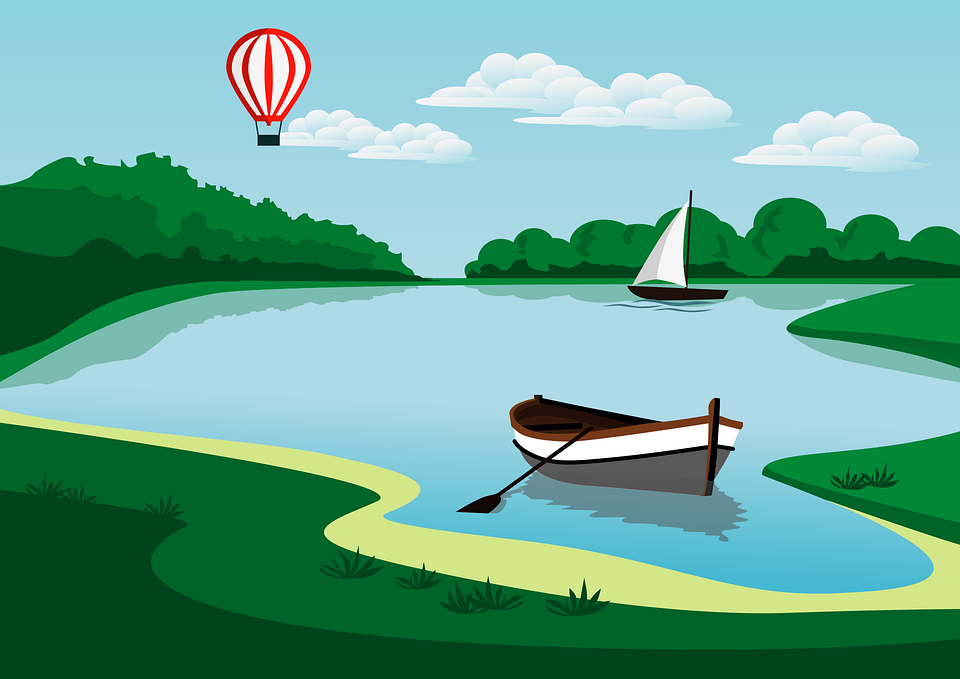 gusano
ganar
lago
Spanish vowels are usually short and open!
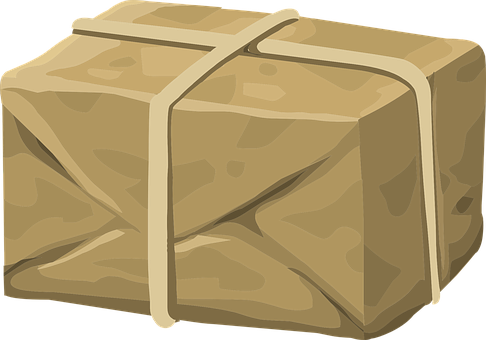 These 3 sound like [k]
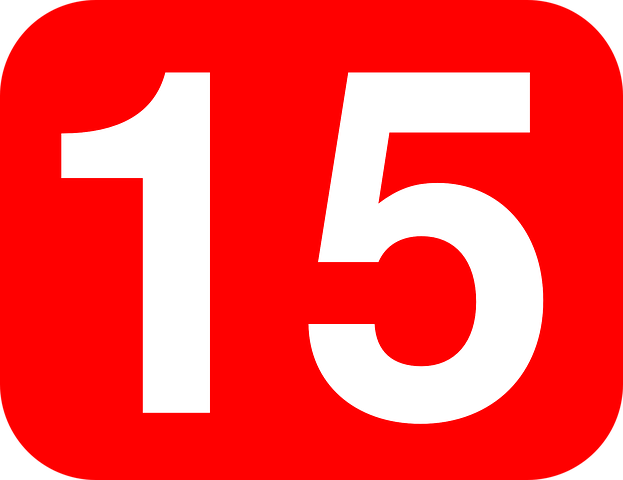 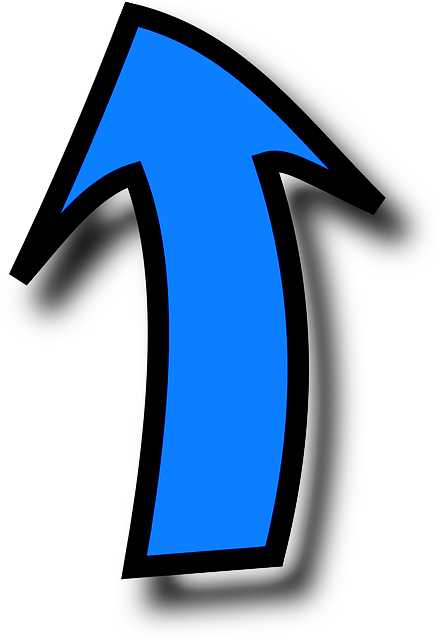 paquete
quince
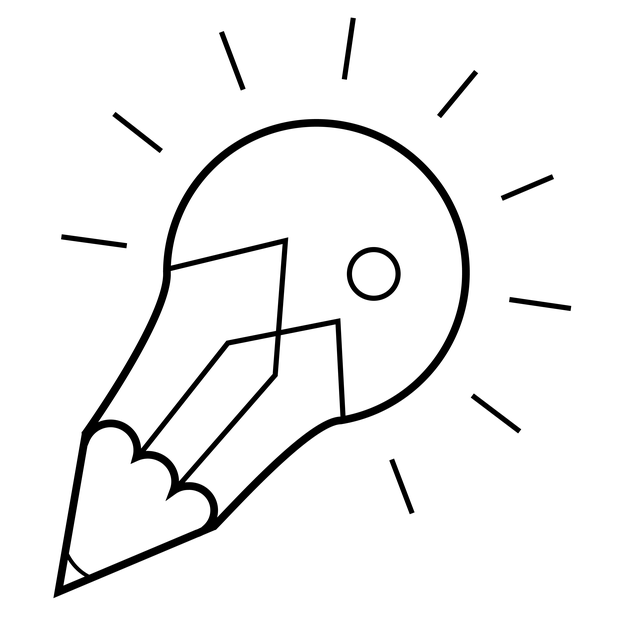 You know the SSC
[ca], [co], [cu].
The same /k/ sound in front of ‘e’ and ‘i’. E.g. bicicleta & celebrar.
Saying what I and others do
Rojo term 2
Rojo term 2 week 1
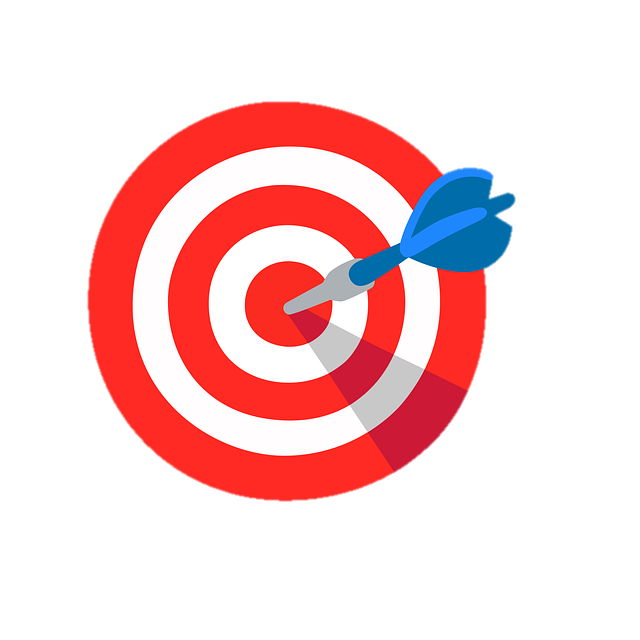 Understanding and talking about activities in class.
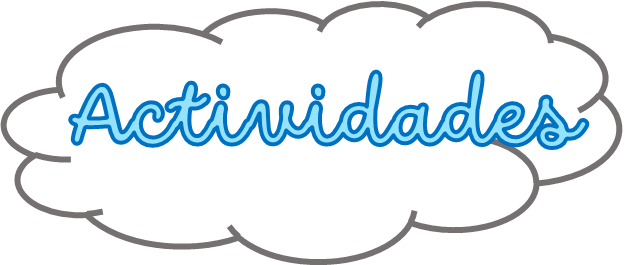 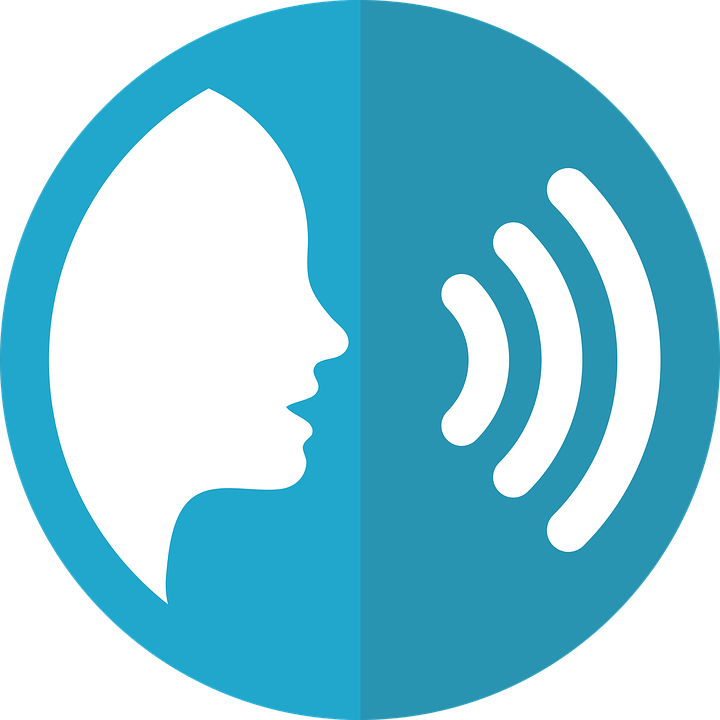 pronunciar
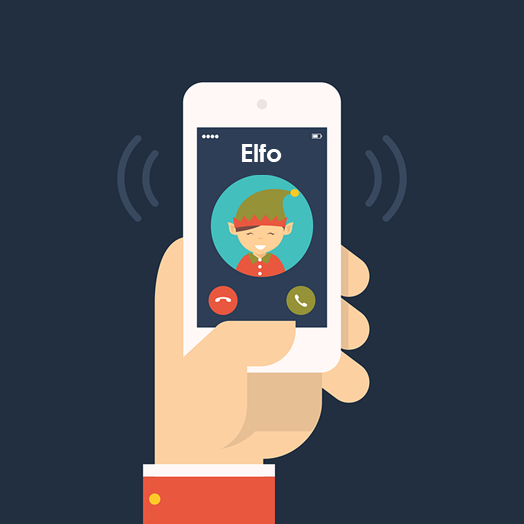 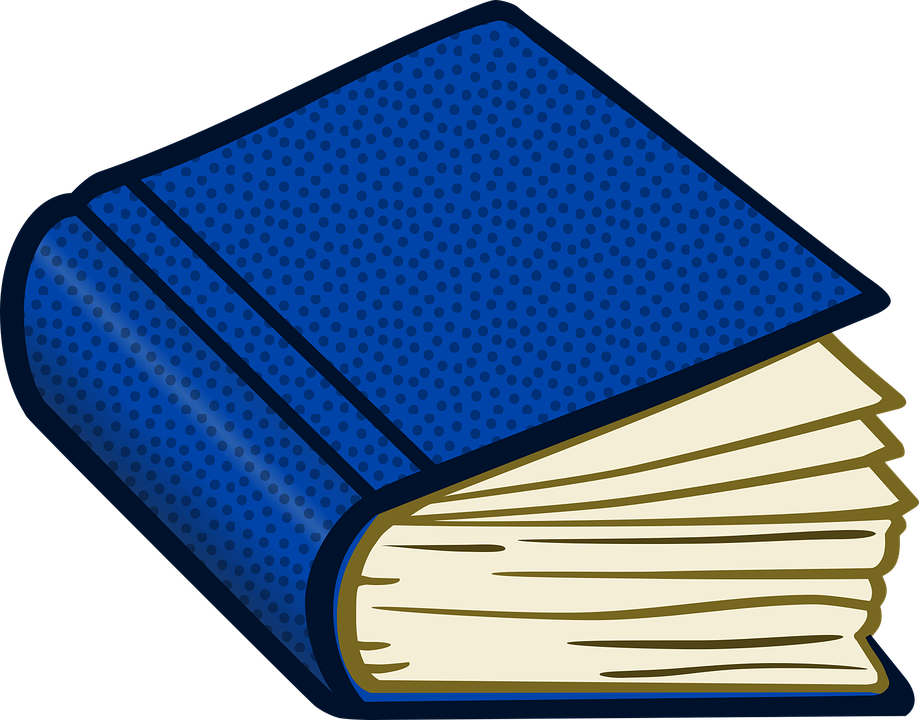 Describing activities
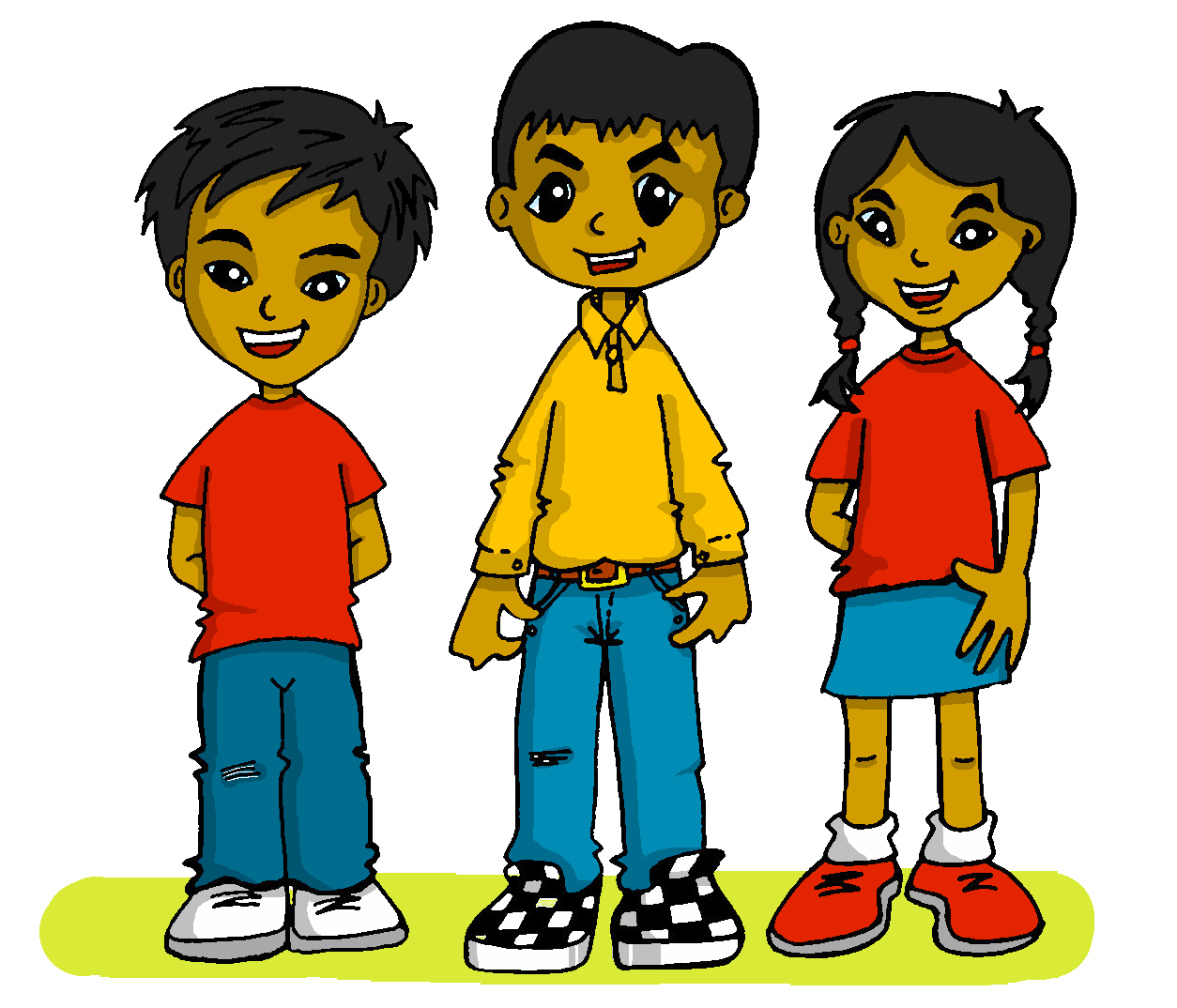 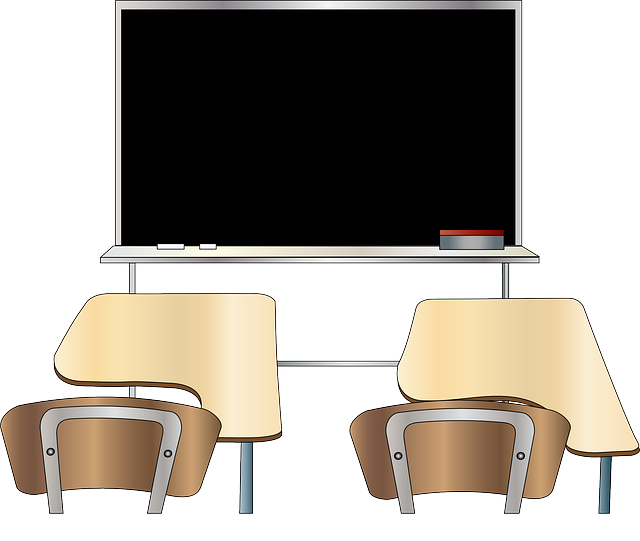 en clase
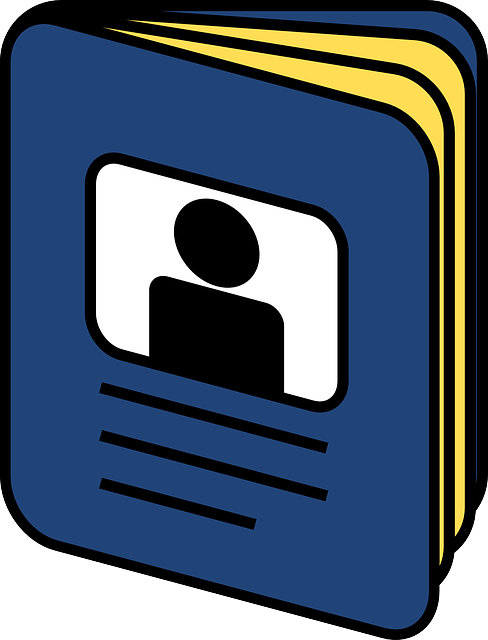 1
libro
llamar
Luis
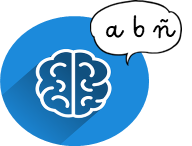 Write down the key language for this week.
vocabulario
Infinitives: -ar verbs
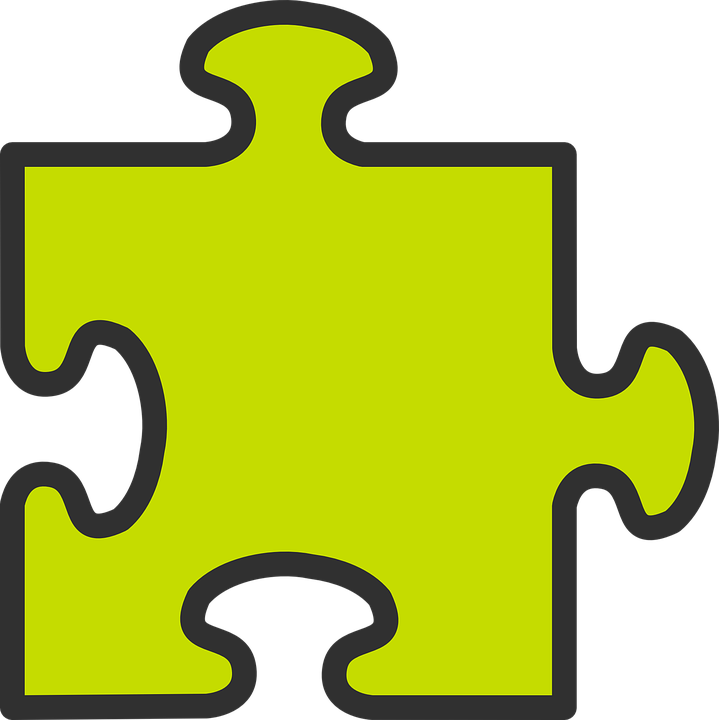 [to ____]
gramática
The infinitive often describes the general meaning of the verb.
In English, this is often written ‘to + verb’:
It’s important to listen.
In Spanish, many infinitives end in –ar:
Es importante escuchar.
You can also begin a Spanish sentence with the infinitive:
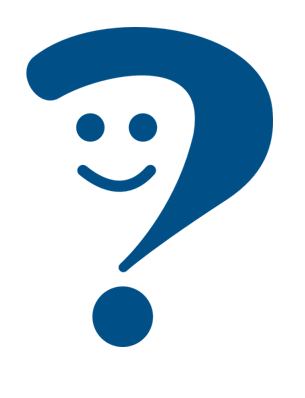 Escuchar es importante.
Listening is important.
translate the Spanish infinitive with the –ing form of the verb in English.
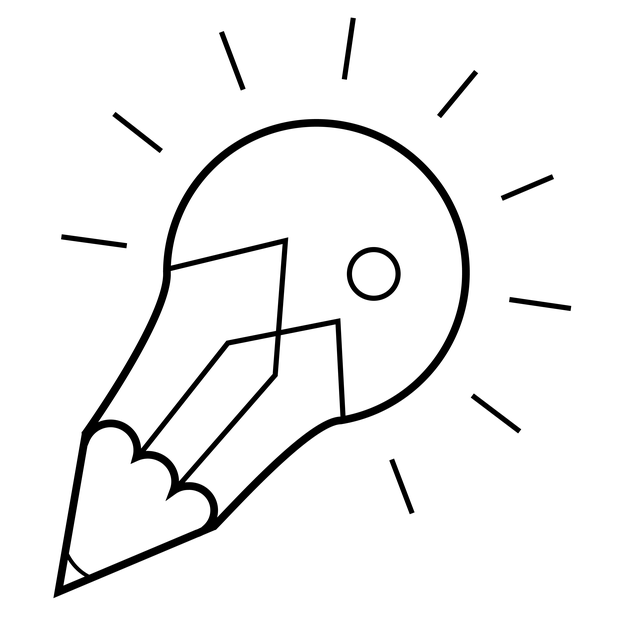 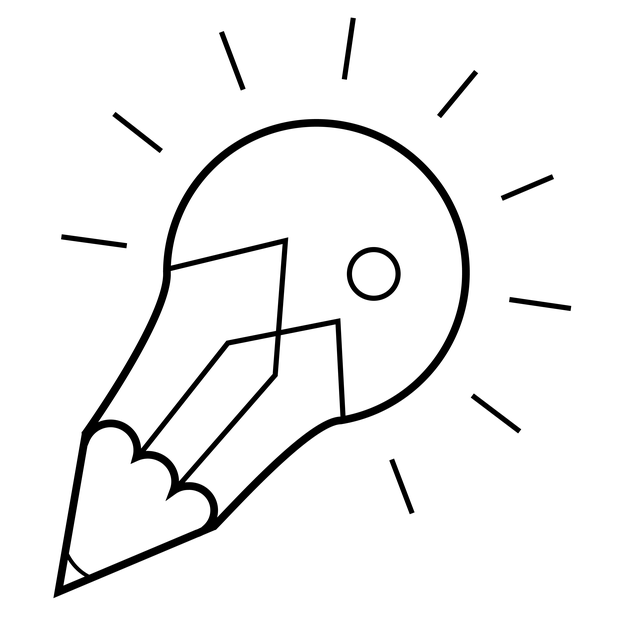 Translate the examples.
Here we
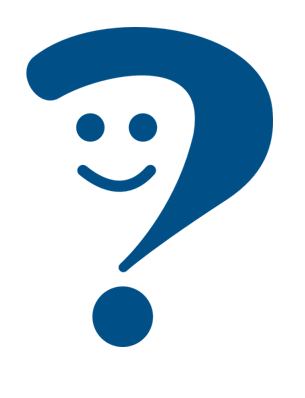 Hablar es importante.   _______________________________.
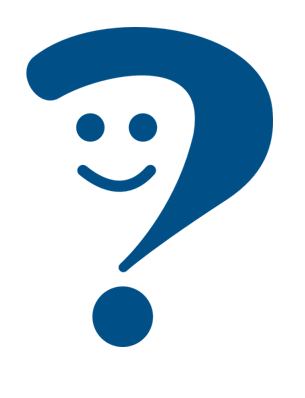 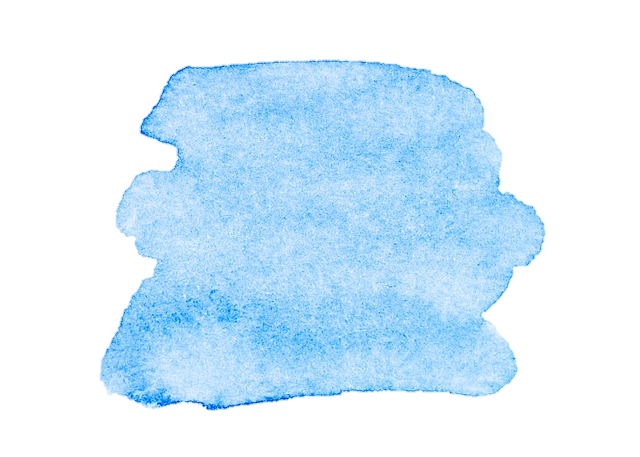 Es importante hablar.   ______________________________.
4
Saying what I and others do
Rojo term 2
Rojo term 2 week 1
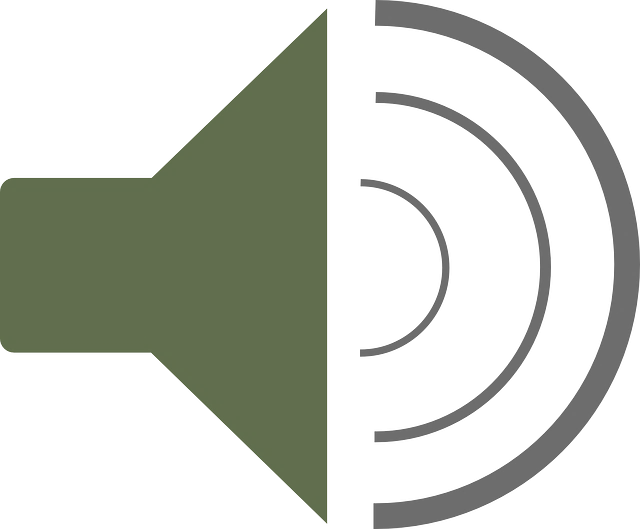 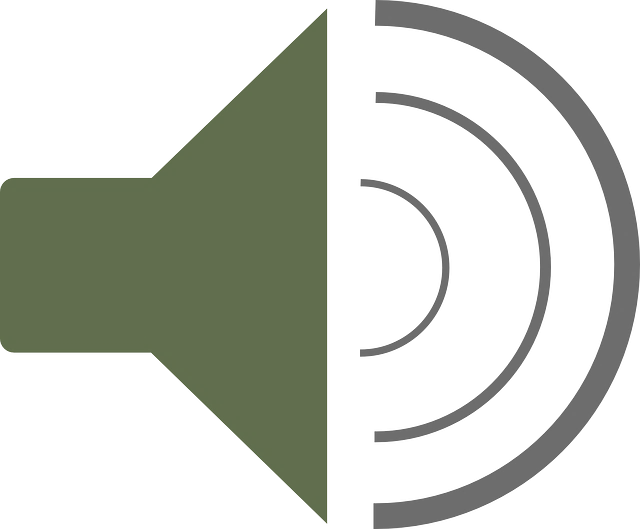 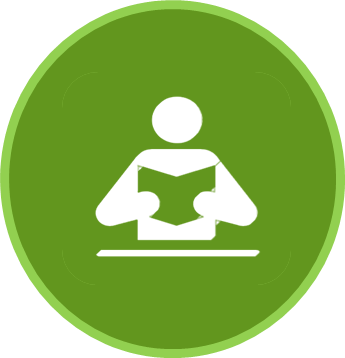 leer
El señor Valero habla. ¿Dónde está el infinitivo?
Escucha y marca    .
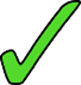 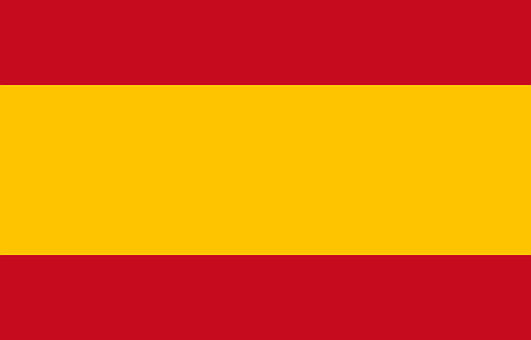 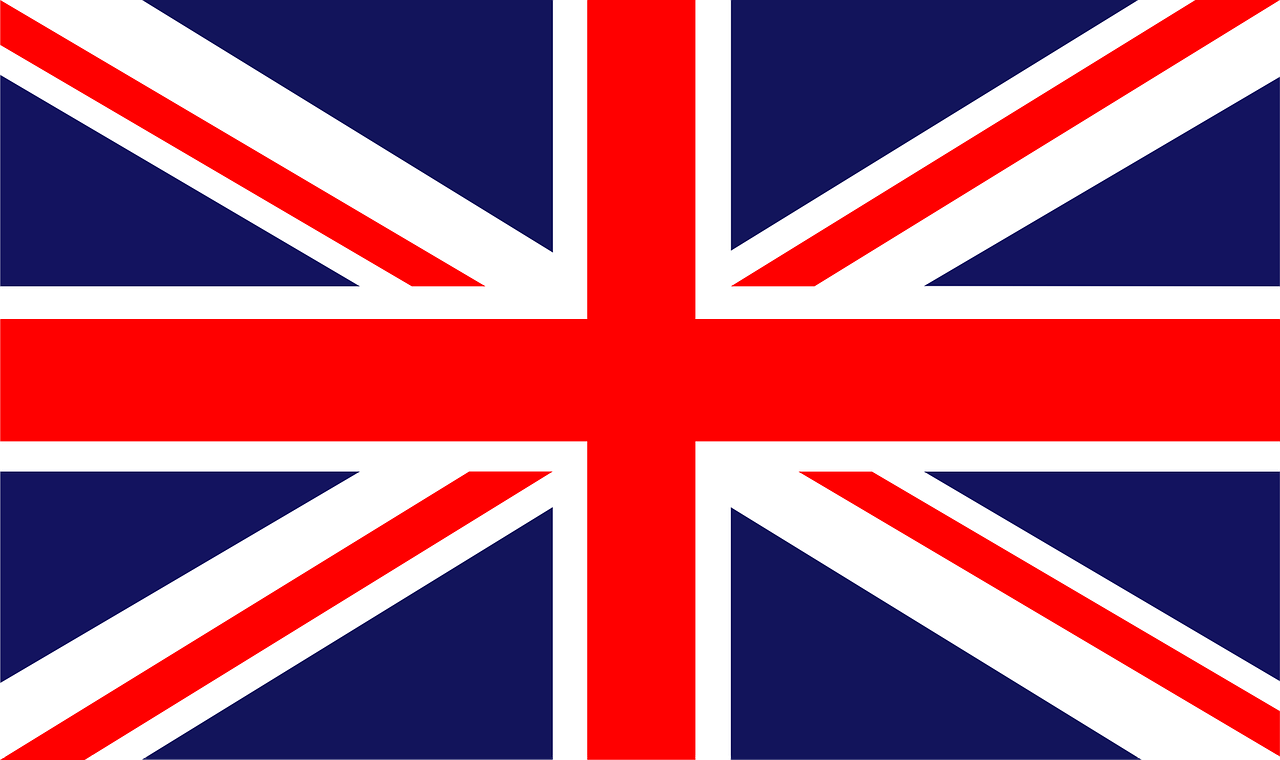 esc_ _ _ _ _
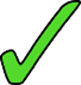 1
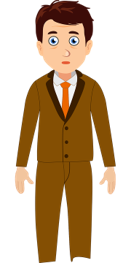 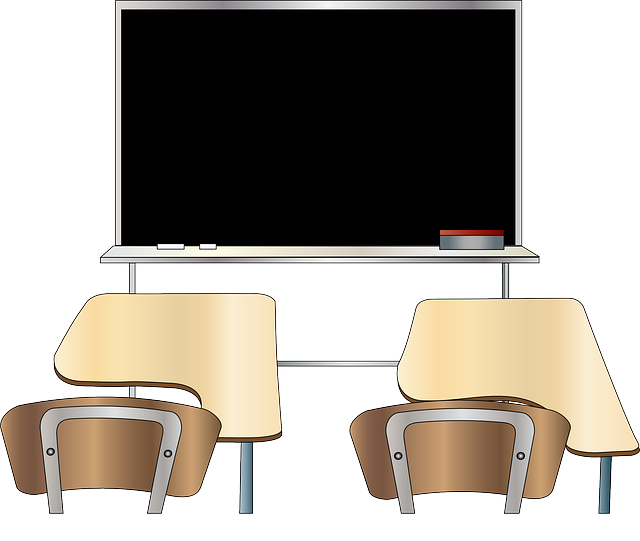 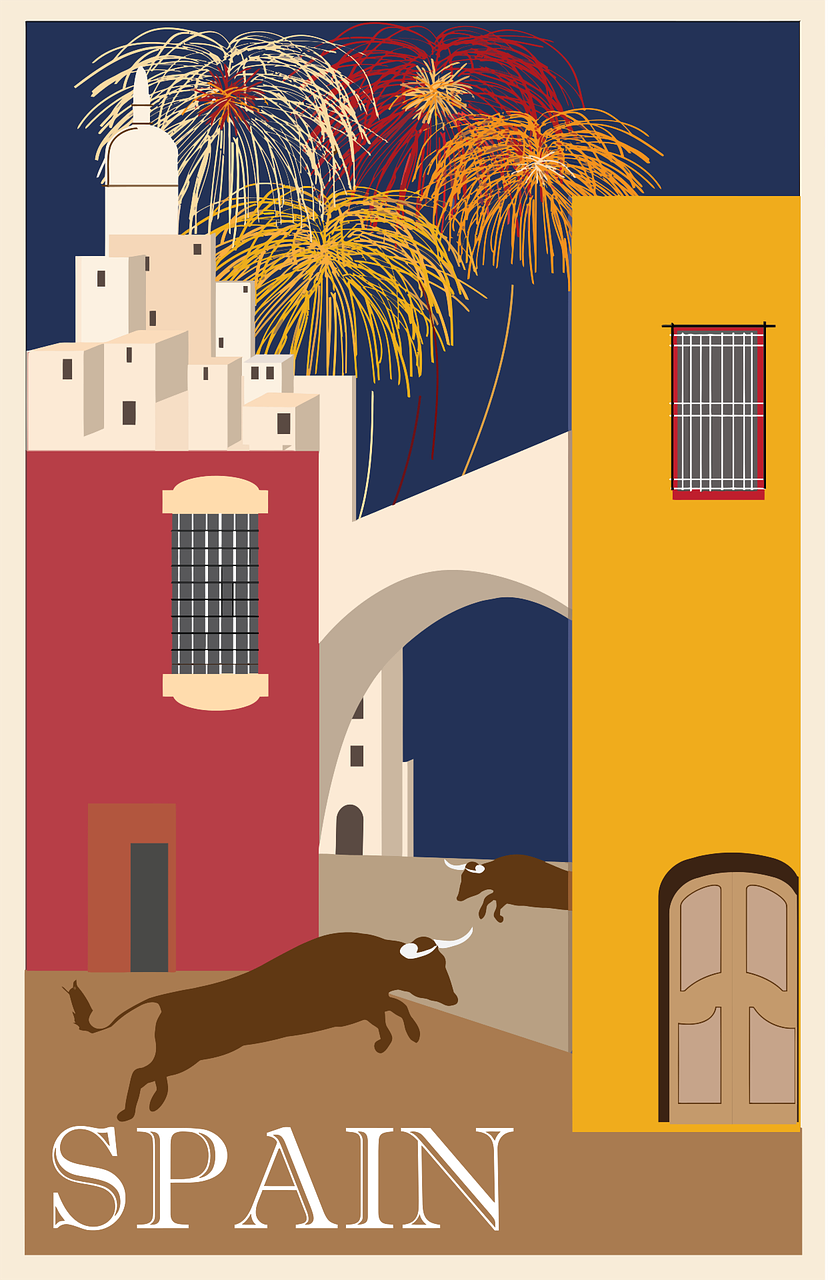 After a term in her school, Sofía writes what she’s learned.
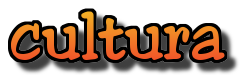 El señor Valero = 
Mr Valero
Sofía escribe. Lee y completa las frases.
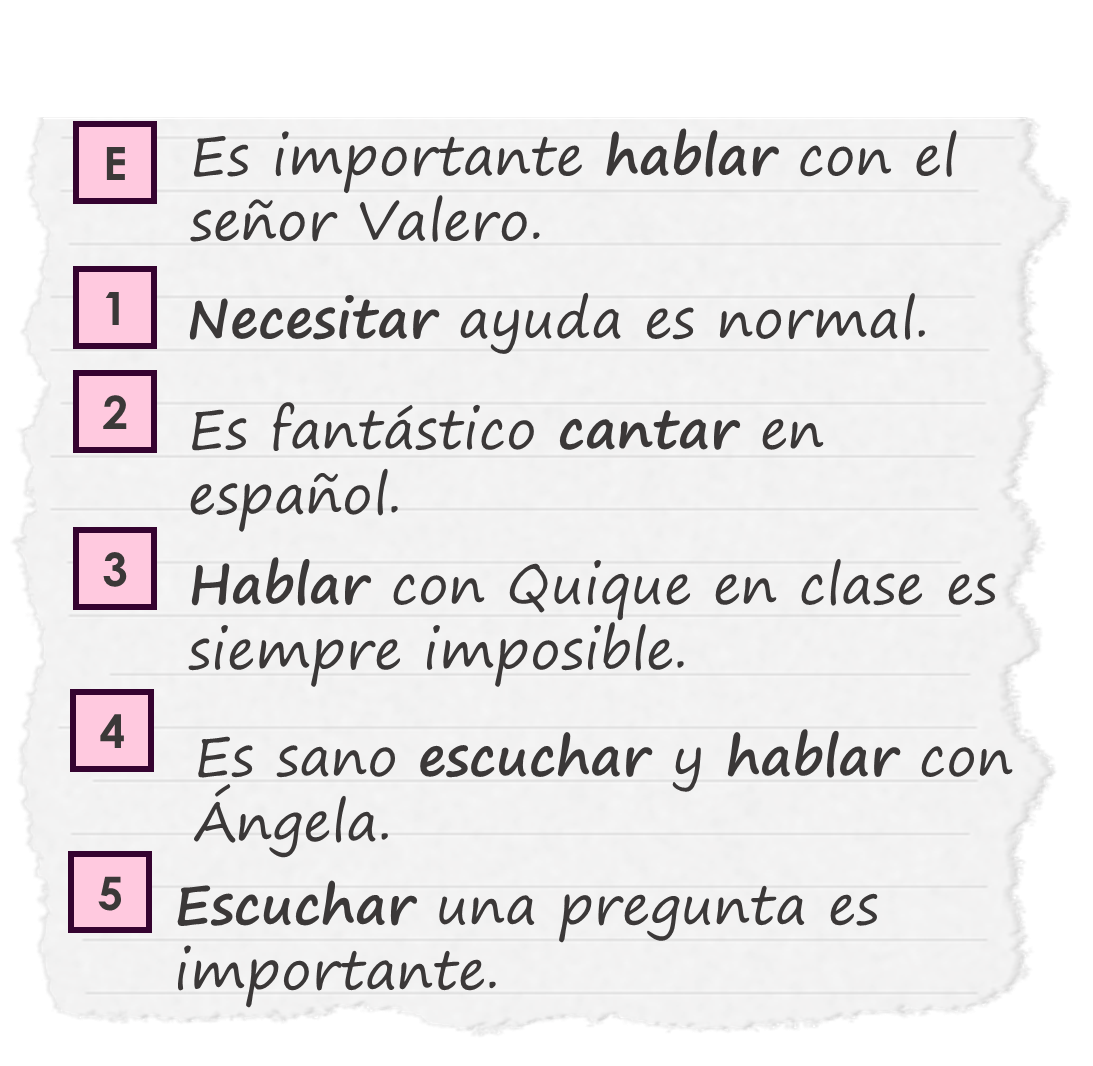 escuchar
escuchar
It is important ____  _________ 
to Mr Valero.
to
___________ help is normal.
It is fantastic  ____  ________ in Spanish.
___________  to Quique in class is always ___________.
It is ___________ ____  ________  and to talk to Ángela.
___________  to a question is ___________.
Escucha. Escribe [l] o [ll].
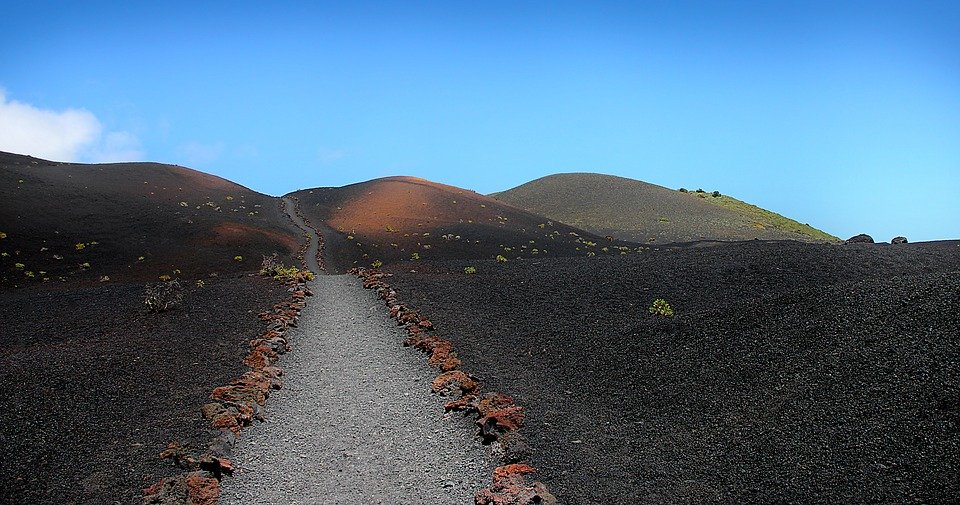 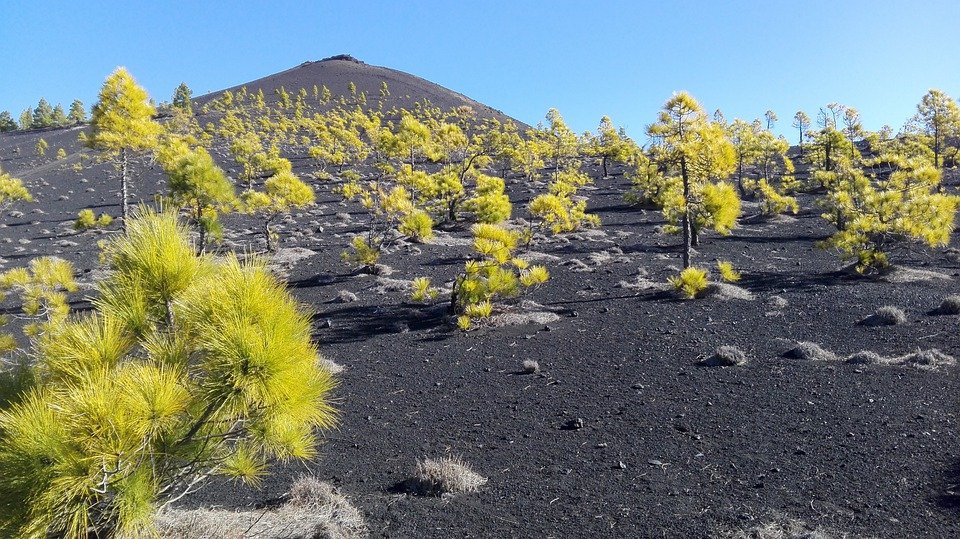 La Pa_ma tiene 
un volcán activo.
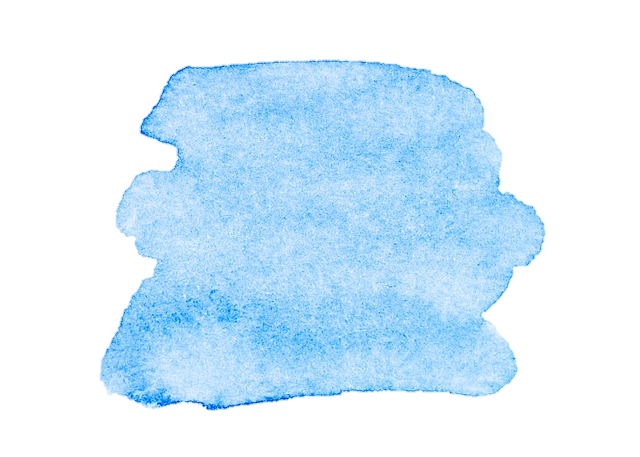 5
Saying what I and others do
Rojo term 2
Rojo term 2 week 1
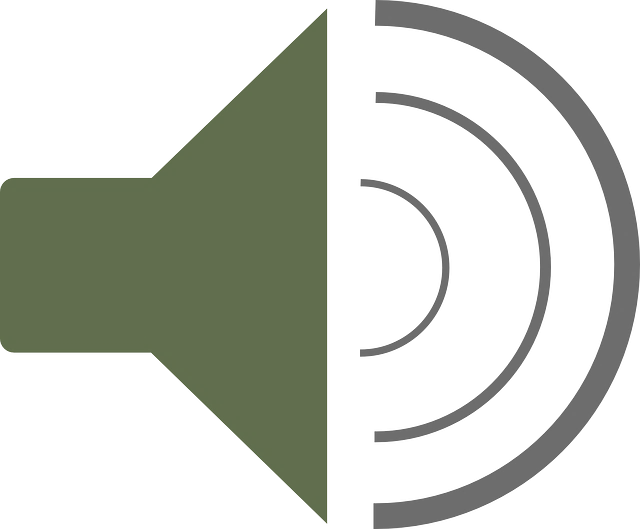 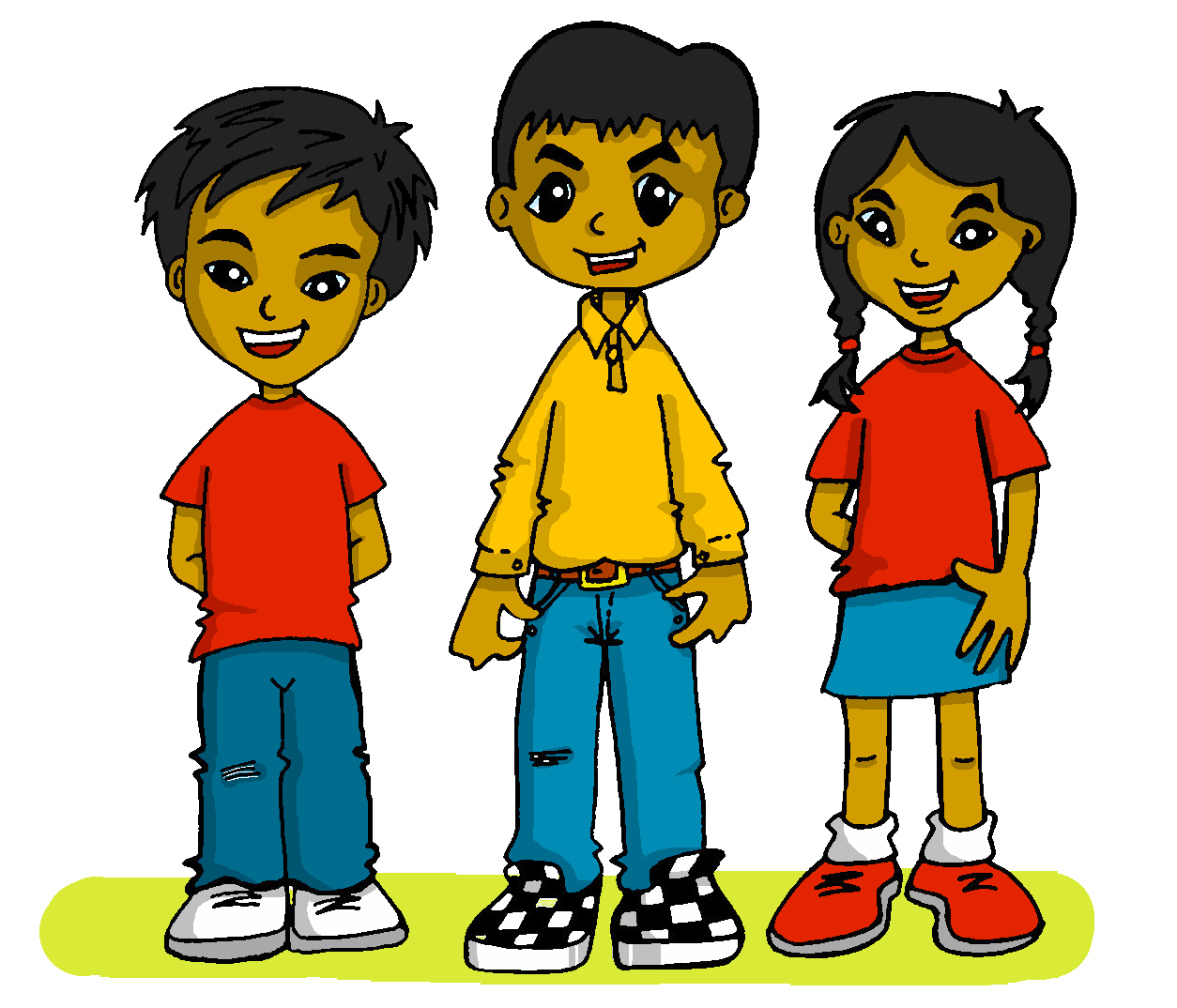 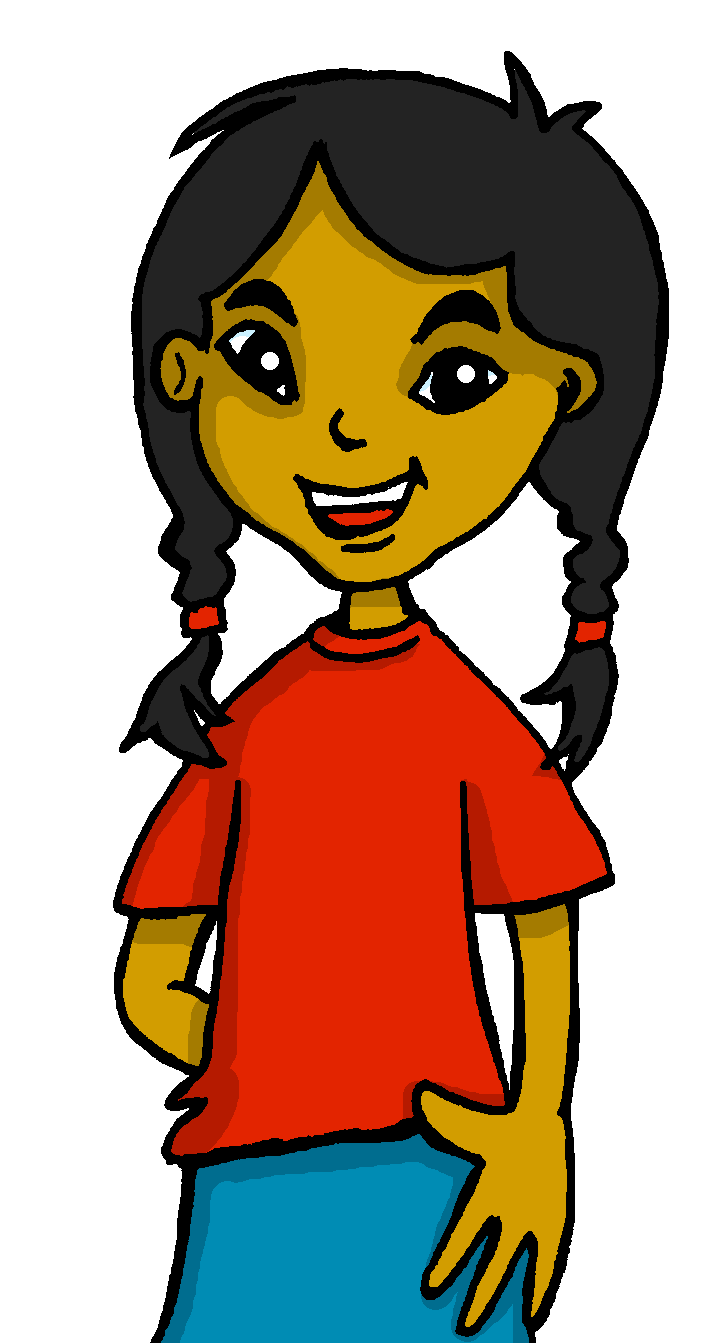 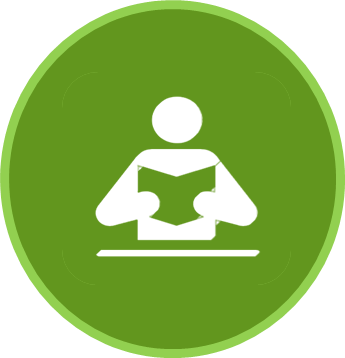 leer
Sofía habla con su primo Luis. Escucha.
 ¿Qué infinitivo es?
Escribe la letra (A-D) y el adjetivo en inglés.
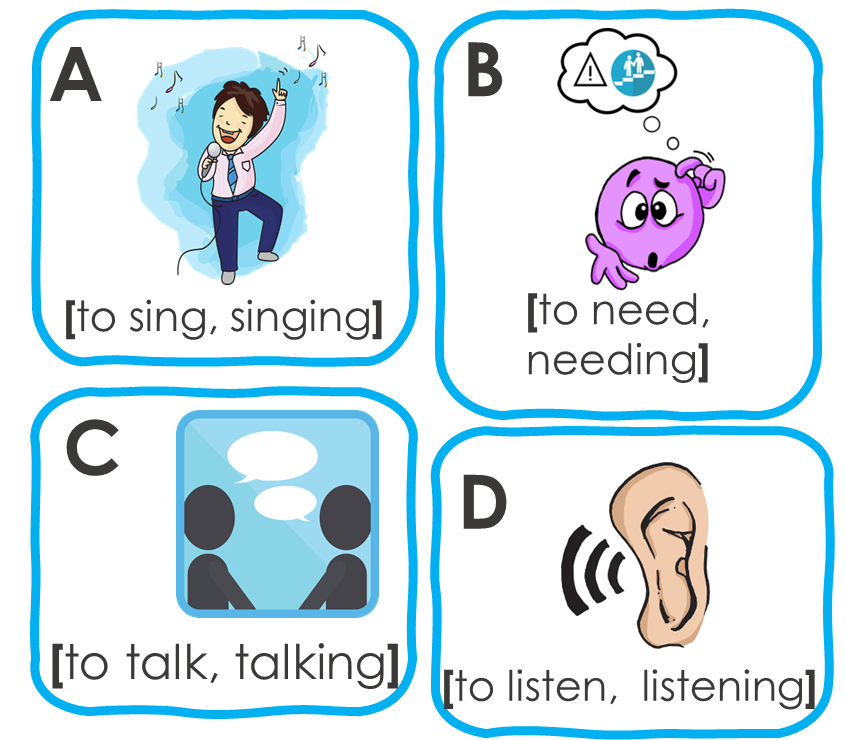 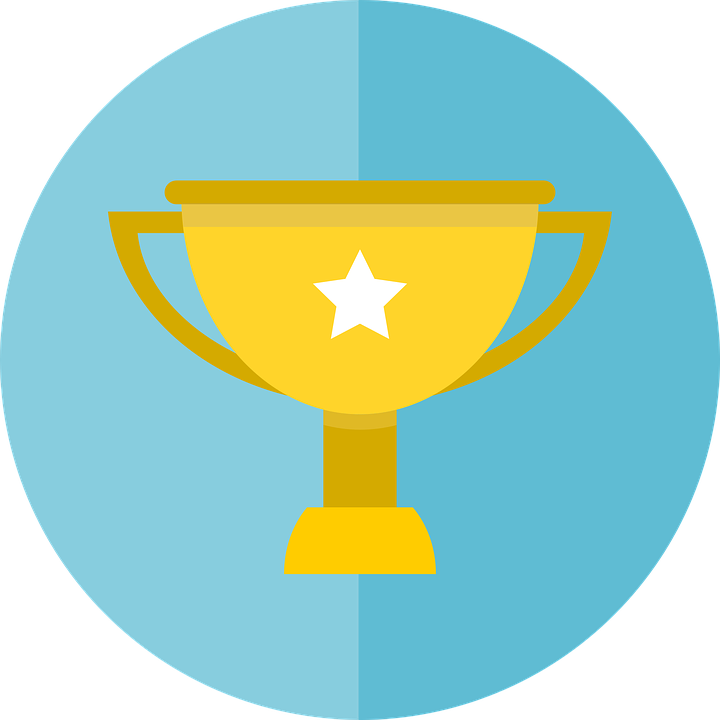 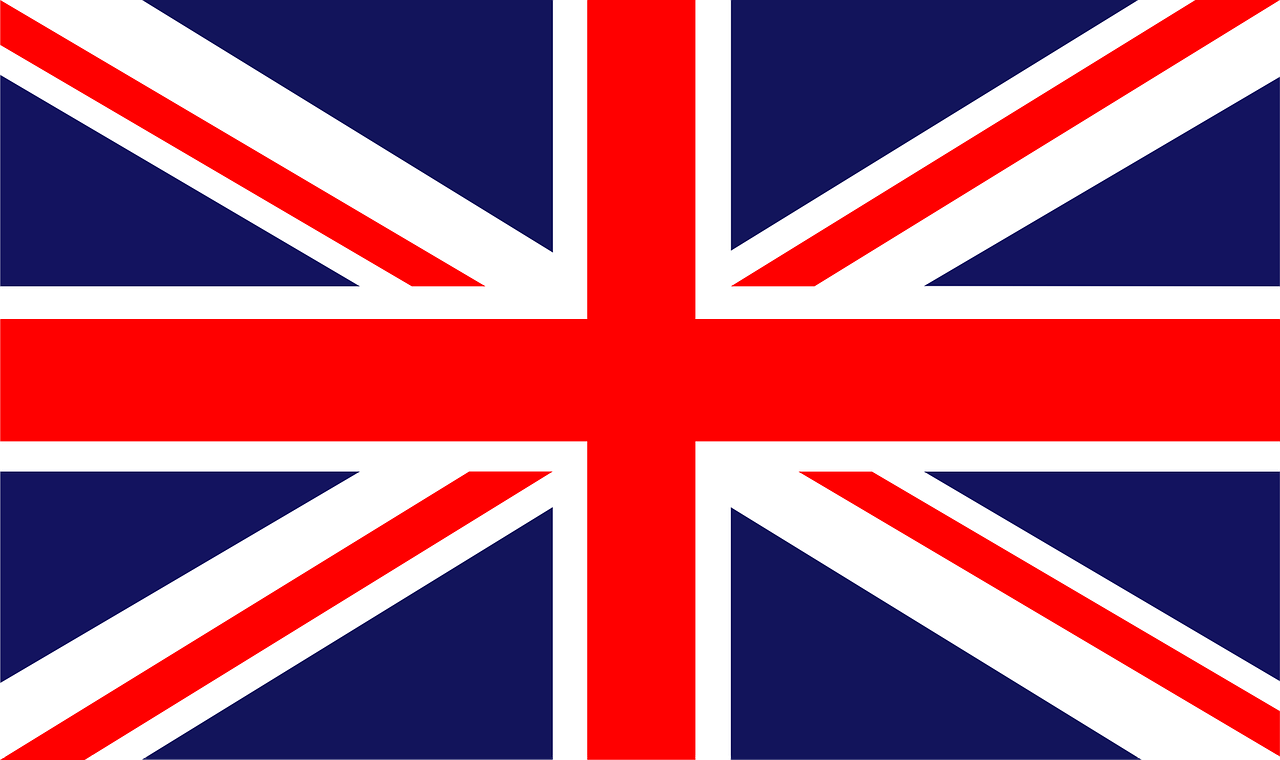 A
fan…
1
su = his/her  |    con = with
primo = male cousin
[A] Lee las frases y marca       la opción correcta.
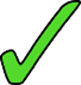 escuchar
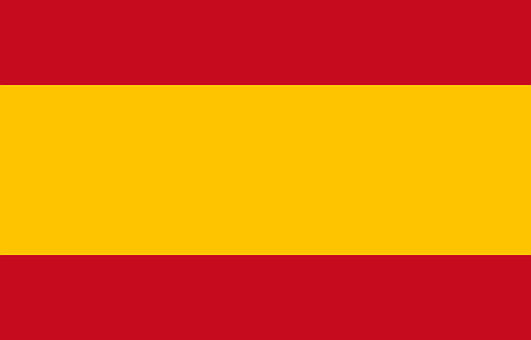 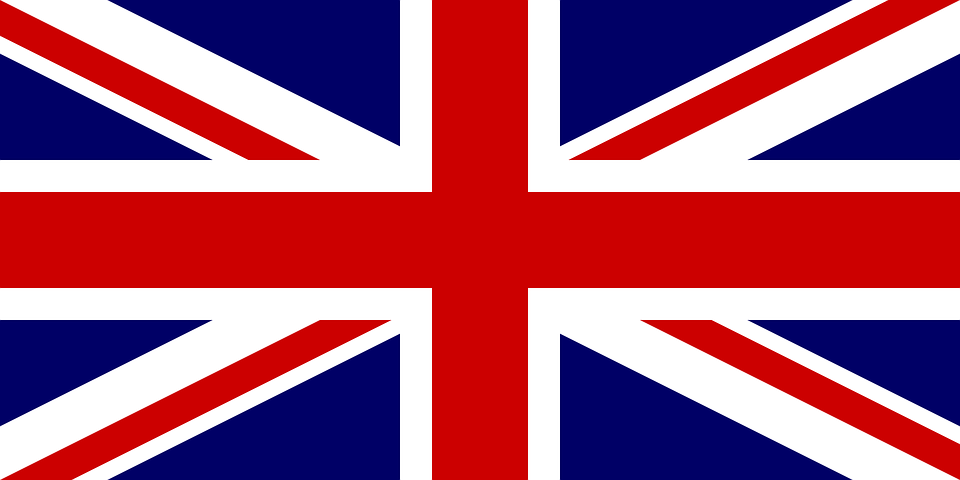 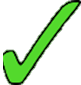 a = to
[B] Escribe las frases en inglés      .
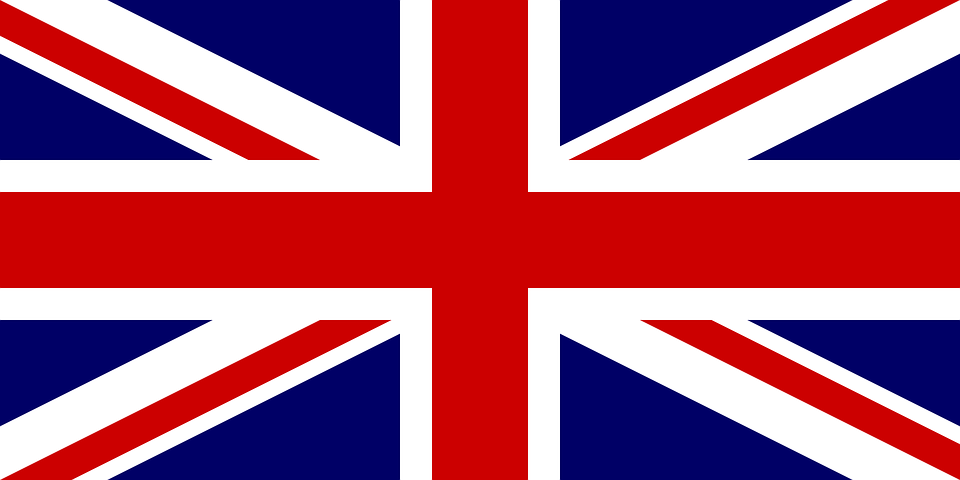 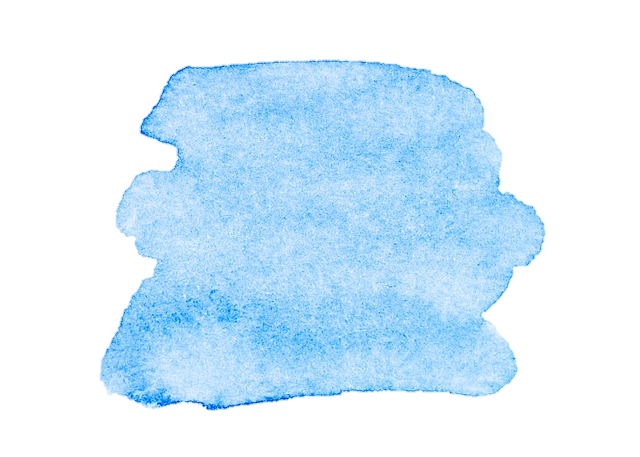 6
Saying what I and others do
Rojo term 2
Rojo term 2 week 1
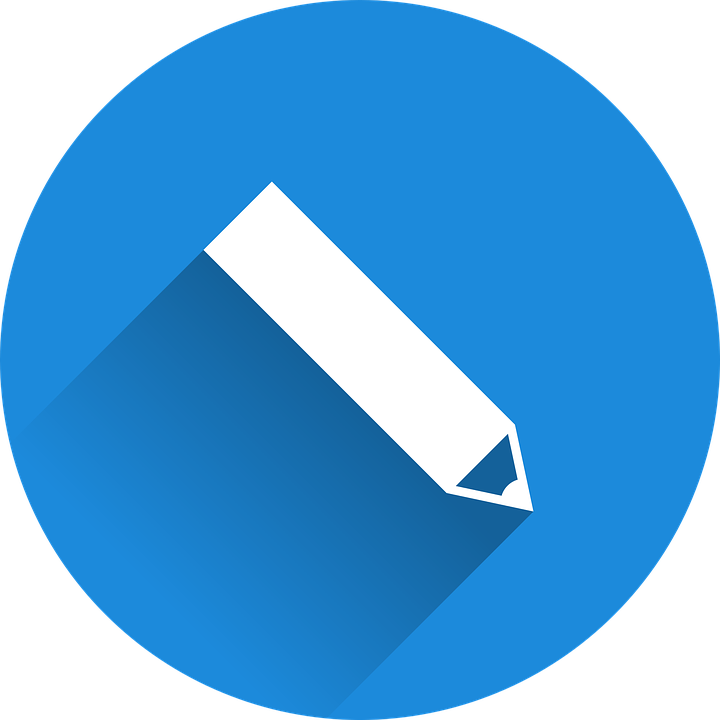 escribir
escribir
Escribe en español. Can you get at least 15 points?
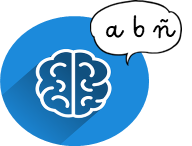 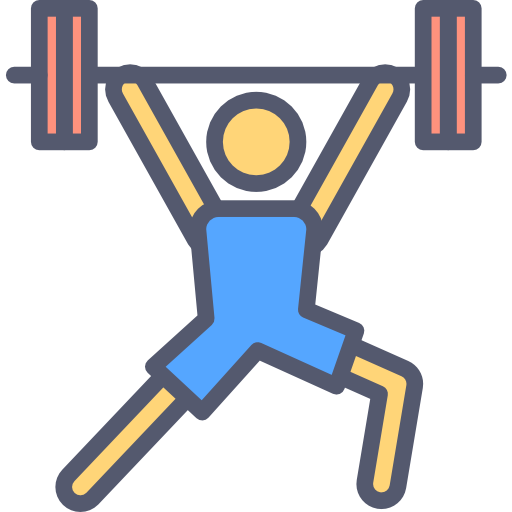 1
x3
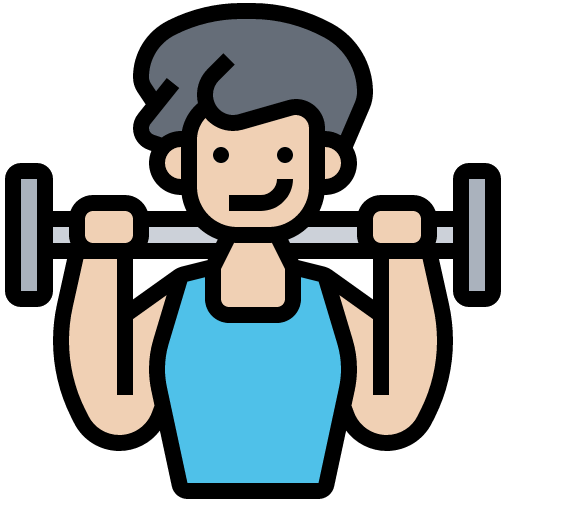 x2
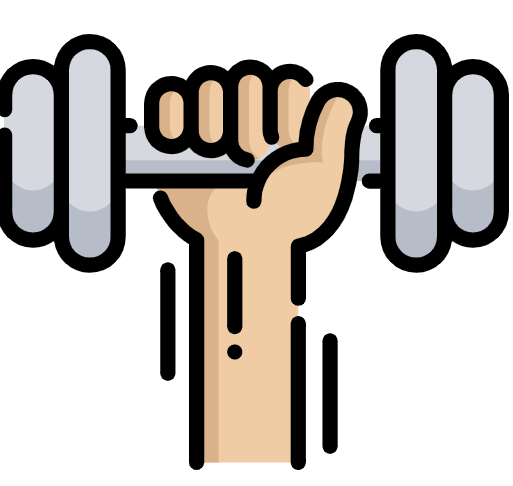 x1
Not all
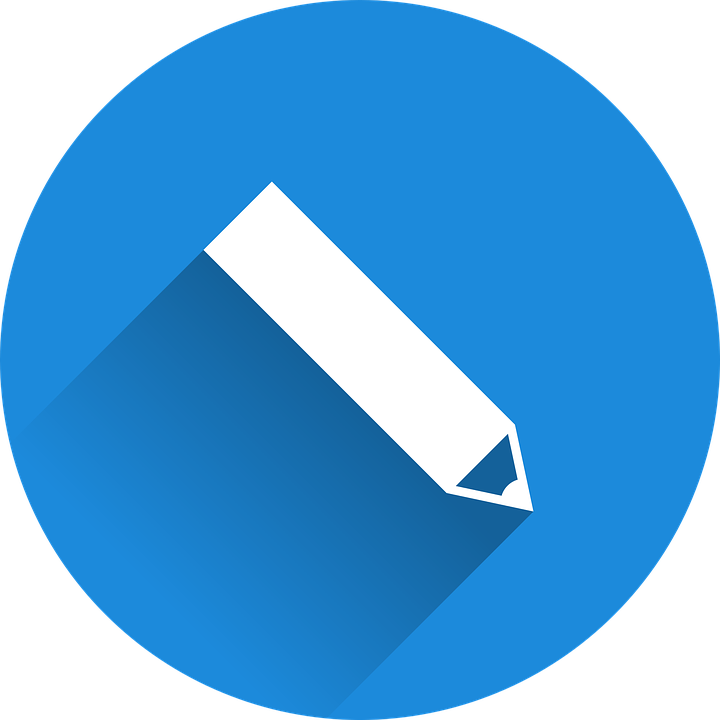 Escribe 5 frases en español.
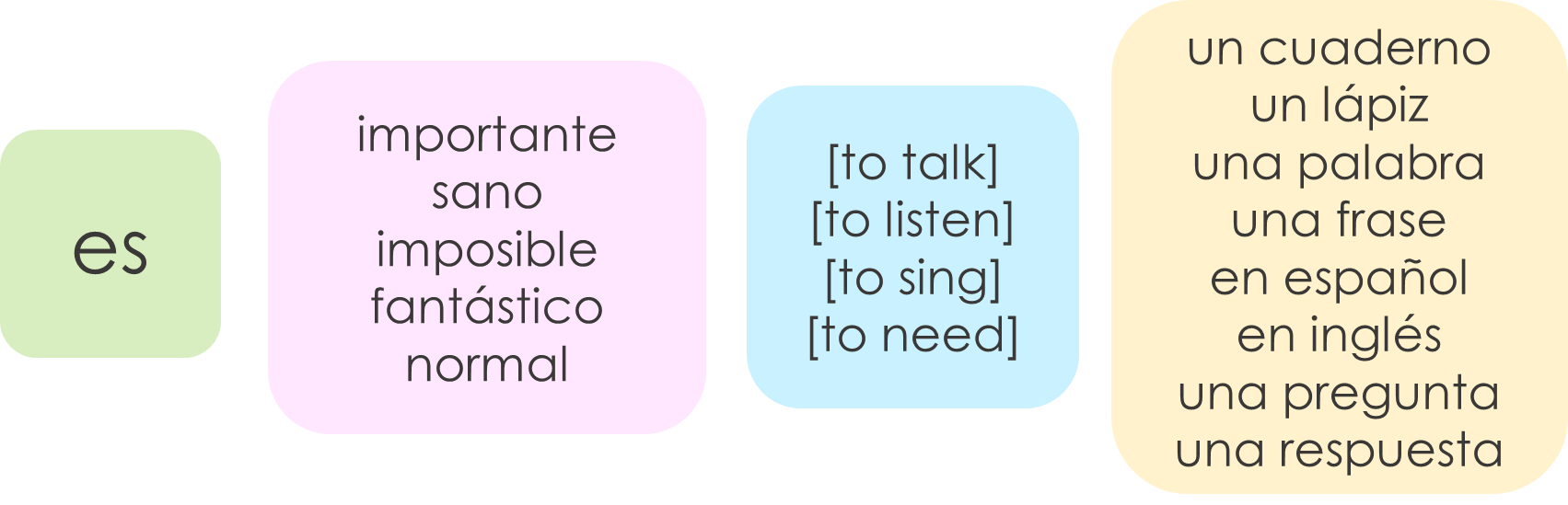 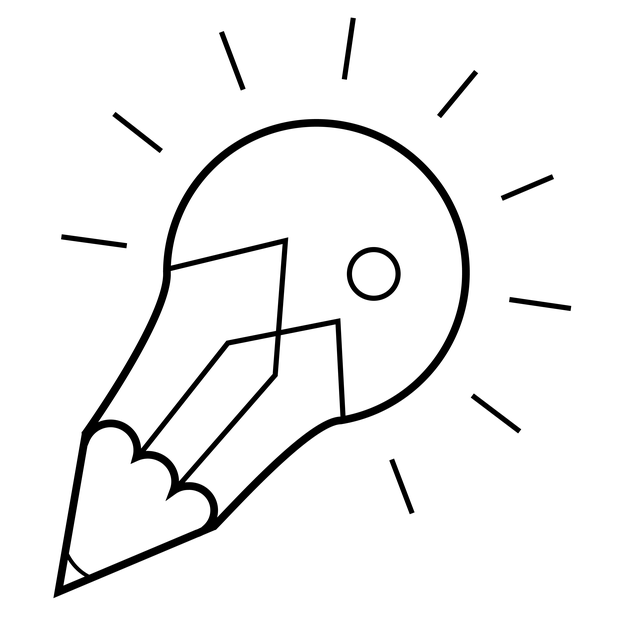 combinations 
are possible so translate your sentences into English to ensure they make 
sense!
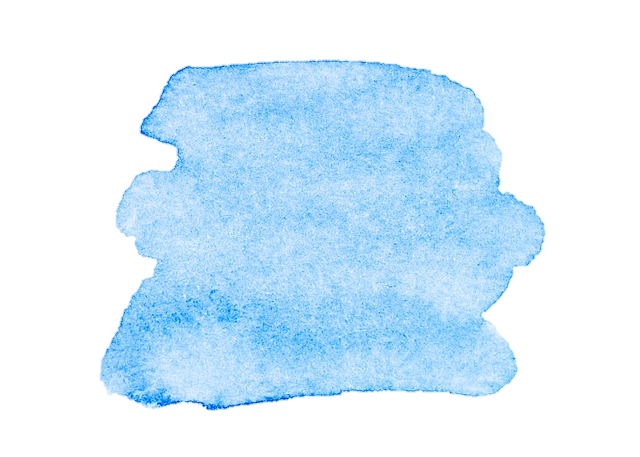 7
Saying what I and others do
Rojo term 2
Rojo term 2 week 2
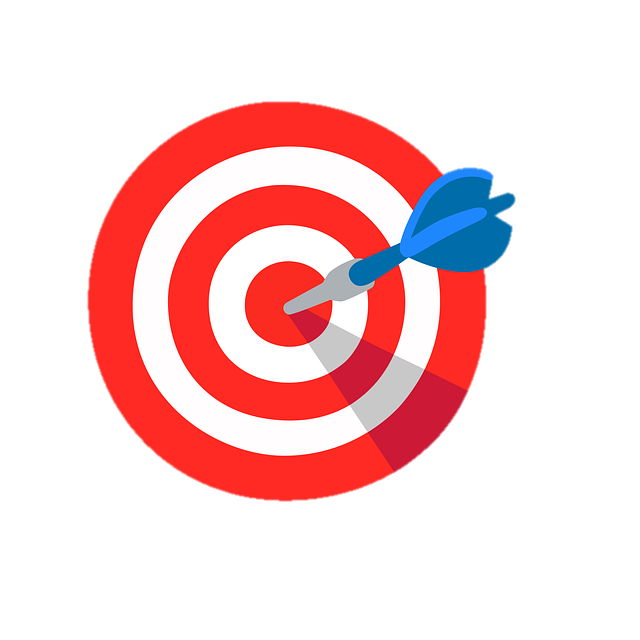 Talk about what activities you and others do.
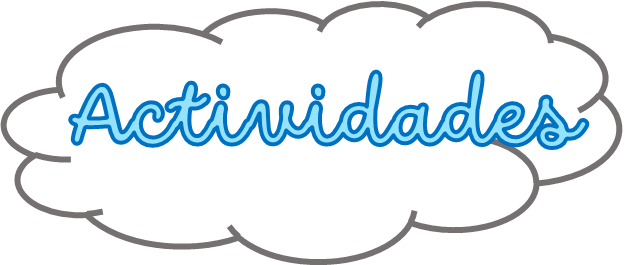 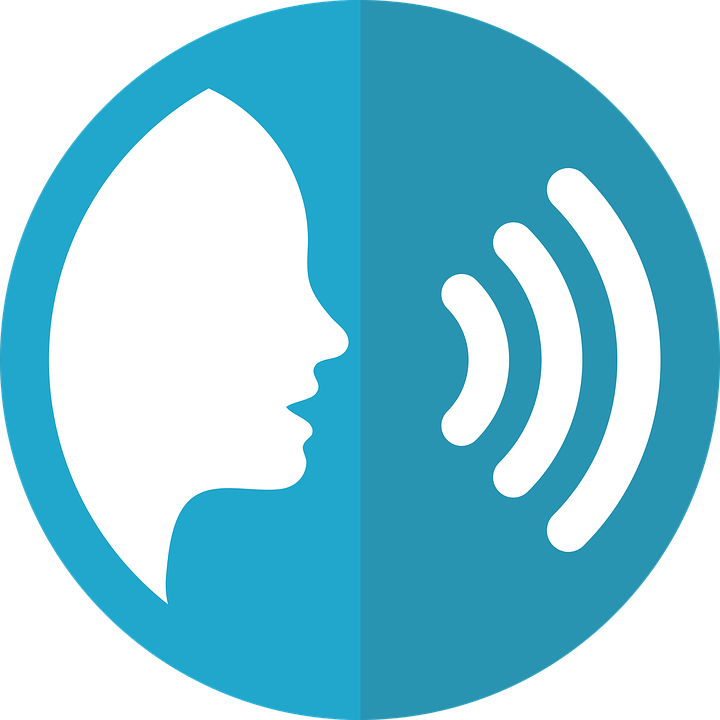 pronunciar
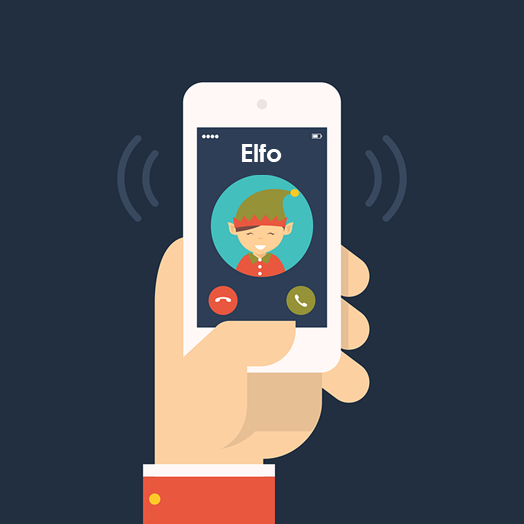 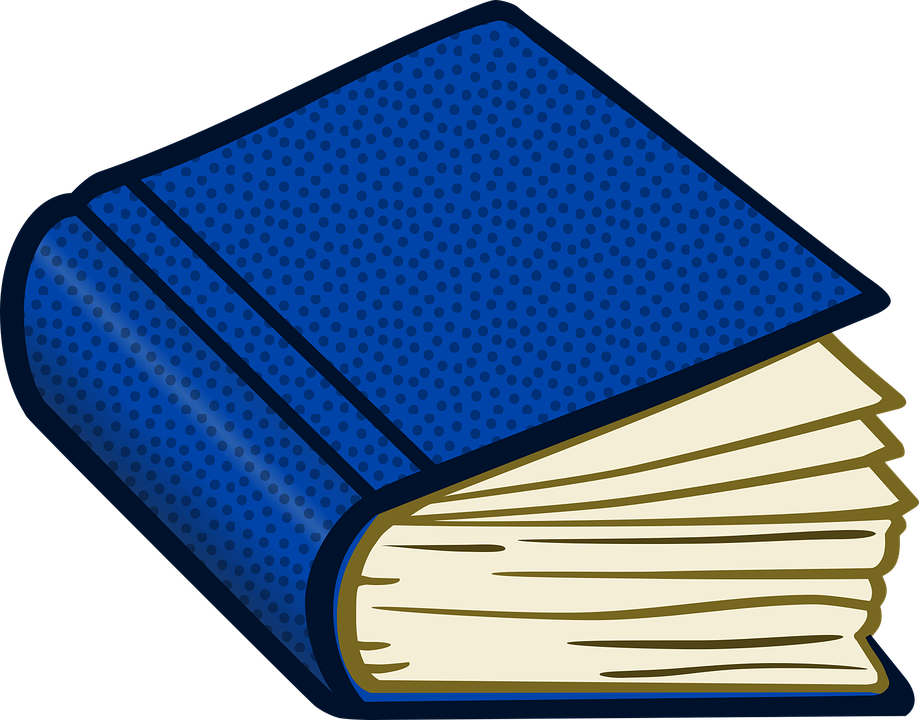 Describing activities
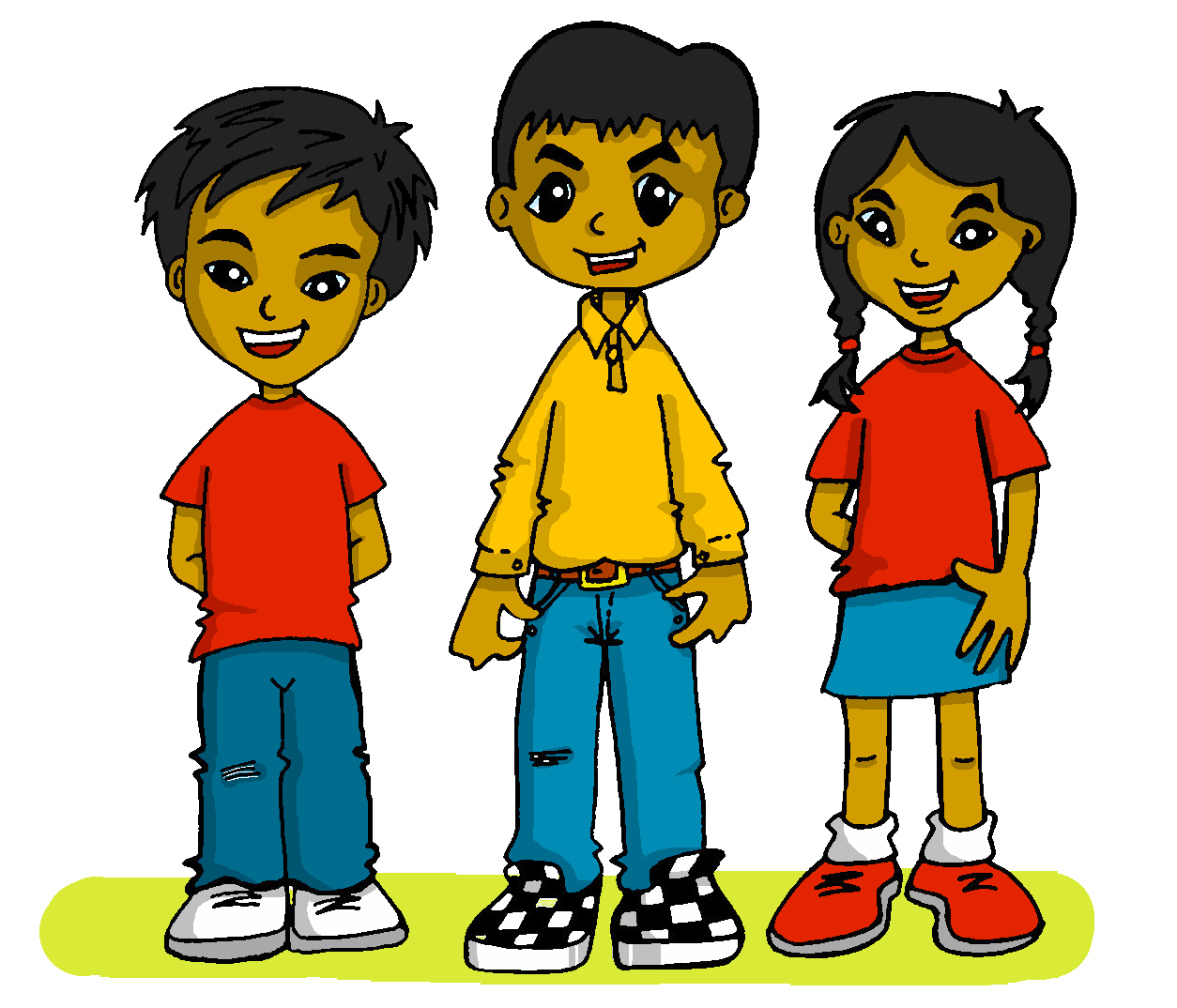 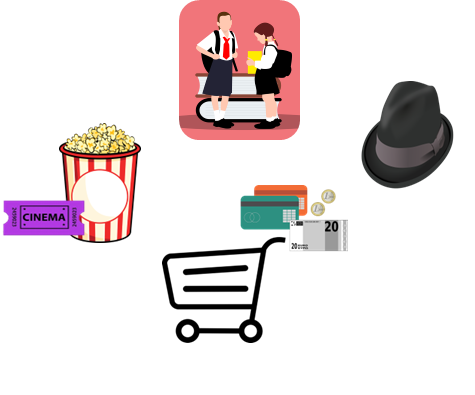 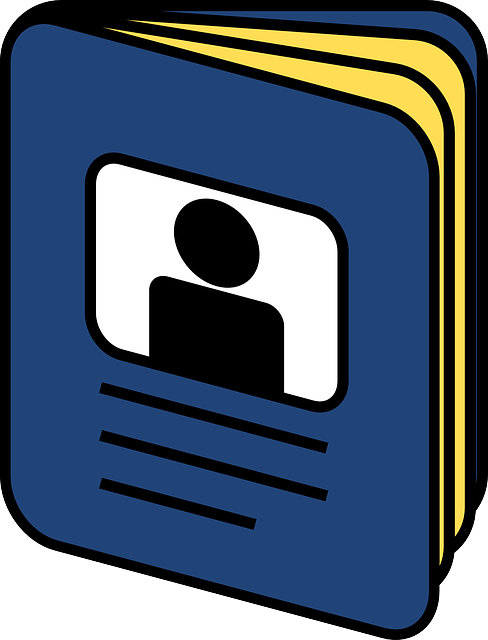 2
libro
llamar
Luis
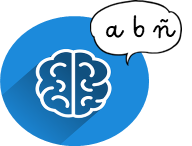 Write down the key language for this week.
vocabulario
Knowing who does what
[–ar verbs: ‘I’]
We have learned the infinitive form of a verb often describes the general meaning of a verb. In English, this is often written ‘to + verb’.
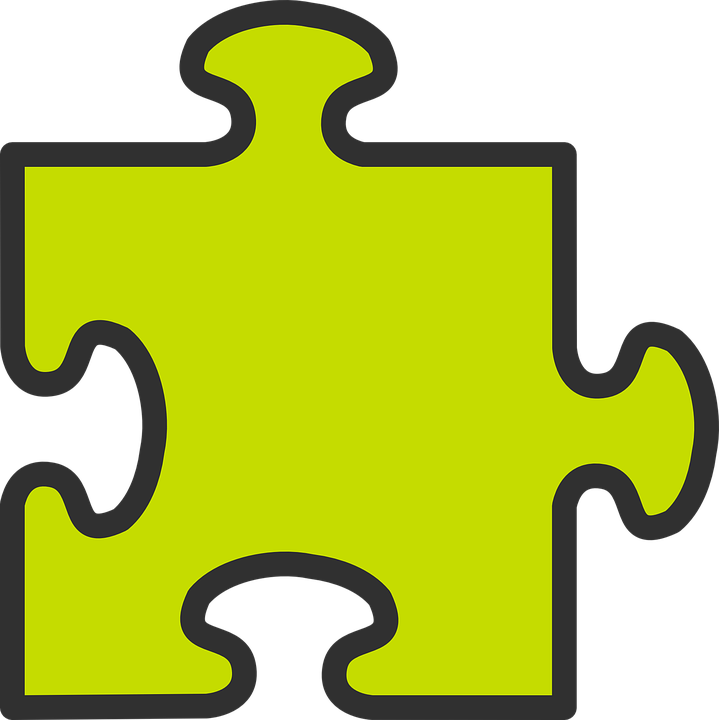 In Spanish, the infinitive of the verb often ends in –ar.
gramática
To mean ‘I’ with a verb, the verb ending changes.
We remove –ar and add – o.
Ejemplo
I
General meaning
hablar
Hablo en clase.
Es importante hablar.
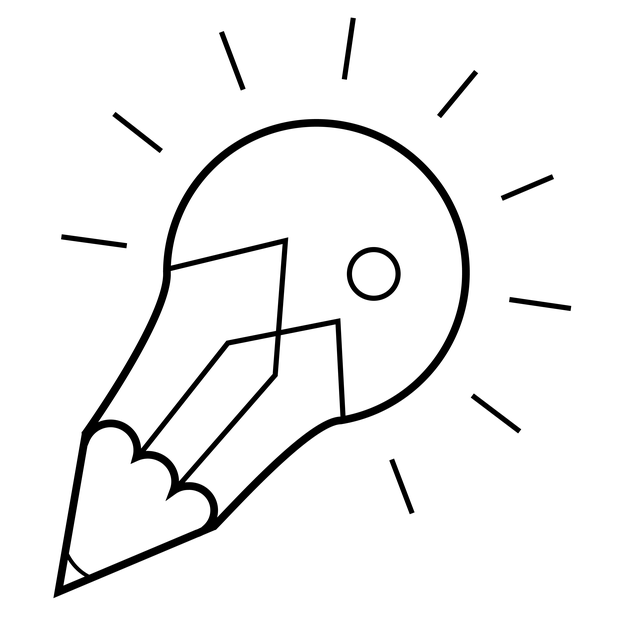 We don’t
+ o
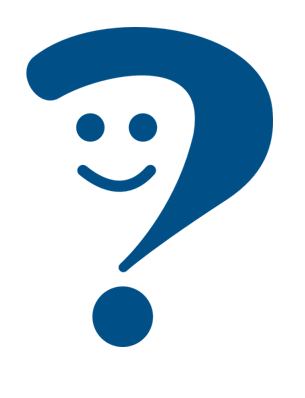 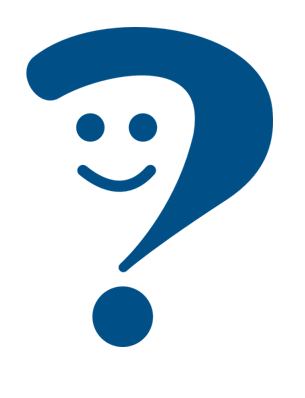 I speak in class.
It’s important to talk.
need pronouns because the verb ending tells us who is doing the action.
translate the Spanish infinitive with the –ing form of the verb in English.
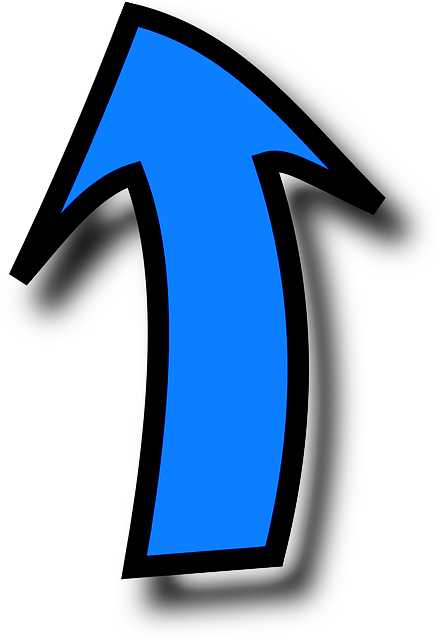 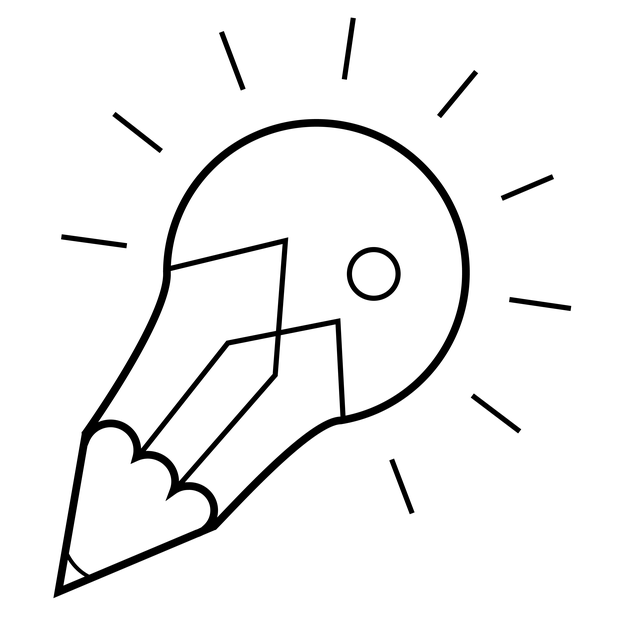 Translate the examples.
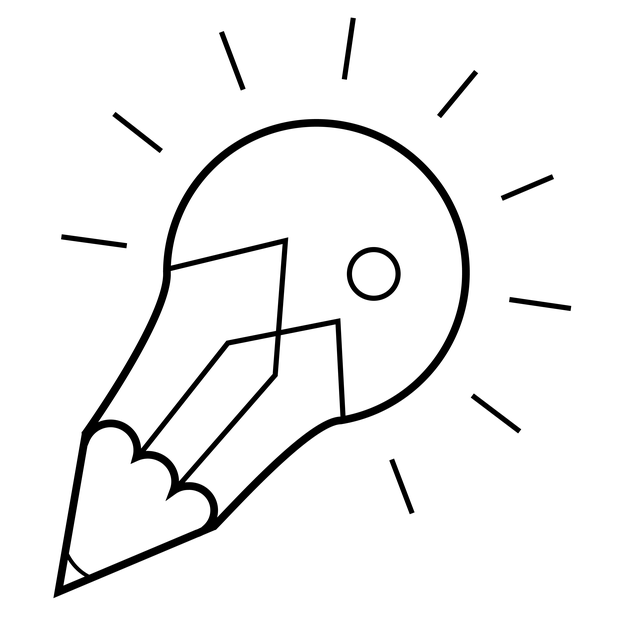 Here we
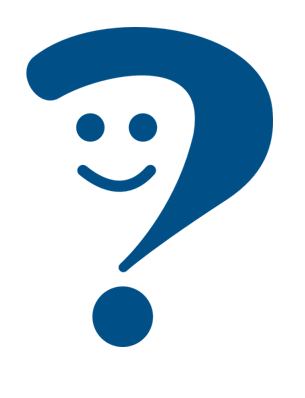 Hablar con amigos es importante.   ___________________________.
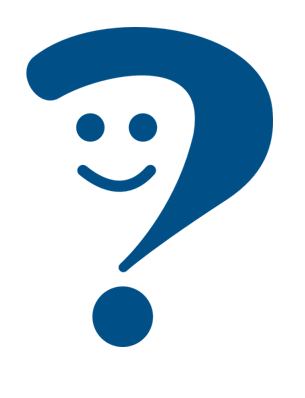 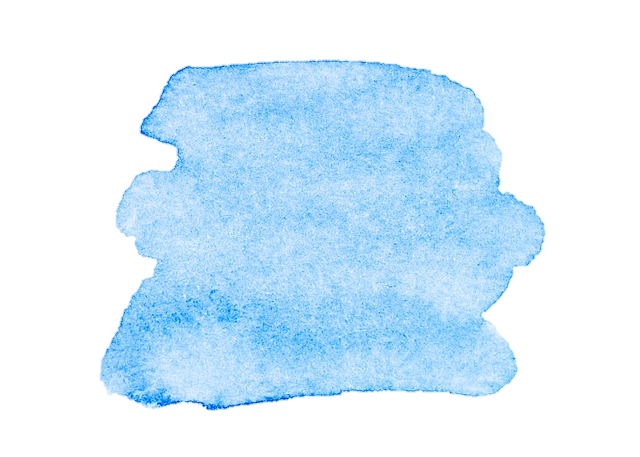 Hablo con amigos.   ______________________________.
8
Saying what I and others do
Rojo term 2
Rojo term 2 week 2
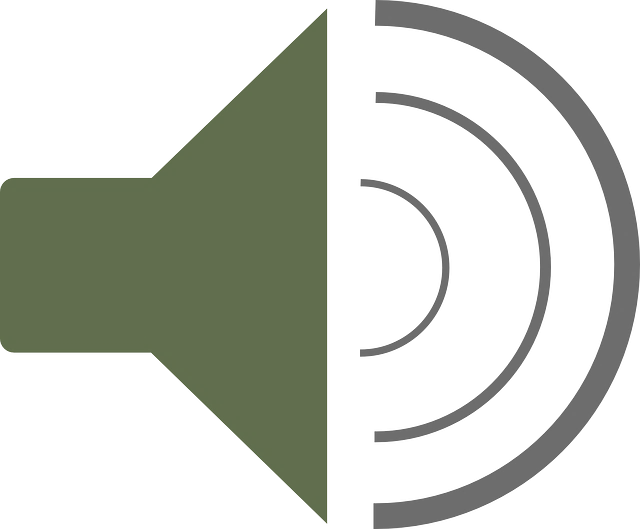 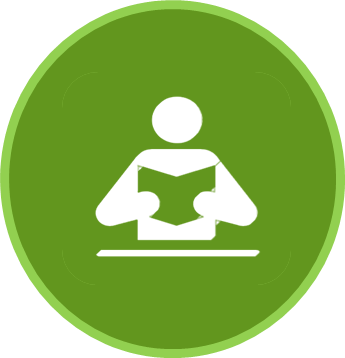 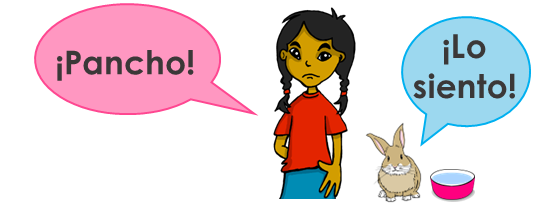 leer
Agua 💦  en los deberes de Sofía. 
Lee las frases y marca     .
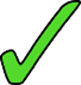 Escribe en verbo en inglés.
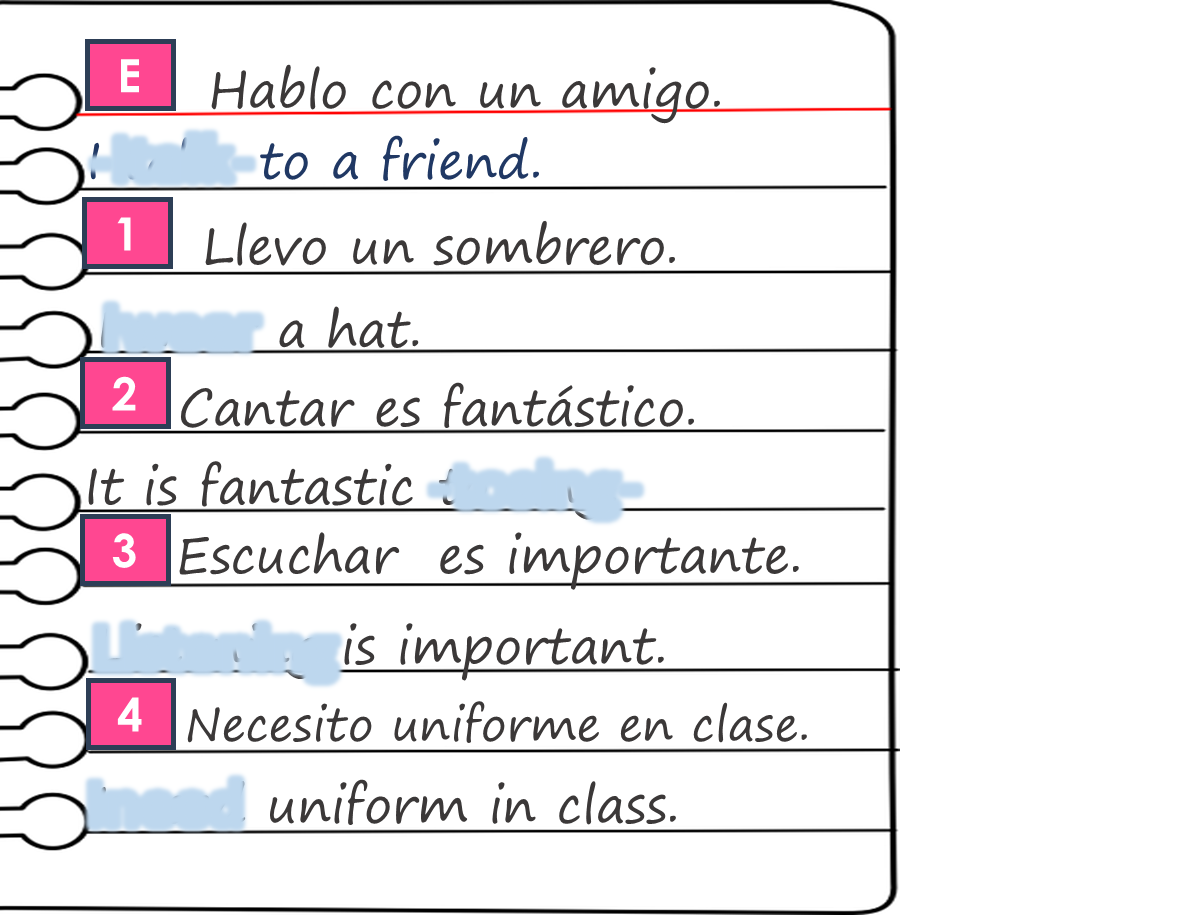 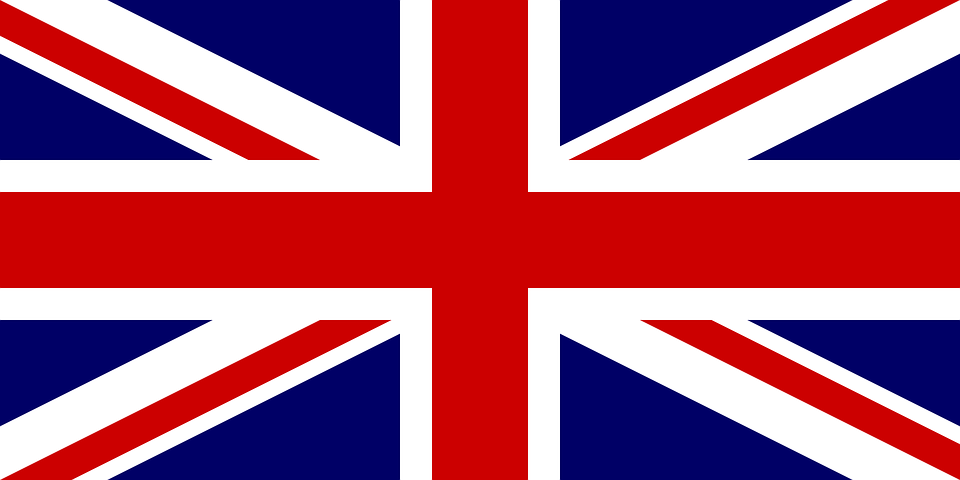 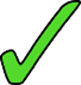 2
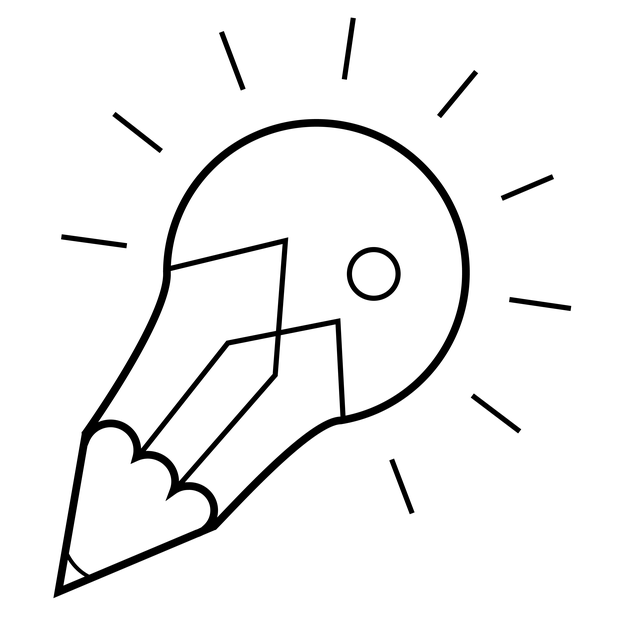 When the sentence
begins with the infinitive, we use the –ing form of the English verb.
Knowing who does what
escuchar
[–ar verbs: ‘I’ vs. s/he, it]
In Spanish, the words for ‘I’ and ‘s/he’ (pronouns) are often unnecessary.
To mean ‘I’ with a verb, we remove –ar and add – o.
To mean ‘s/he, it’ with a verb, we remove –ar and add – a.
Ejemplo
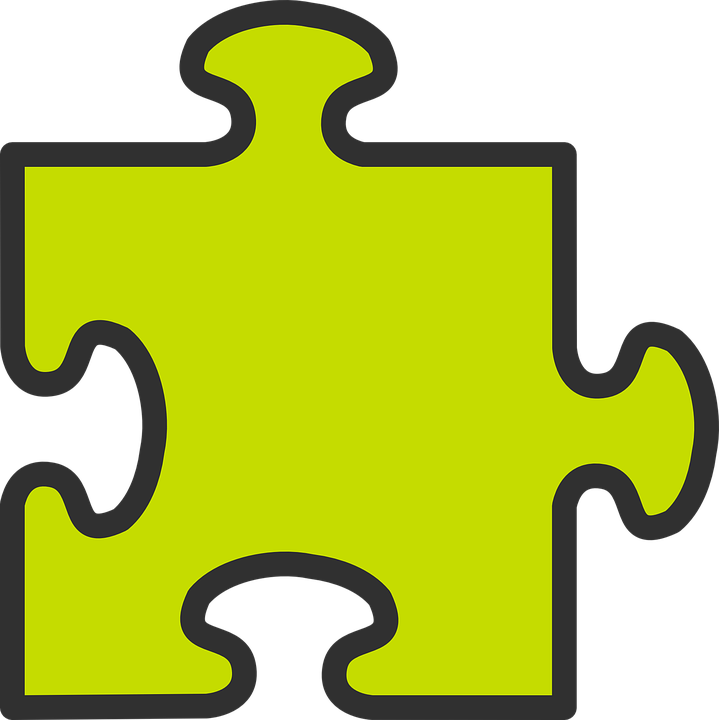 I
s/he, it
gramática
llevar
Llevo uniforme en clase.
Lleva un sombrero en casa.
S/he wears a hat at home.
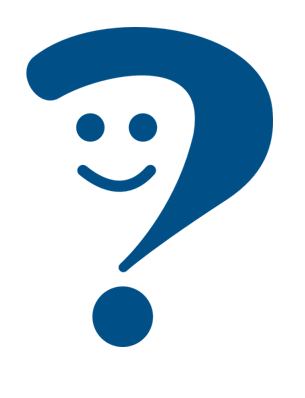 I wear uniform in class.
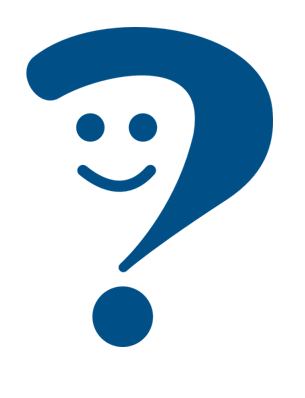 Sofía compara su semana con Luis.
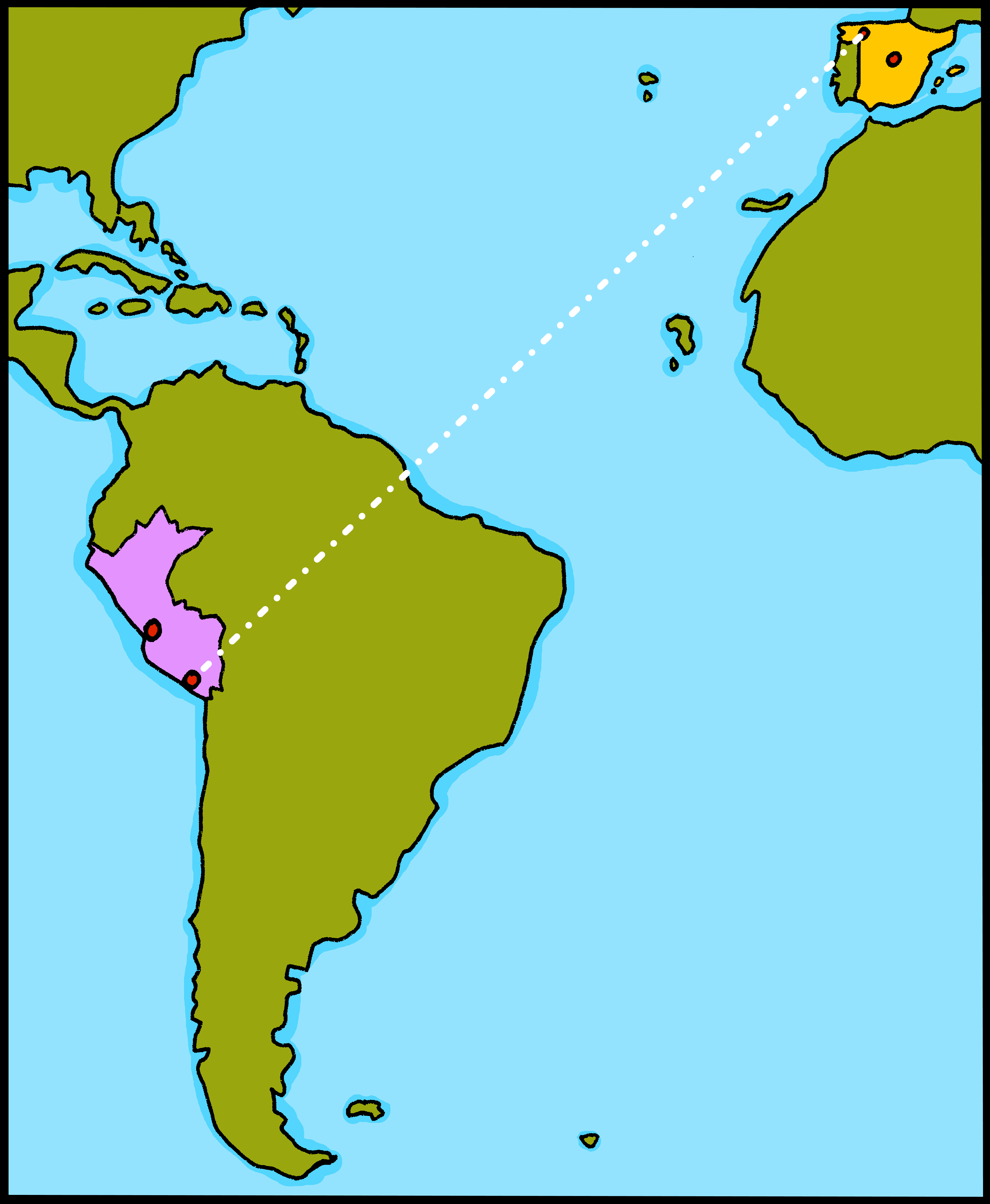 Escucha, marca        y escribe la Información.
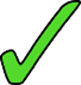 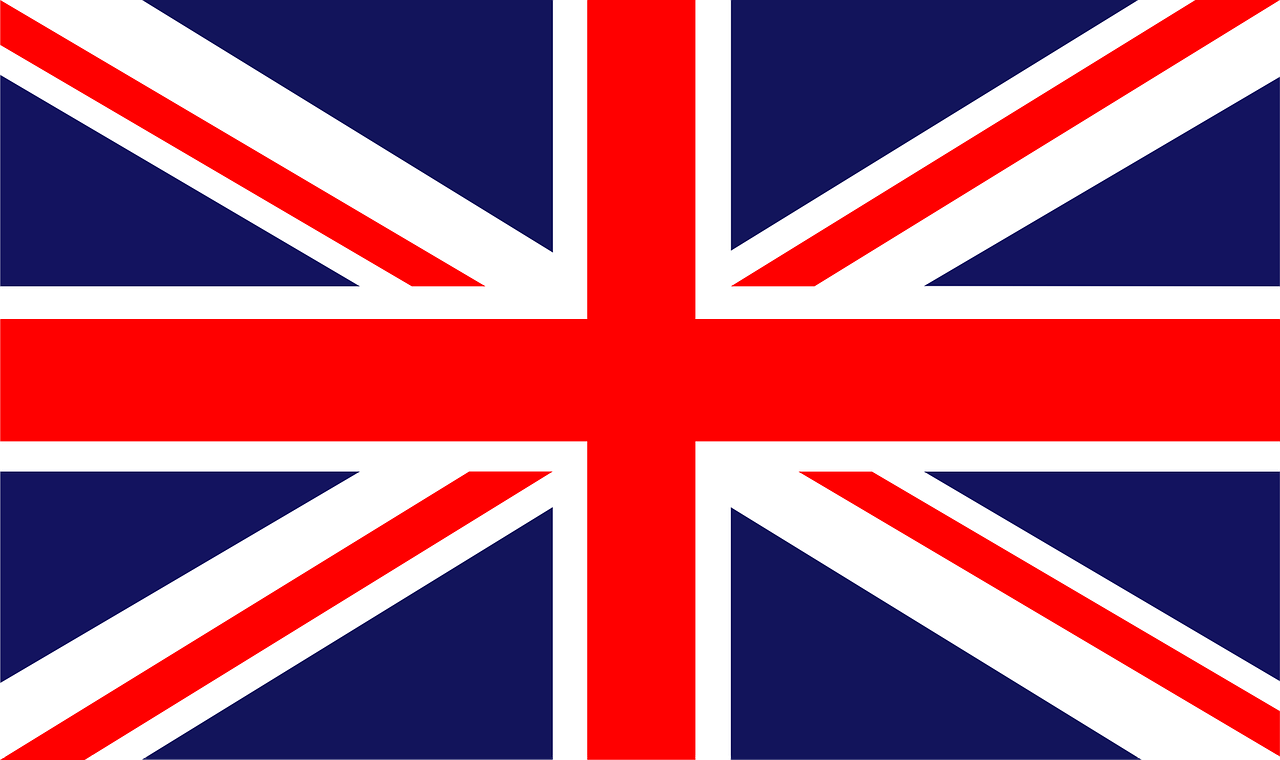 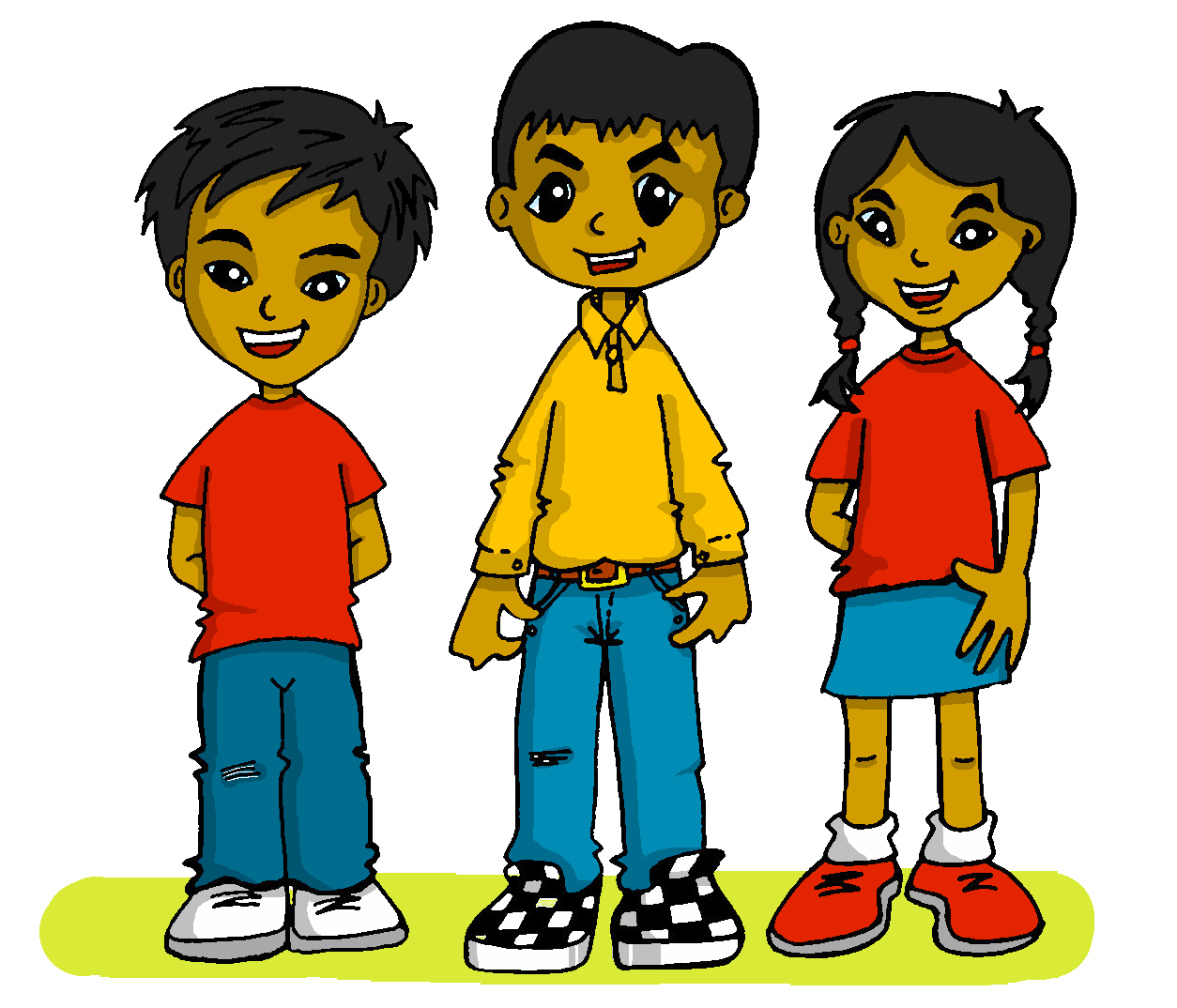 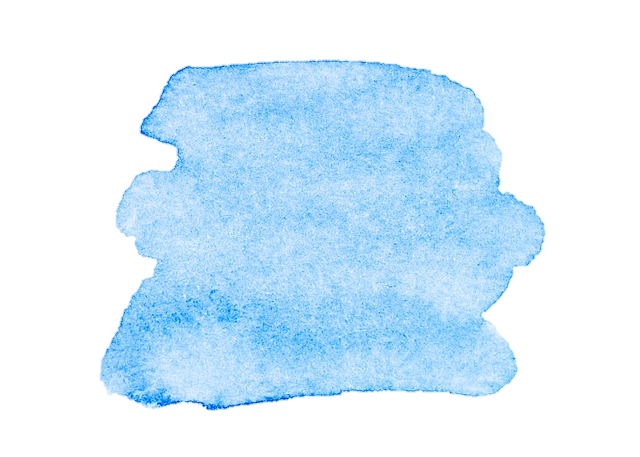 9
Saying what I and others do
Rojo term 2
Rojo term 2 week 2
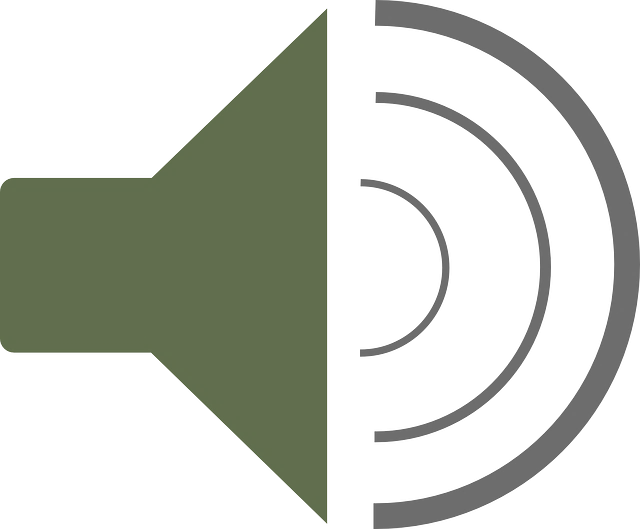 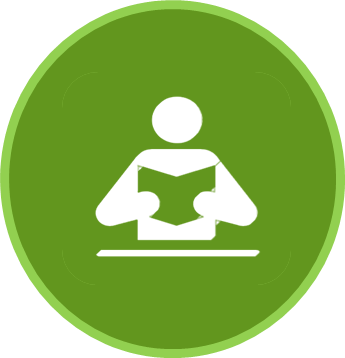 leer
Pronuncia las palabras y colecciona monedas         .
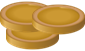 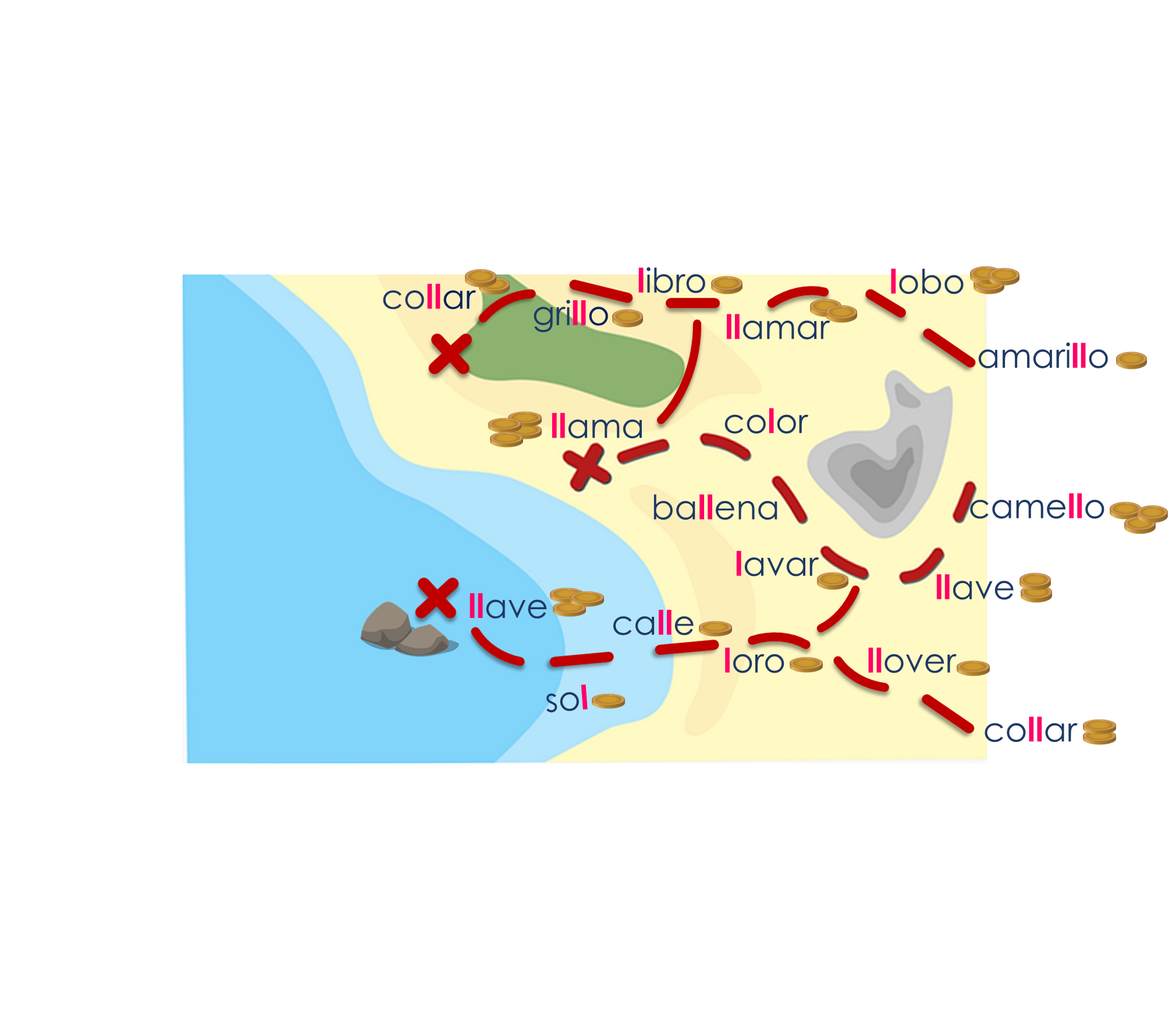 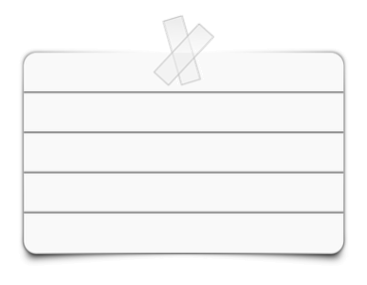 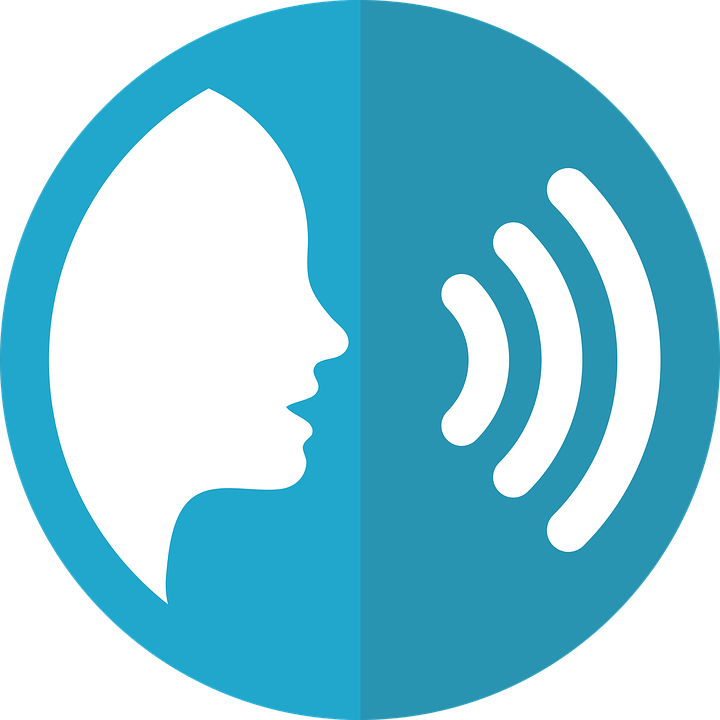 pronunciar
2
Write your favourite words with the sound [l] and [ll] here.
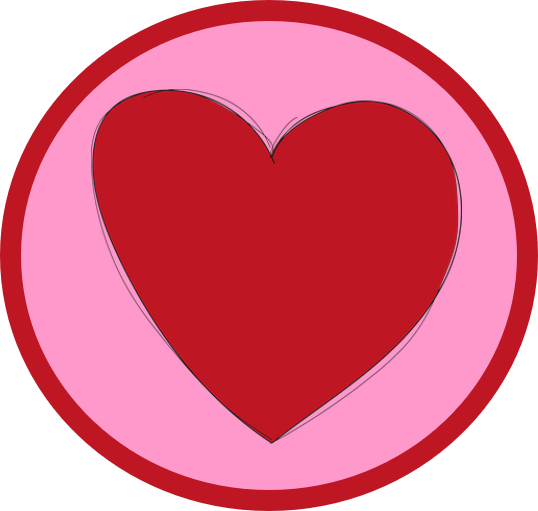 [A] Lee las frases. Marca      la opción correcta para el verbo.
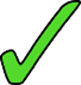 1
escuchar
2
3
4
5
6
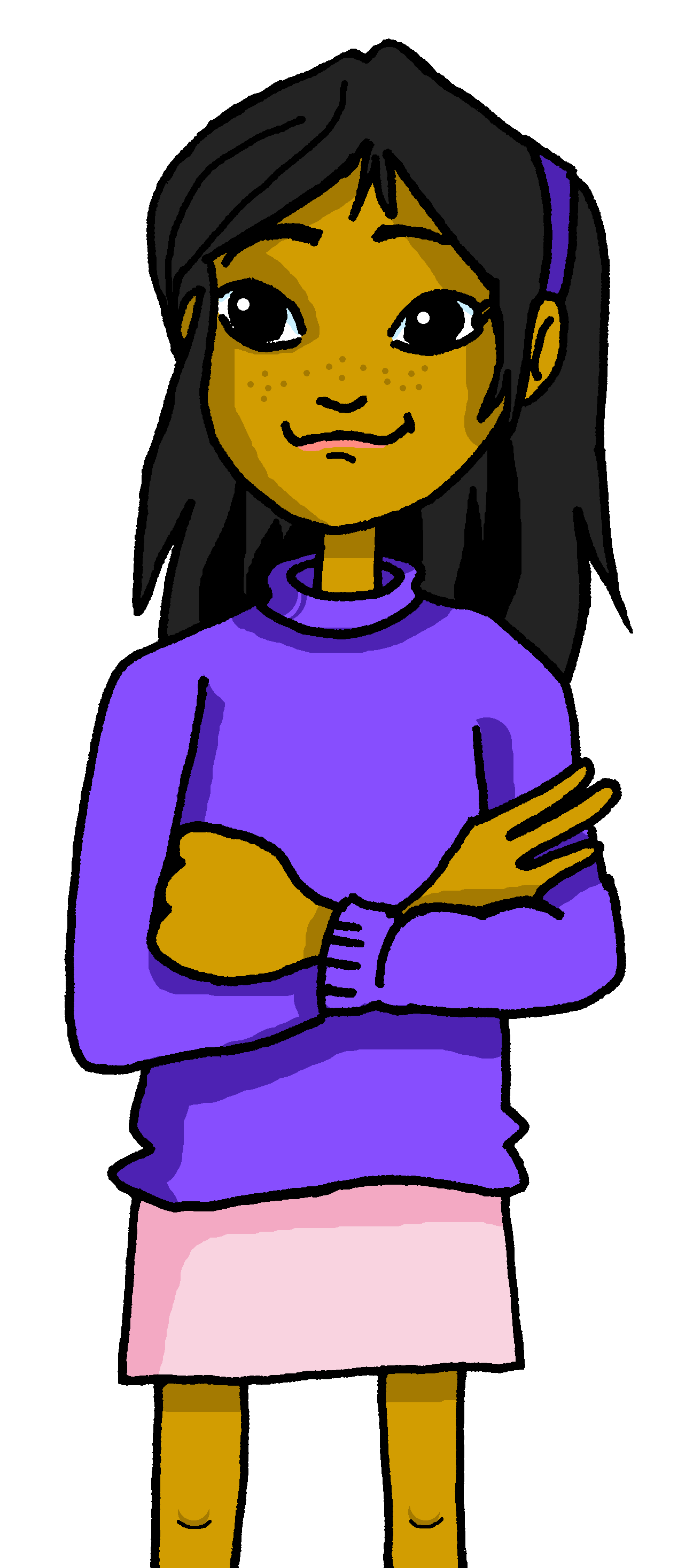 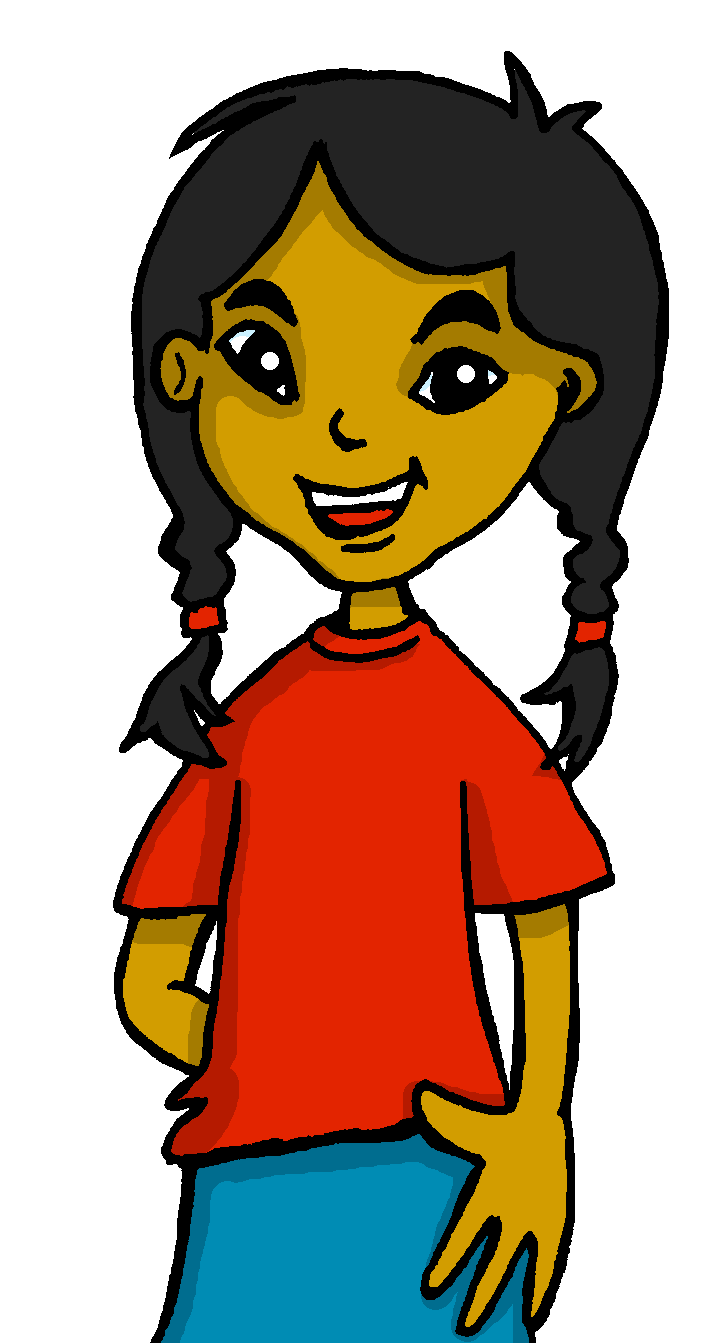 7
[B] Lee otra vez. ¿La respuesta es normal o rara? Escribe [N] o [R] 📝.
otra vez = again
¿Quién es? Marca     .
Escucha y escribe.
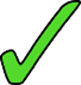 s/he, it
I
Com_ _ _
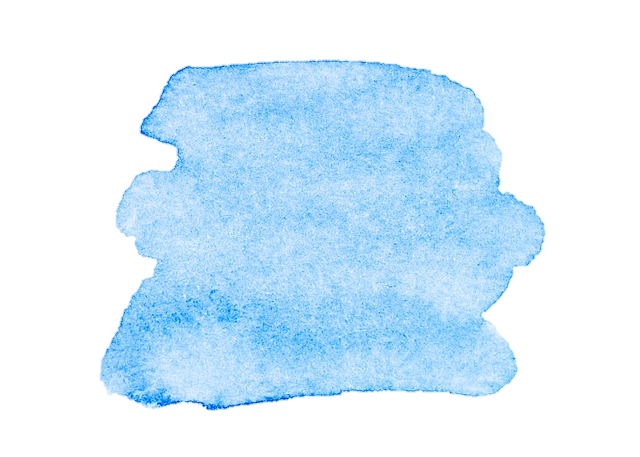 10
Saying what I and others do
Rojo term 2
Rojo term 2 week 2
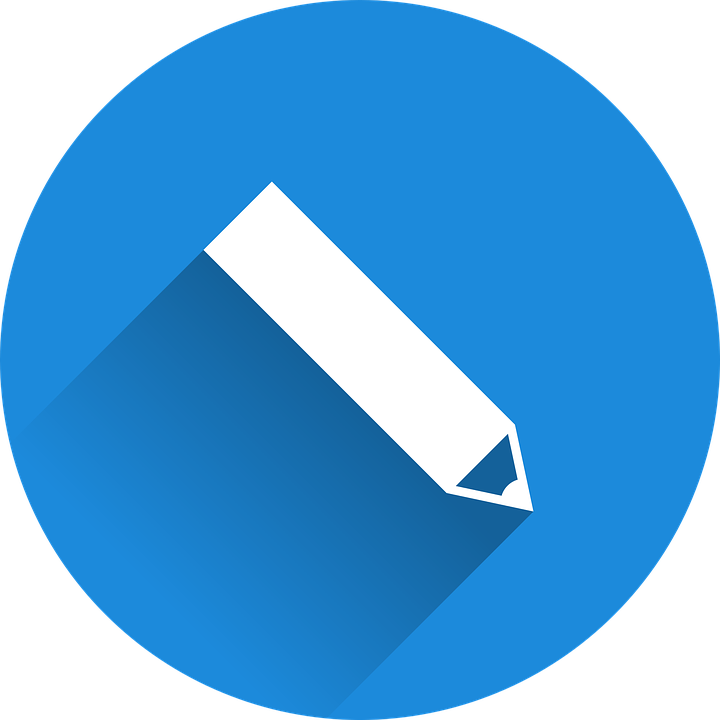 escribir
escribir
Escribe en español. Can you get at least 15 points?
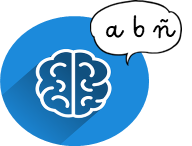 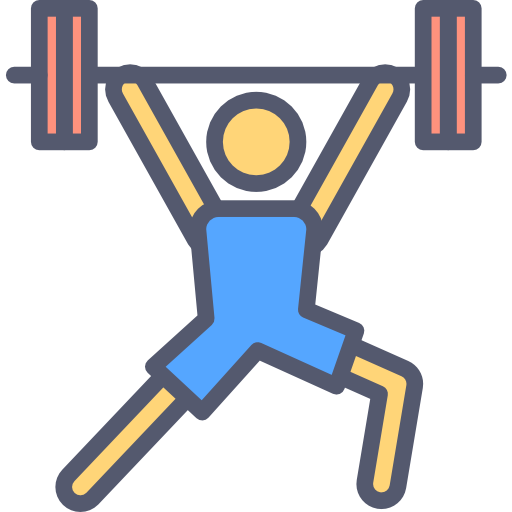 x3
2
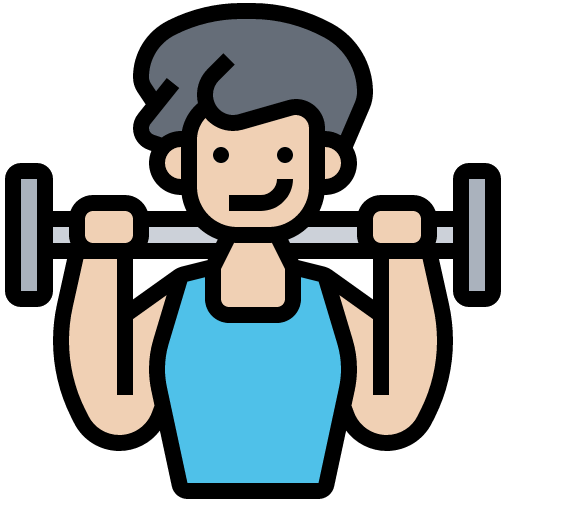 x2
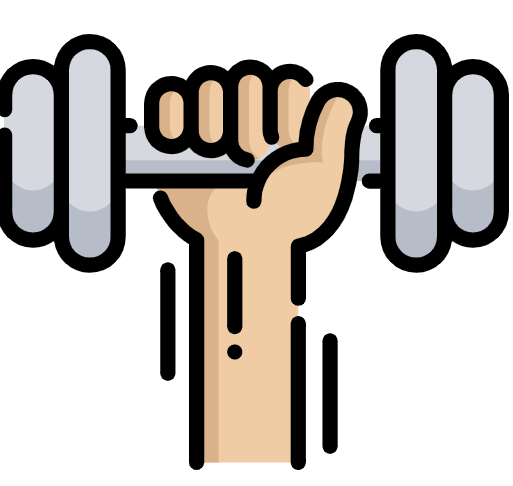 x1
Not all
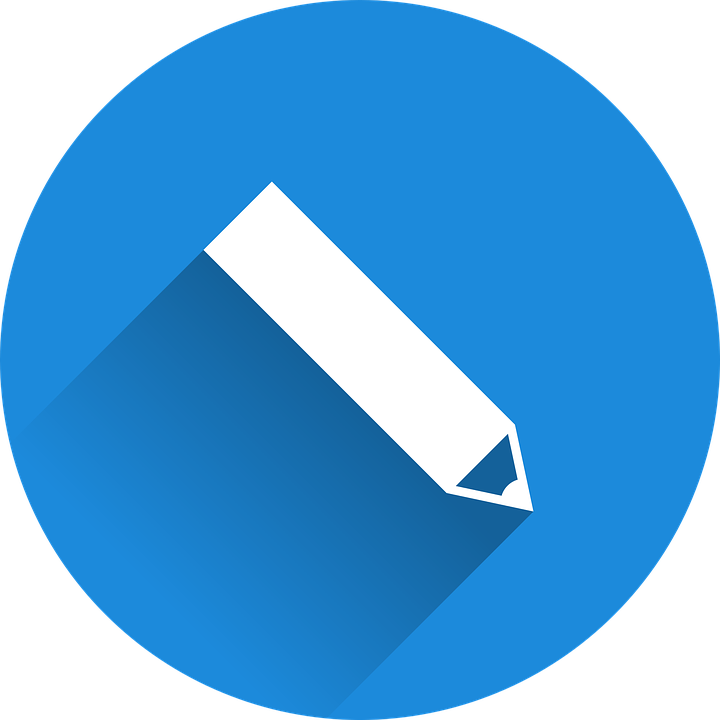 Escribe 5 frases en español.
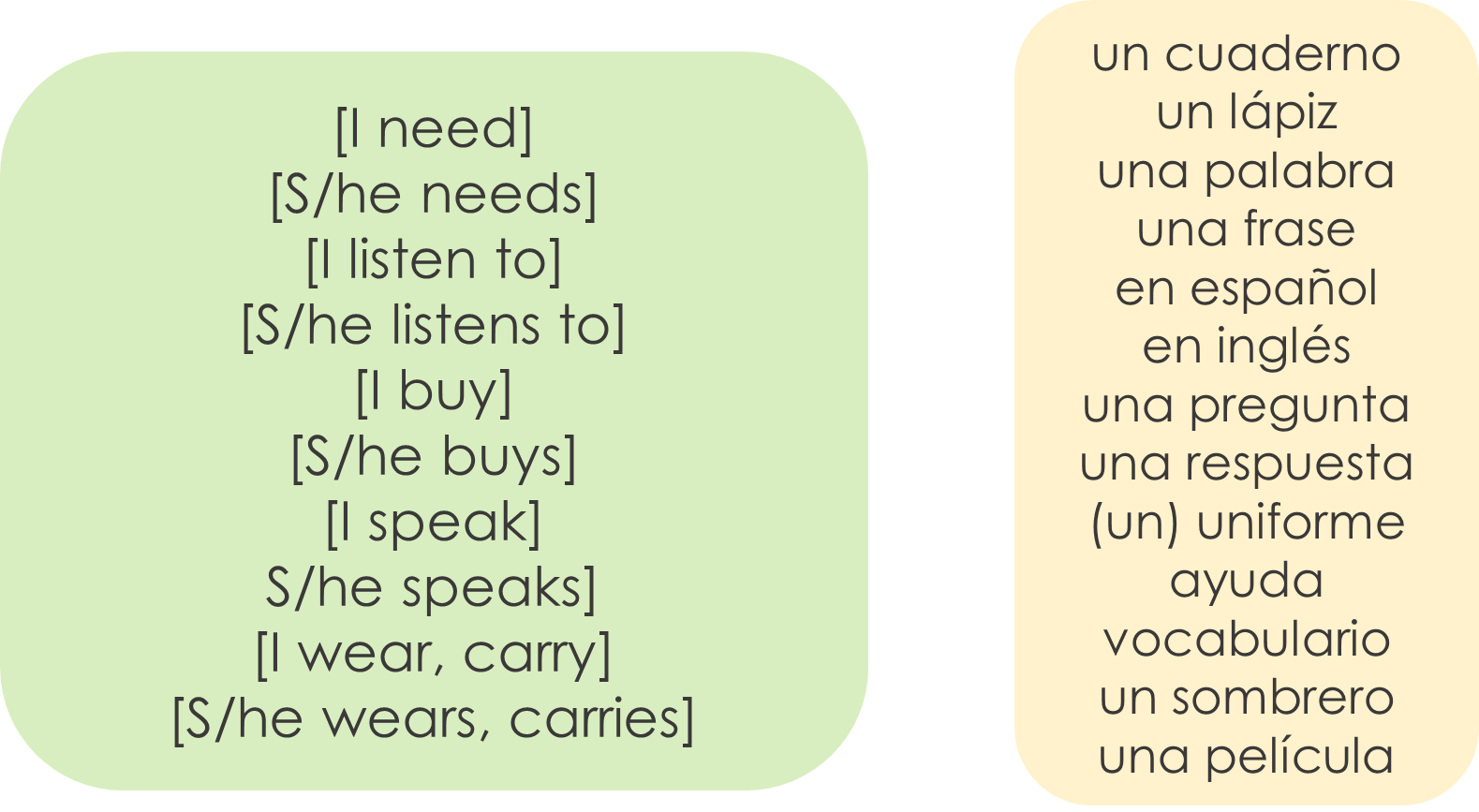 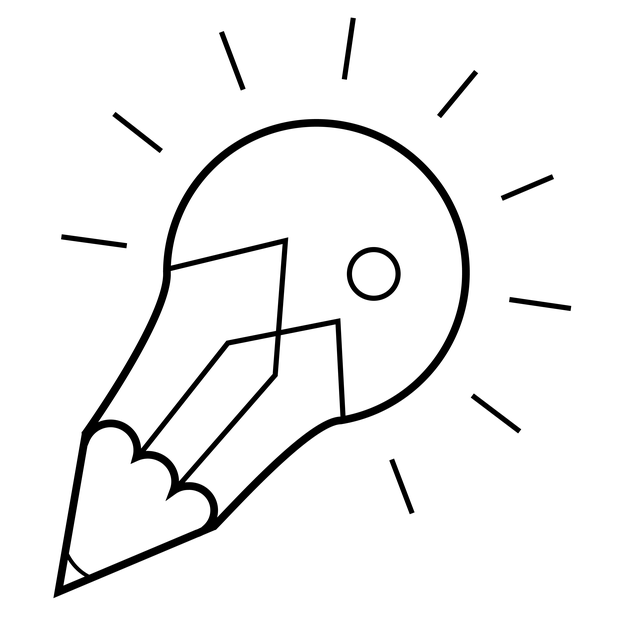 combinations 
are possible so translate your sentences into English to ensure they make 
sense!
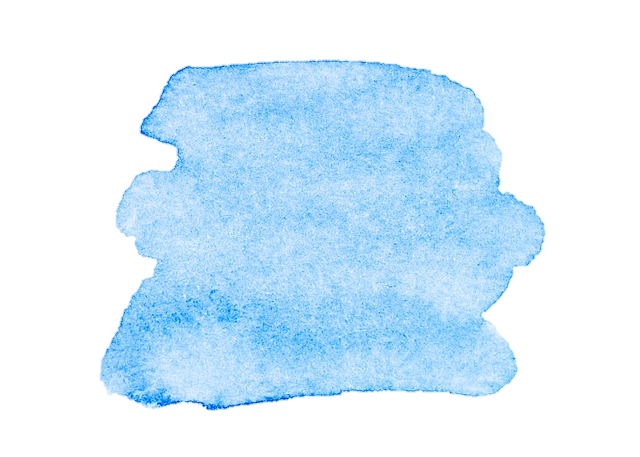 11
Saying what I and others do
Rojo term 2
Rojo term 2 week 3
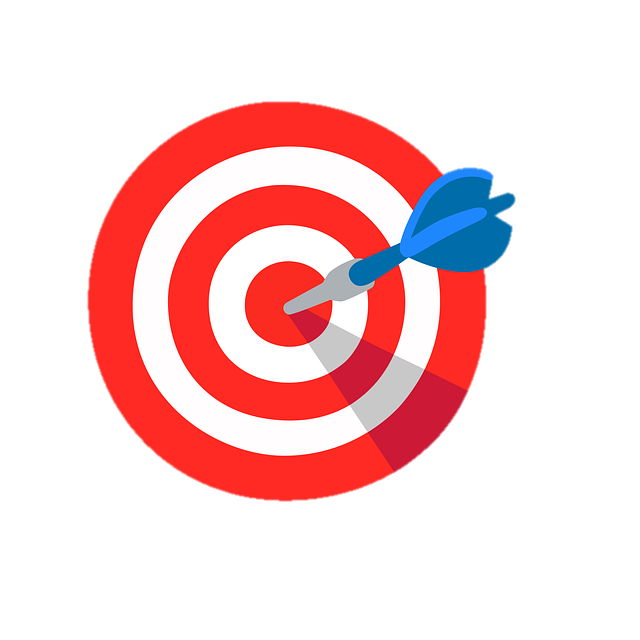 Talking about activities you and others do
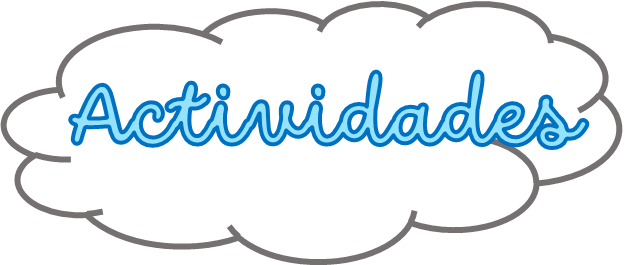 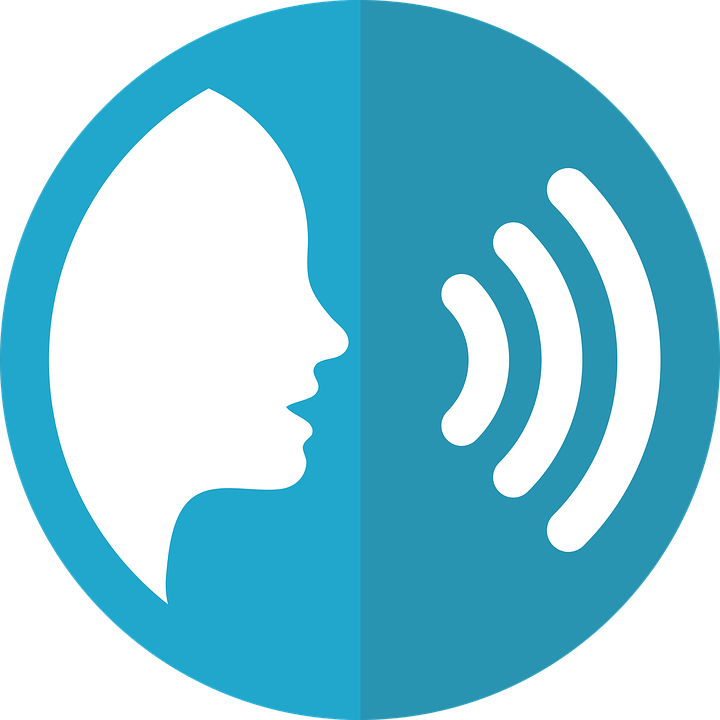 pronunciar
Outdoor activities
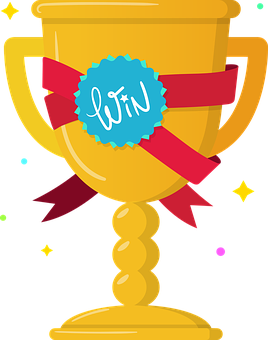 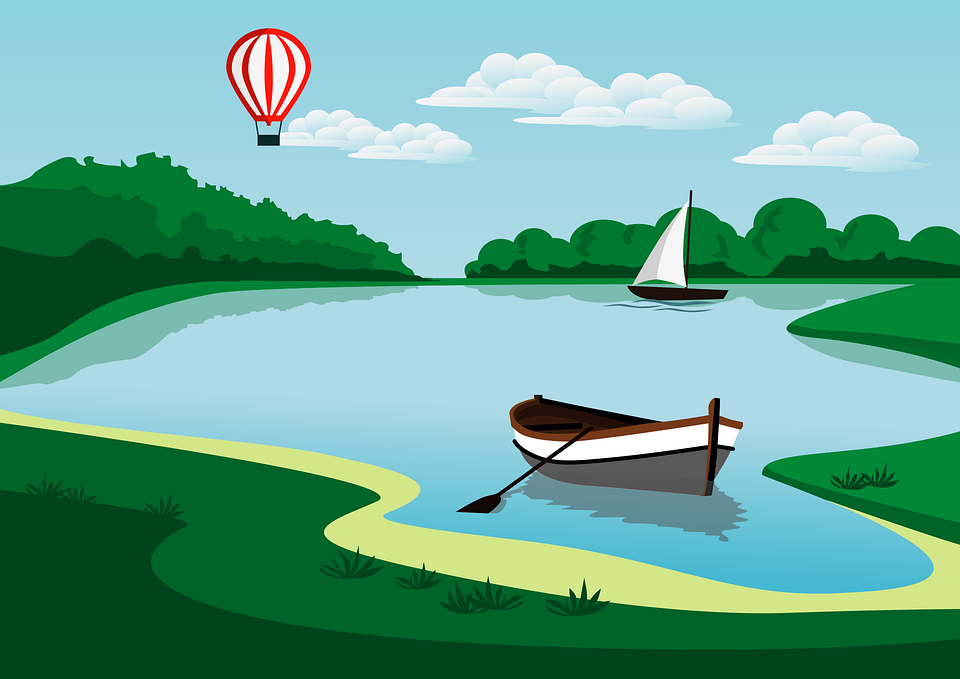 3
ganar
lago
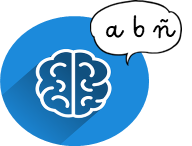 Write down the key language for this week.
vocabulario
Definite articles: singular and plural
[the]
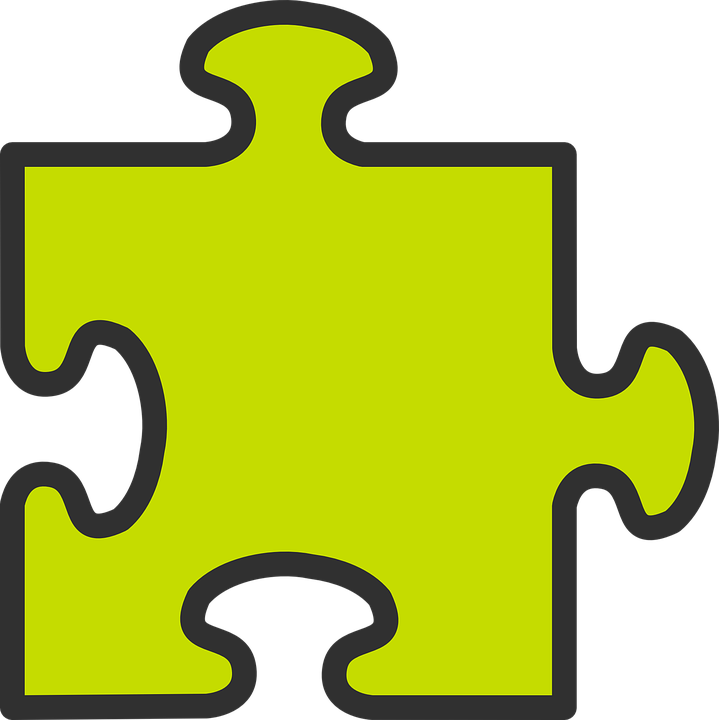 gramática
Remember! In Spanish, things, as well as people and animals, are either masculine or feminine. We say that they have gender.
To say a (or an) in Spanish use un before a masculine noun and una before a feminine noun.
To say the before a singular noun, you use ‘el’ or ‘la’.
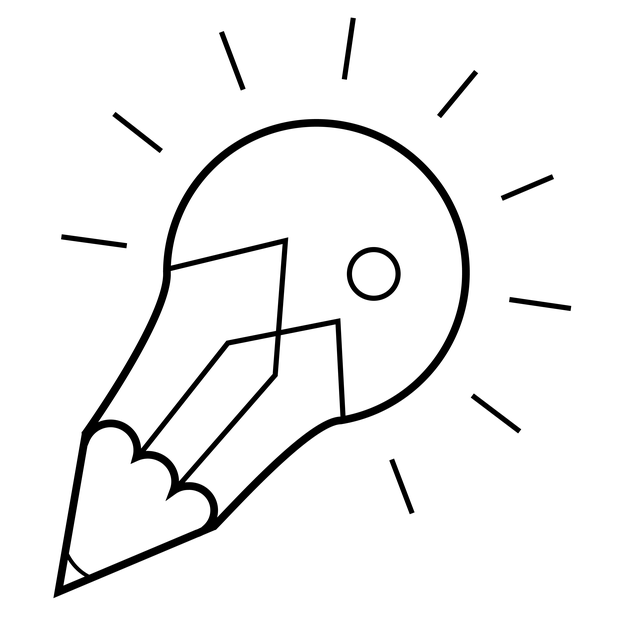 This is
grammatical, not biological gender! A house (una casa) is not female, it is a feminine noun.
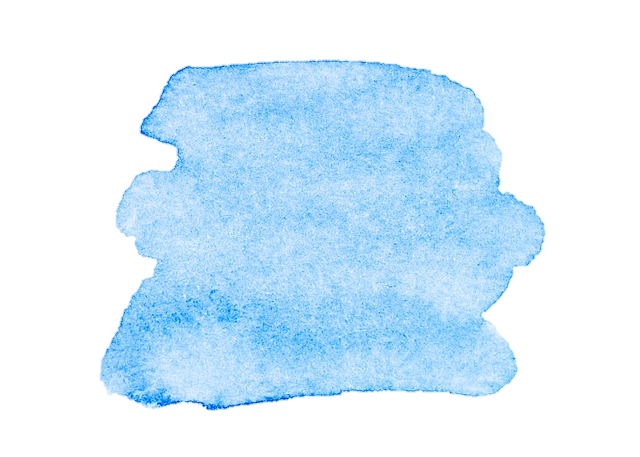 12
Saying what I and others do
Rojo term 2
Rojo term 2 week 3
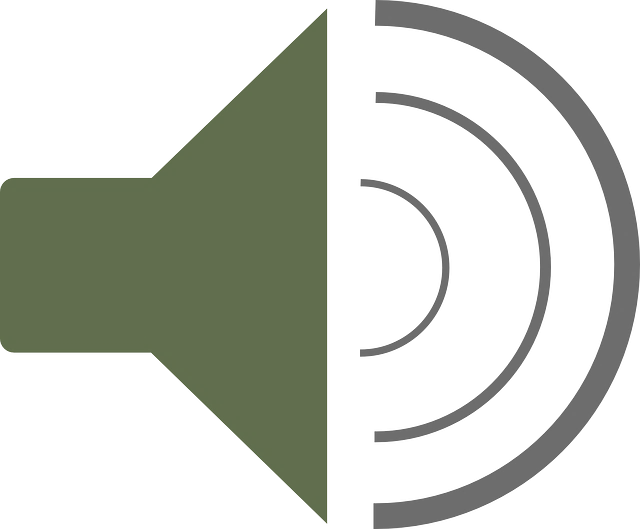 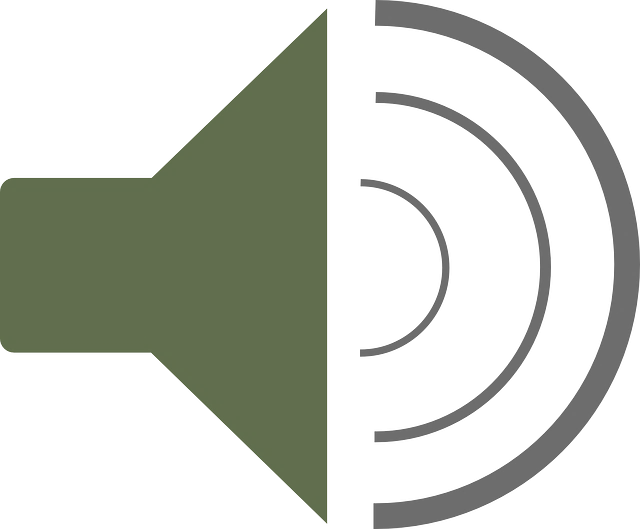 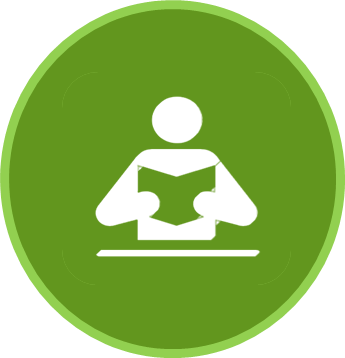 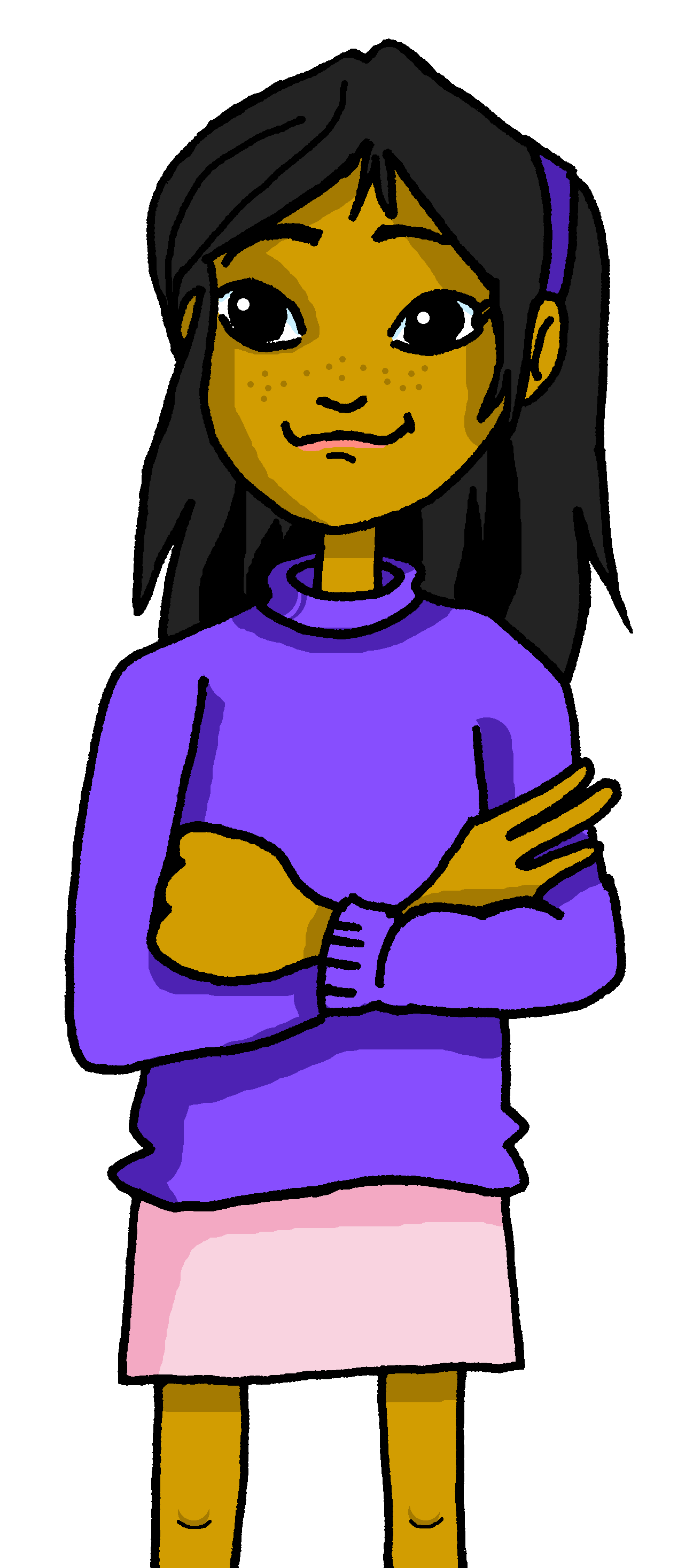 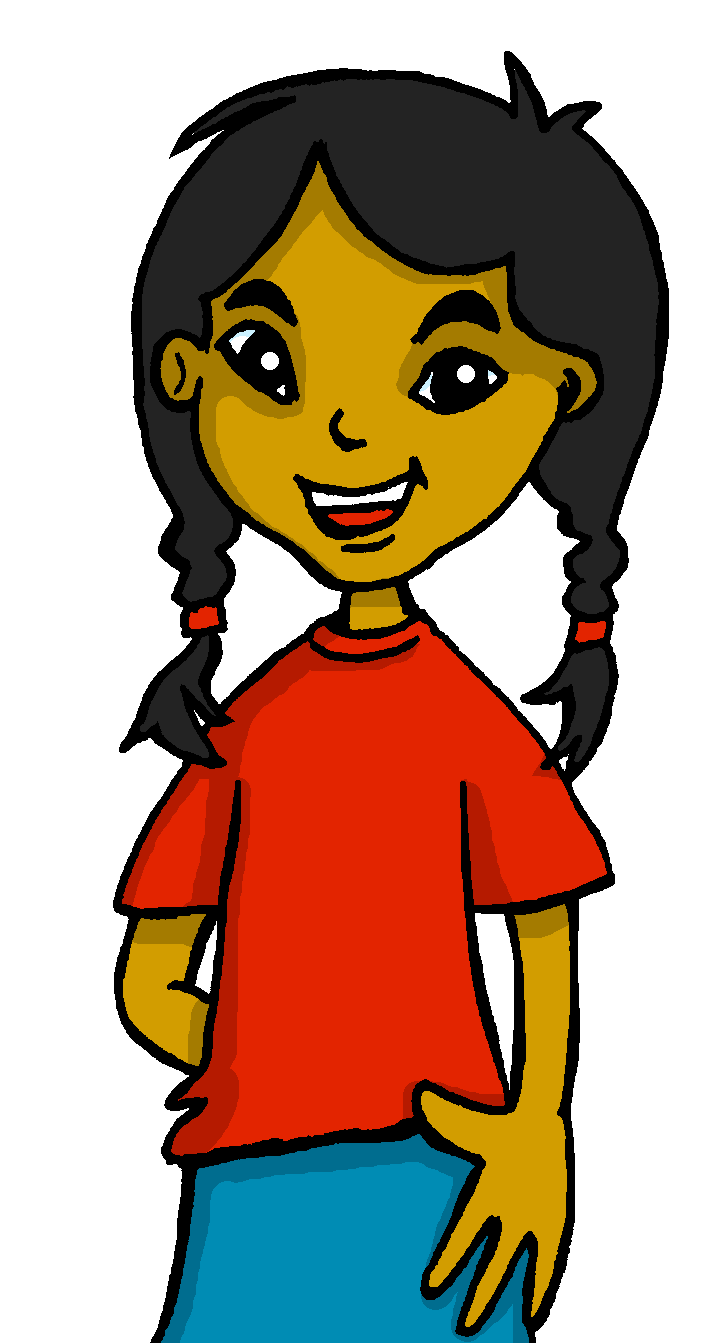 leer
Sofía habla de actividades al aire libre*.
[A] ¿Es ‘I’ (Sofía) o ‘she’ (Ángela)? 
[B] Choose the correct noun. Where is it?
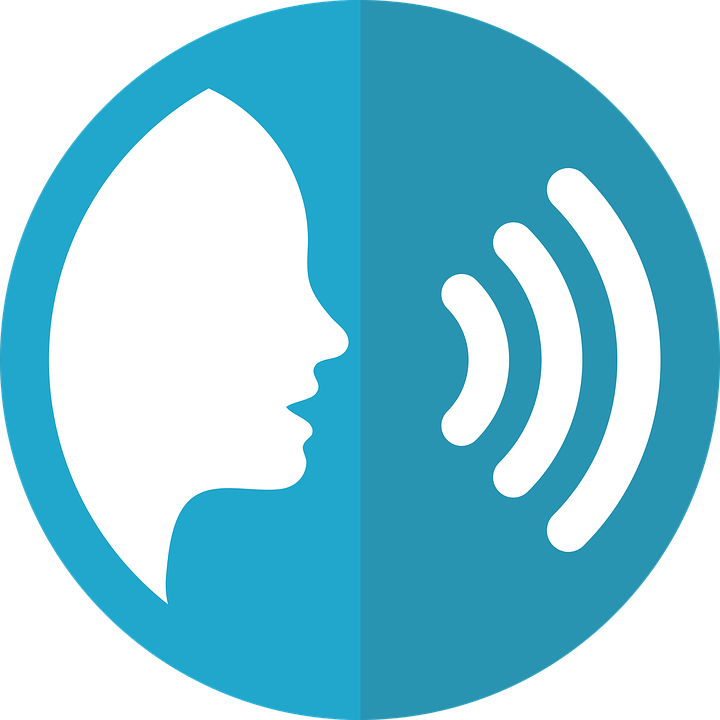 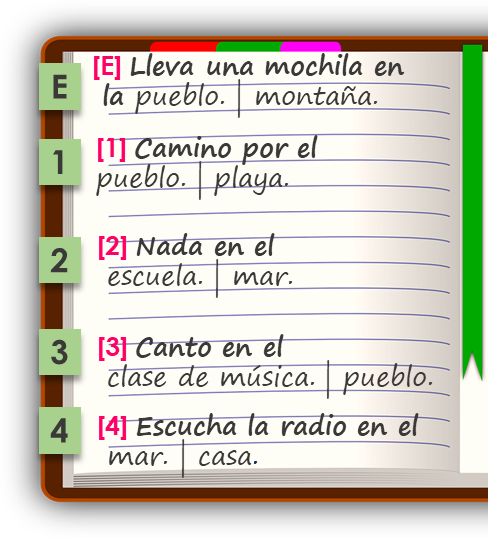 pronunciar
mount_ _ _
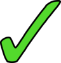 E
3
1
2
3
4
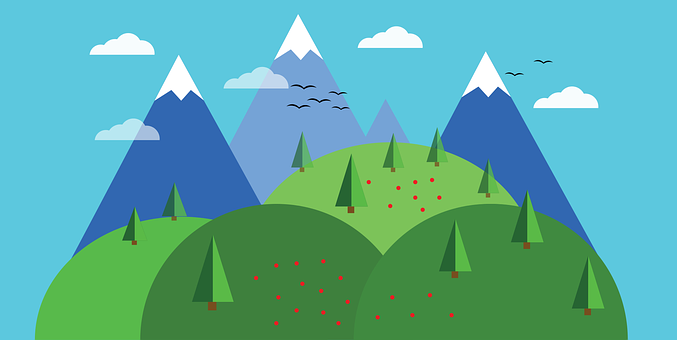 (el) aire libre – the open air
Sofía habla de las actividades al aire libre.
¿Es al aire libre?
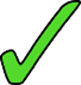 ¿Quién es?
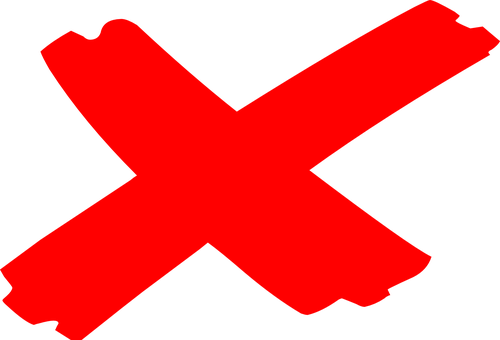 escuchar
escuchar
Escucha. 
¿Es ‘el’ o ‘la’?
Escucha y escribe las letras.
Lee en orden alfabético.
E
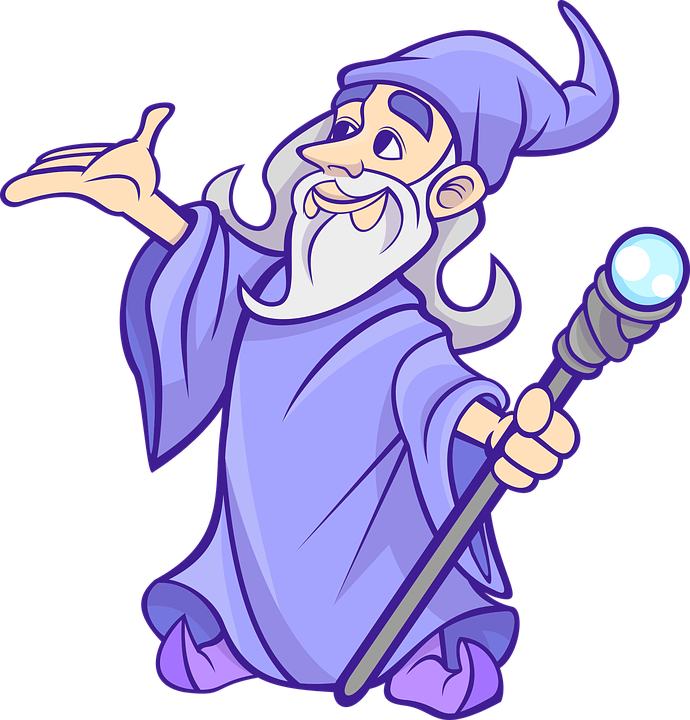 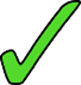 ganar
domingo
a 

z
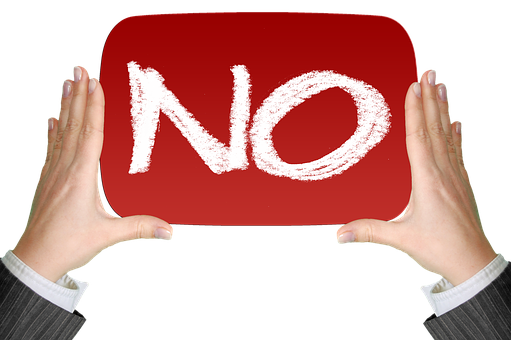 1
gato
lago
negar
2
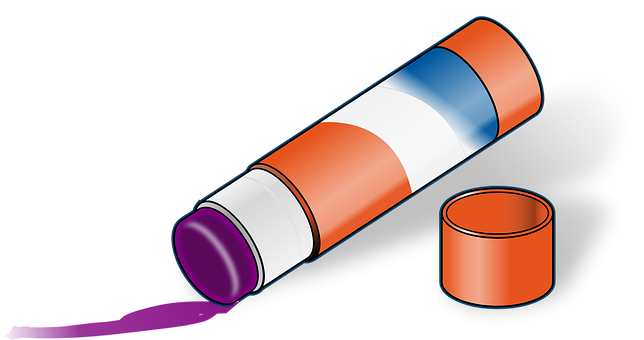 mago
tengo
3
[something]
algo
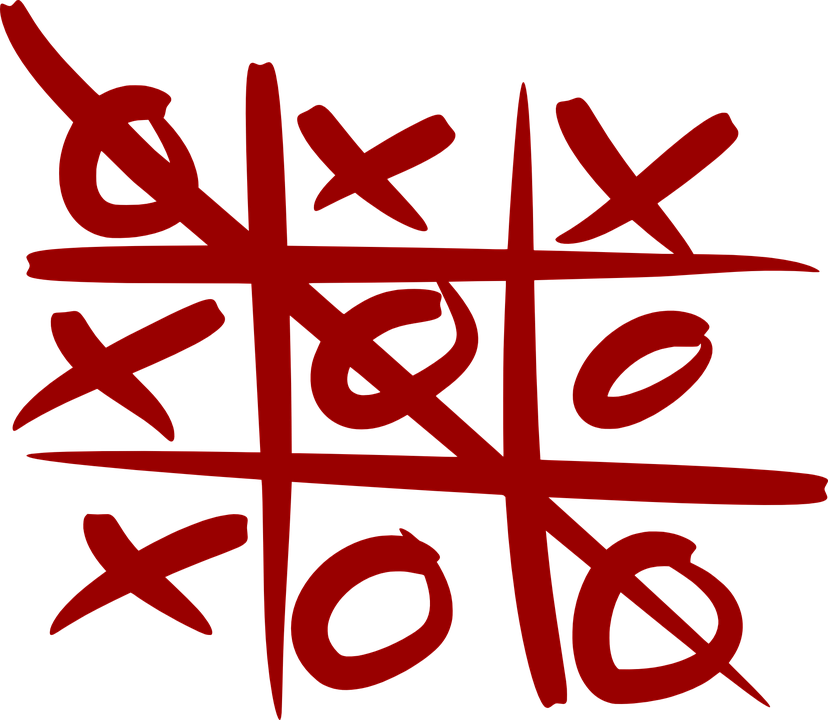 4
pegar
pagar
juego
5
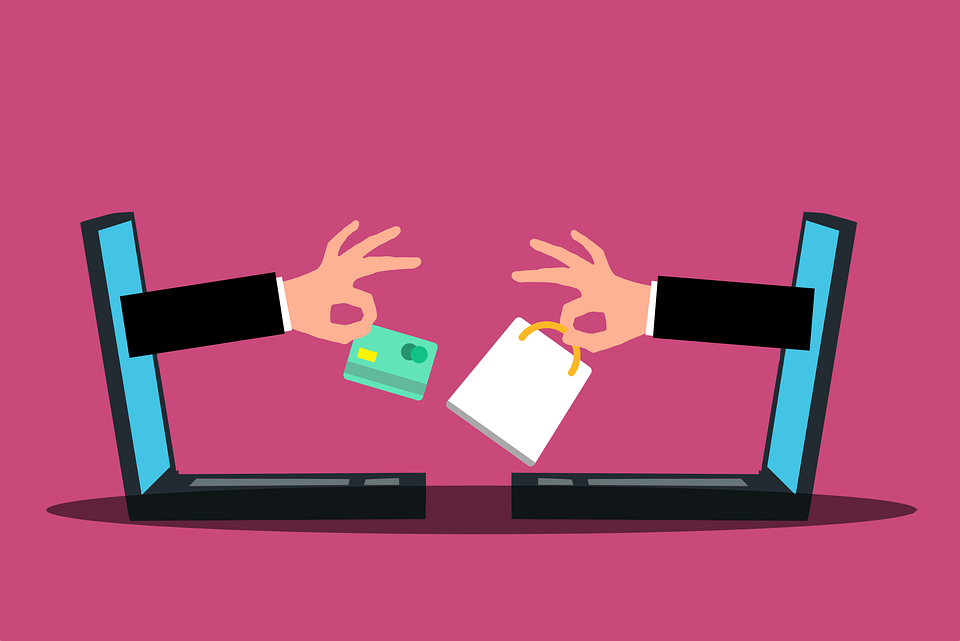 fuego
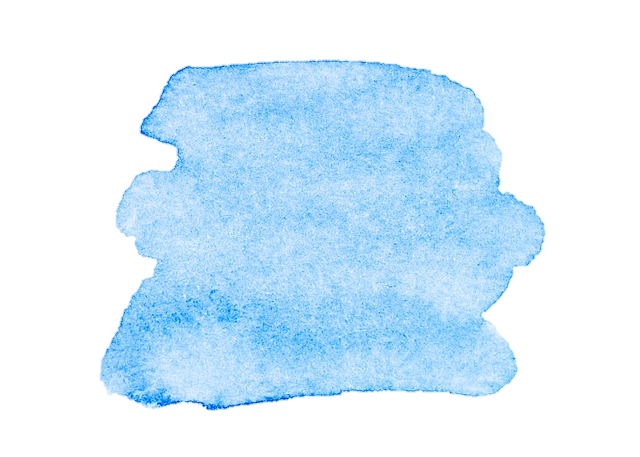 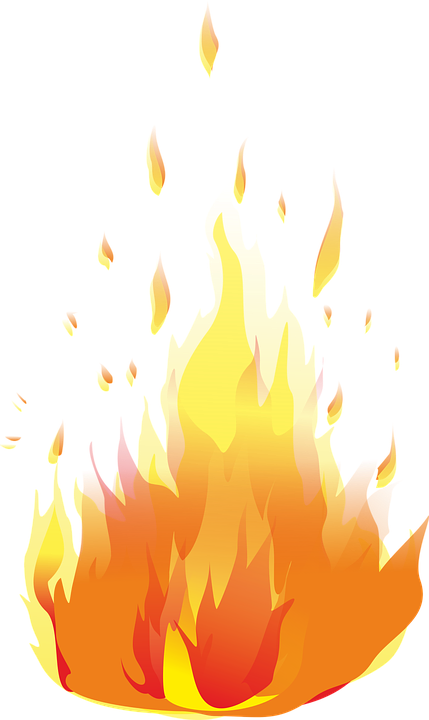 6
13
Saying what I and others do
Rojo term 2
Rojo term 2 week 3
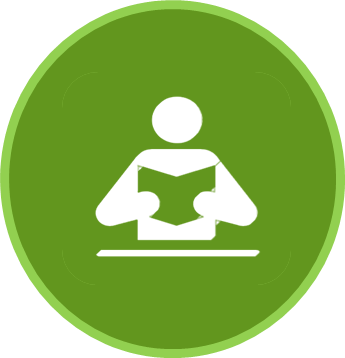 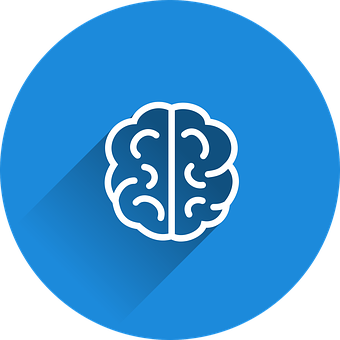 leer
vocabulario
[A] Escribe “un” / “una” o “el” / “la”.
[B] Escribe el número.
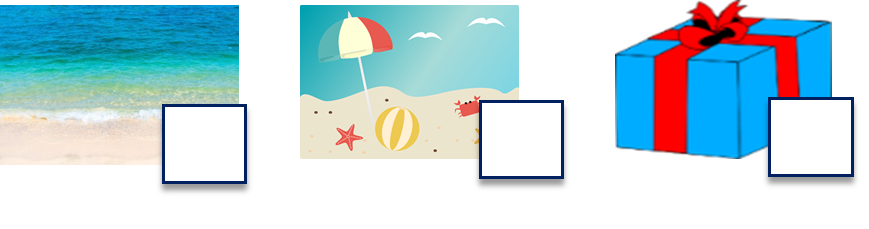 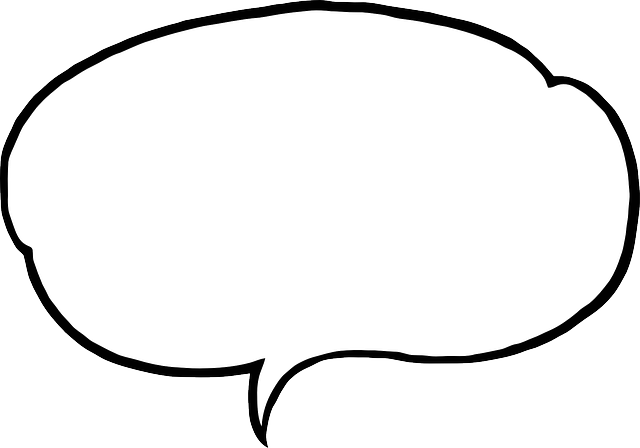 a b ñ
3
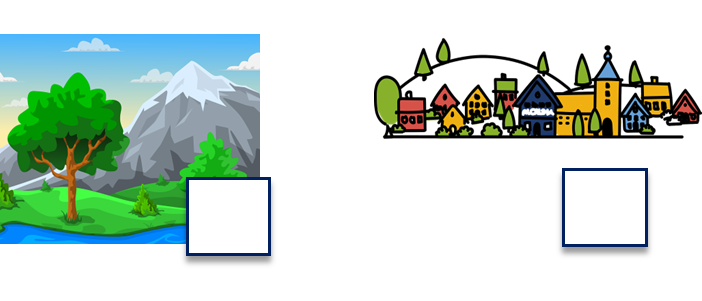 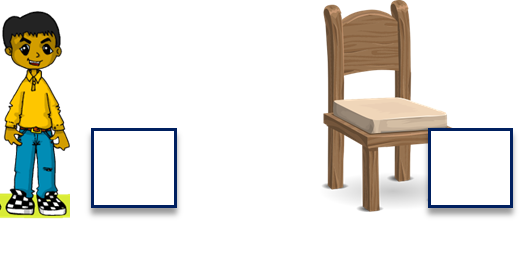 en & por
[prepositions]
To say ‘in’ in Spanish, we use ‘en’.
Ejemplo
Nado en  el lago.
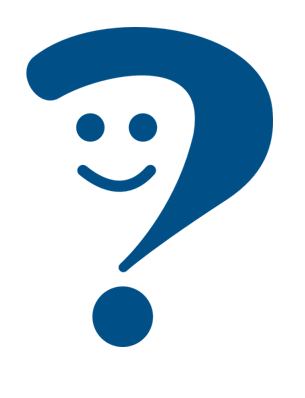 I swim in the lake.
‘Por’ is a preposition that is often used with verbs of movement. It can be translated in different ways in English,
Ejemplo
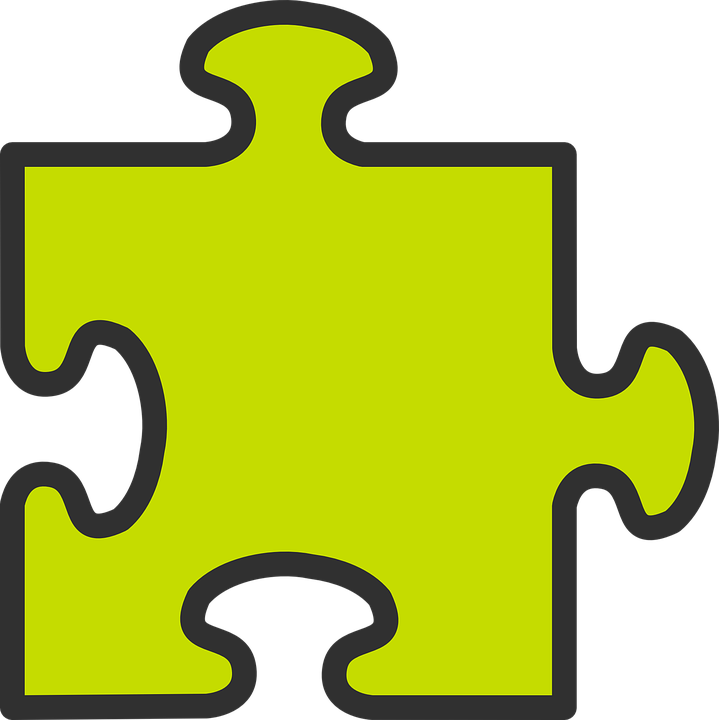 Camino por  la playa.
I walk along the beach.
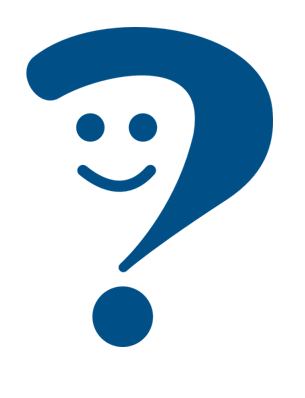 gramática
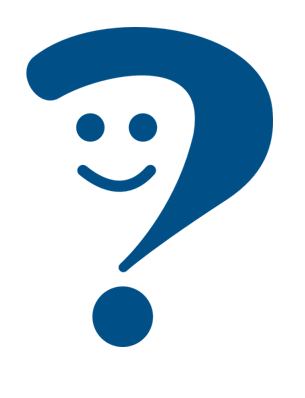 I walk around the village.
Camino por  el pueblo.
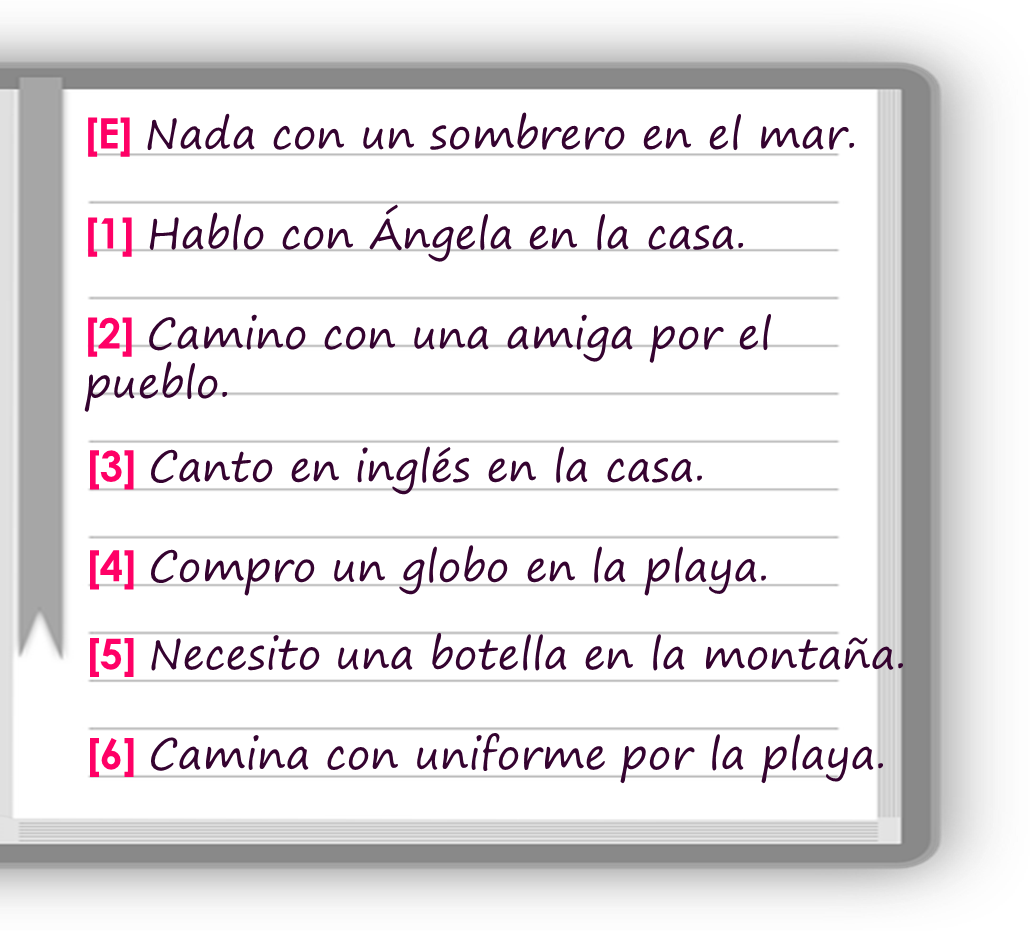 Sofía habla sobre ella* y Quique. Completa las frases y escribe en inglés 📝.
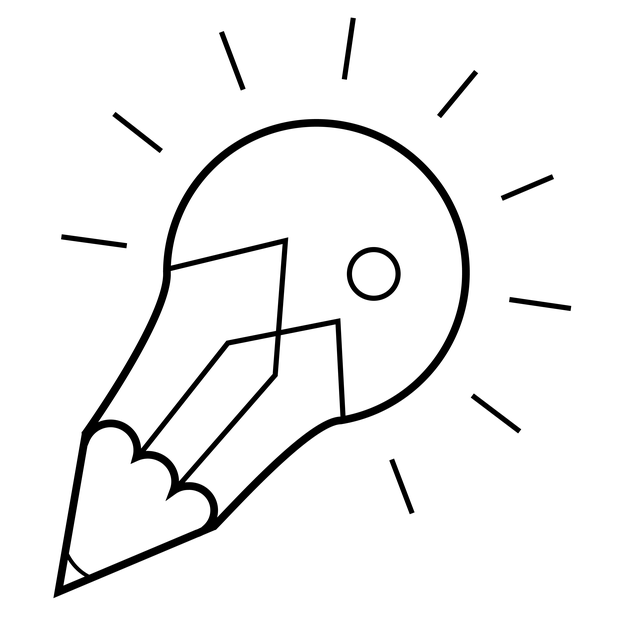 You can
decide which translation is best by looking at the context 😊.
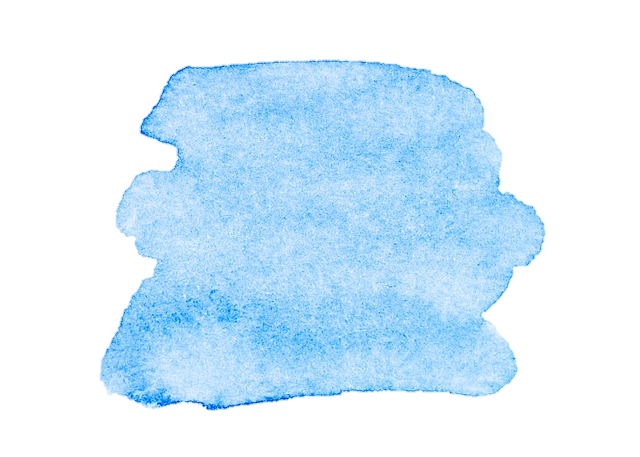 14
Saying what I and others do
Rojo term 2
Rojo term 2 week 3
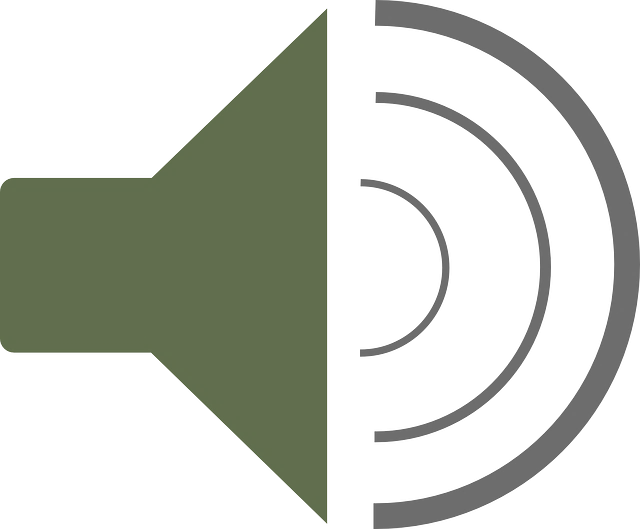 the
a
E
1
2
3
3
4
5
6
Sofía habla con mamá Elena sobre* ella* y Luis.
Escucha y escribe el verbo.
escuchar
¿Es una pregunta o una respuesta? Escribe ¿? o .
sobre = about
ella = she
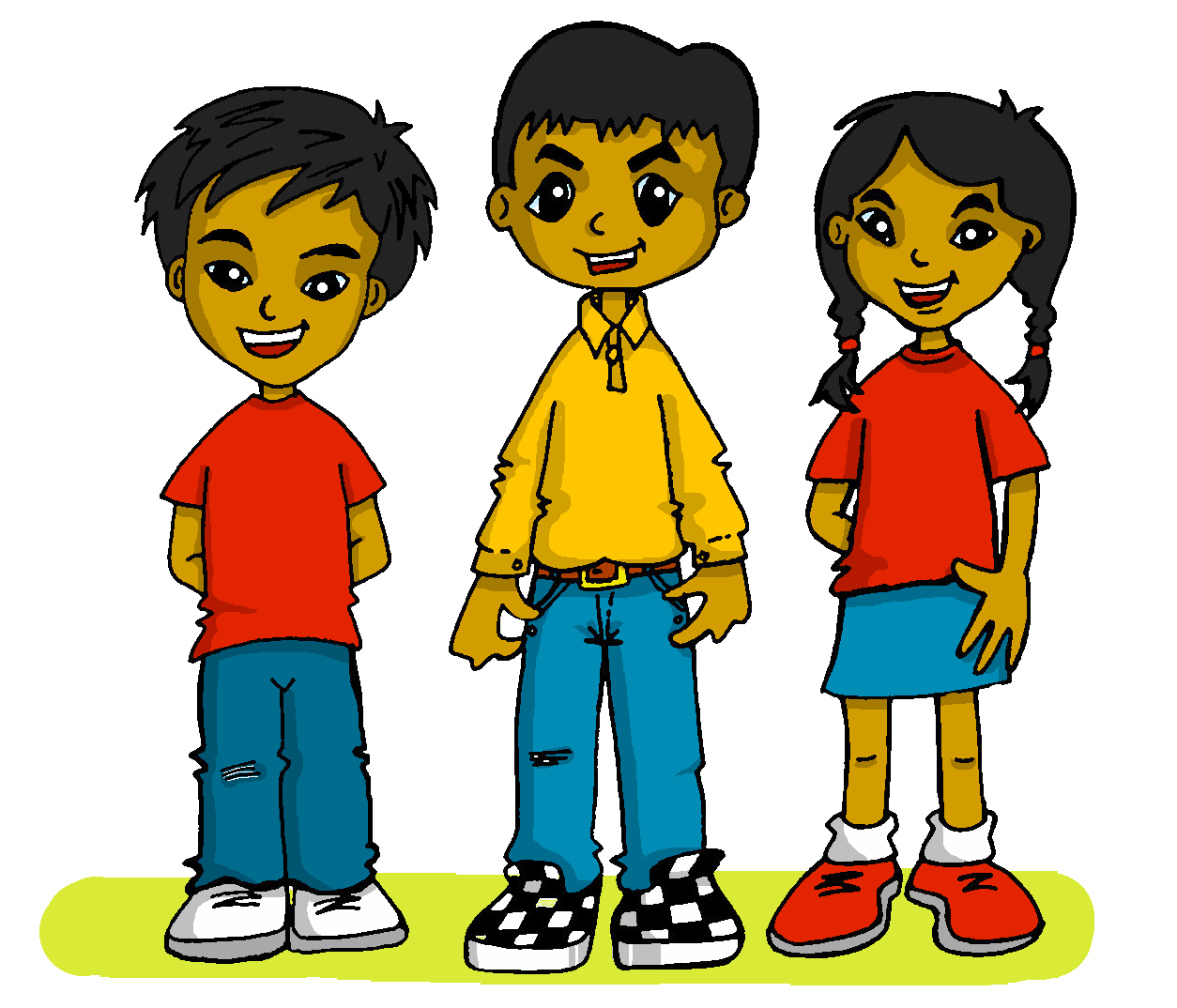 Ahora traduce* las frases.
traduce = translate
Add
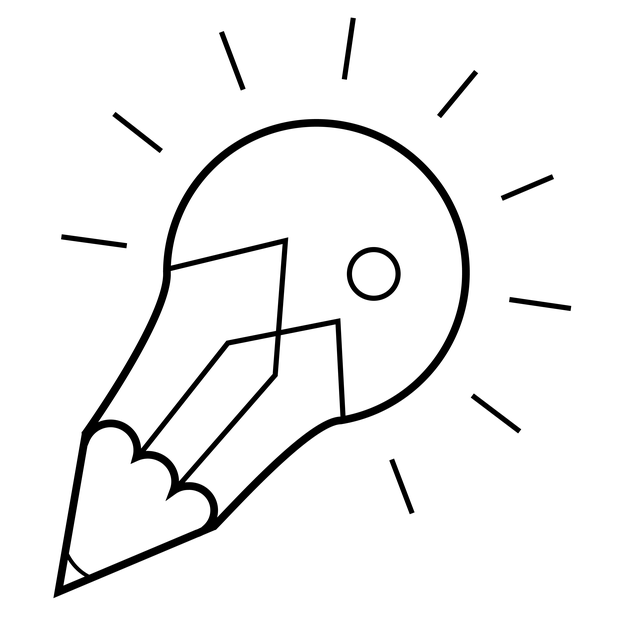 a full stop / question mark to your translations too!
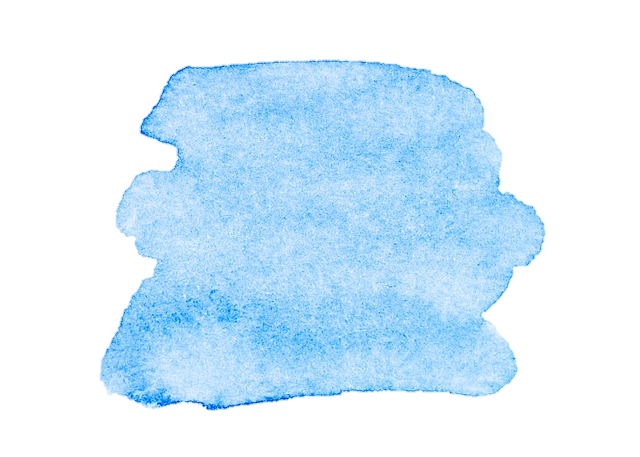 15
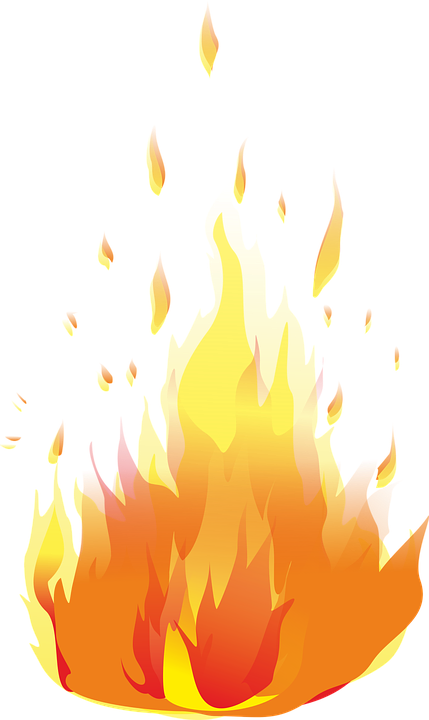 Saying what I and others do
Rojo term 2
Rojo term 2 week 3
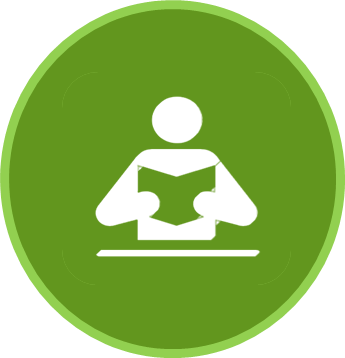 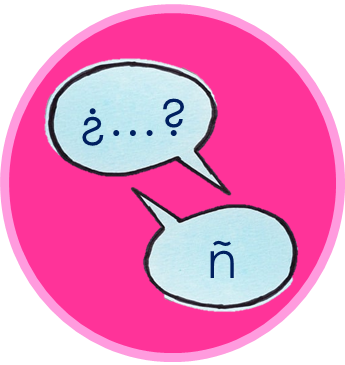 leer
Persona A: (Person B – turn to the next page.)
Round 2
Your turn to ask!
Round 1
Now listen to your partner and respond. Use your card to answer ‘yes’ or ‘no.
Use your prompt card to ask questions.
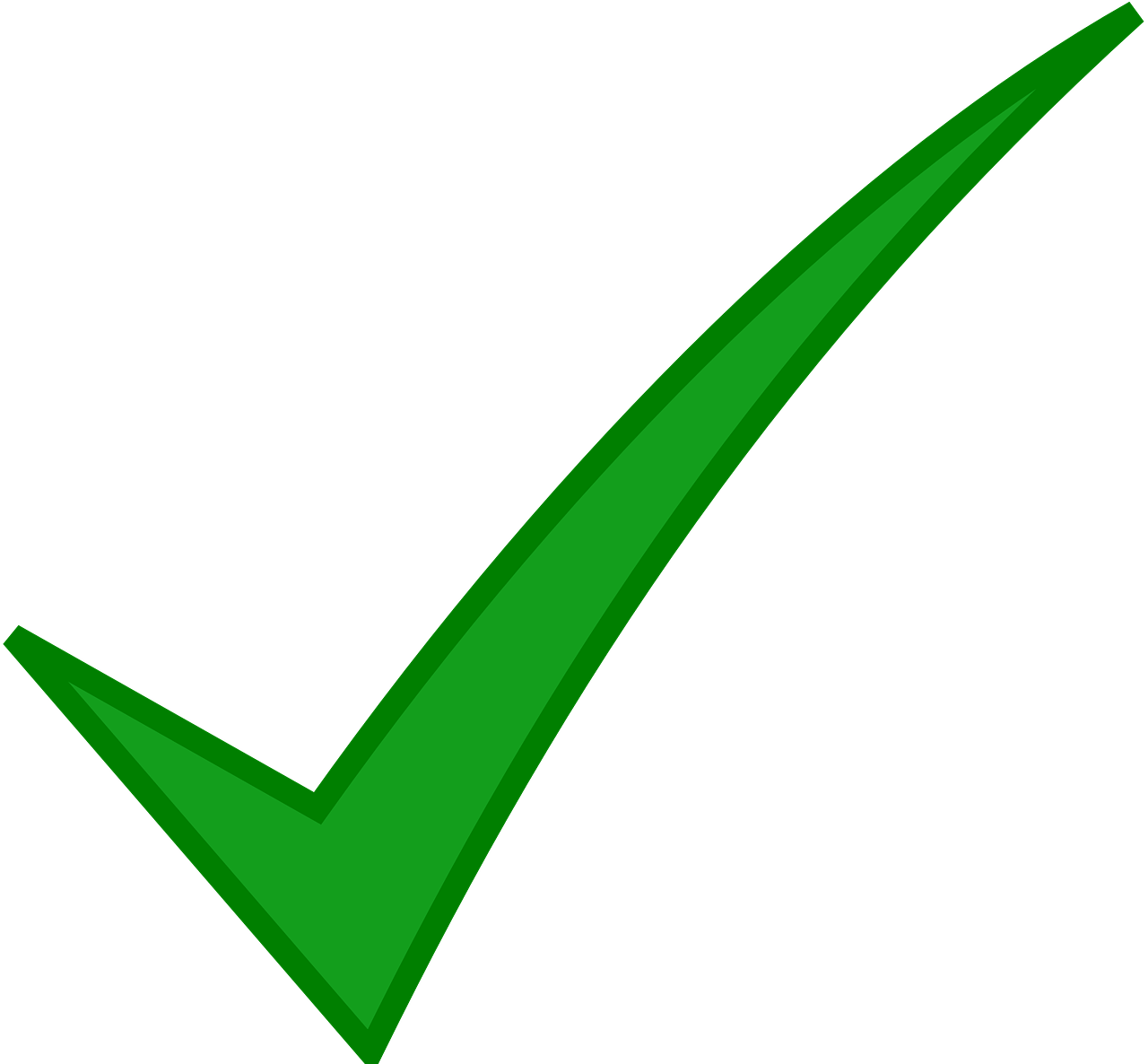 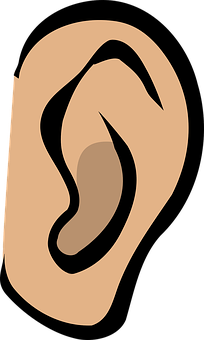 1) Pregunta       y marca             .
3
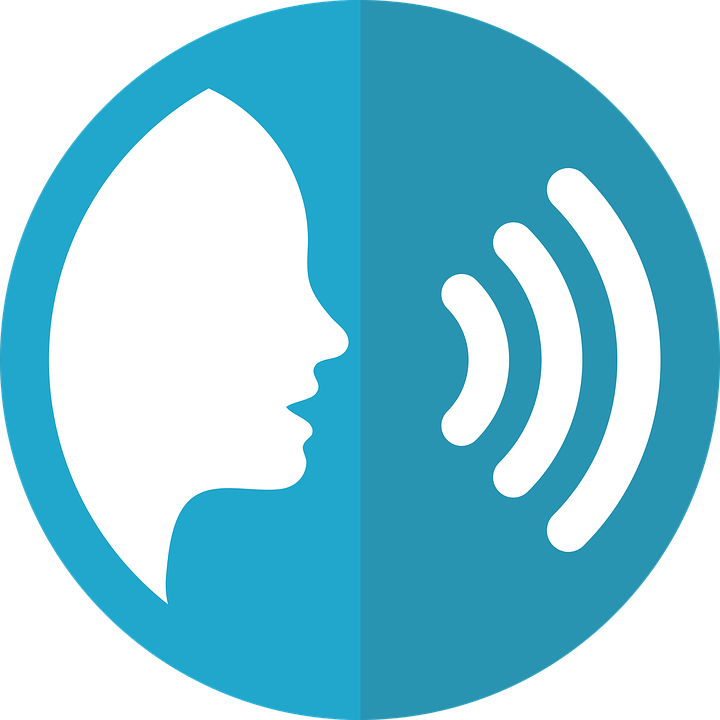 2) Escucha y responde.
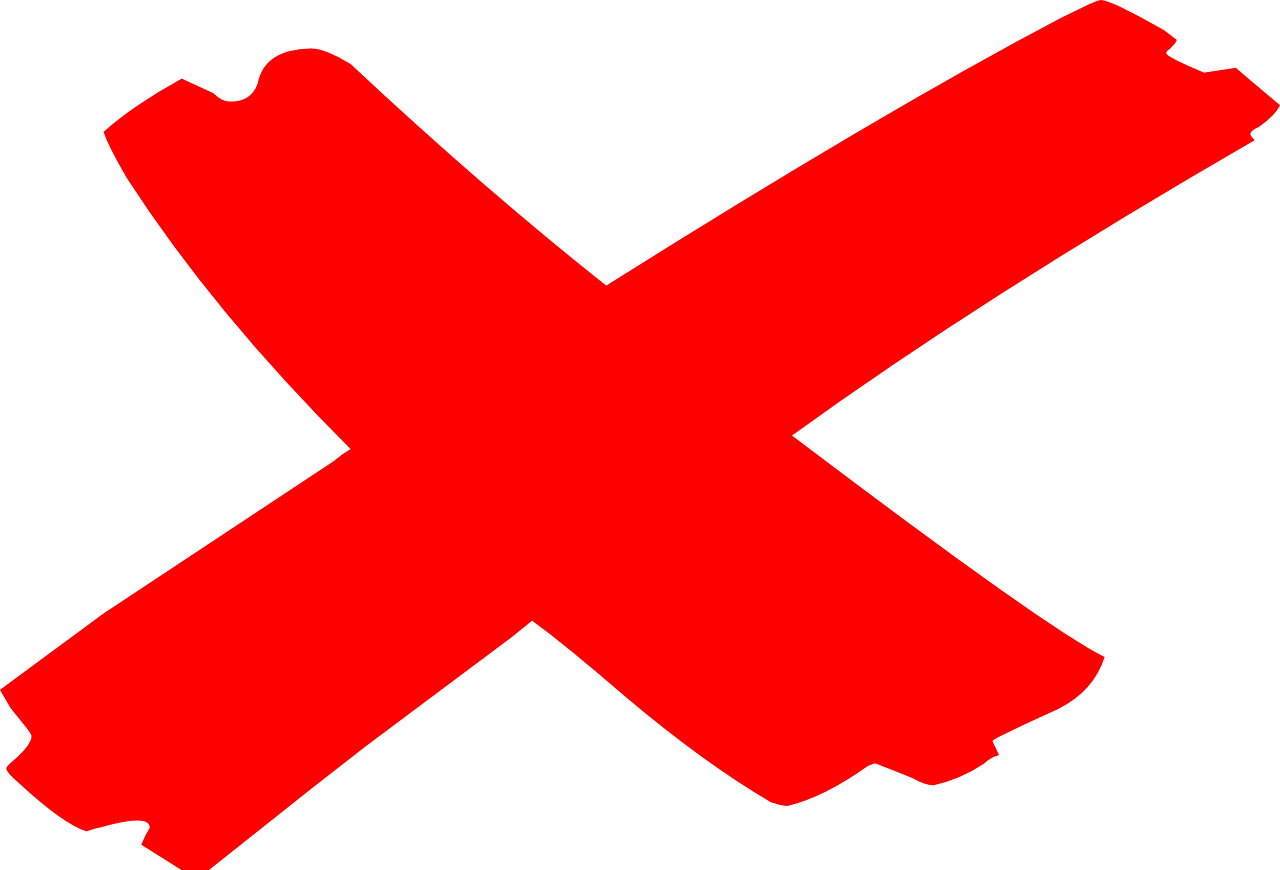 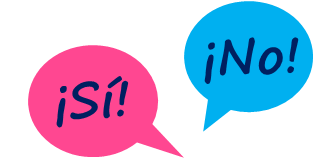 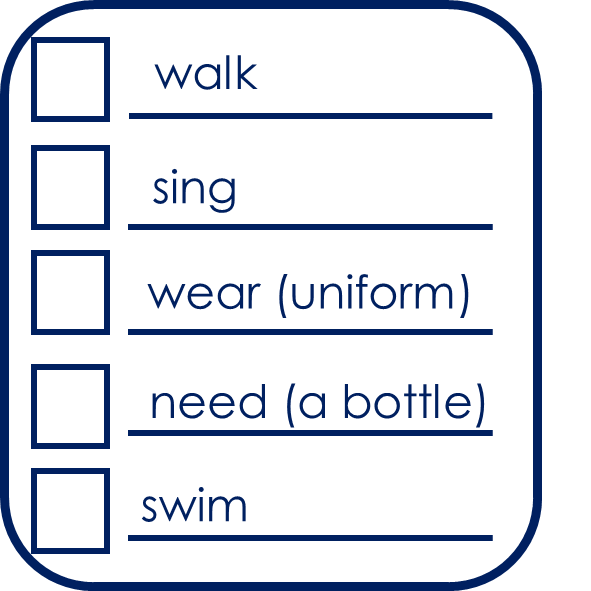 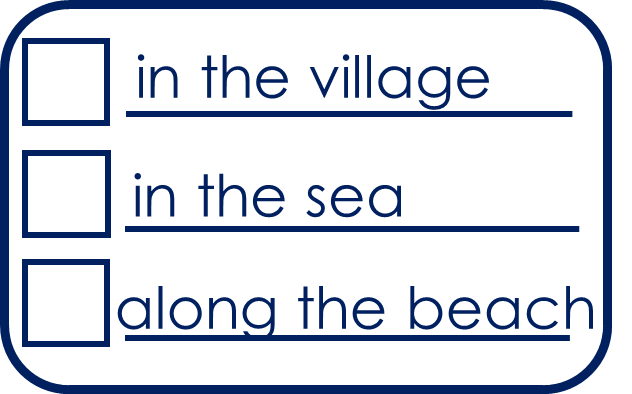 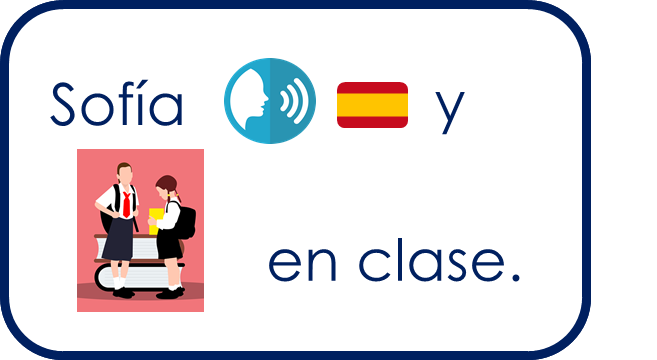 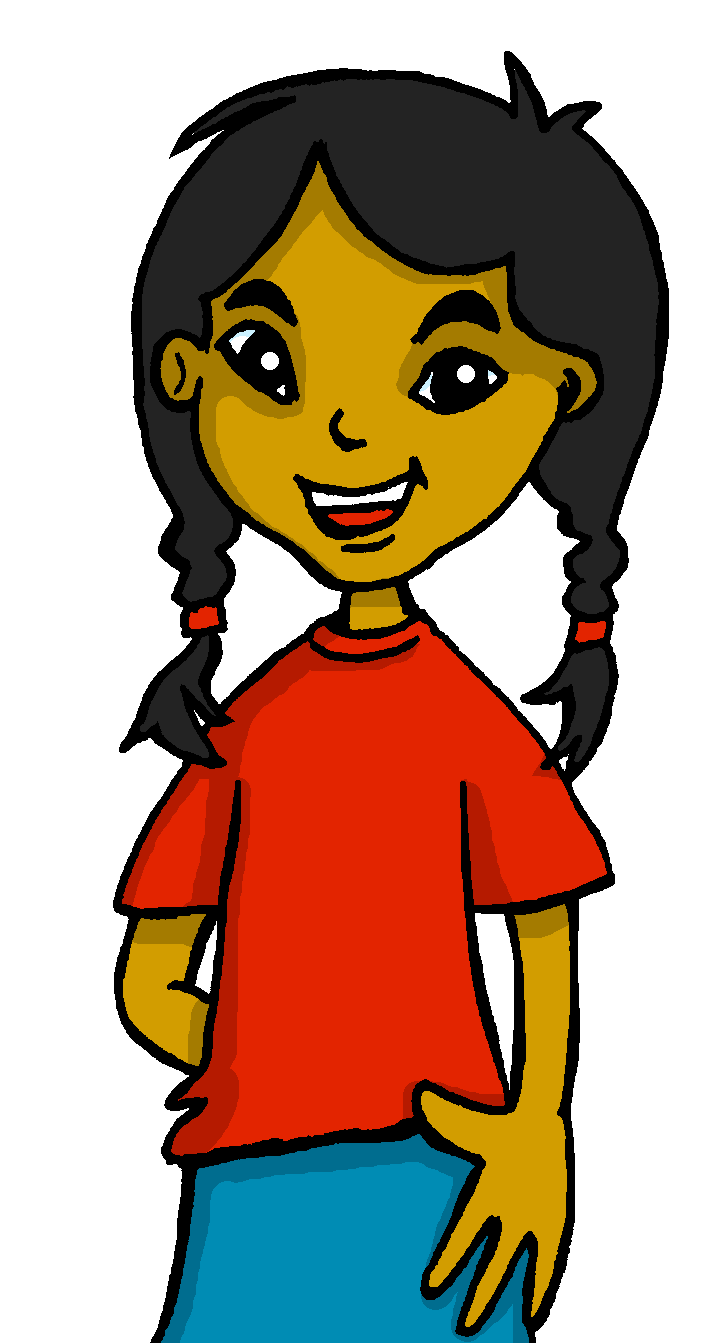 hablar
Escribe en inglés. Can you get at least 15 points?
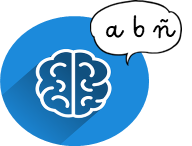 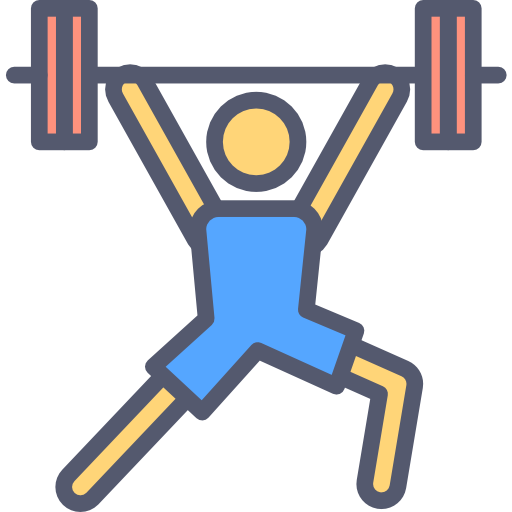 x3
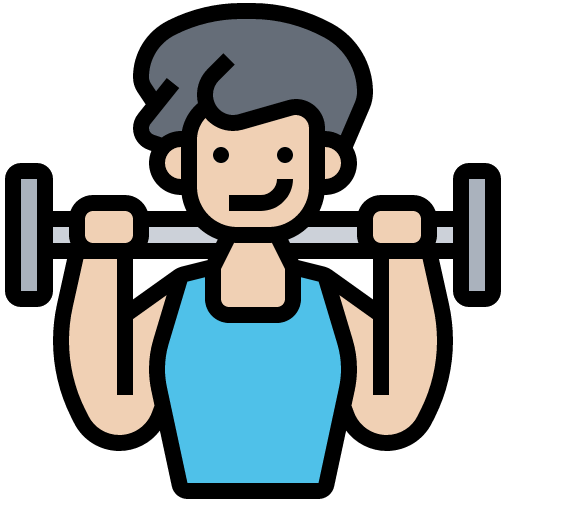 x2
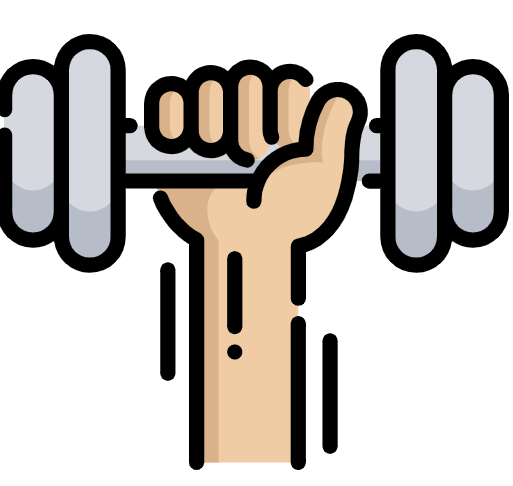 x1
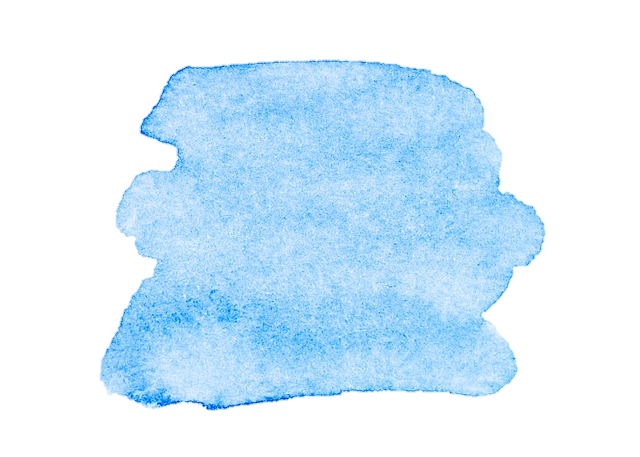 16
Saying what I and others do
Rojo term 2
Rojo term 2 week 3
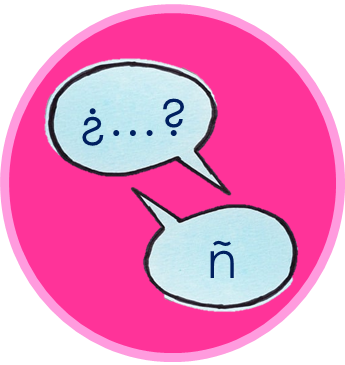 escribir
Persona B. (Person A – see previous page.)
Your turn to ask!
Round 2
Your turn to respond!
Round 1
Now use your prompt card to ask questions.
Listen to your partner and respond. Use your card to answer ‘yes’ or ‘no’.
3
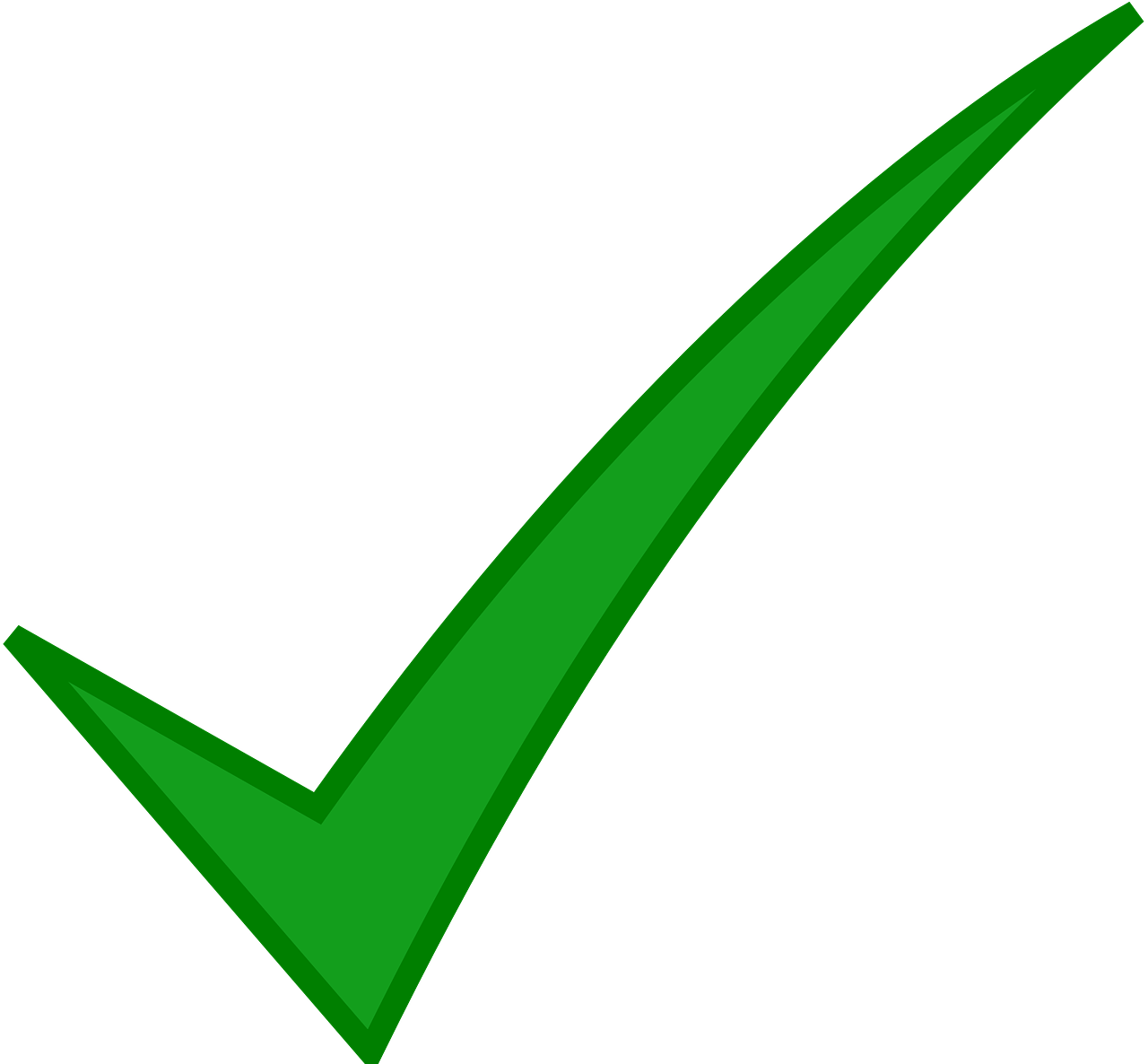 1) Escucha y responde.
2) Pregunta       y marca             .
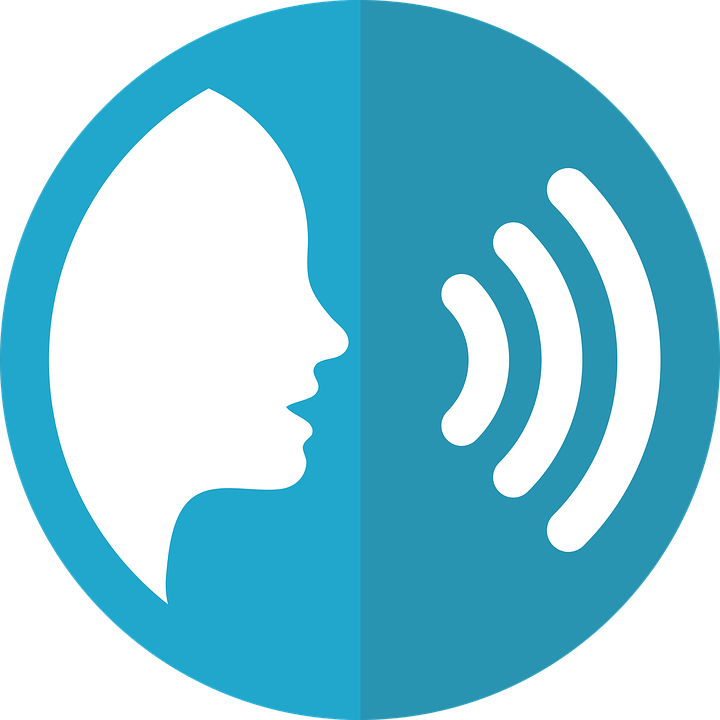 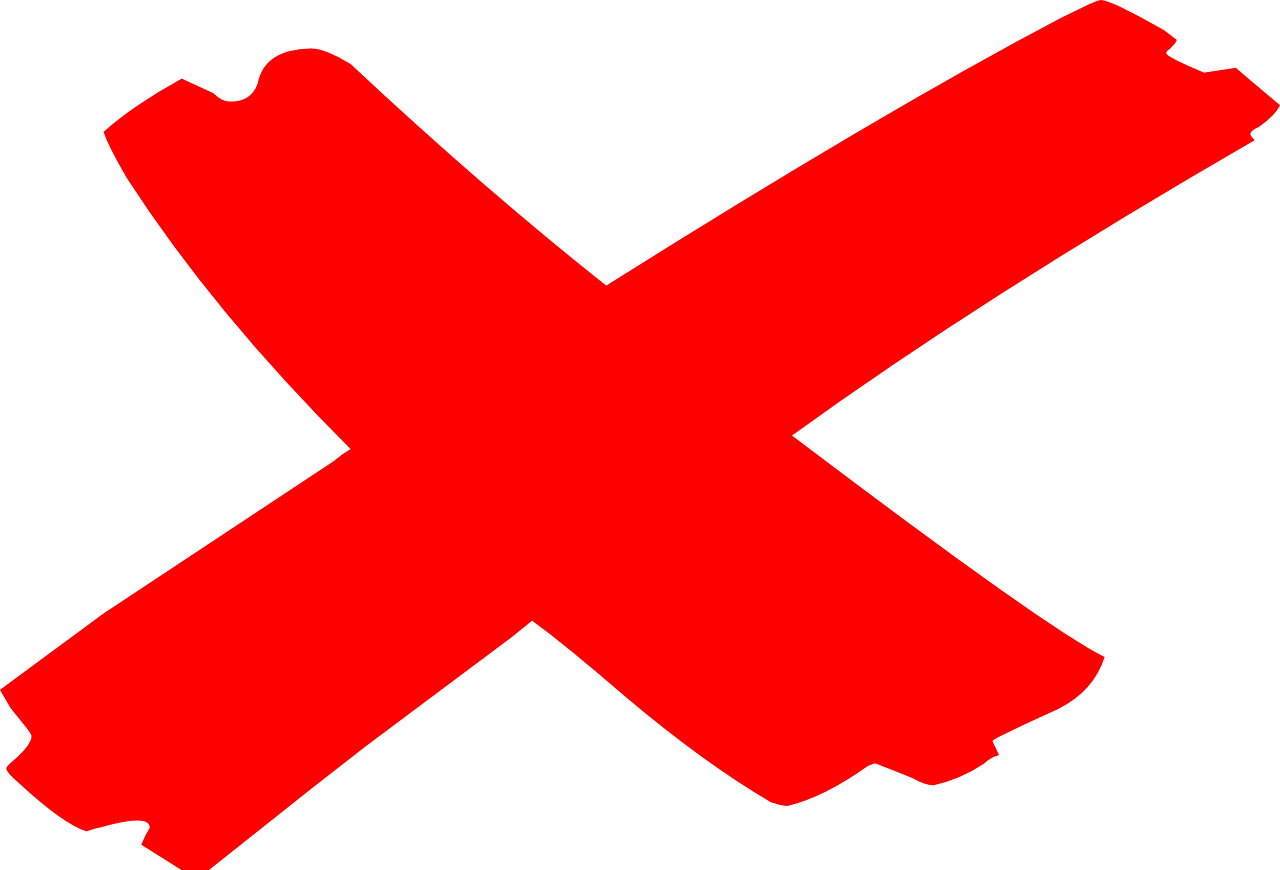 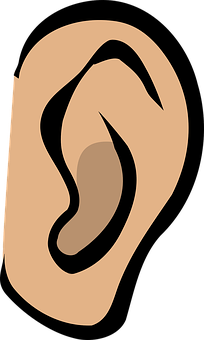 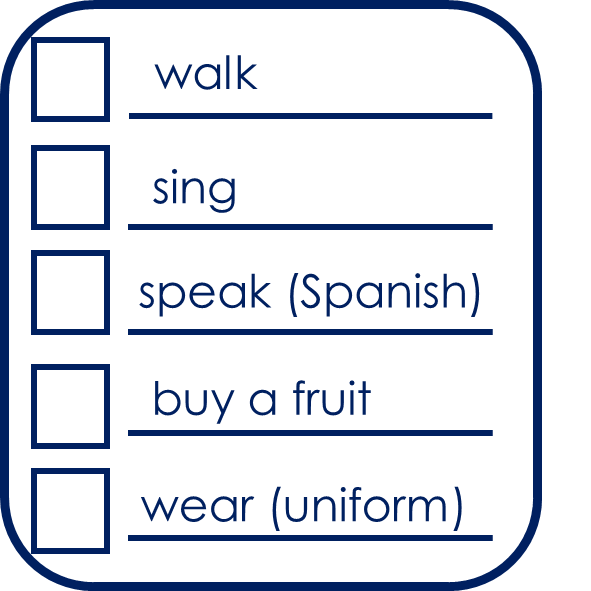 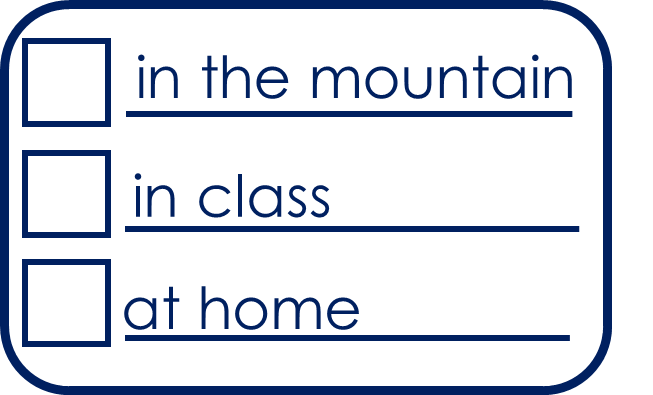 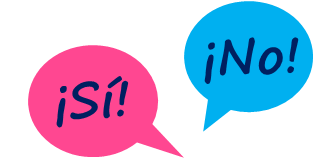 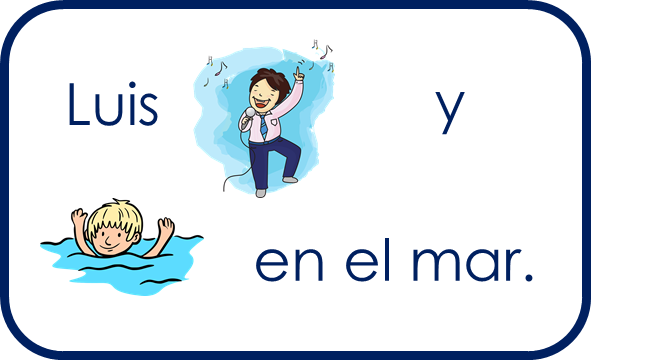 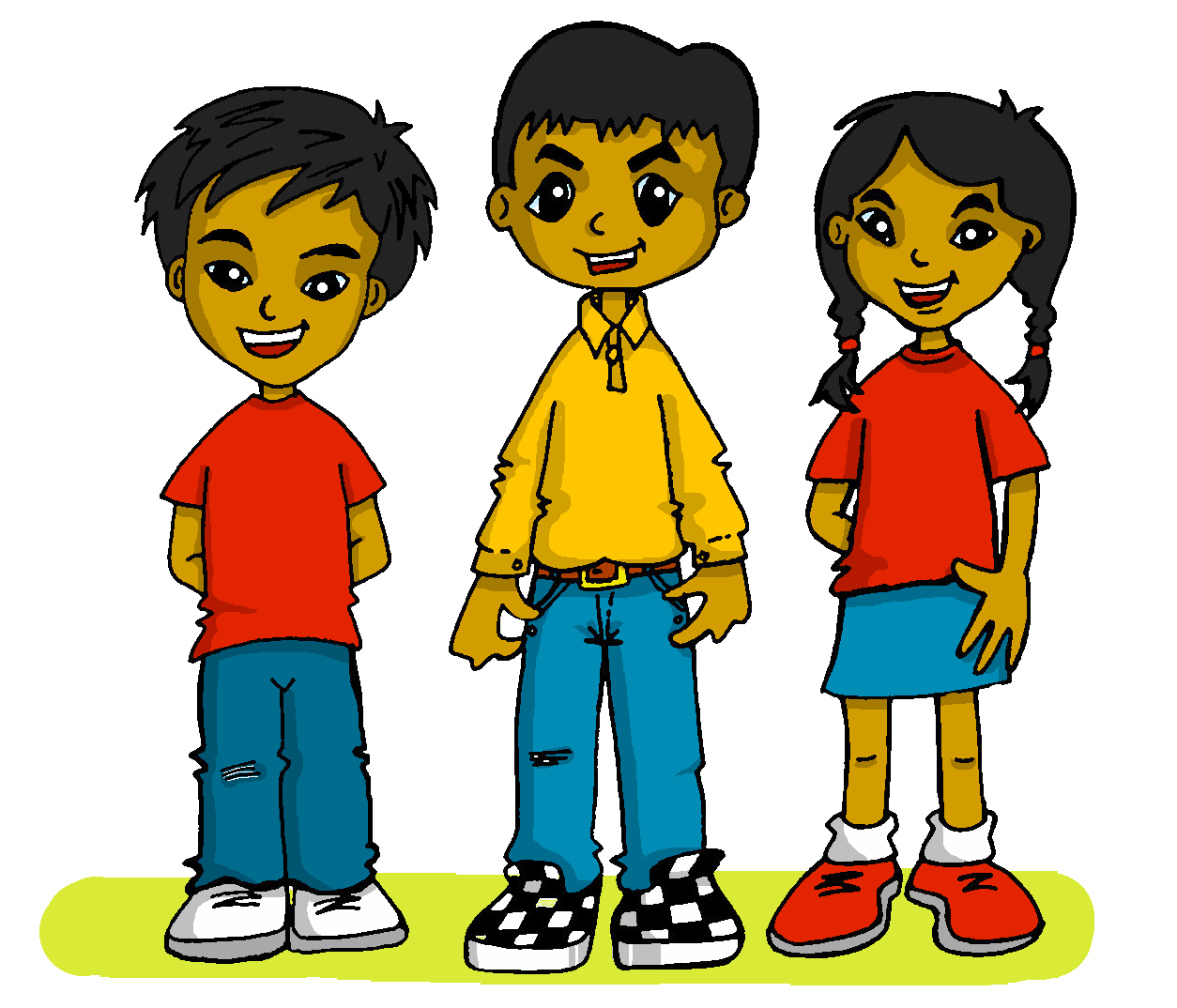 hablar
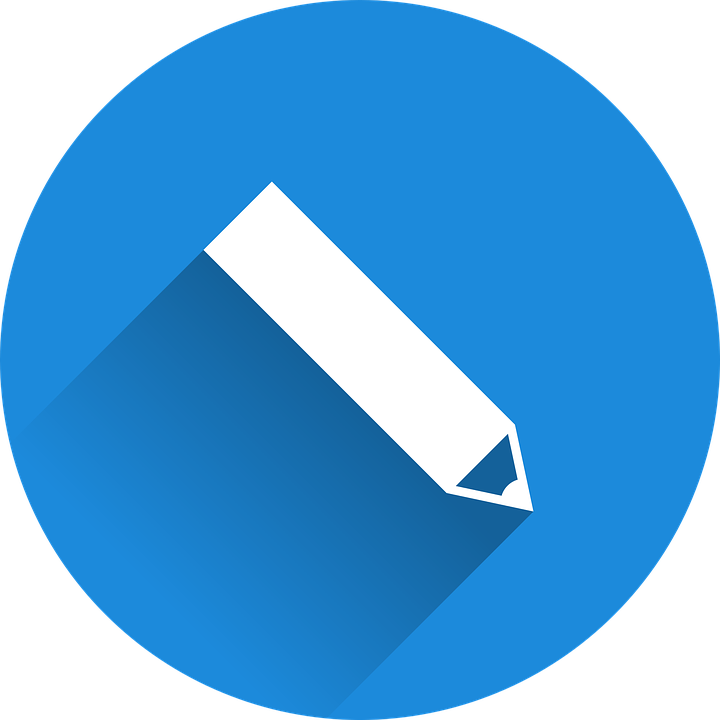 Escribe en español. Can you get at least 15 points?
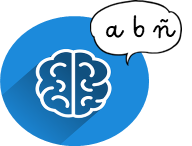 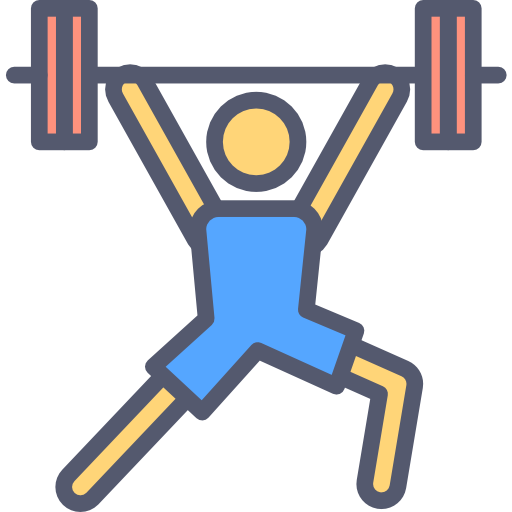 x3
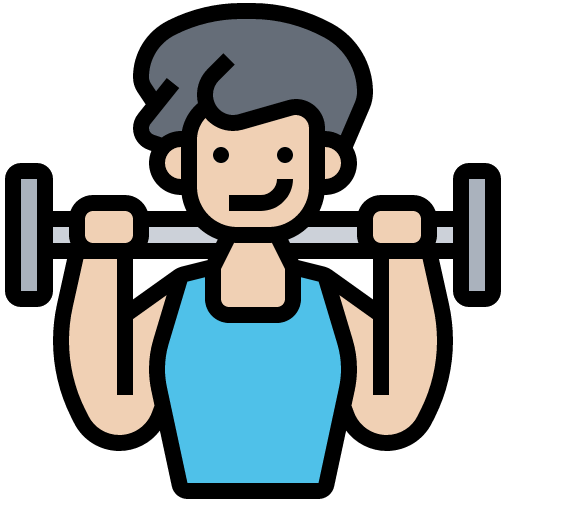 x2
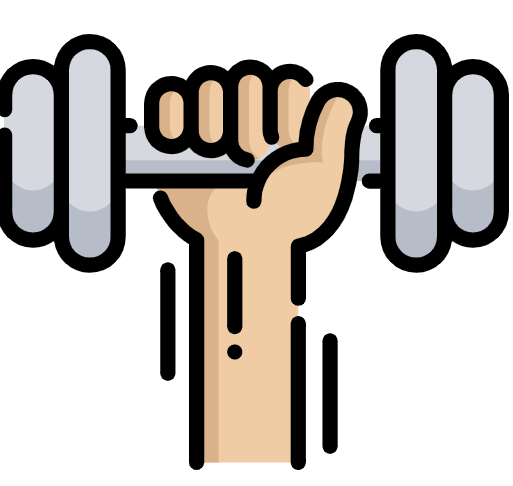 x1
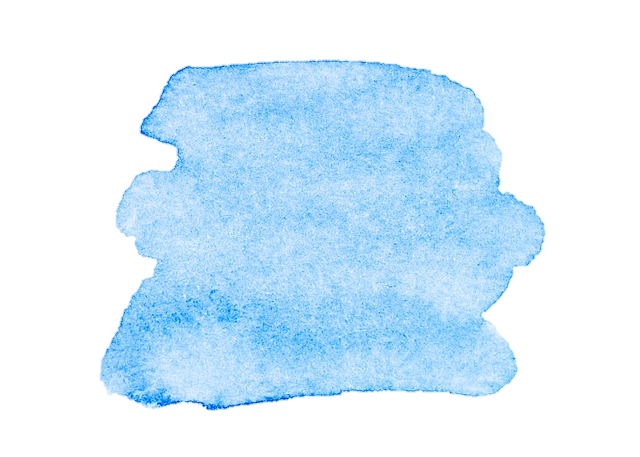 17
Saying what I and others do
Rojo term 2
Rojo term 2 week 4
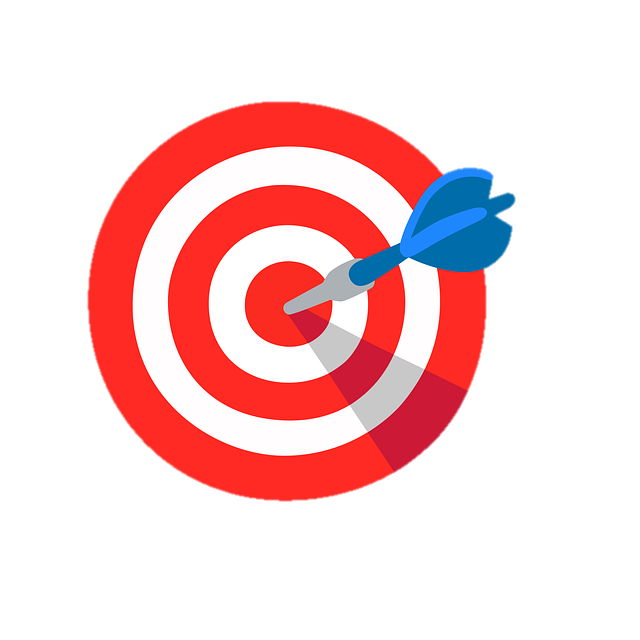 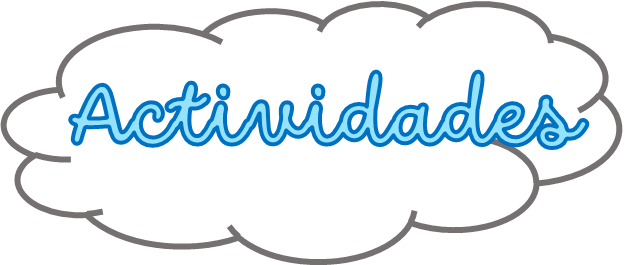 Talking about activities you and others do
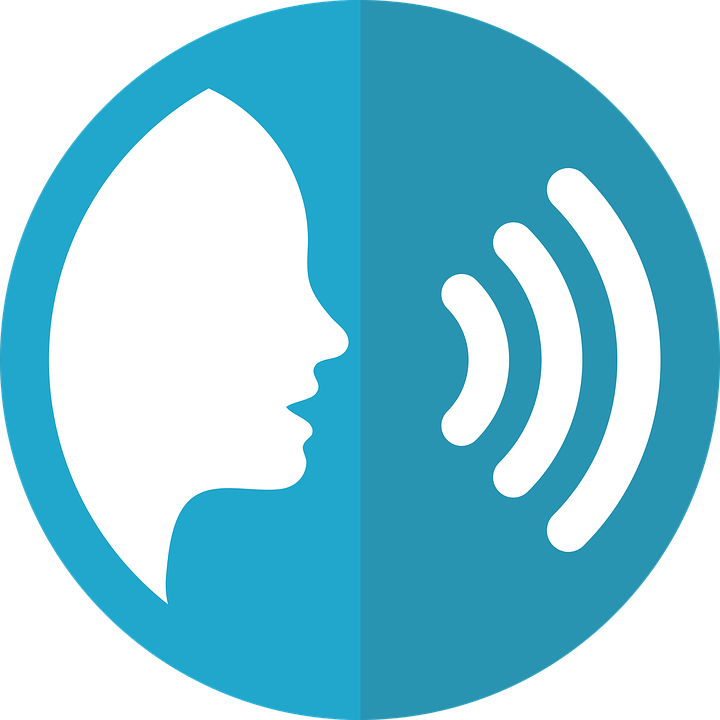 pronunciar
por  la mañana
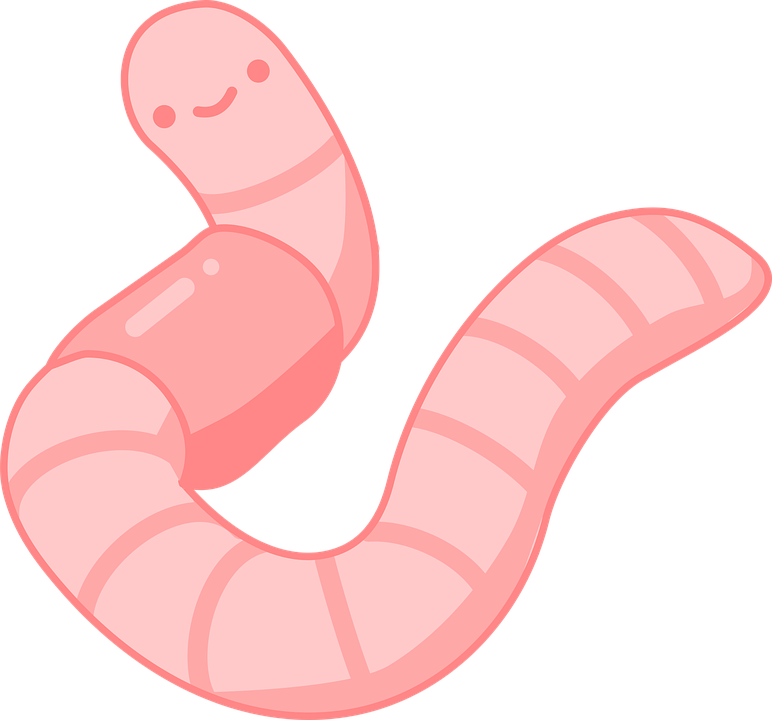 Morning activities
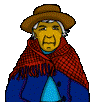 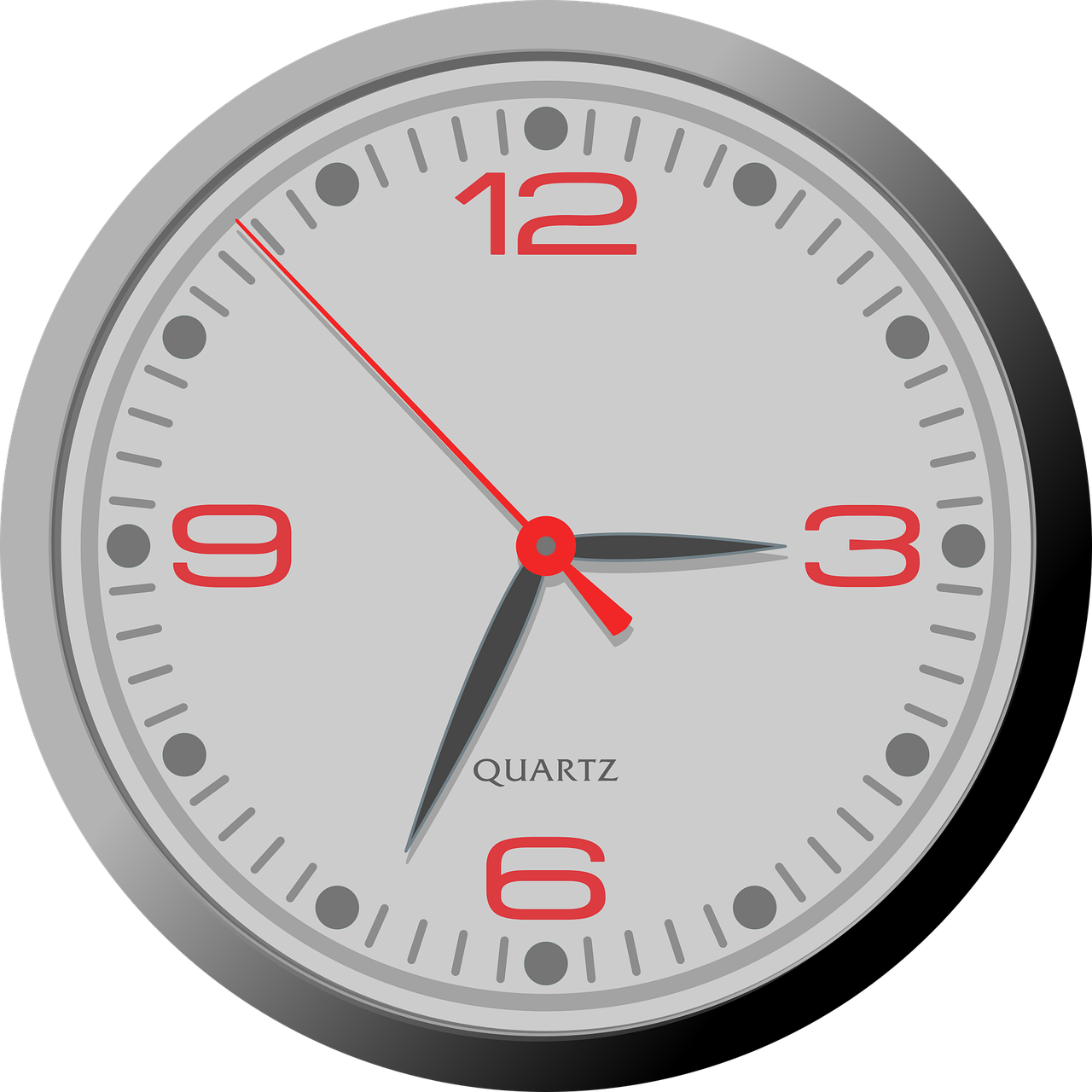 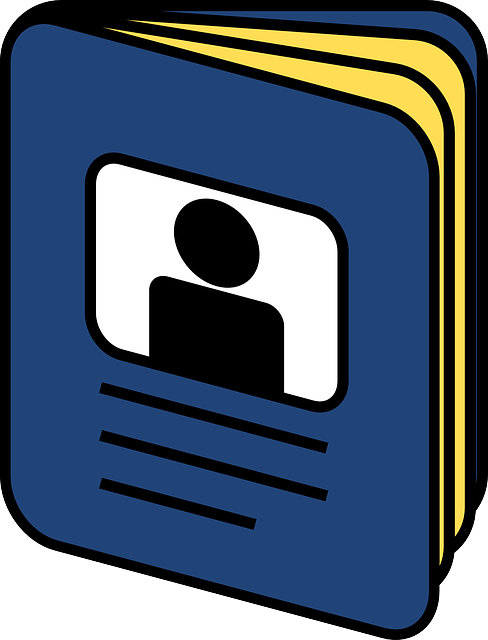 4
gusano
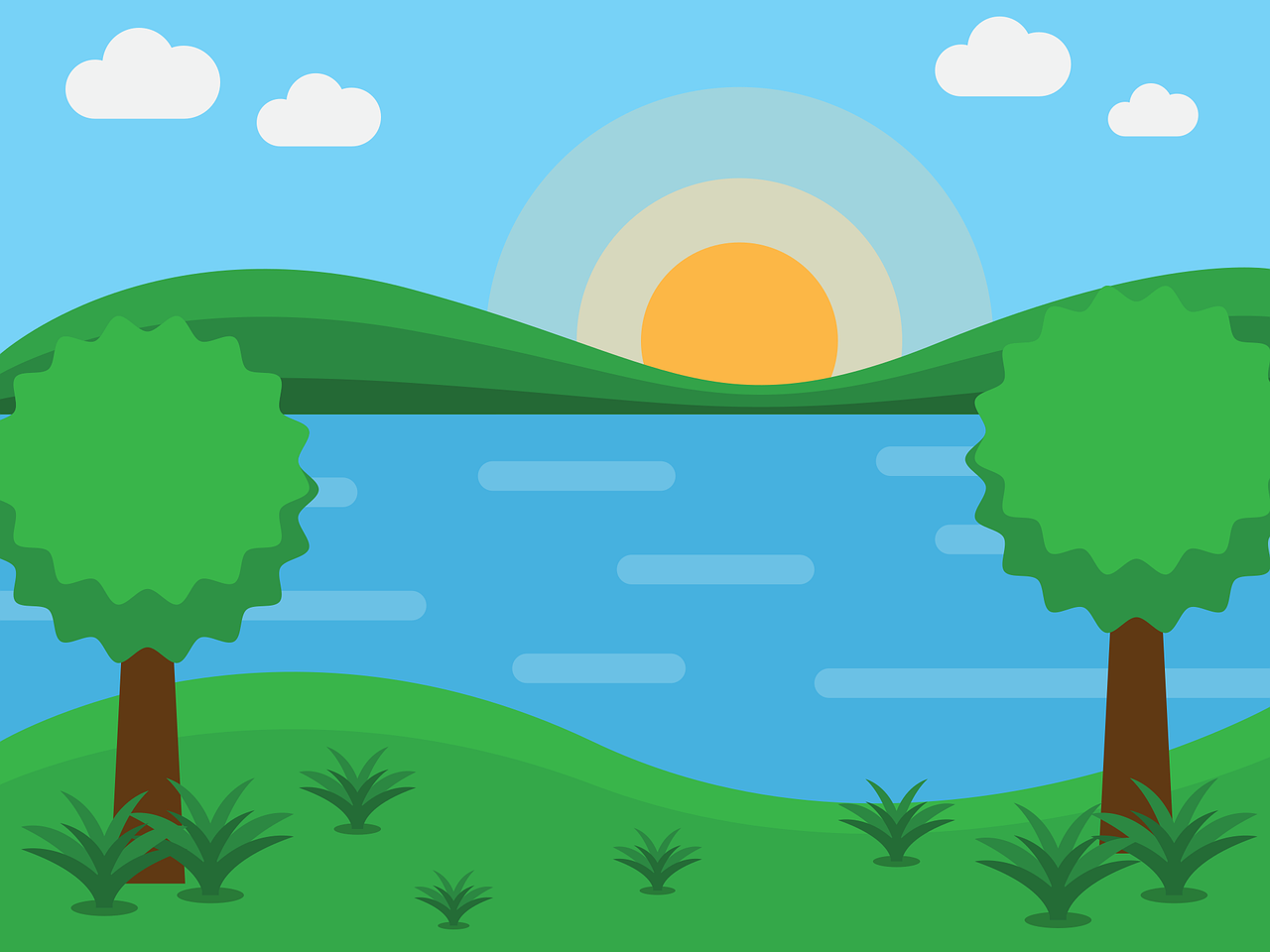 La abuela Valeria
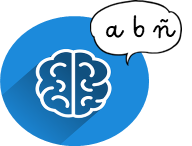 Write down the key language for this week.
vocabulario
Knowing who does what
[-ar verbs: ‘I’ vs. ‘you’]
In Spanish, the words for ‘I’ and ‘s/he’ (pronouns) are often unnecessary.
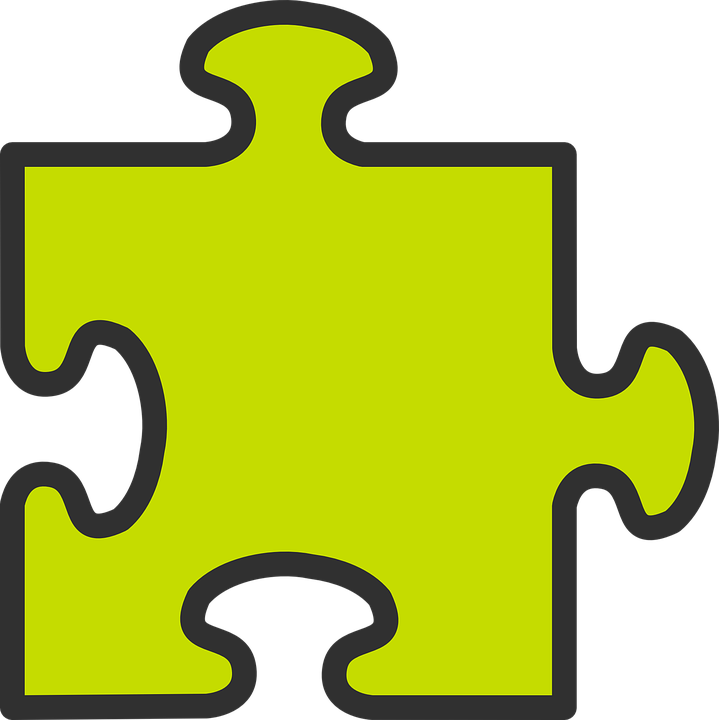 gramática
To mean ‘I’ with a verb, we remove –ar and add – o.
To mean ‘you’ with a verb, we remove –ar and add – as.
Ejemplo
I
you
Camino por la playa.
Caminas por la playa.
You walk along the beach.
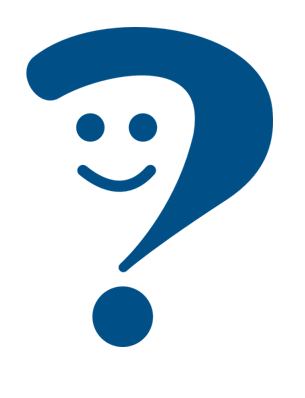 I walk along the beach.
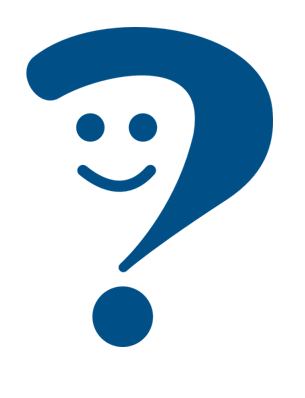 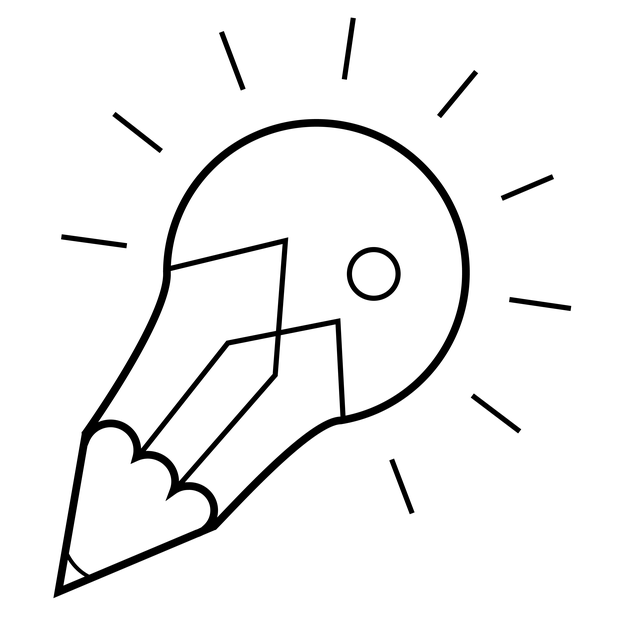 Translate the examples.
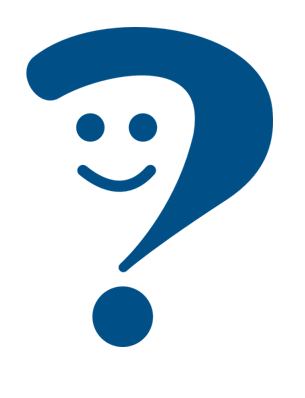 Nado en el mar.   ___________________________.
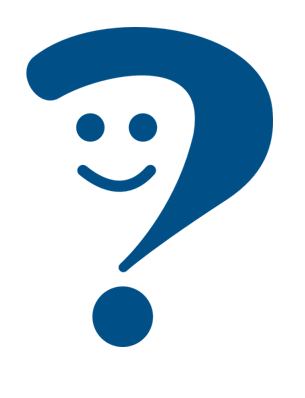 Nadas en el mar.   ______________________________.
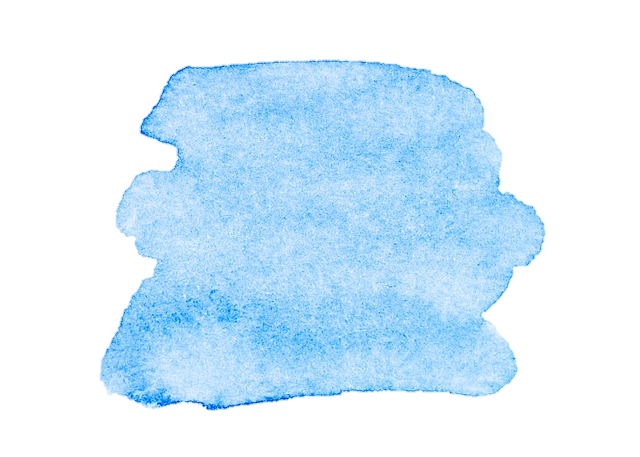 18
Saying what I and others do
Rojo term 2
Rojo term 2 week 4
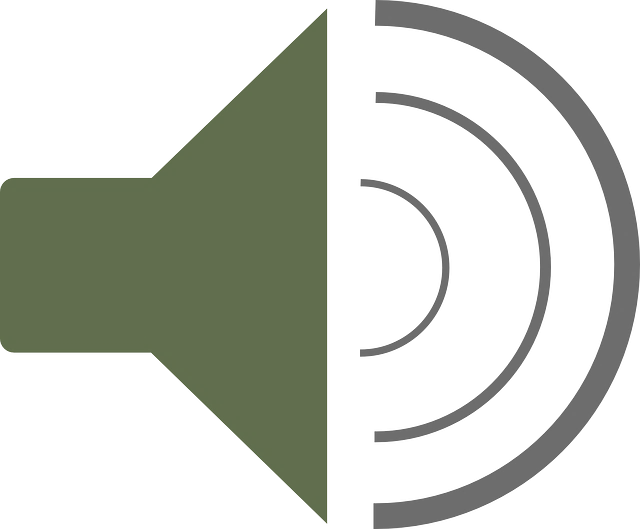 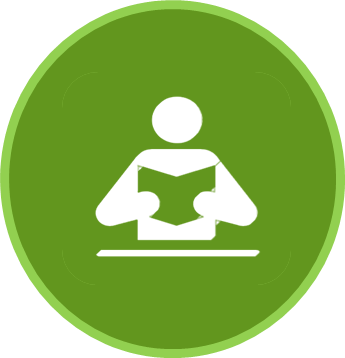 leer
Sofía habla con Quique: ¿De quién habla?
¿Qué información menciona? Marca   .
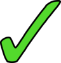 Marca     .
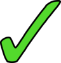 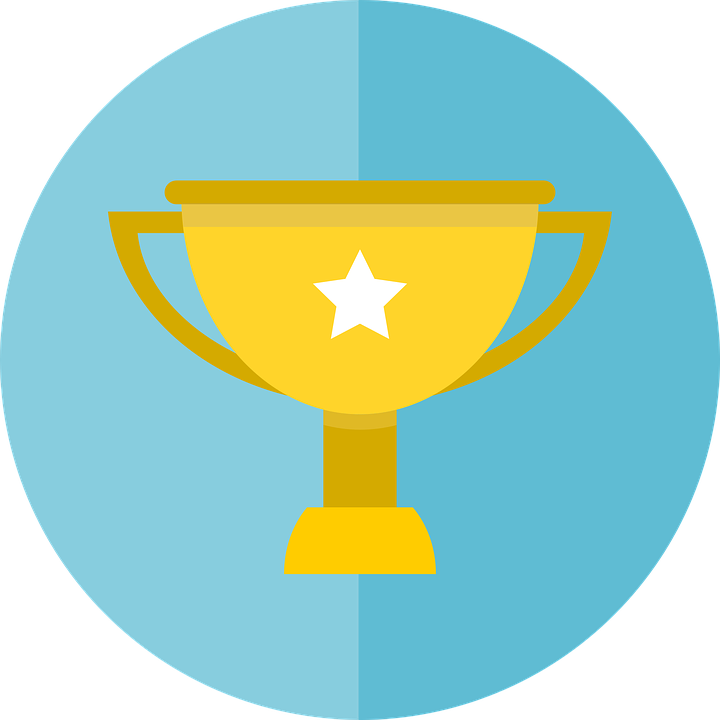 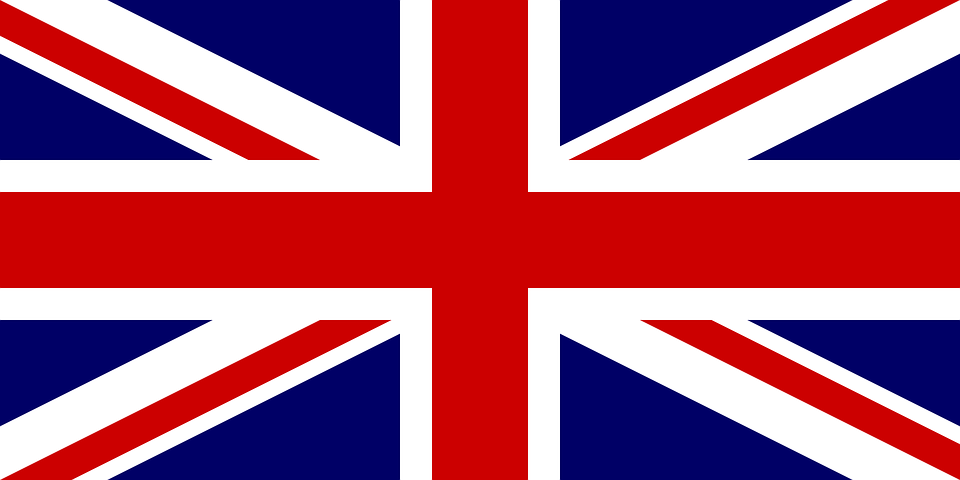 f _ _ _ _
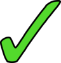 E
4
1
2
3
4
5
Multiple meanings of ‘por’
Sofía escribe 📝.
escuchar
You learnt ‘por’ is a preposition that is often used with verbs of
Habla de la rutina por la mañana.
movement.
Lee las frases ¿’en’ o ‘por’?
Marca
It can be translated in different ways in English.
Camino por el pueblo.
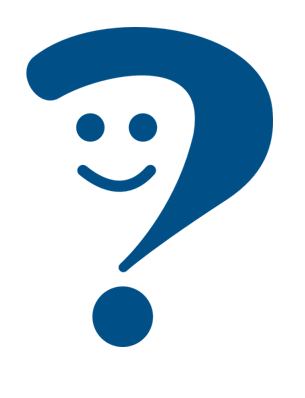 I walk around the village.
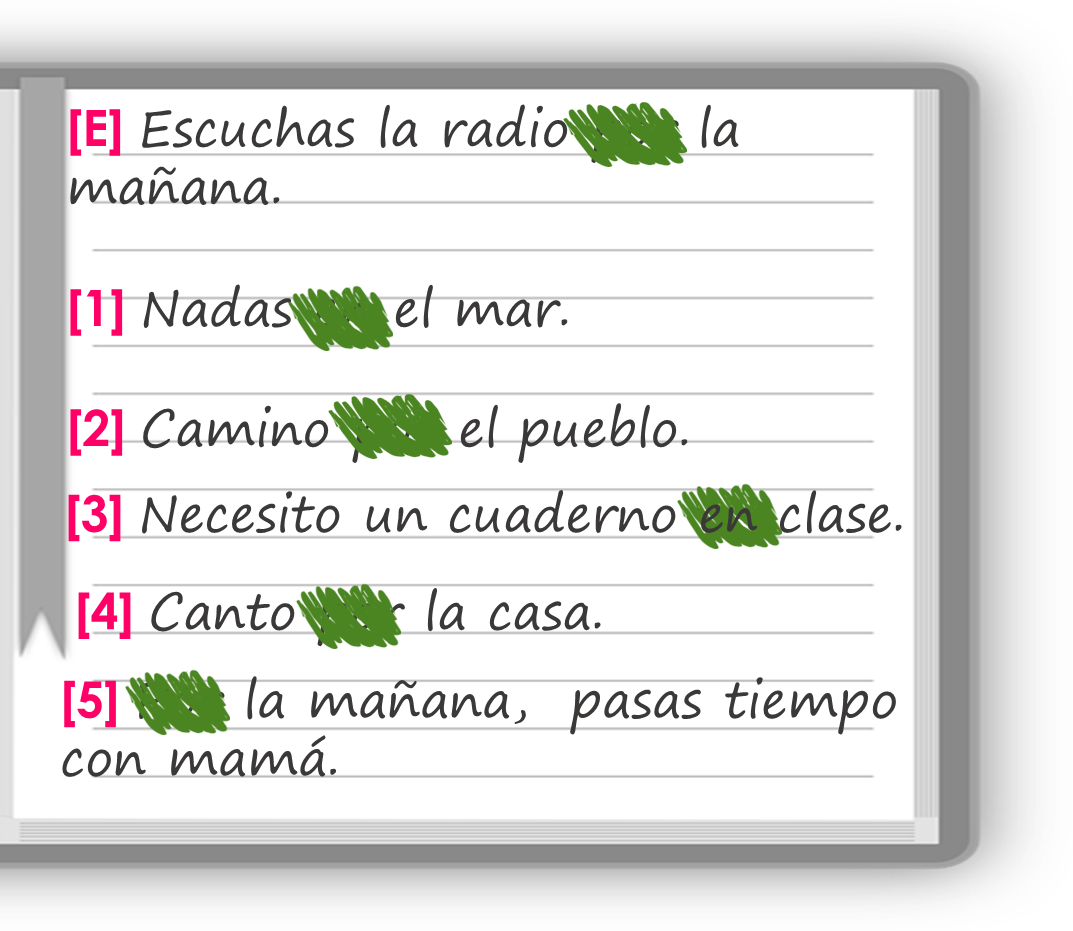 Camino por la playa.
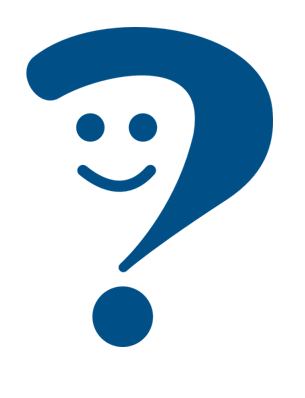 I walk along the beach.
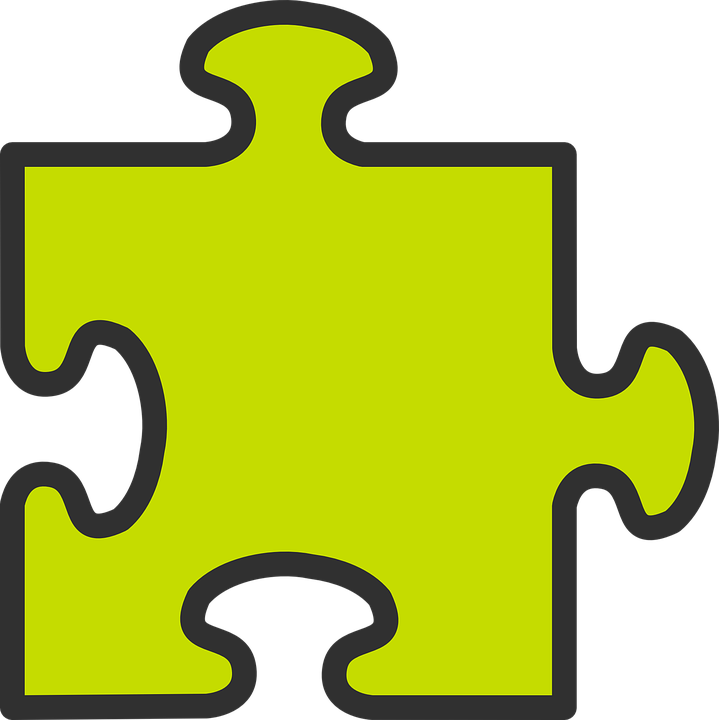 gramática
We also use ‘por’ to indicate the time of the day (morning, evening). In this case, it is translated as ‘in’.
Nado en el mar por la mañana.
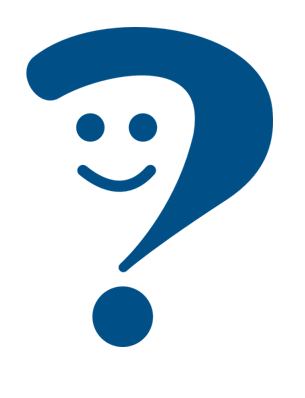 I swim in the sea in the morning.
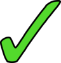 la rutina = routine
corrige = check, correct
Ahora escucha y corrige* la respuesta.
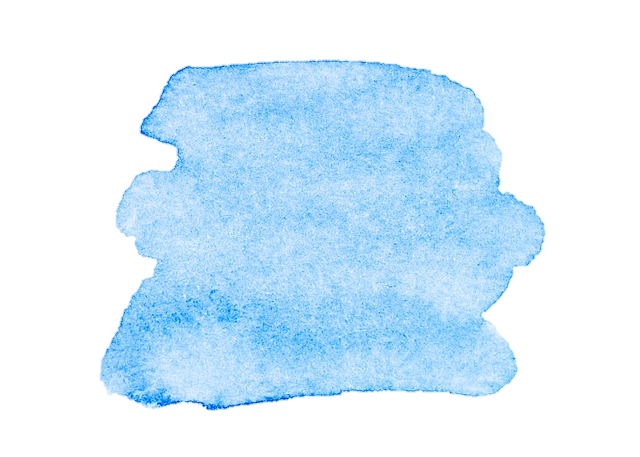 19
Saying what I and others do
Rojo term 2
Rojo term 2 week 4
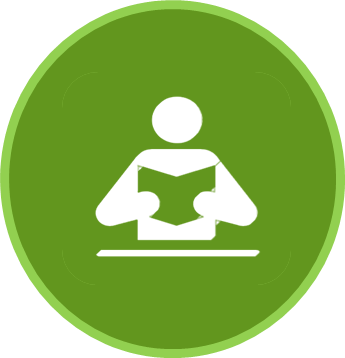 leer
Ahora traduce* las frases al inglés.
traduce = translate
You
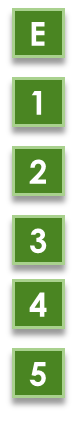 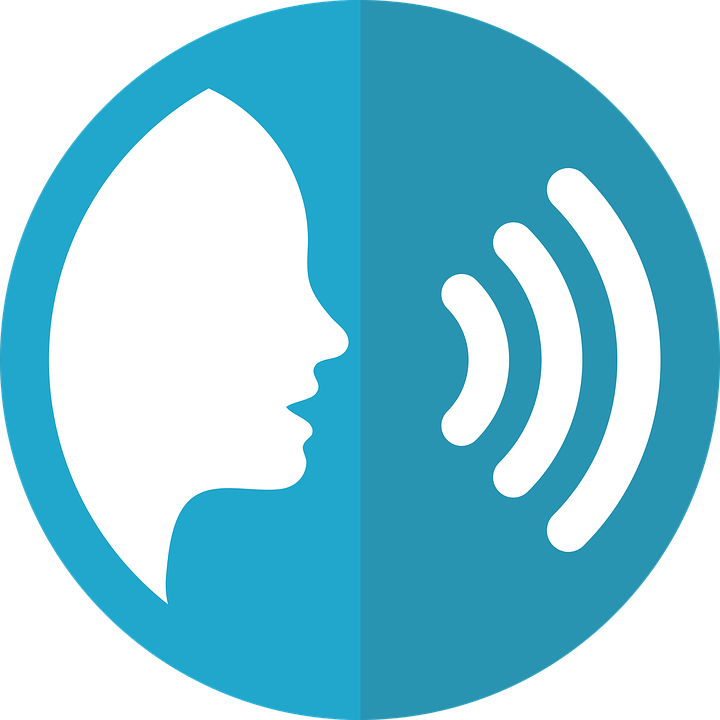 pronunciar
4
[A] Escucha. Escribe [ga] [go] or [gu].
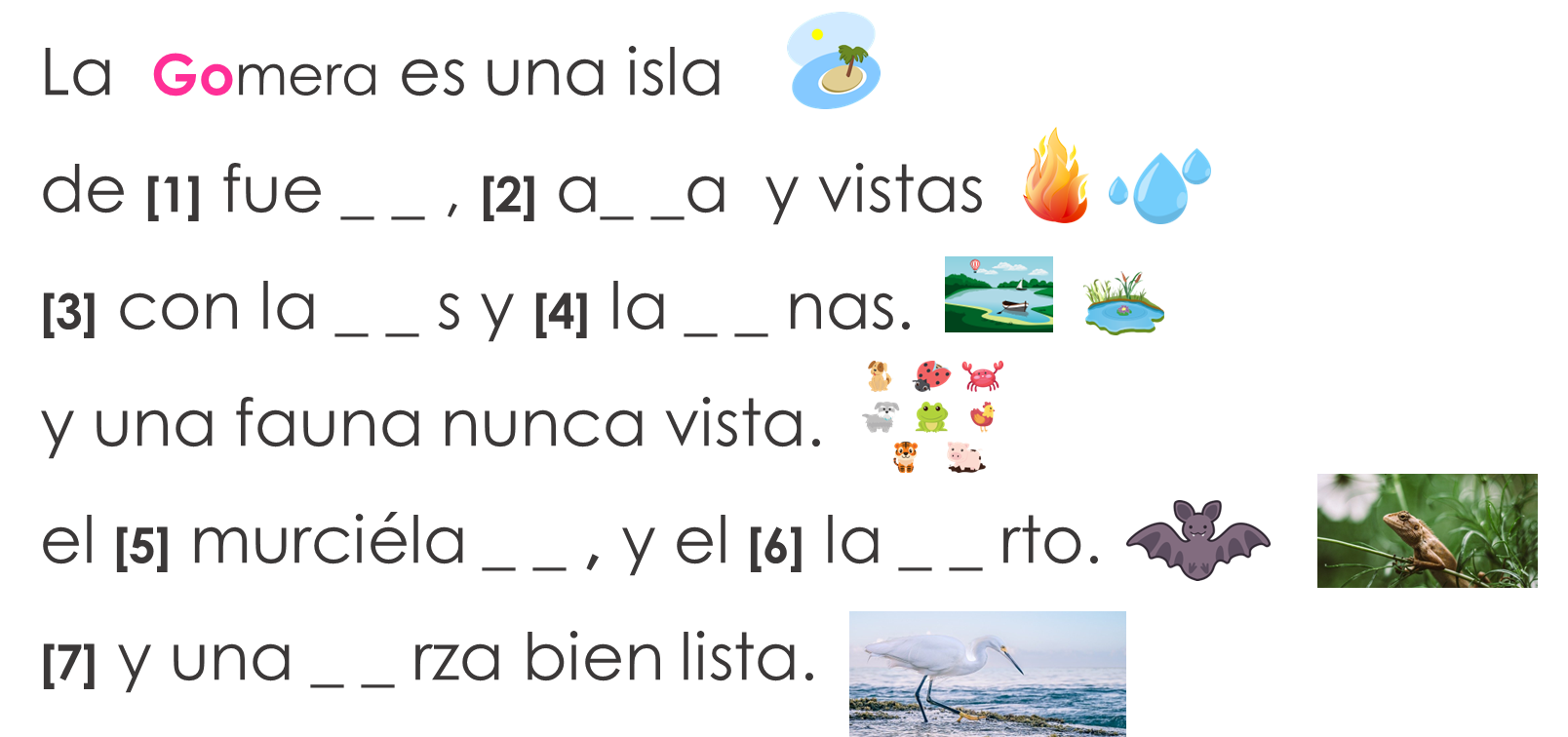 La Gomera
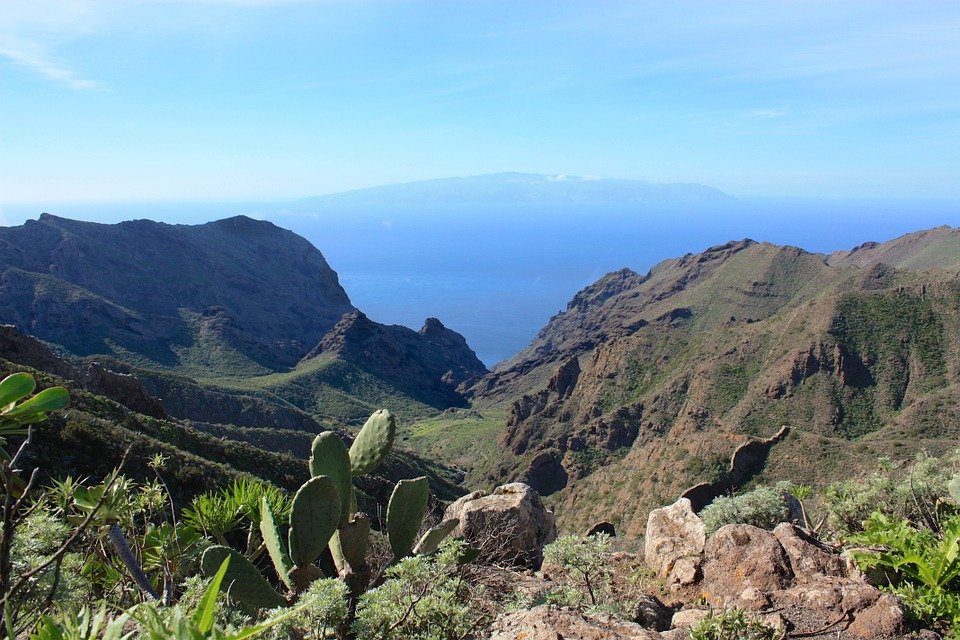 [B] Practica el poema con tu pareja.
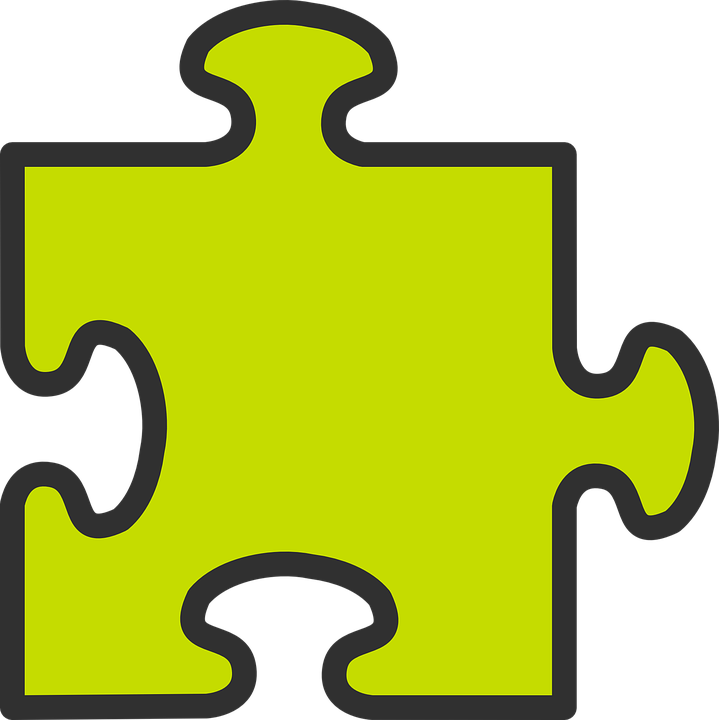 gramática
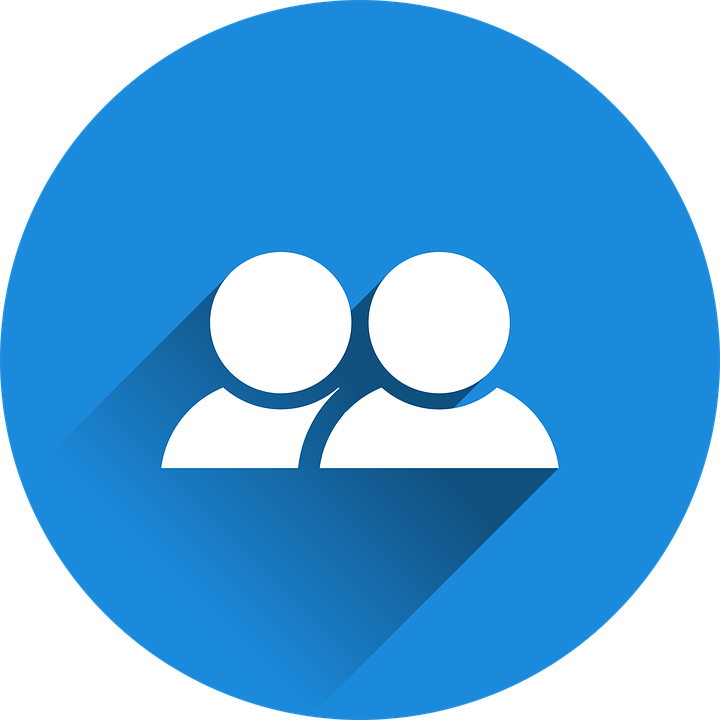 Knowing who does what
[-ar verbs: ‘I’, ‘you’, s/he, it’]
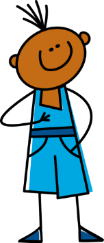 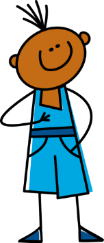 Camino - ____ walk
N _ _ _ - I swim
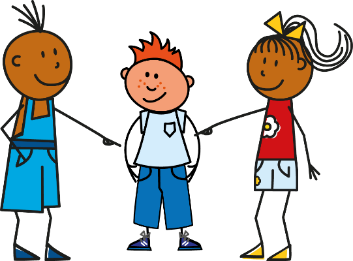 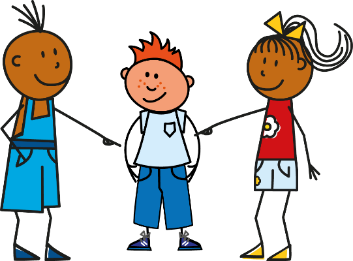 Caminas - ____  walk
N _ _ _ _  - you swim
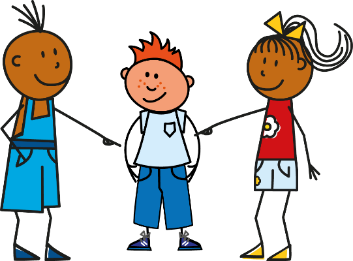 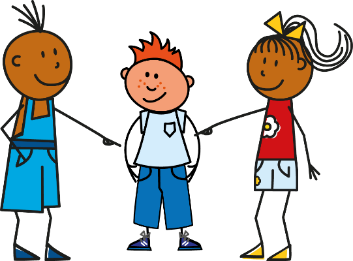 Camina  - ____  walks
N _ _ _  - s/he swims
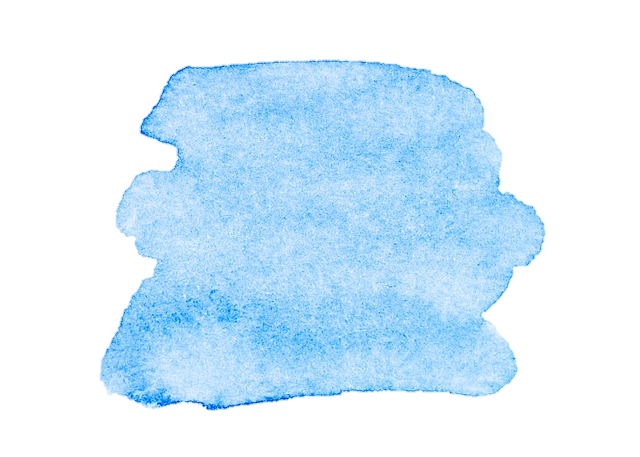 20
Saying what I and others do
Rojo term 2
Rojo term 2 week 4
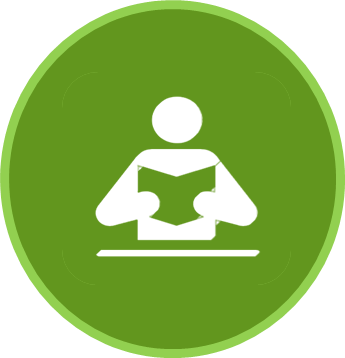 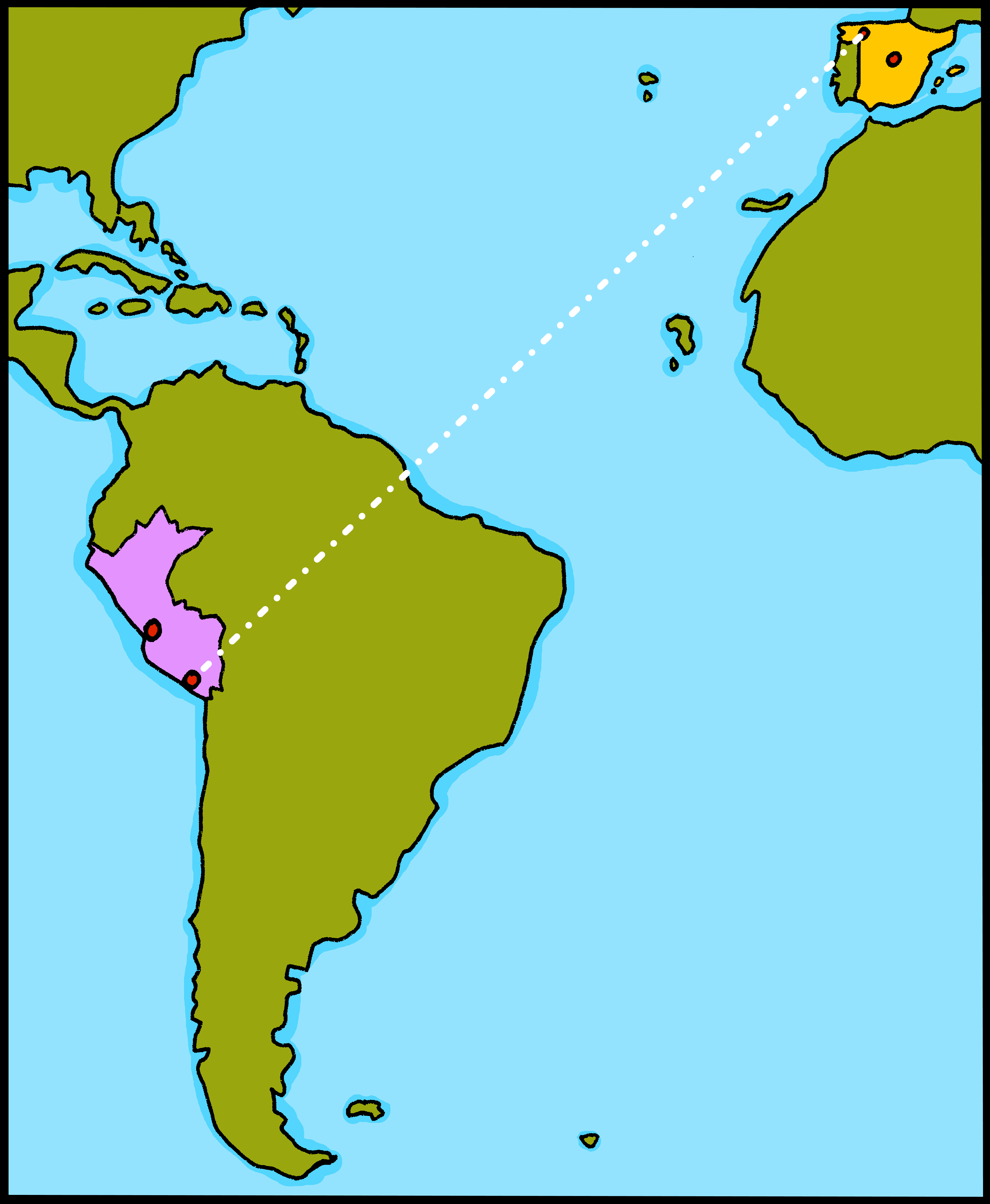 leer
Sofía pasa tiempo con la abuela Valeria. ¿Quién es?
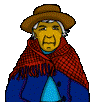 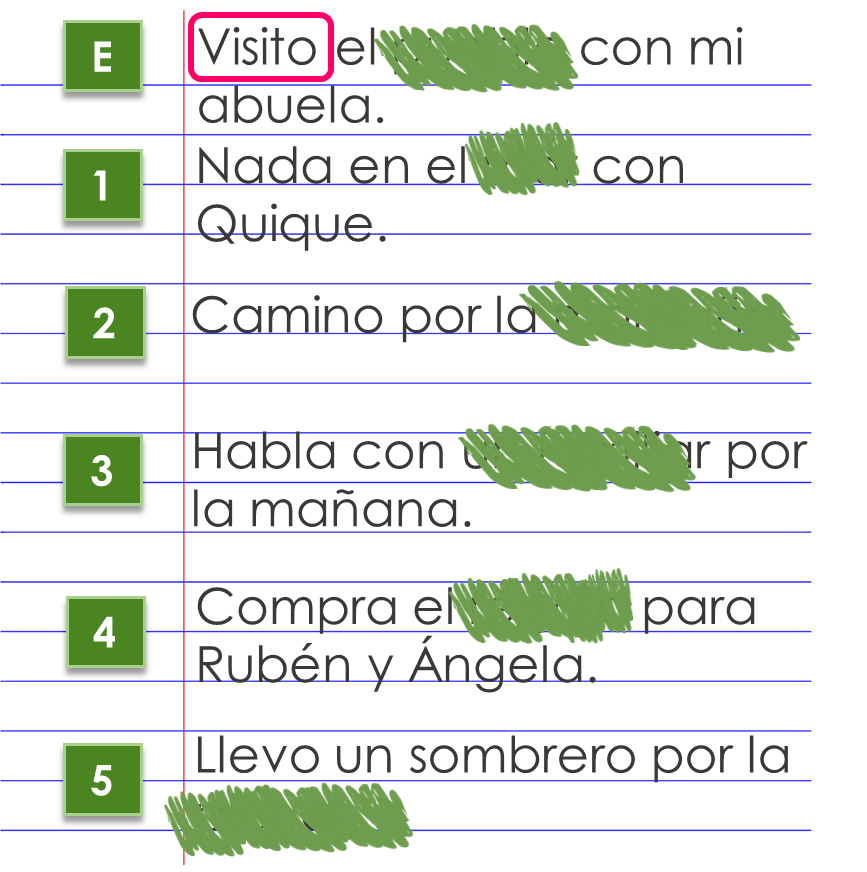 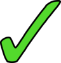 4
E
1
2
3
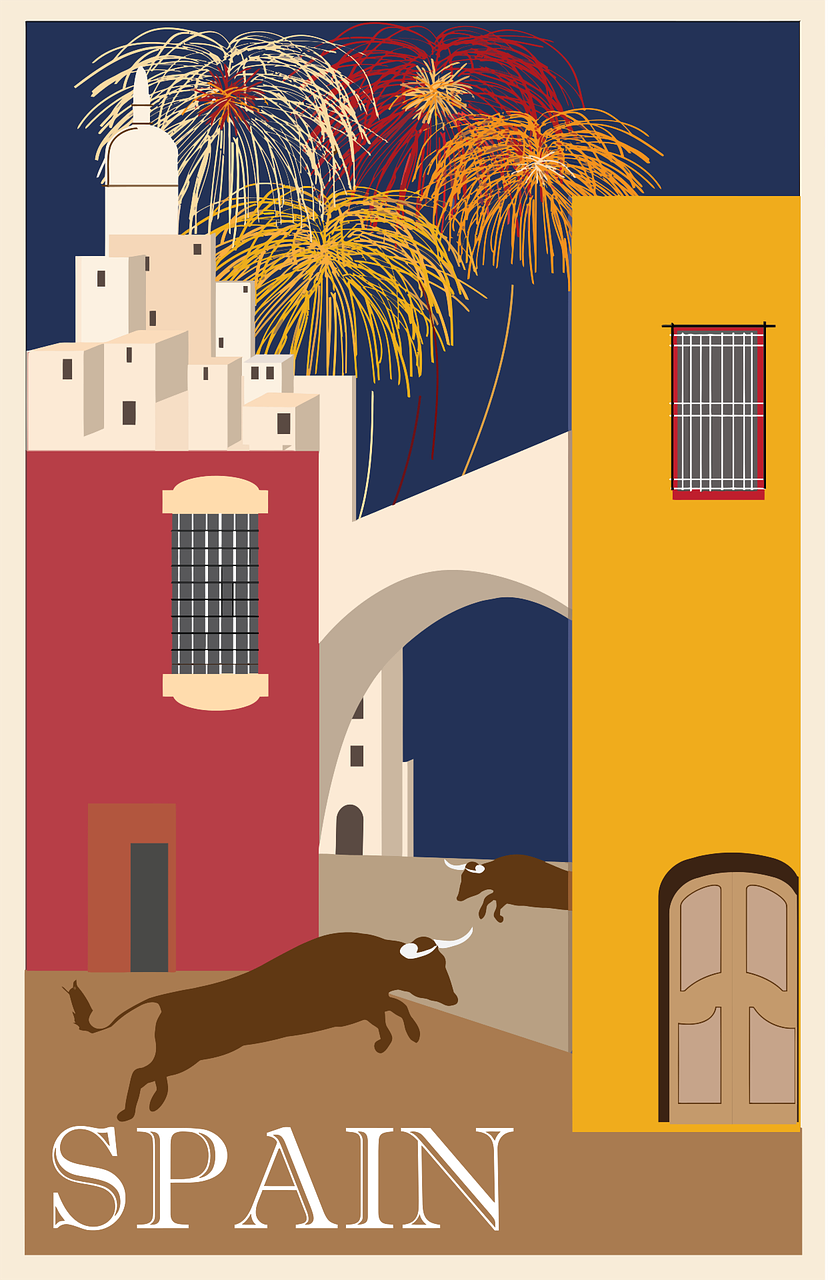 4
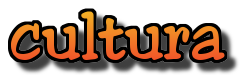 5
As part of her English homework, 
Sofía has tried to translate her list into English, 
but she’s made some mistakes. Can you help her?
la abuela = grandma
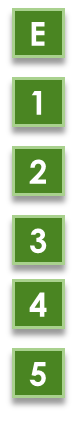 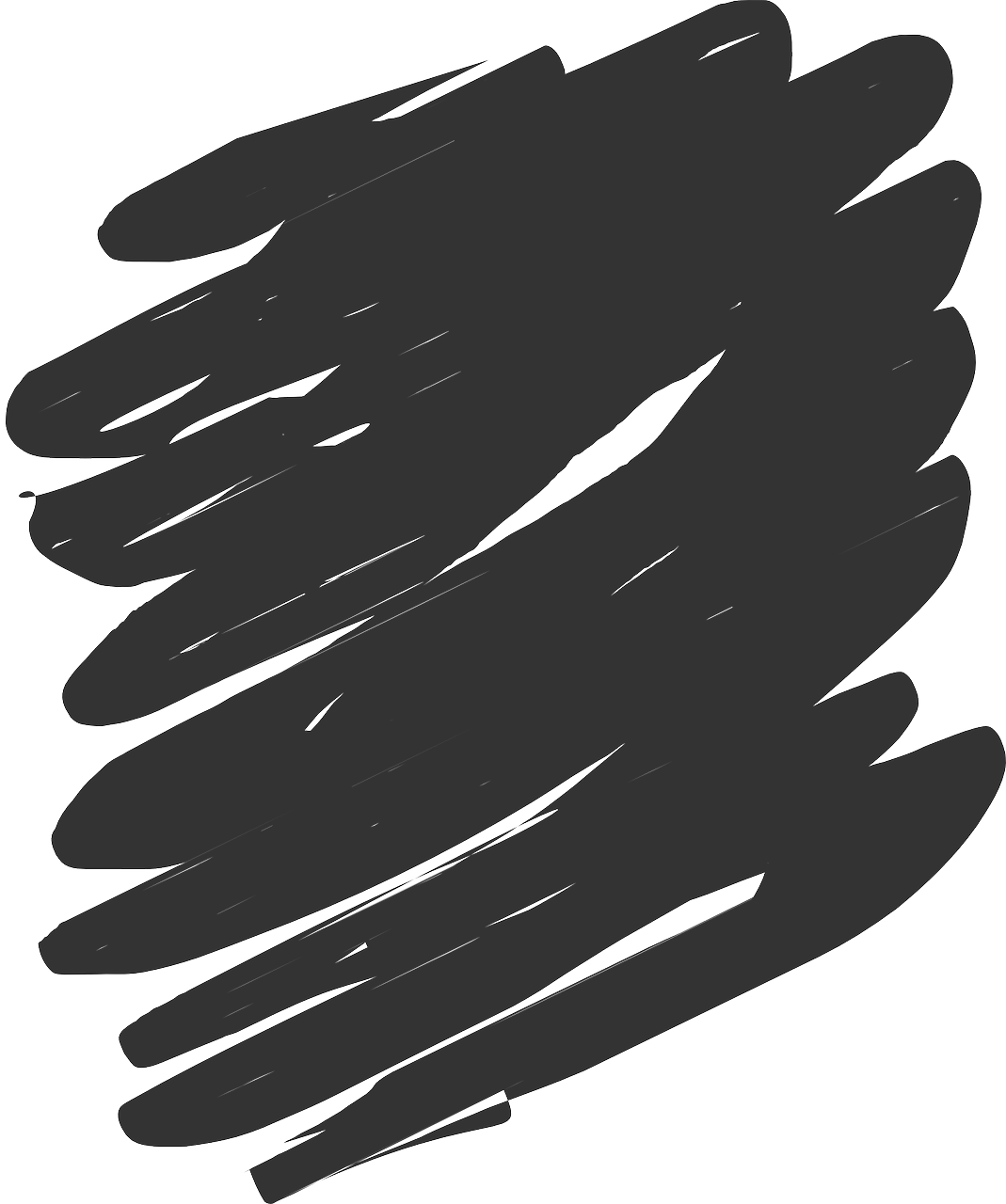 I visit,
En Perú, Sofía visita Huancaya. Es un pueblo muy bonito y está en Lima.
Lima es la capital de Perú y está en el océano Pacífico.
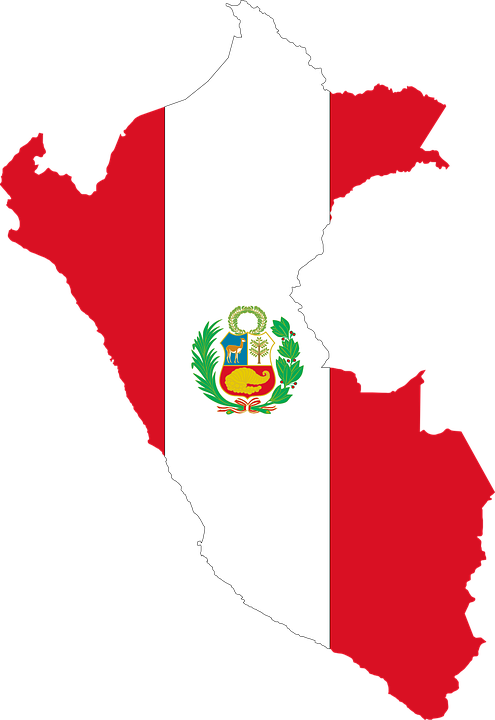 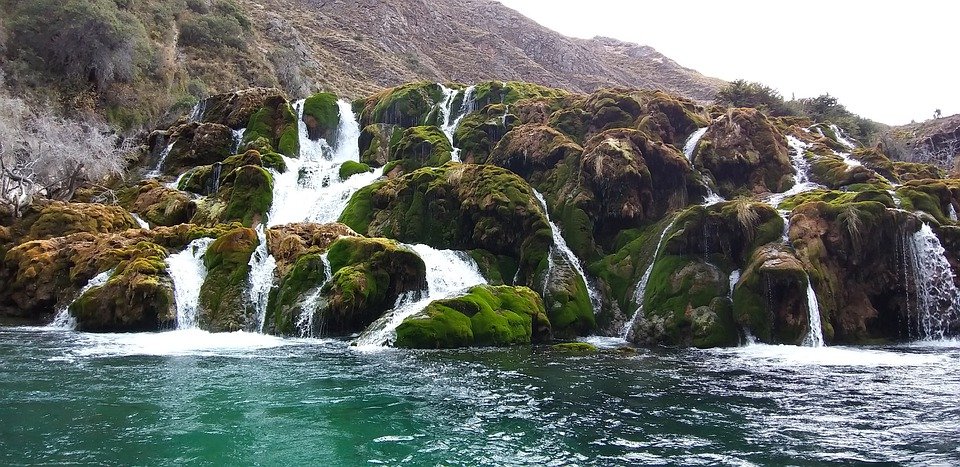 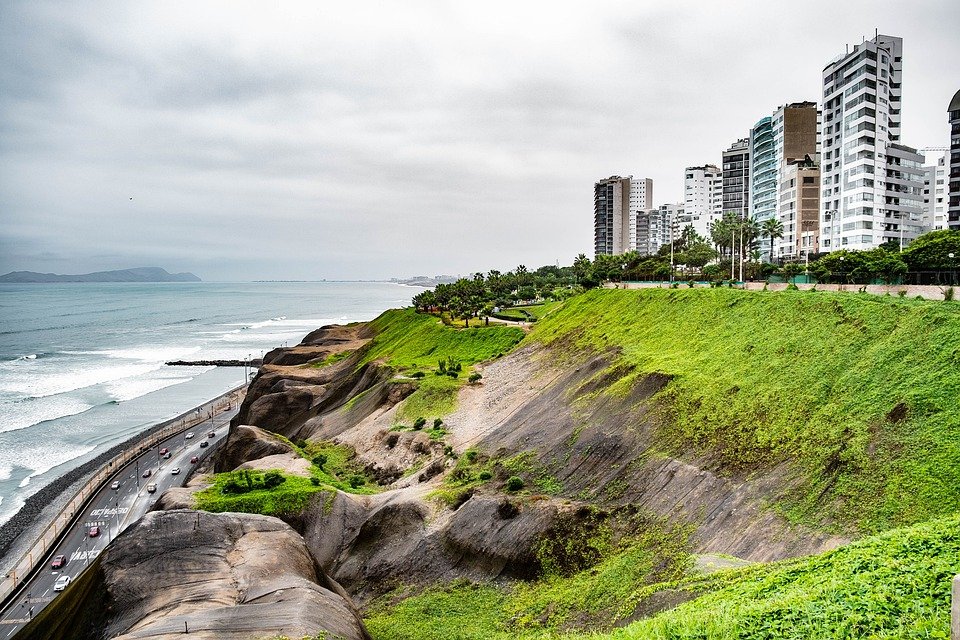 Huancaya
Lima
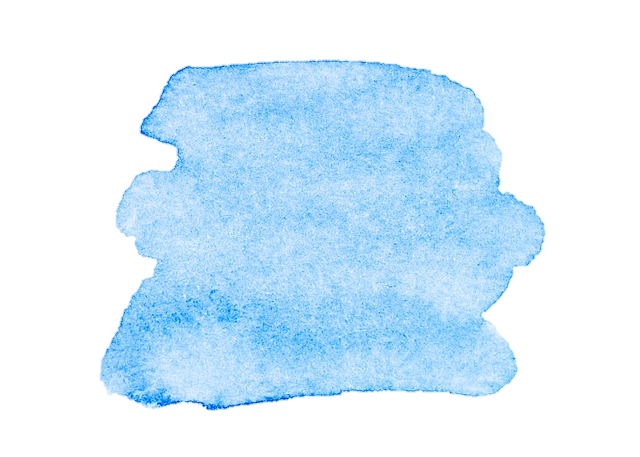 21
Saying what I and others do
Rojo term 2
Rojo term 2 week 4
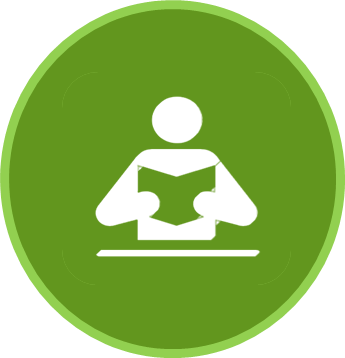 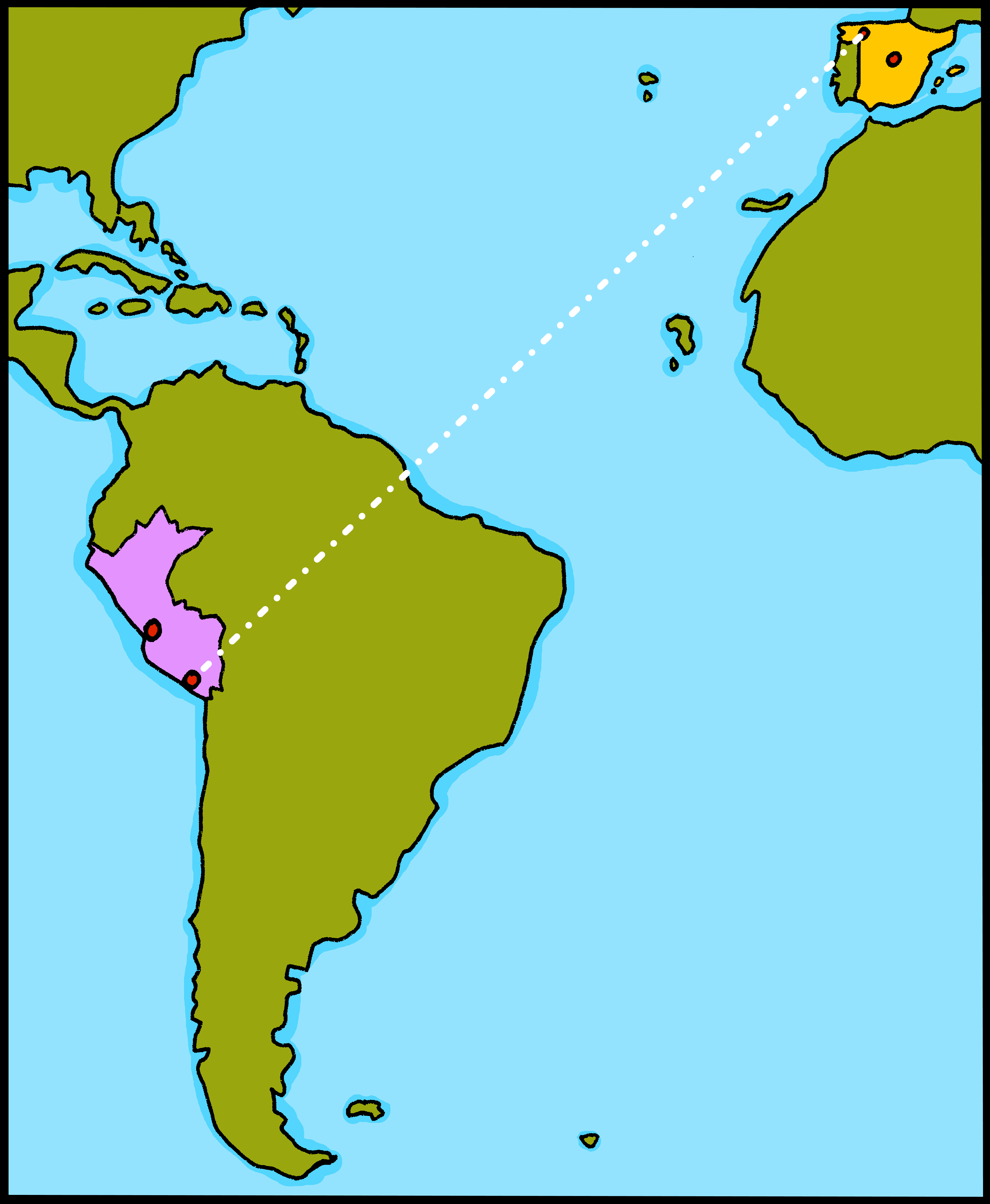 escribir
leer
Traduce la postal.
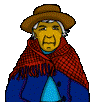 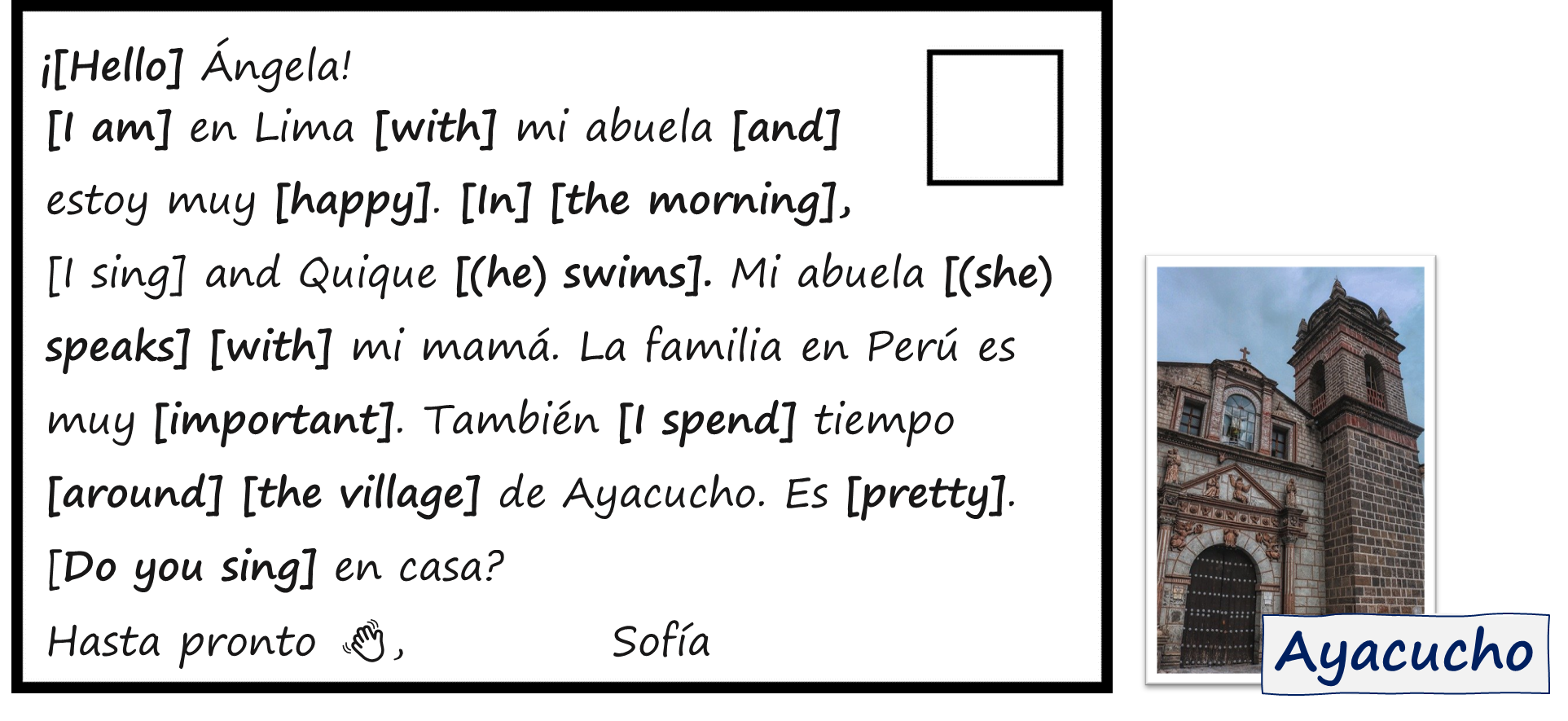 4
traduce = translate
(la) postal = postcard
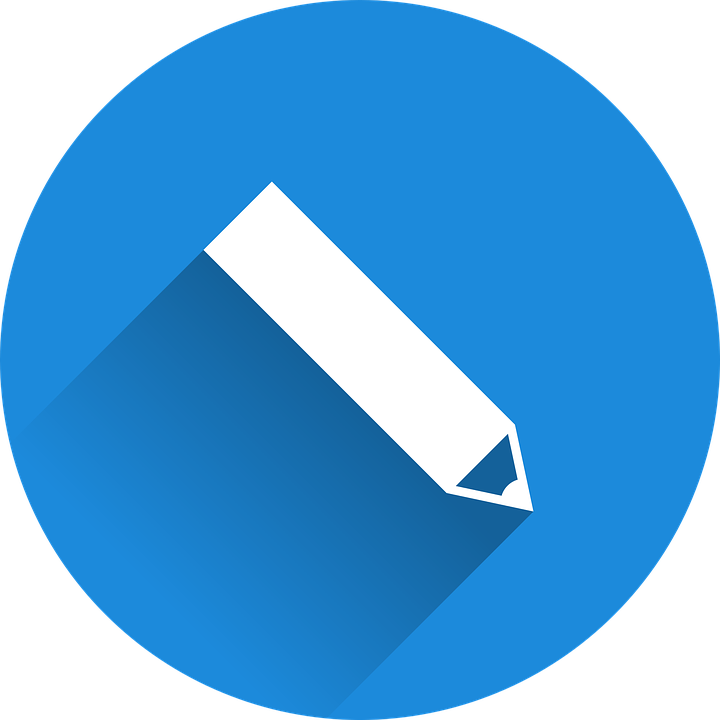 Escribe en español. Can you get at least 15 points?
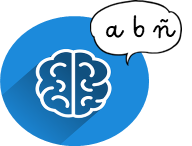 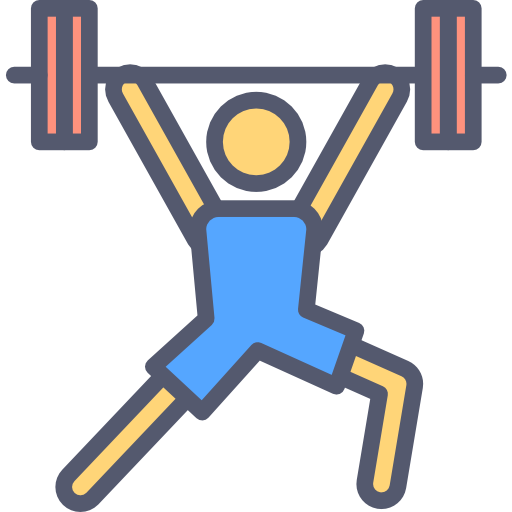 x3
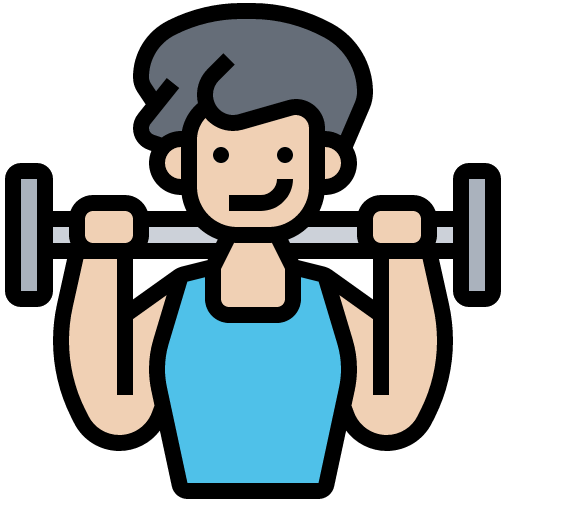 x2
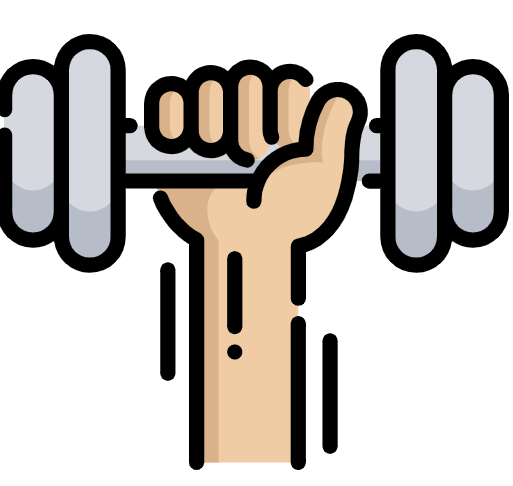 x1
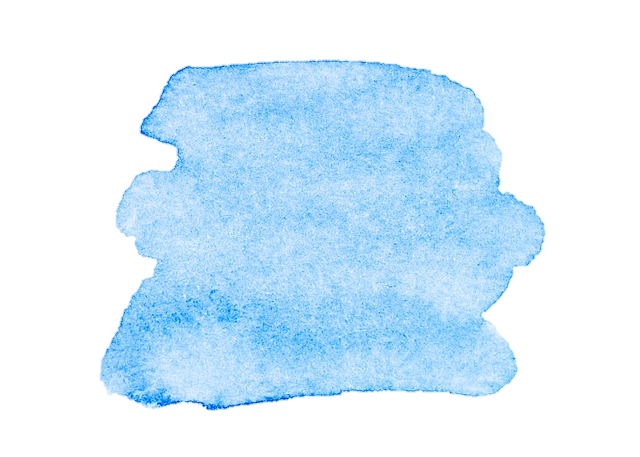 22
Saying what I and others do
Rojo term 2
Rojo term 2 week 5
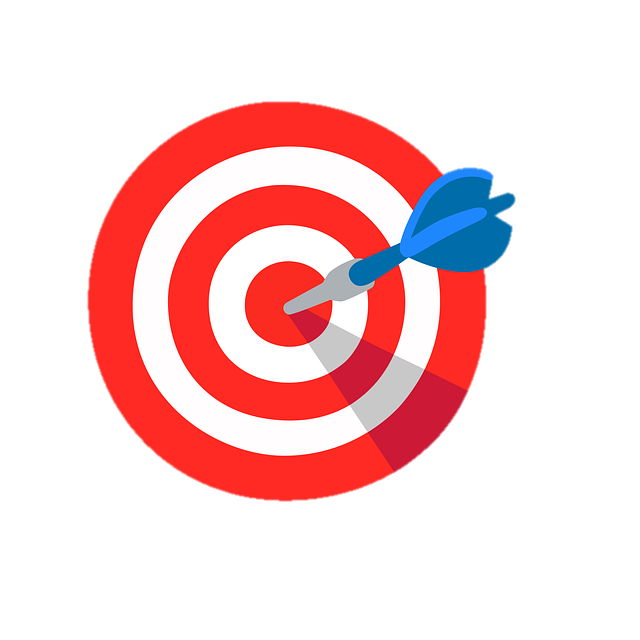 Talking about activities you and others do.
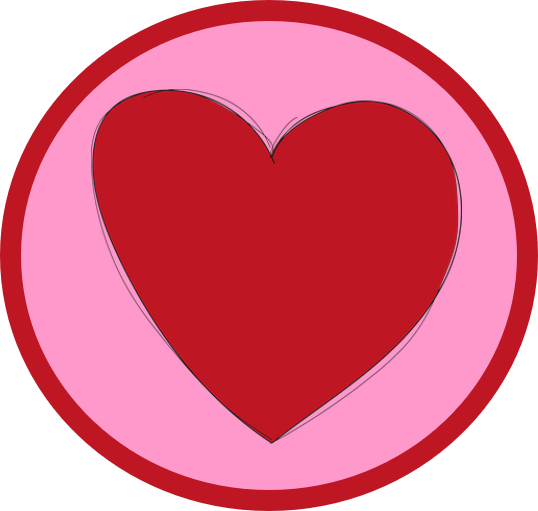 Actividades…
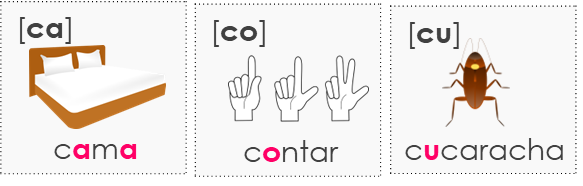 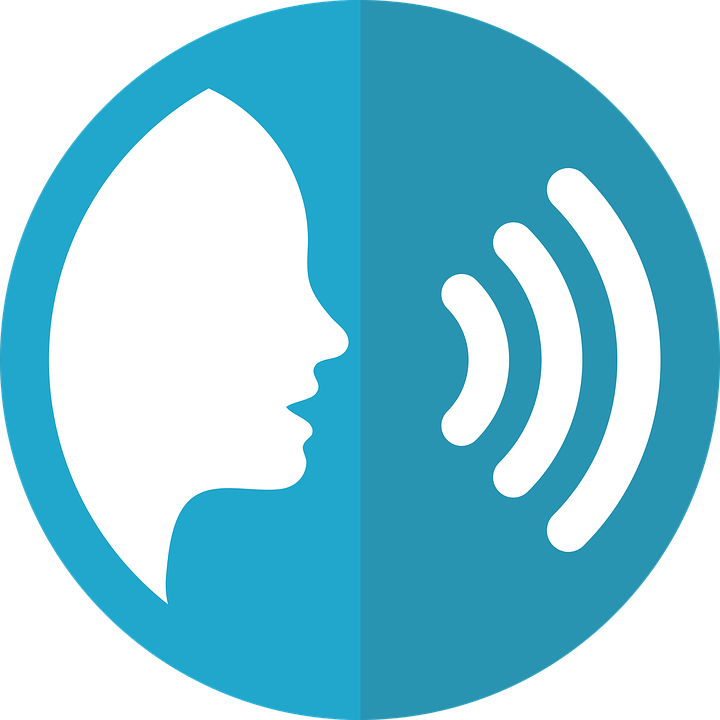 pronunciar
Activities in and outside the classroom.
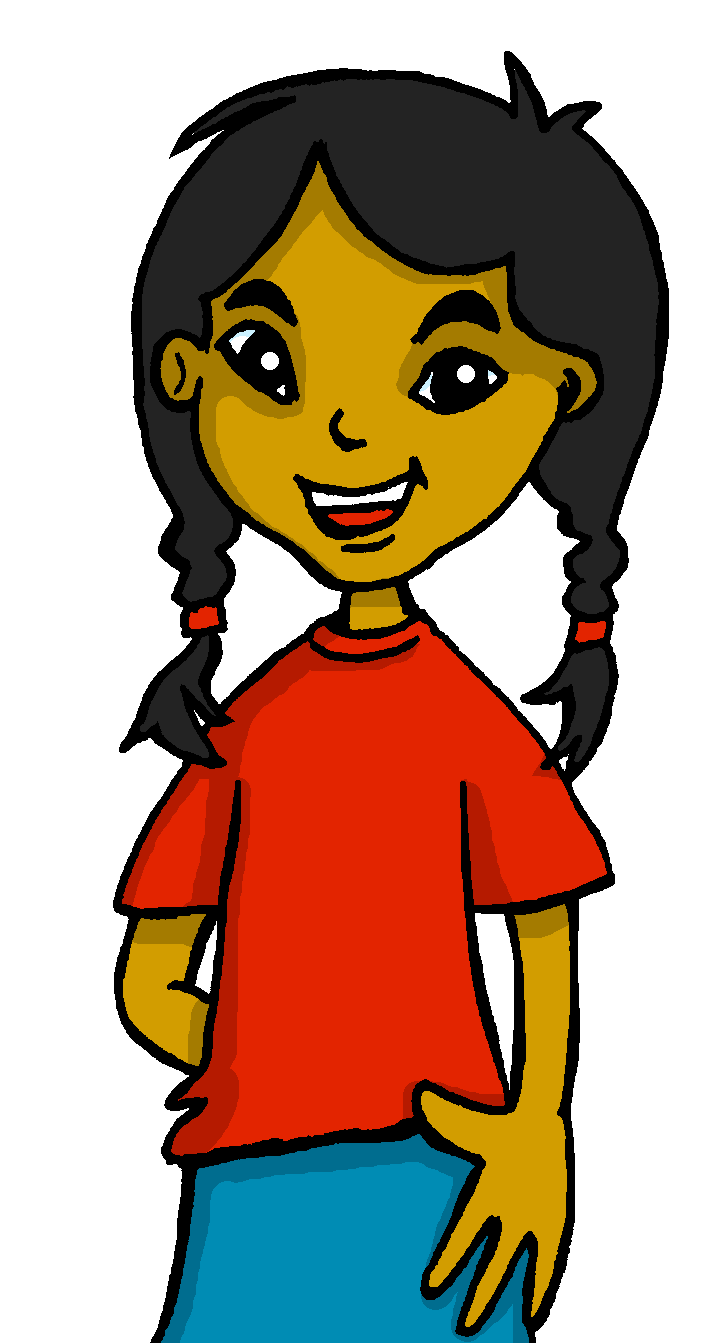 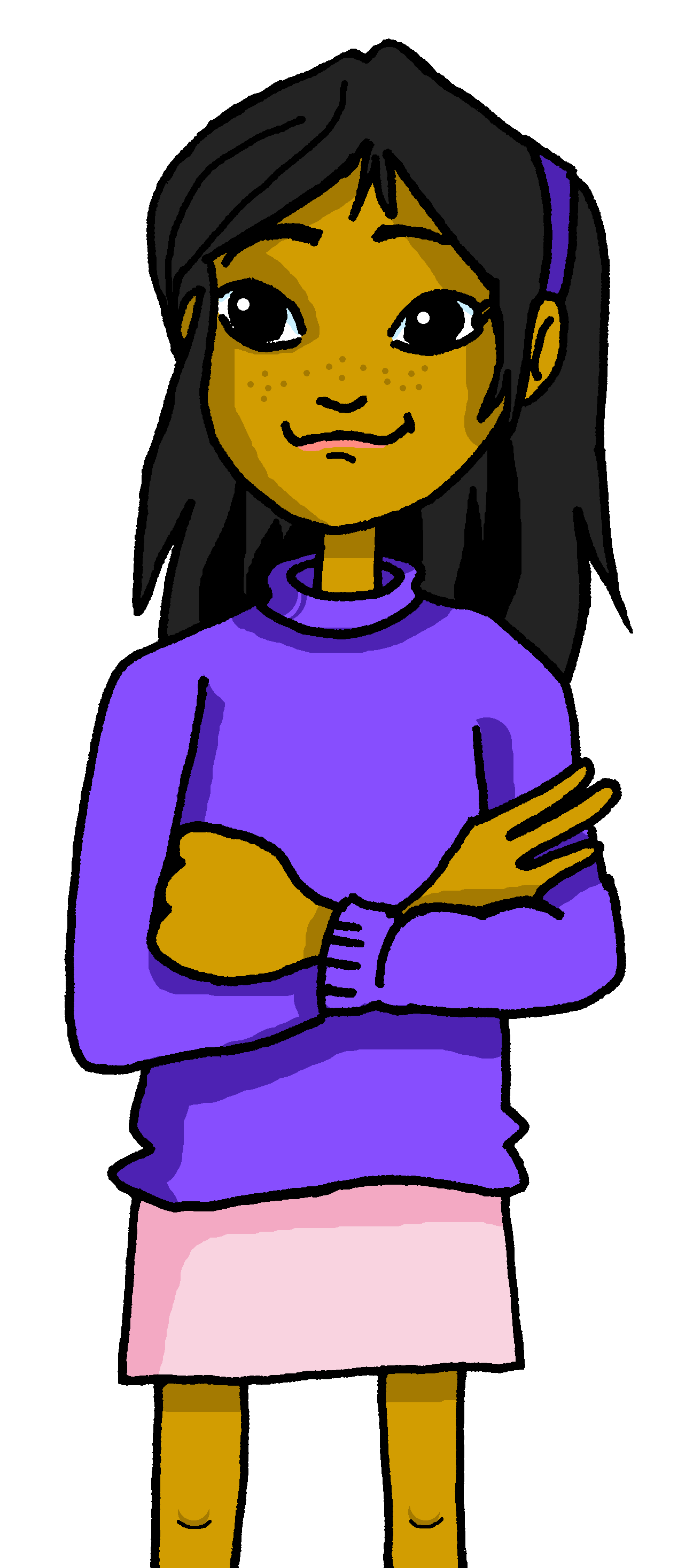 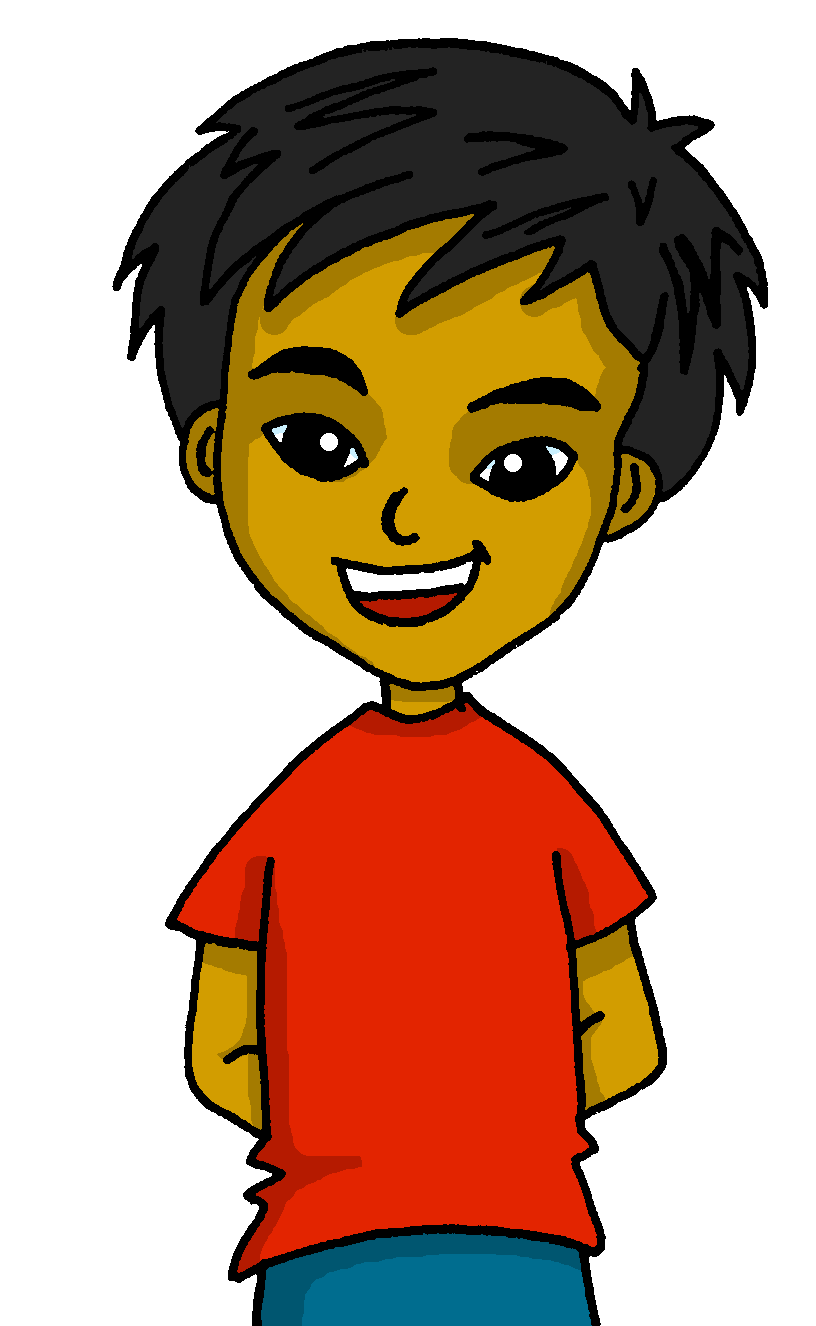 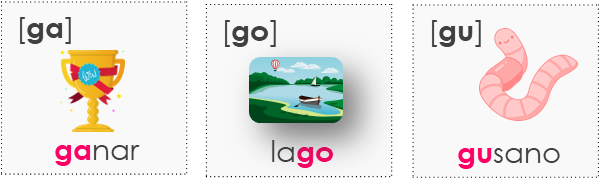 5
…con Ángela y Quique.
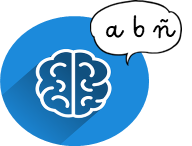 Write down the key language for this week.
vocabulario
Knowing who does what
[-er verbs: ‘I’ vs. ‘s/he, it’]
Some Spanish infinitives end in –er.
We know to mean ‘I’ & ‘s/he, it’ with a verb, the verb ending changes.
To mean ‘I’ with a verb, we remove –ar and add – o.
To mean ‘s/he, it’ with a verb, we remove –ar and add – e.
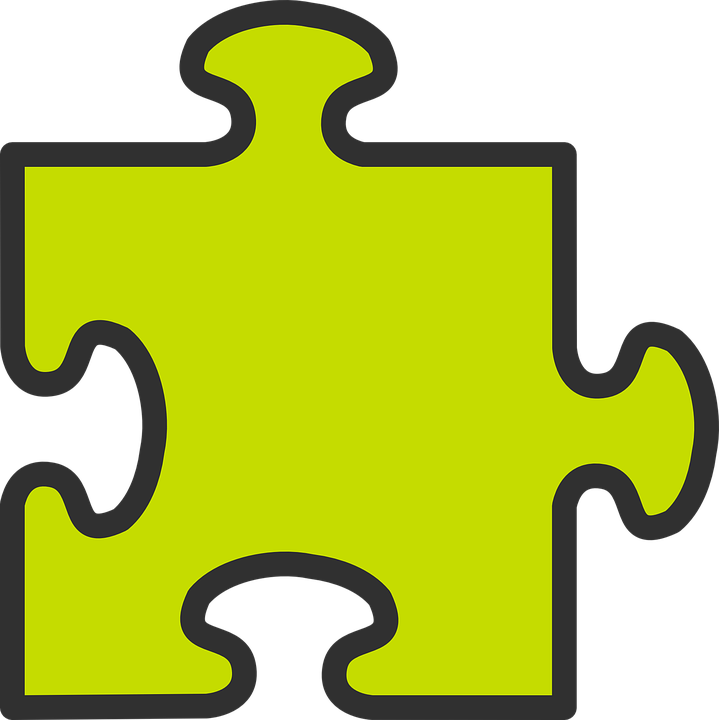 gramática
Ejemplo
I
s/he, it
Aprendo español en clase.
Aprende español en clase.
S/he learns Spanish in class.
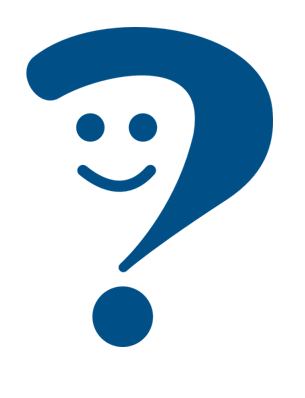 I learn Spanish in class.
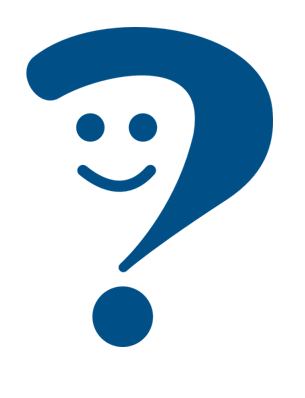 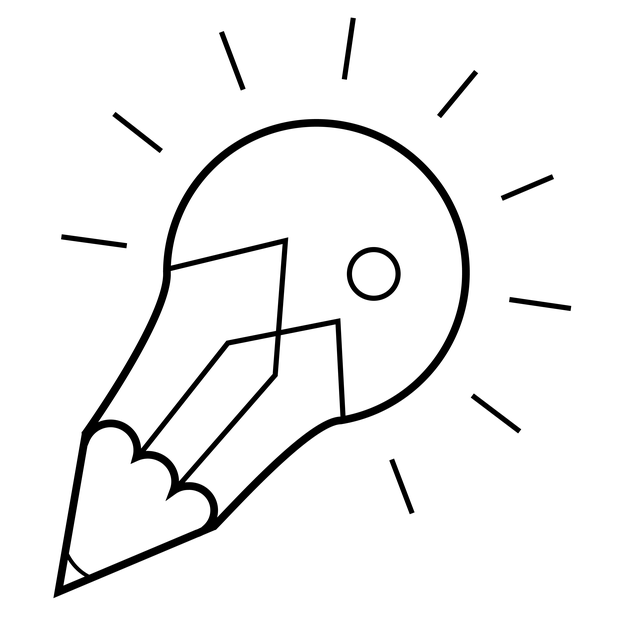 Translate the examples.
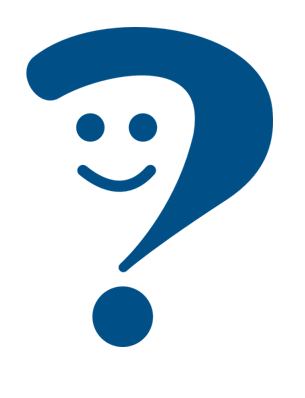 Aprendo inglés en clase.   ___________________________.
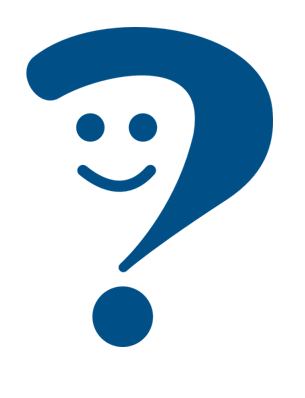 Aprende inglés en clase.   ___________________________.
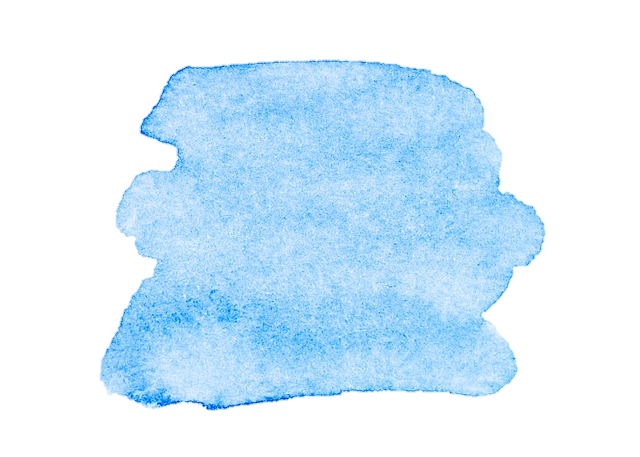 23
Saying what I and others do
Rojo term 2
Rojo term 2 week 5
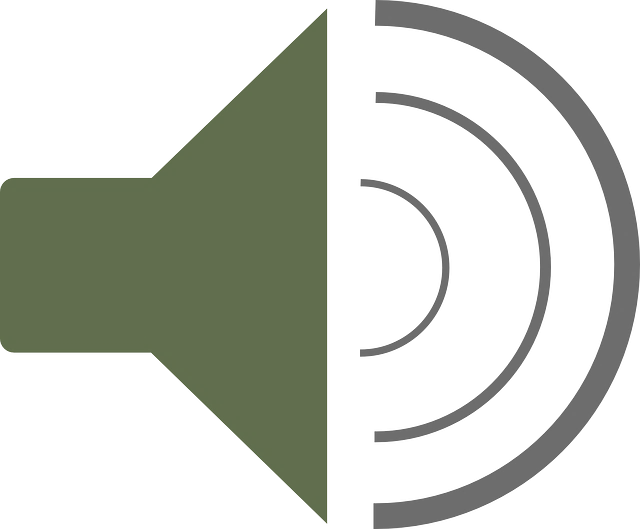 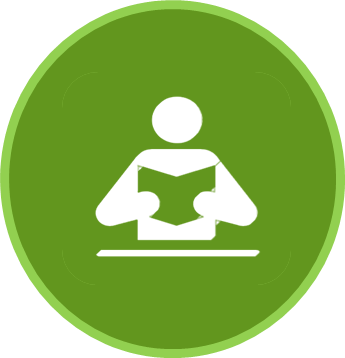 leer
Sofía habla de ella* y Ángela.
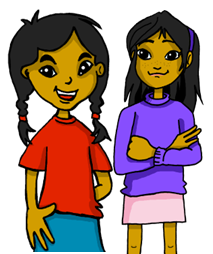 ¿Quién es? Marca      .
Rodea* la respuesta correcta.
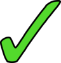 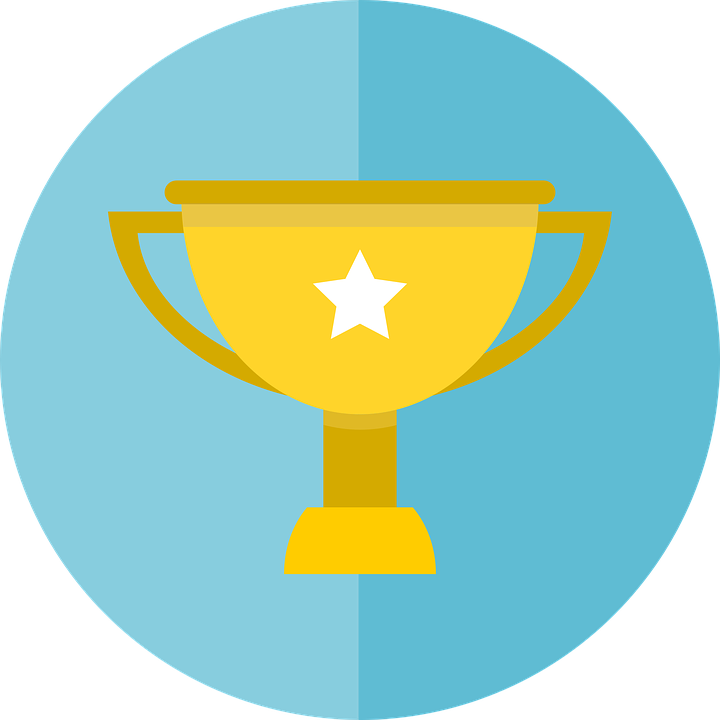 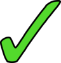 E
5
1
2
3
4
5
ella = she 
rodea = circle
¡Mi gemelo es diferente!
Personal ‘a’
escuchar
Sofía habla de ella y de Quique.
In Spanish, after verbs such as ‘ver’ [to see, seeing] and ‘visitar’ [to visit, visiting],  we need to use ‘a’ if what we see, or visit is a person or a pet.

        This does not happen in English!
[A] Lee. ¿Quién es? Marca    .
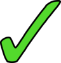 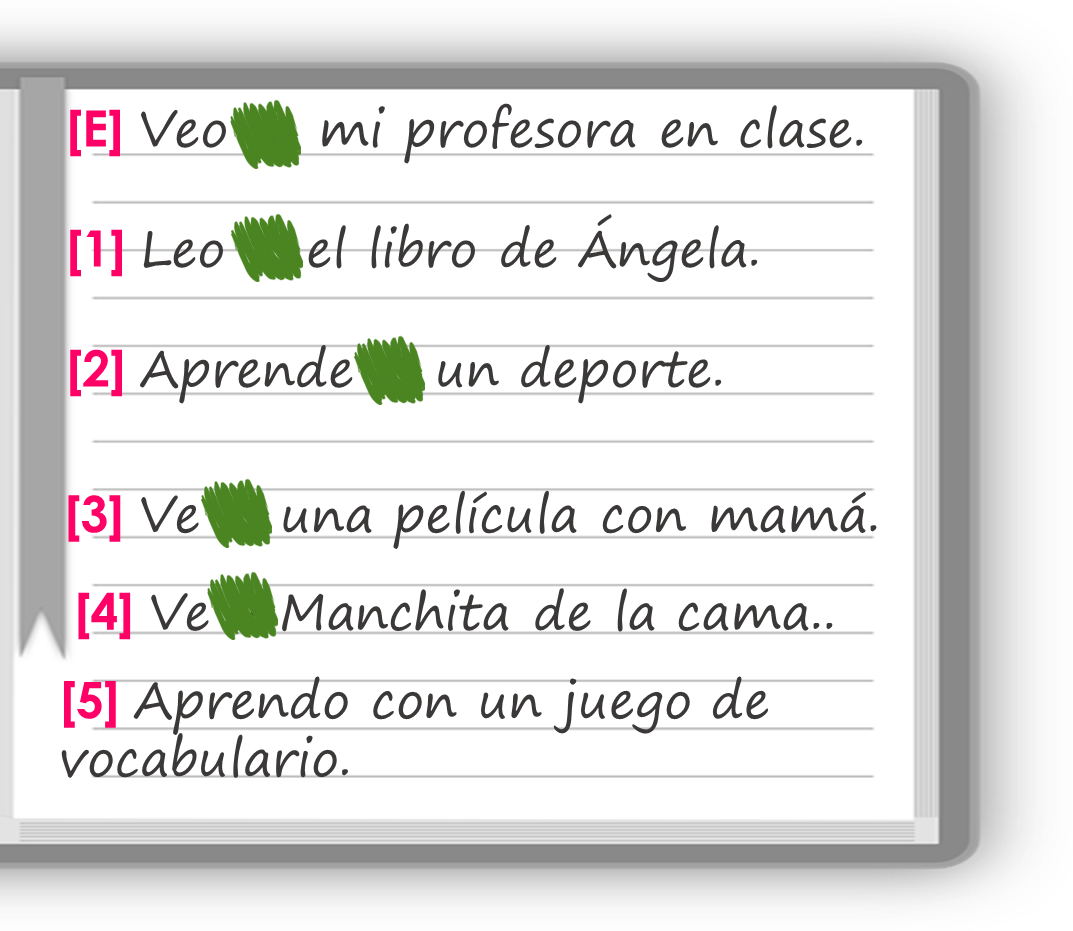 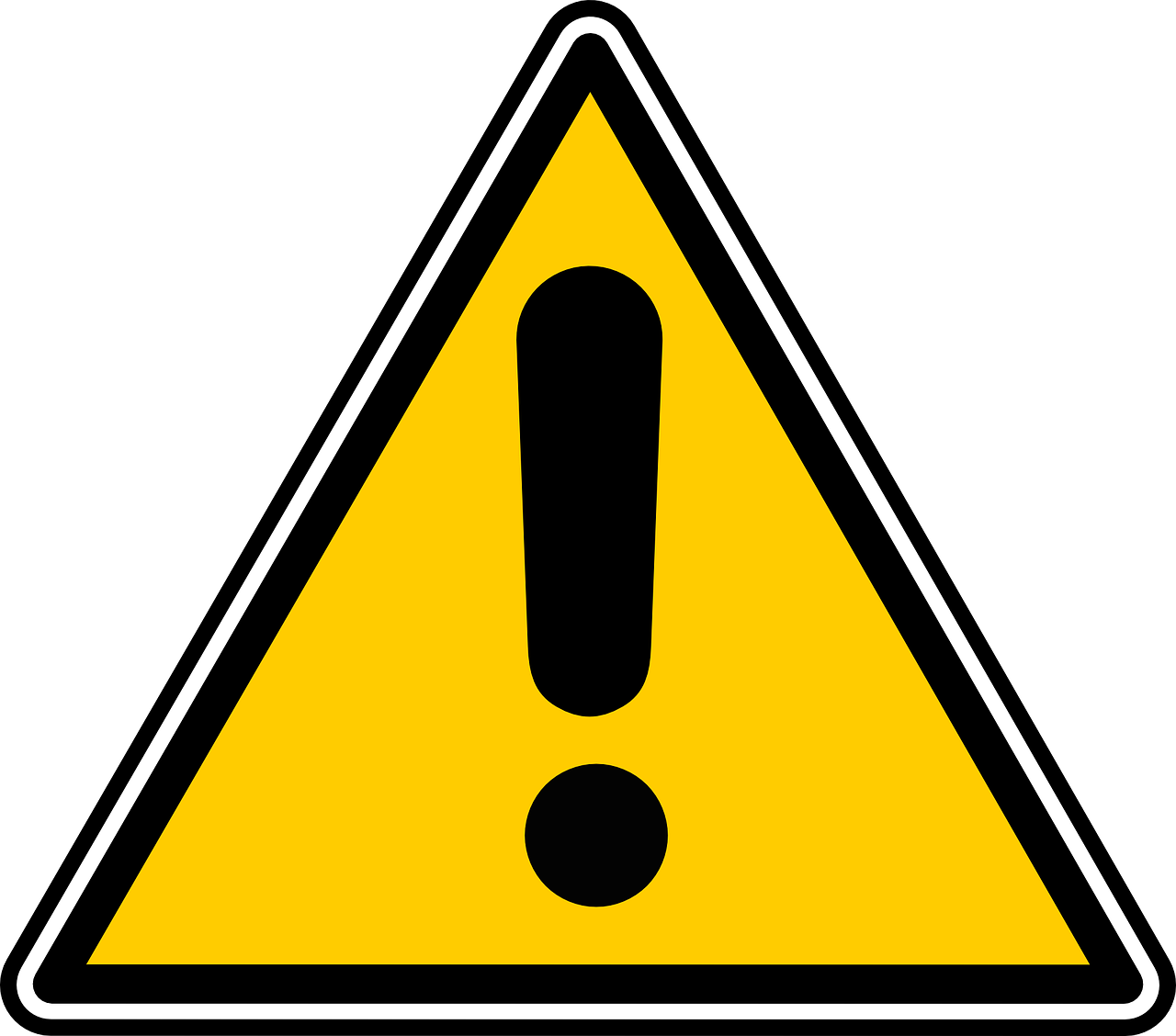 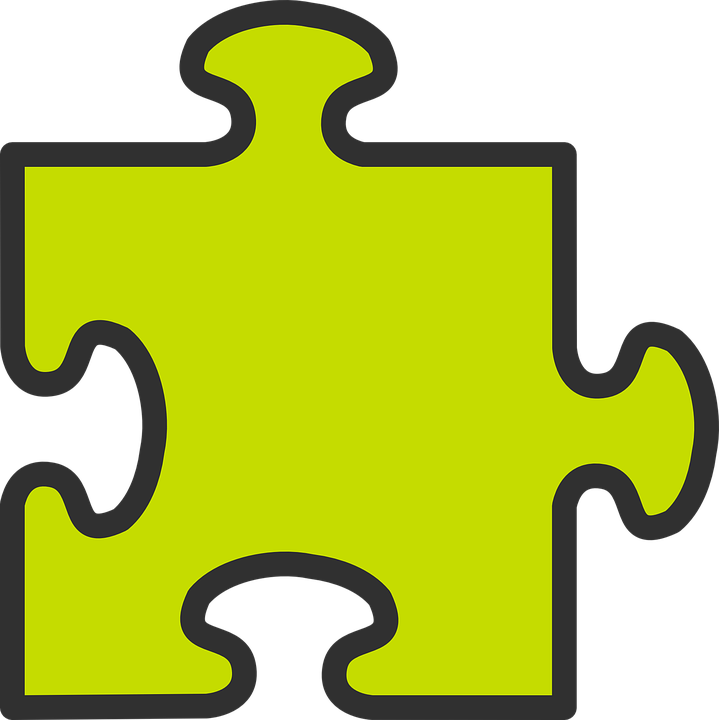 Place/object
person/pet
gramática
Visito a un amigo.
Visito el pueblo.
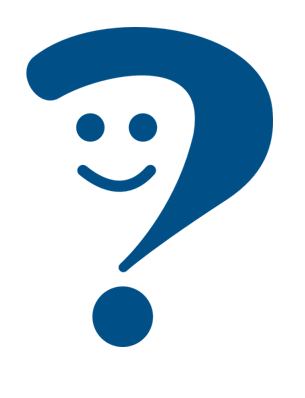 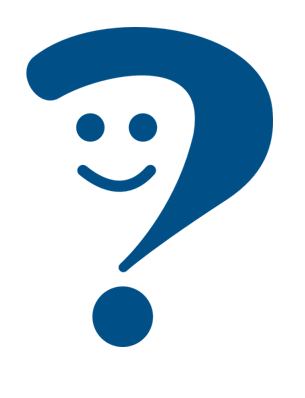 I visit a friend.
I visit the village.
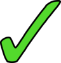 (el) gemelo = twin brother
[B] ¿Necesita ‘a’ o no?
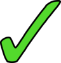 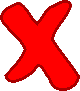 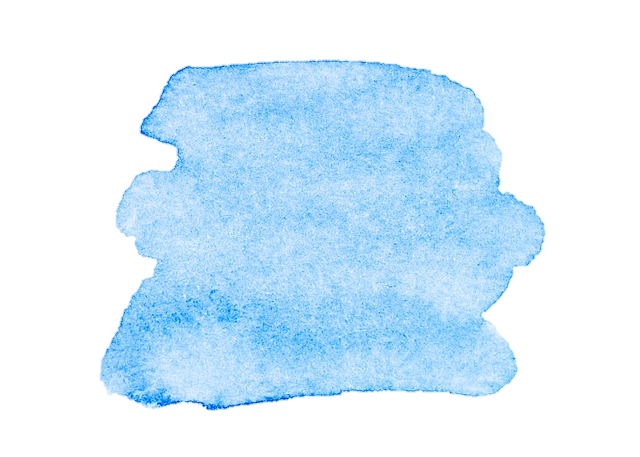 24
Saying what I and others do
Rojo term 2
Rojo term 2 week 5
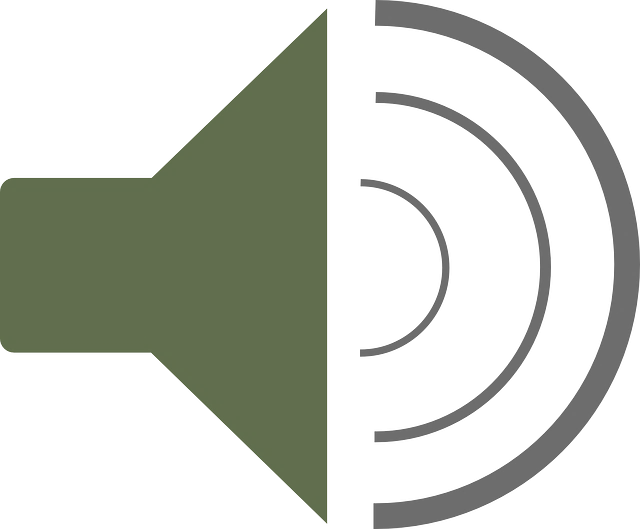 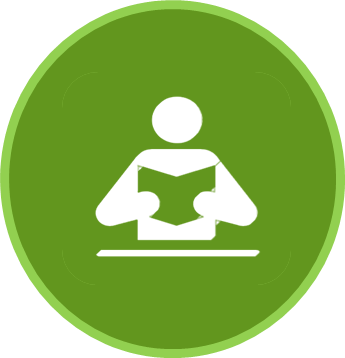 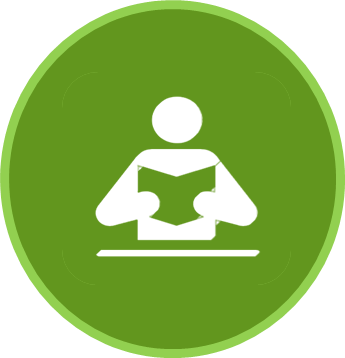 leer
leer
[C] Ahora taduce las frases al inglés      .
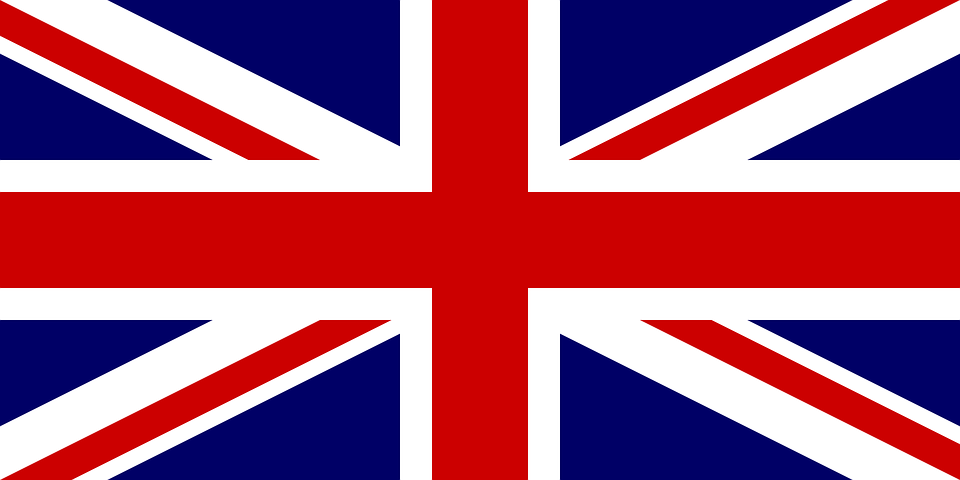 traduce = translate
see
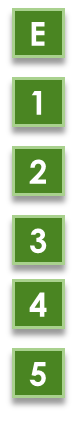 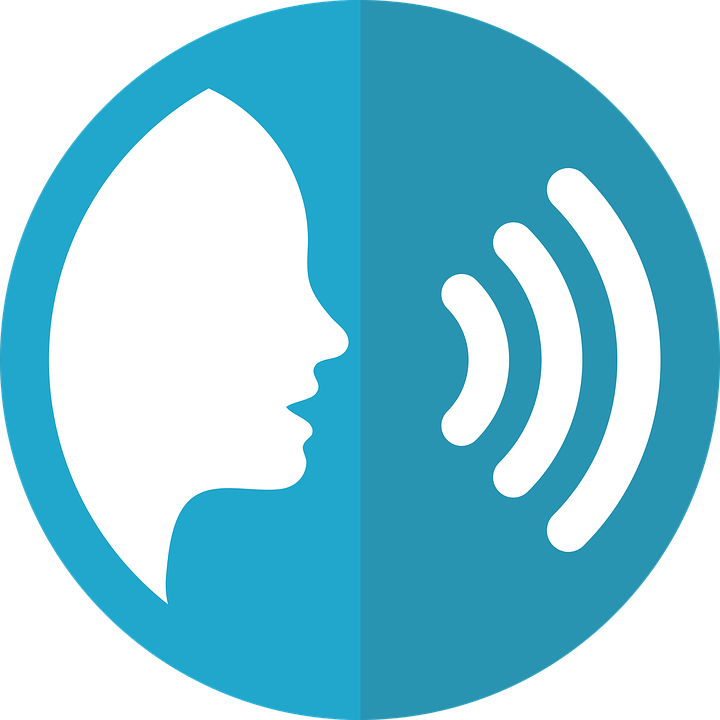 pronunciar
5
Escribe 📝 cinco palabras en secreto.
Tu compañero/a, adivina.
Escribe en inglés      .
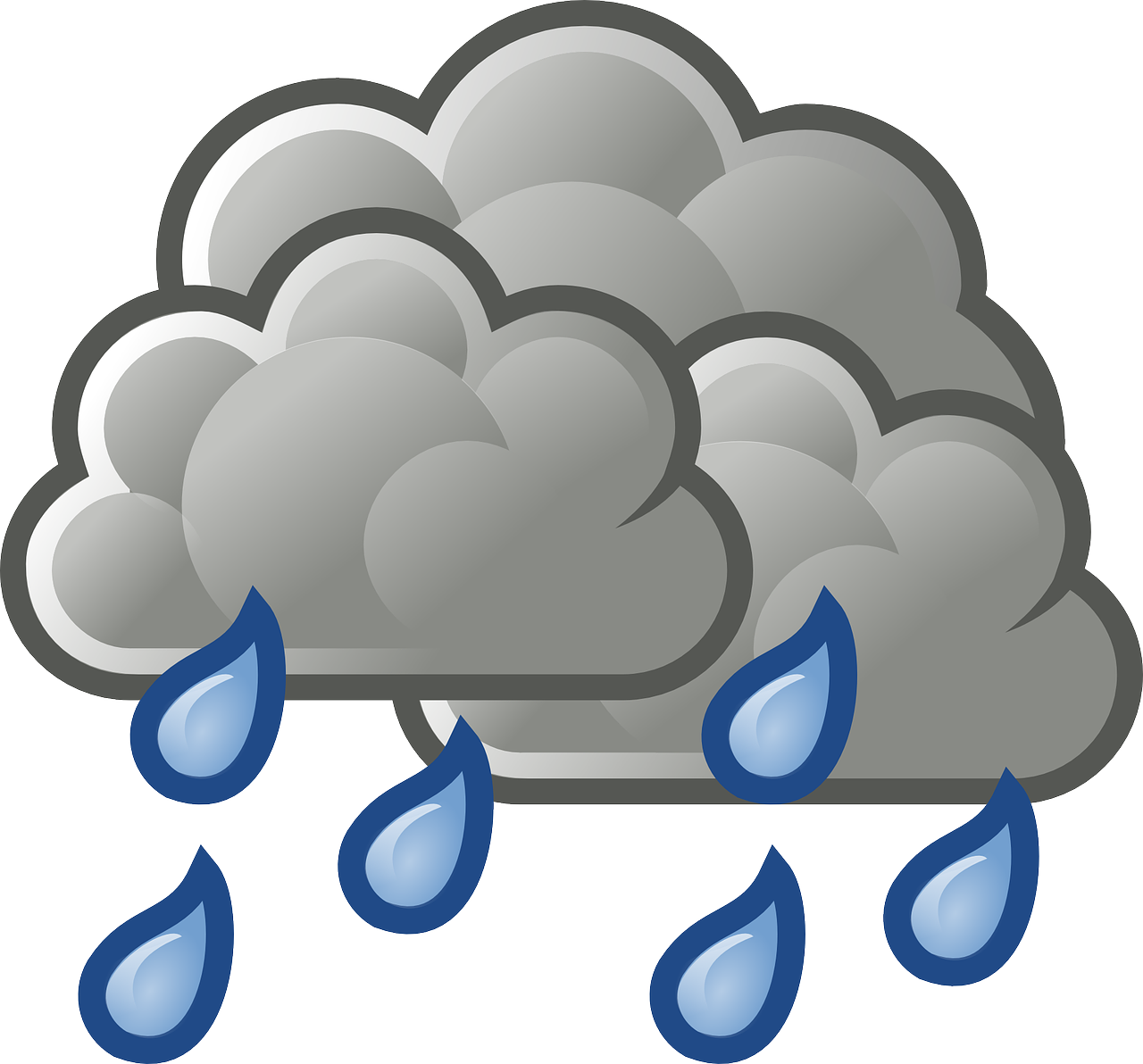 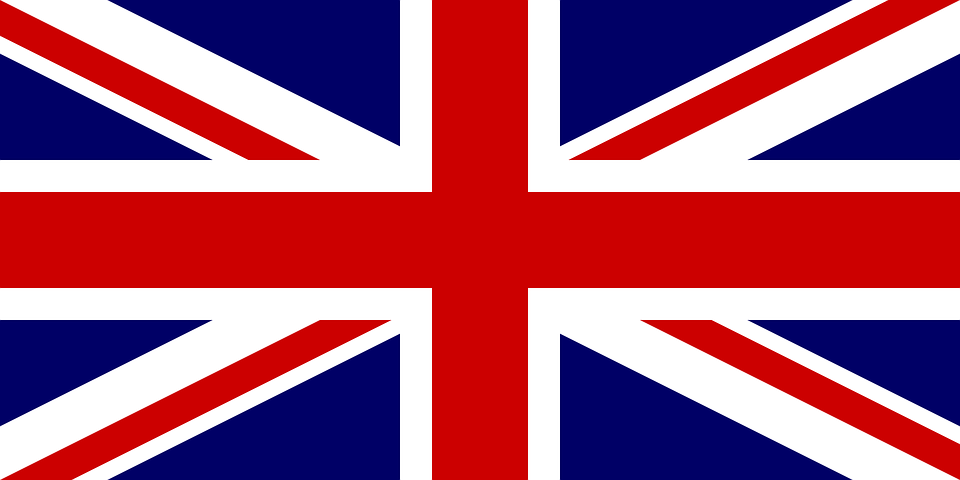 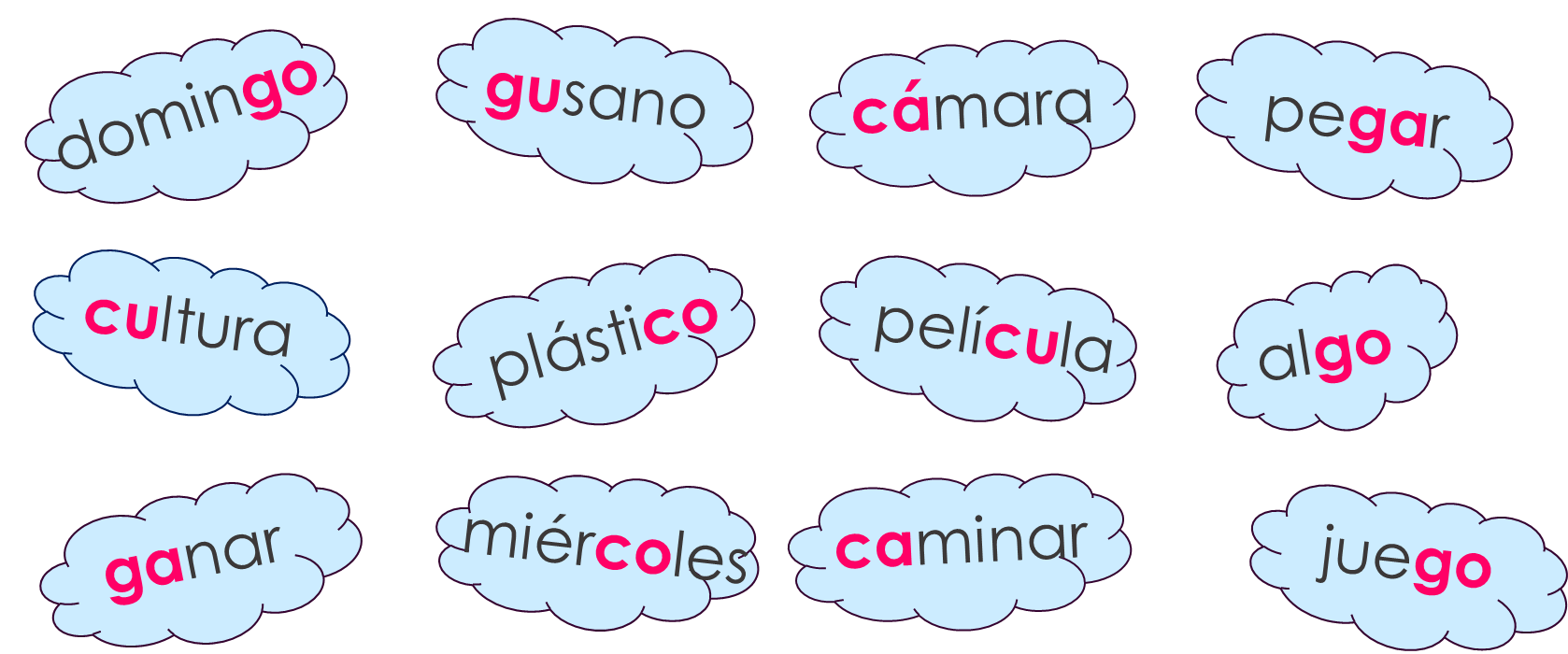 escuchar
(el/la) compañero/a = male/female partner
adivina = guesses
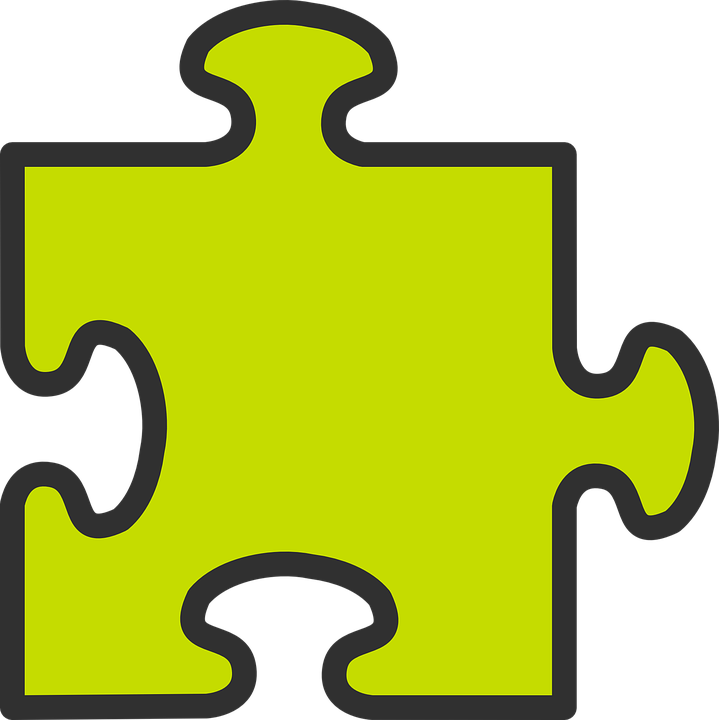 gramática
Yes/No questions
[A] Escucha. 
¿Qué palabra es?
Turn a statement into a yes/no question by making your voice go up at the end.
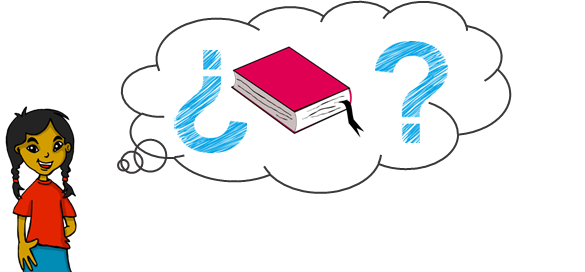 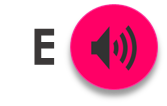 Leo un libro.
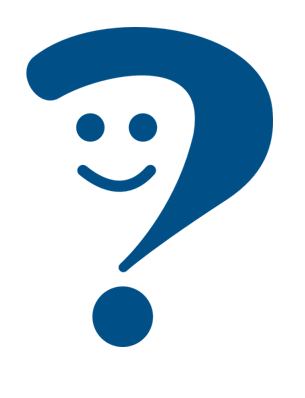 I read a book.
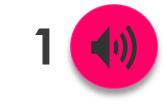 Do I read a book?
¿Leo un libro?
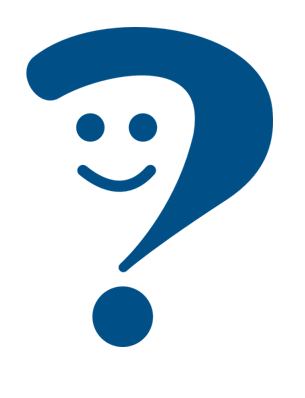 This works for any verb and any person (e.g., I, you, s/he).
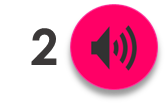 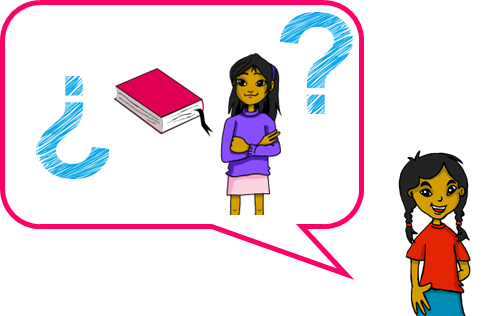 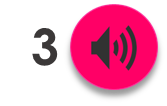 ¿Lee una revista?
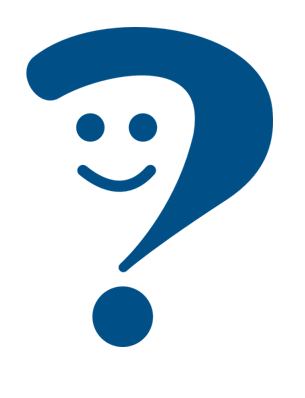 Does she read a magazine?
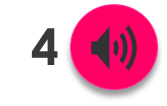 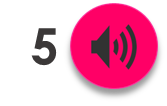 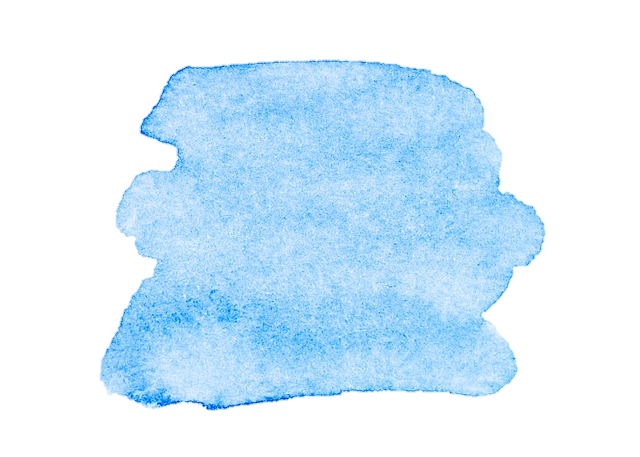 25
Saying what I and others do
Rojo term 2
Rojo term 2 week 5
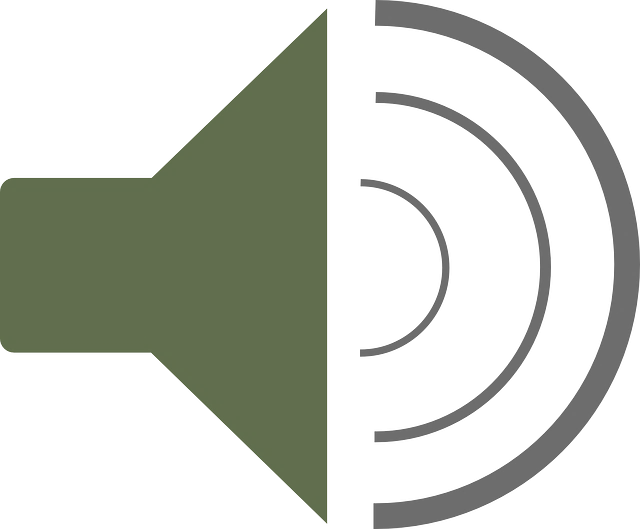 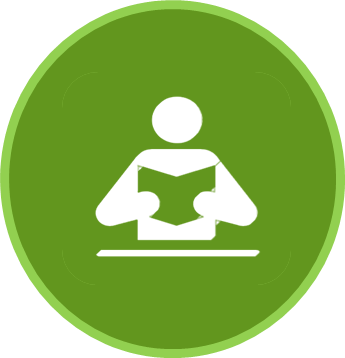 ¿Es una pregunta (?) o una respuesta (.)?
leer
otra vez = again
[B] Escucha otra vez. Use the correct words to translate what you hear.  ⚠️There are some extra ones!
5
E
1
2
3
escuchar
4
5
Escribe en inglés. Can you get at least 15 points?
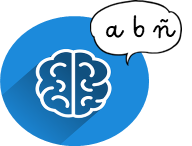 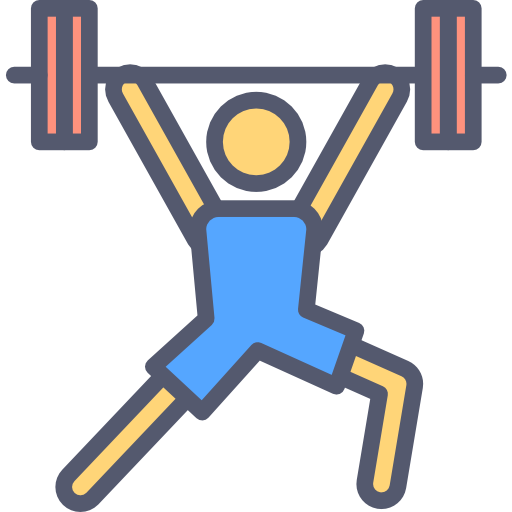 x3
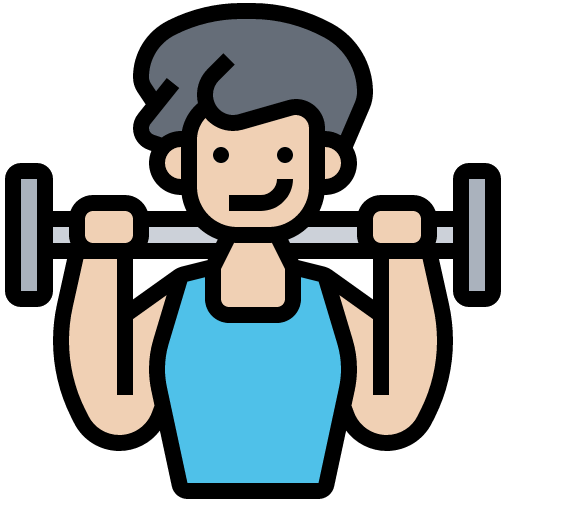 x2
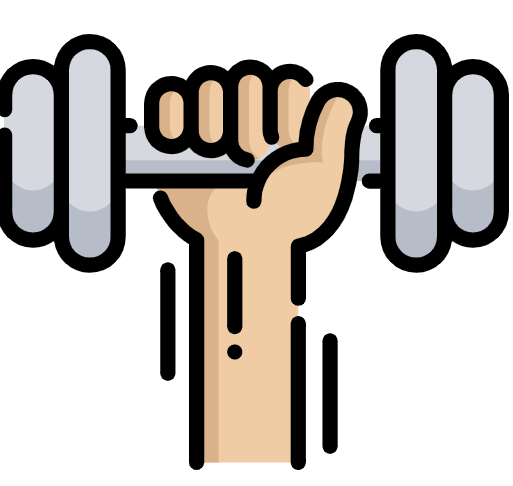 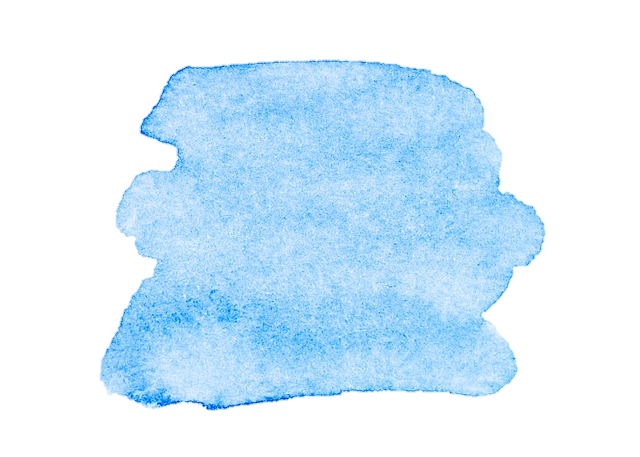 x1
26
Saying what I and others do
Rojo term 2
Rojo term 2 week 5
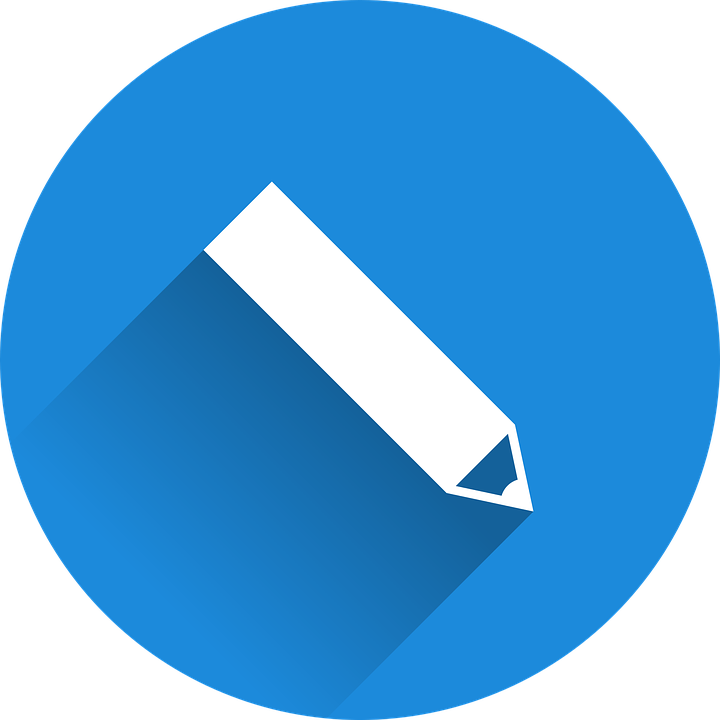 Escribe en español. Can you get at least 15 points?
escribir
escribir
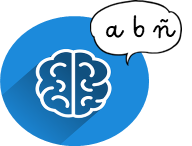 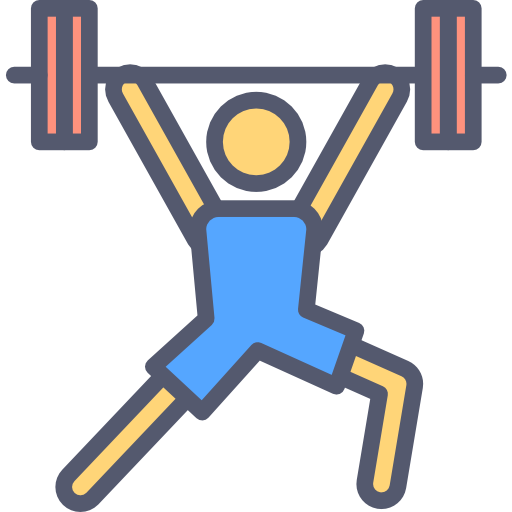 x3
5
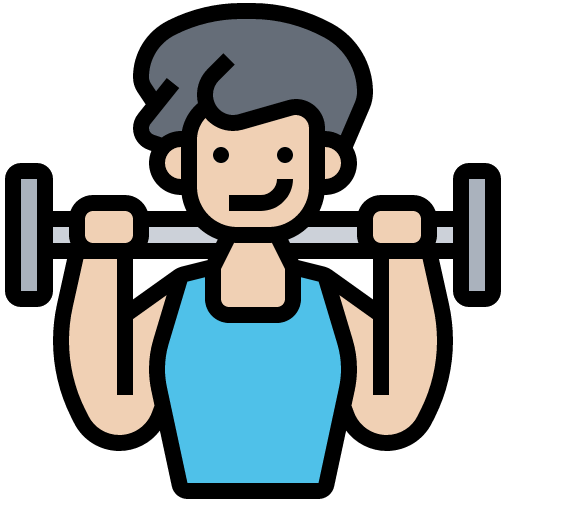 x2
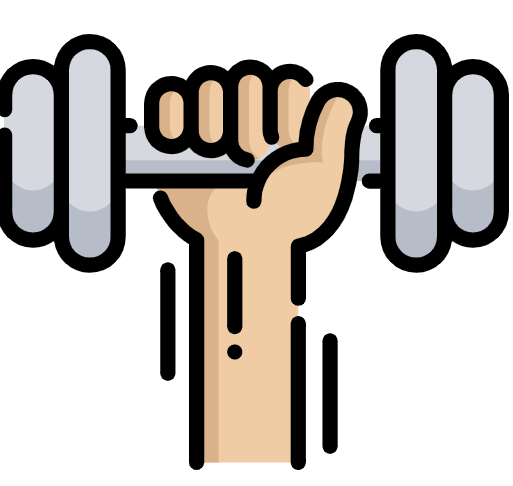 x1
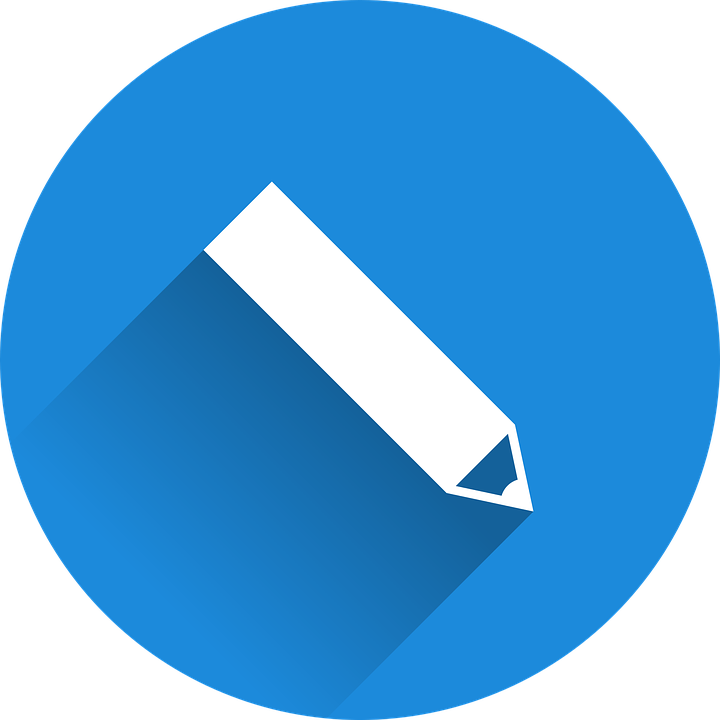 Escribe cinco frases lógicas en español.
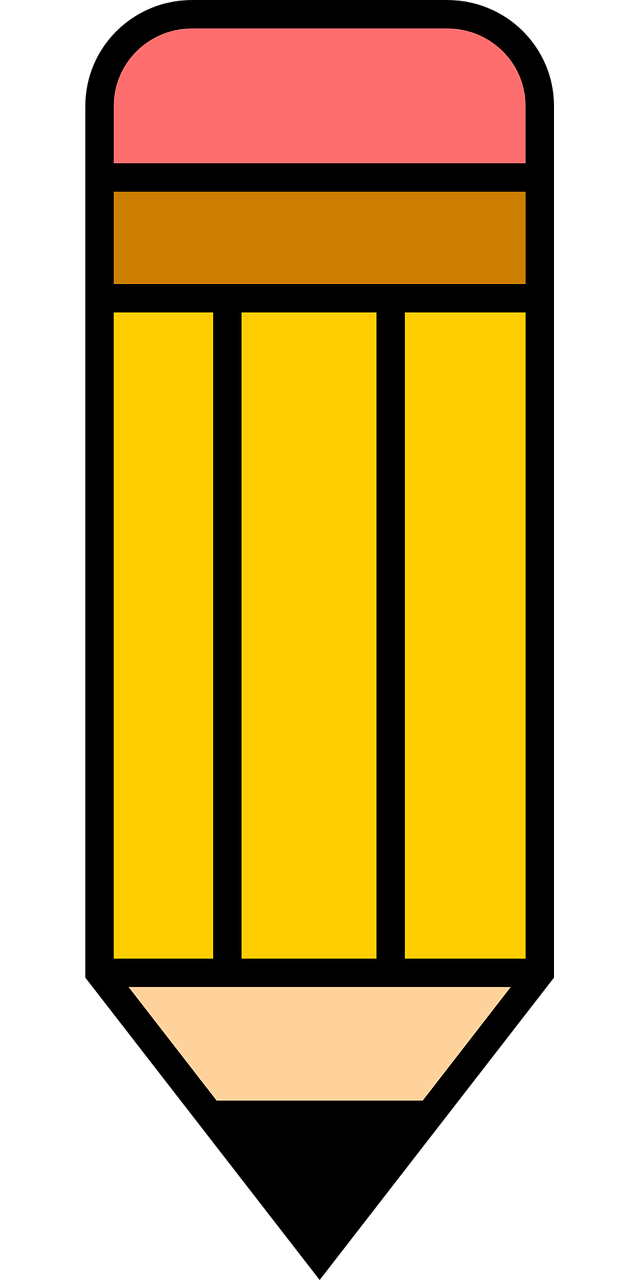 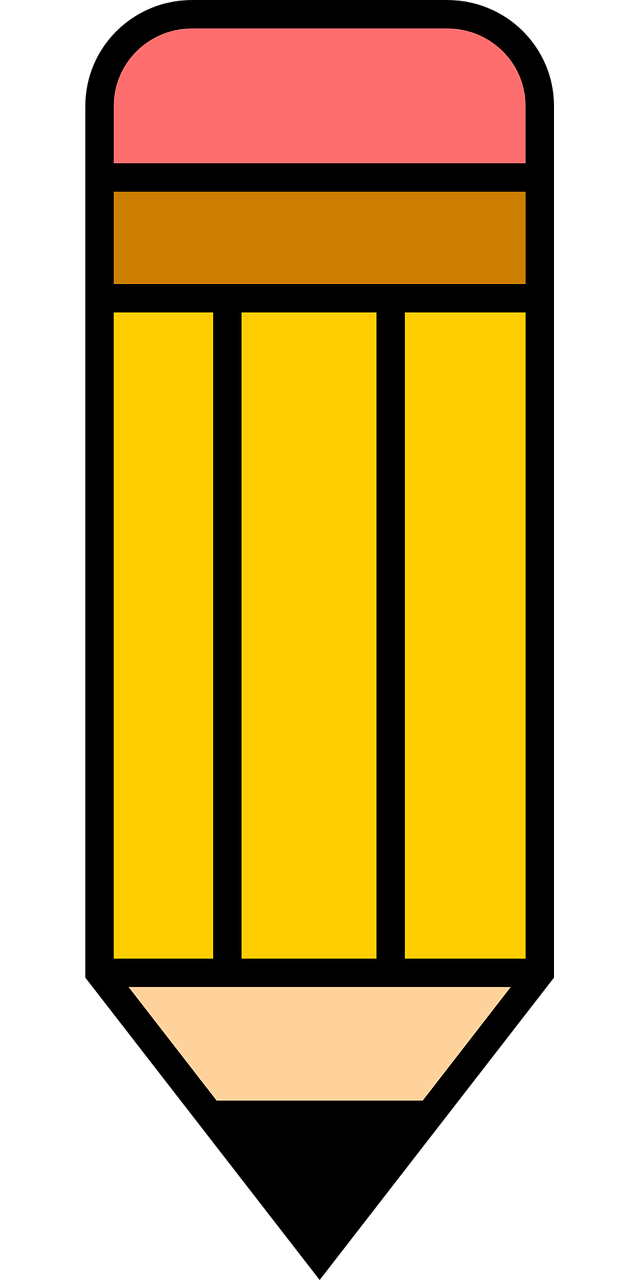 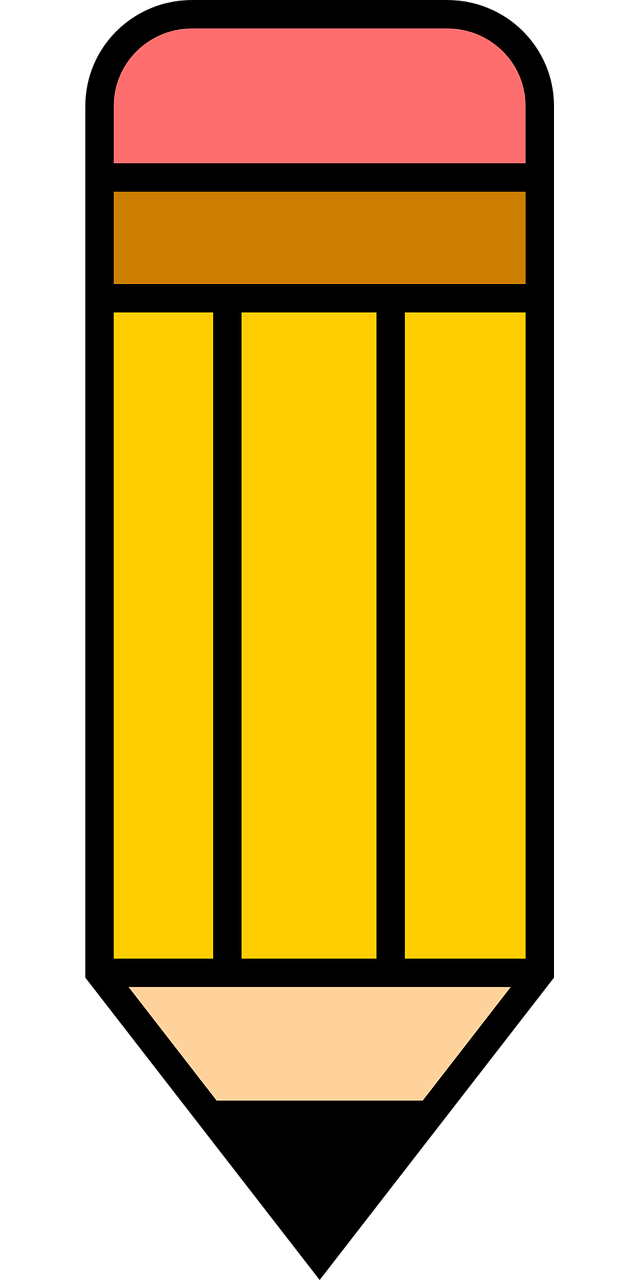 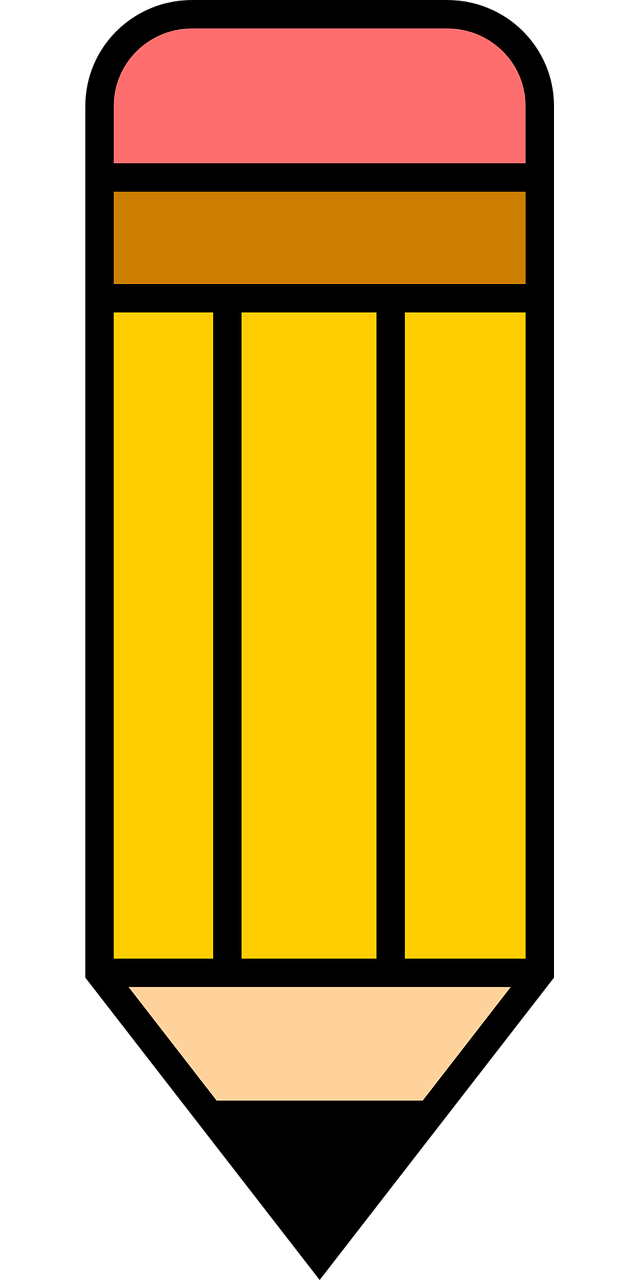 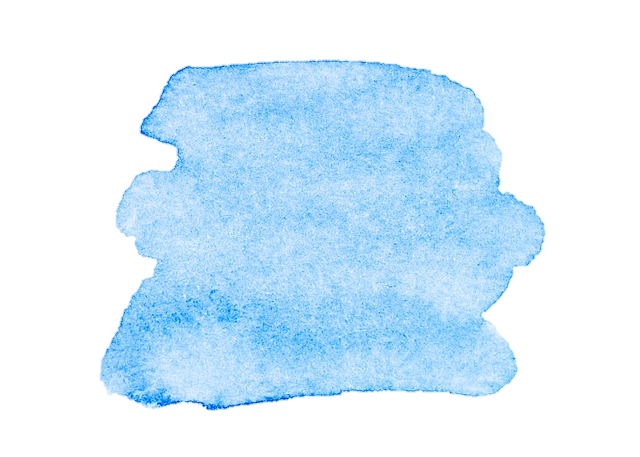 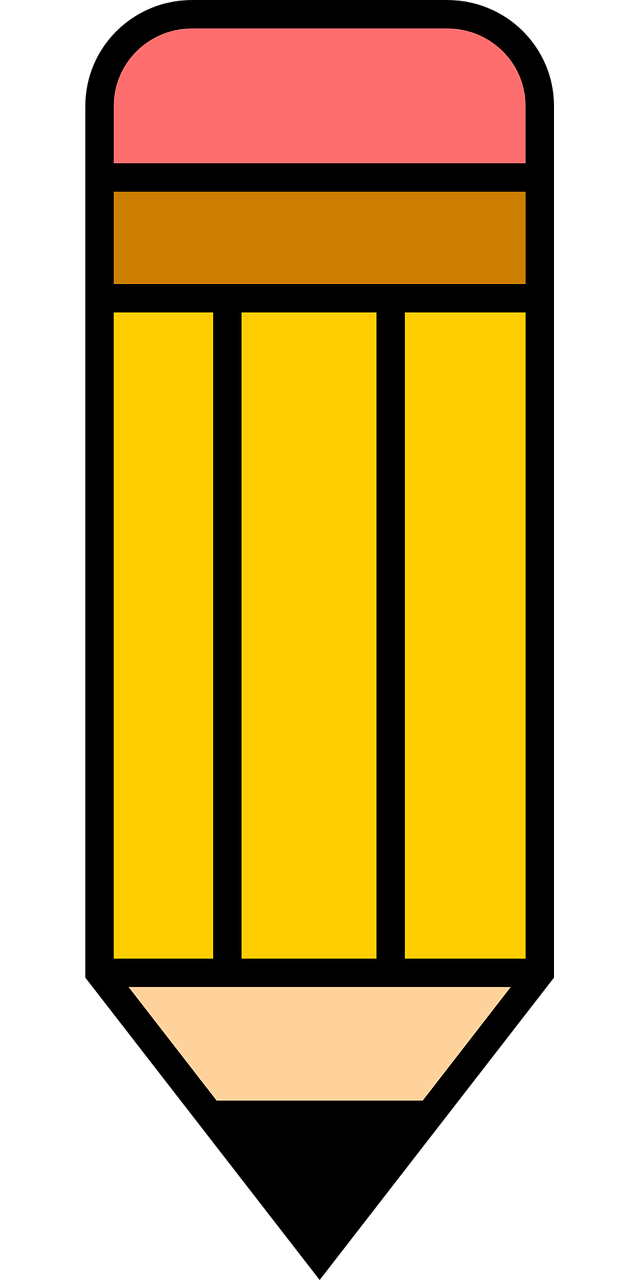 27
Saying what I and others do
Rojo term 2
Rojo term 2 week 6
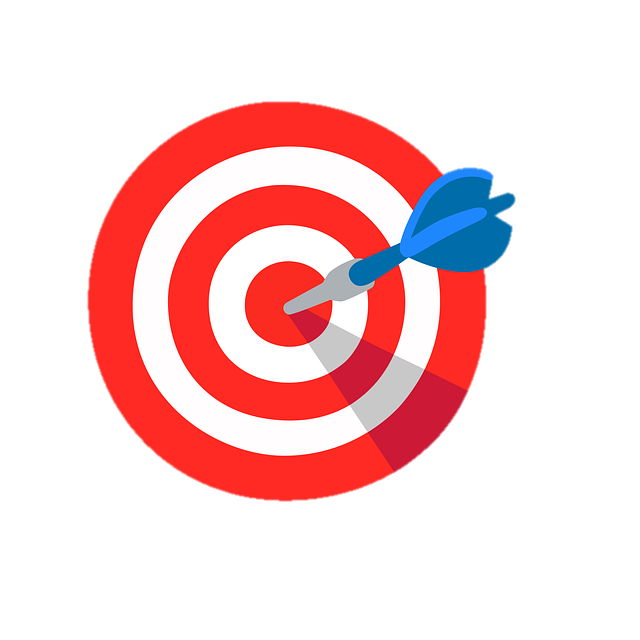 Understanding and talking about activities I and others do in the classroom.
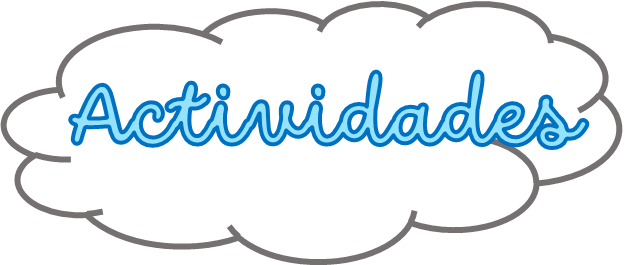 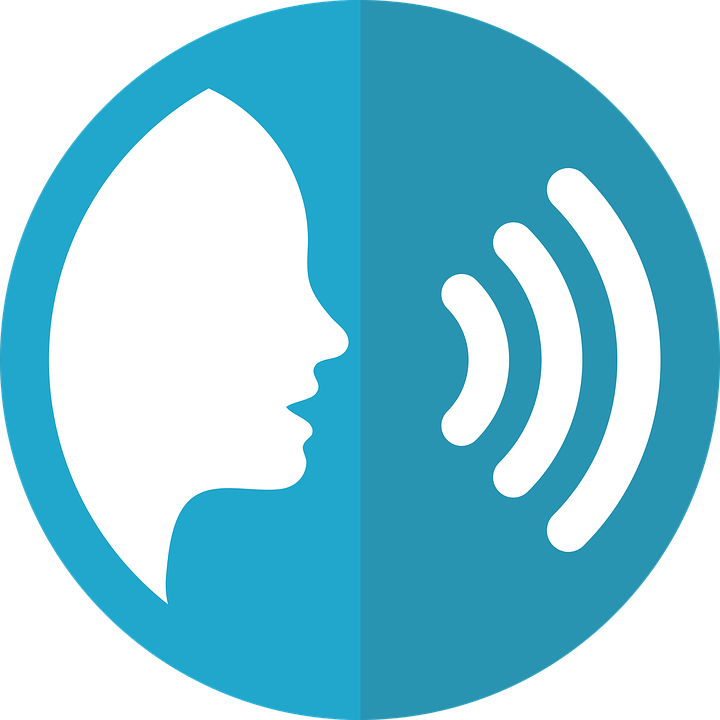 pronunciar
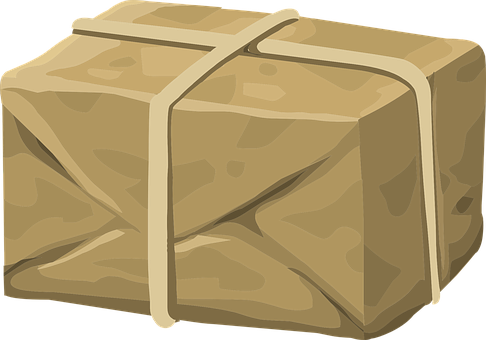 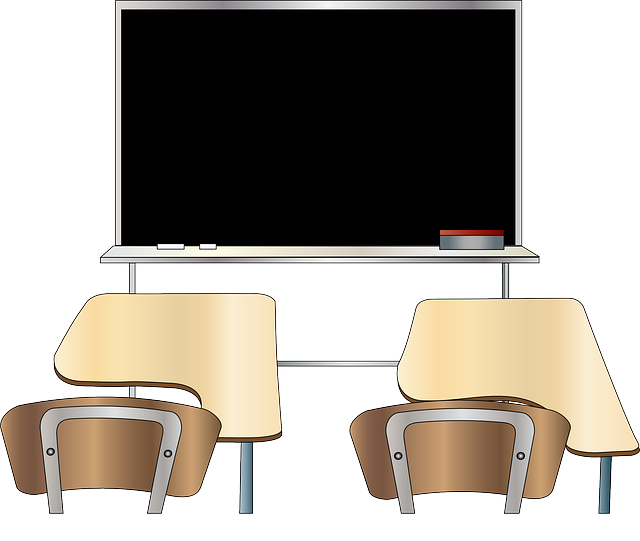 en clase
[ca], [co], [cu].
6
paquete
The same /k/ sound in front of ‘e’ is [que] because [ce] is always a soft ‘c’ sound. E.g. celebrar.
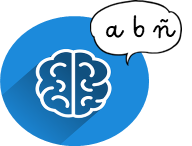 Write down the key language for this week.
vocabulario
Knowing who does what
[-er verbs: ‘I’ vs. ‘you’]
We know to mean ‘I’ & ‘you’ with a verb, the verb ending changes.
To mean ‘I’ with a verb, we remove –er and add – o.
To mean ‘you’ with a verb, we remove –er and add – es.
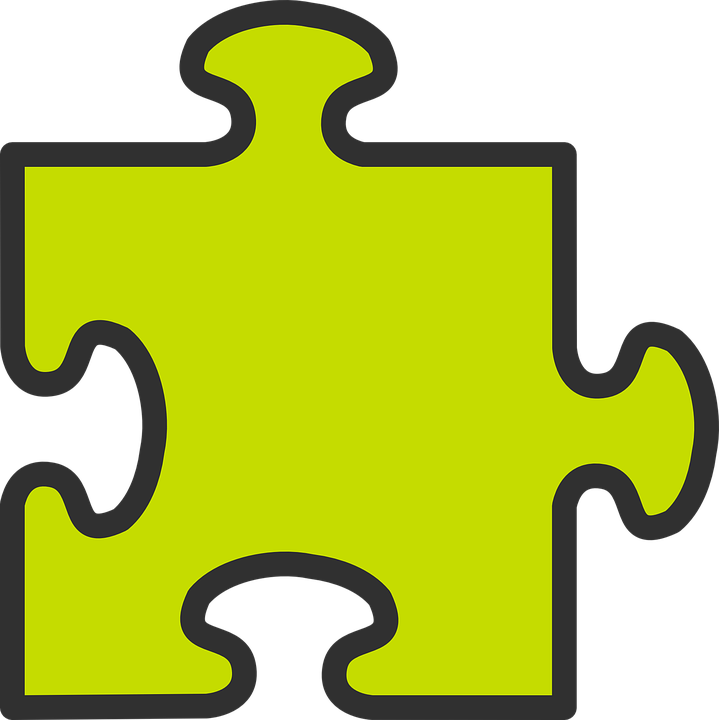 gramática
Ejemplo
you
comprender
I
Comprendes la instrucción.
Comprendo la instrucción.
You understand the instruction.
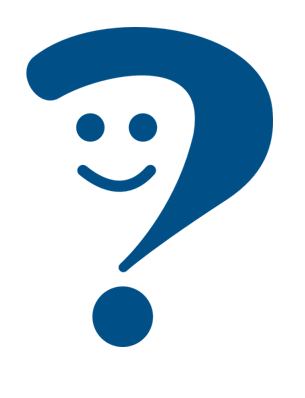 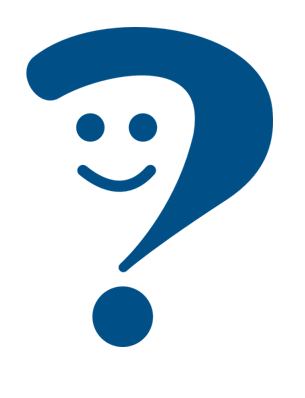 I understand the instruction.
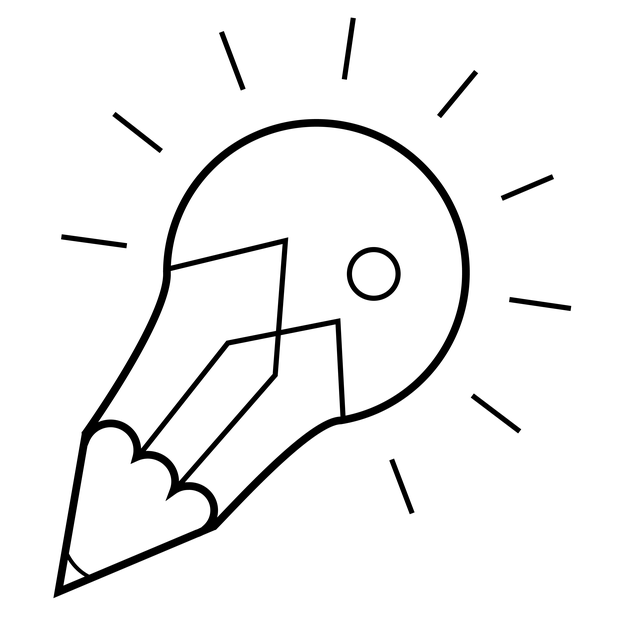 Translate the examples.
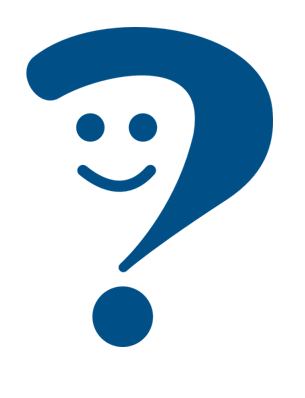 Comprendo el texto.   _______________________________.
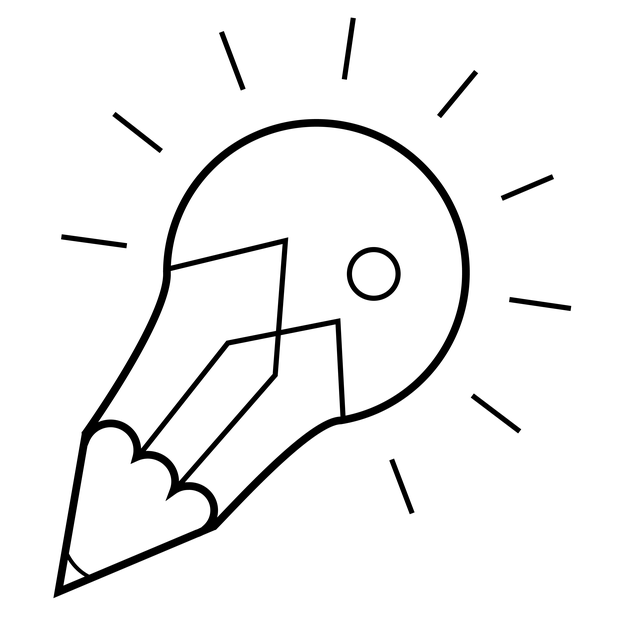 You know the SSC
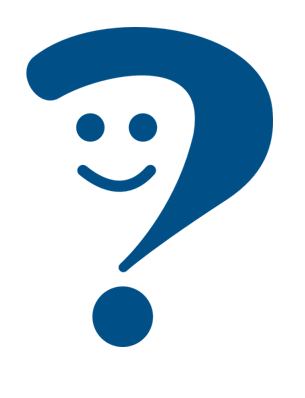 Comprendes el texto.   _______________________________.
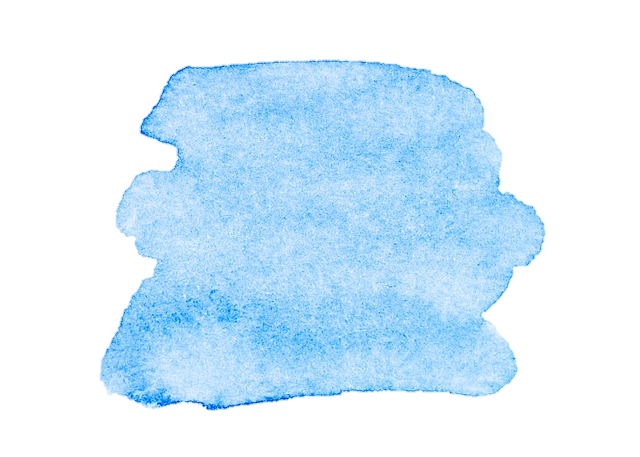 28
Saying what I and others do
Rojo term 2
Rojo term 1 week 6
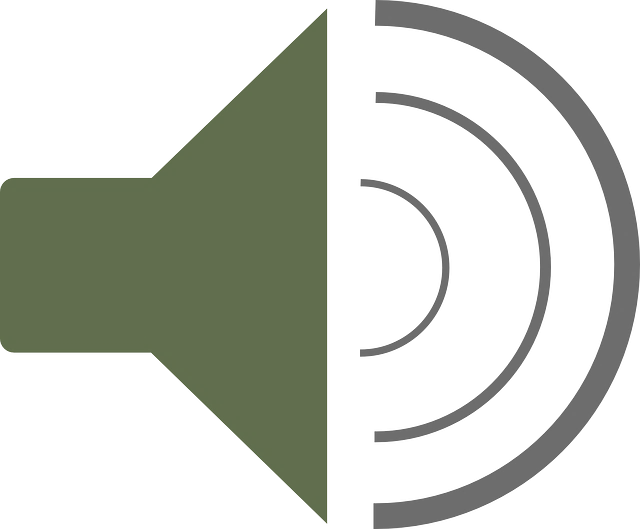 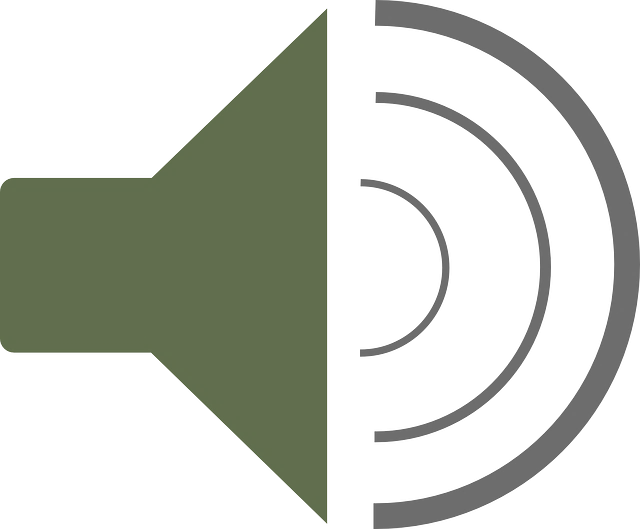 Sofía habla con Quique. ¿Quién es? Escribe ‘A’ o ‘B’.
Escucha y escribe el verbo. ¿Qué imagen es correcta?
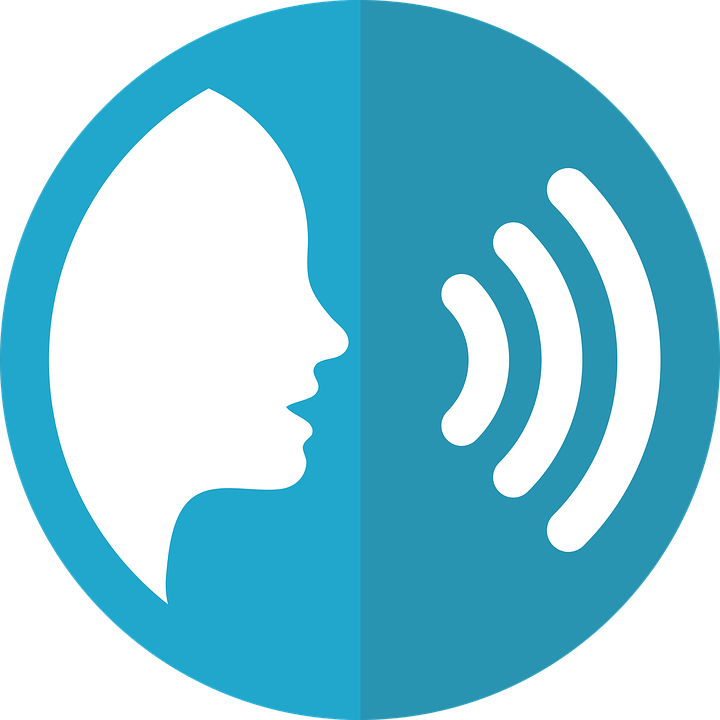 pronunciar
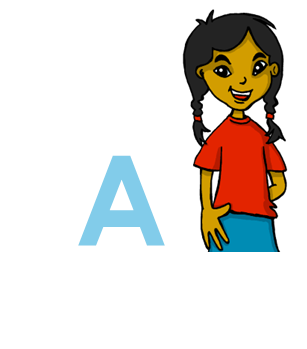 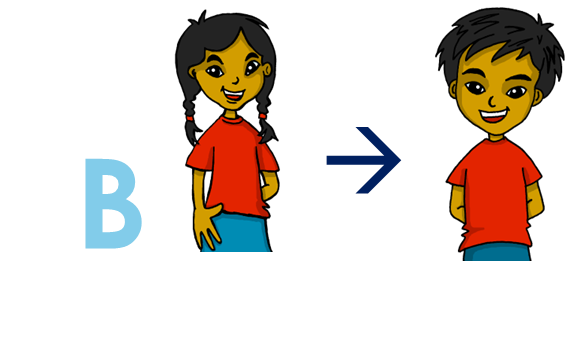 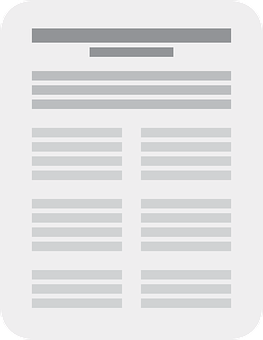 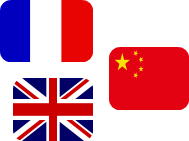 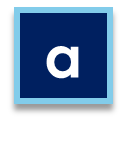 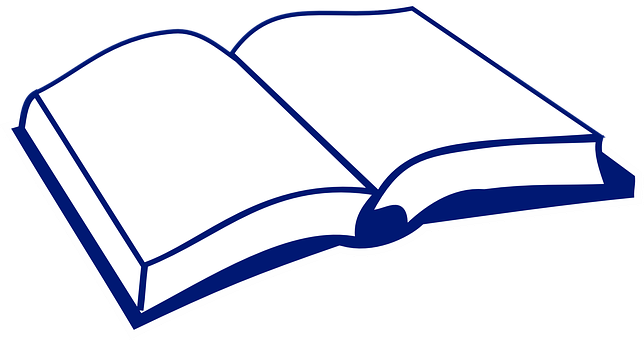 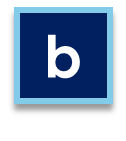 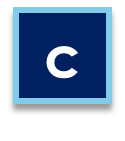 E
6
?
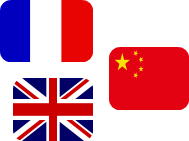 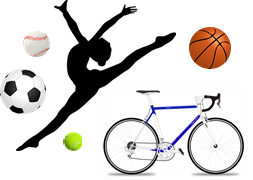 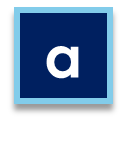 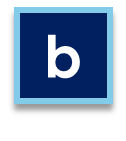 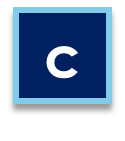 1
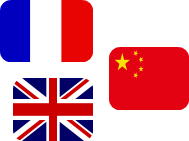 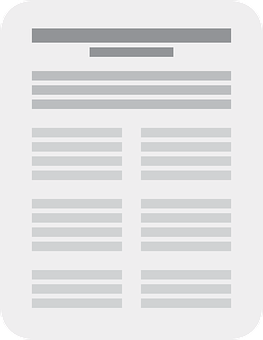 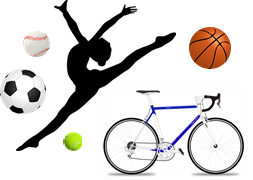 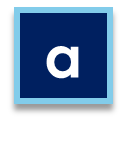 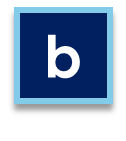 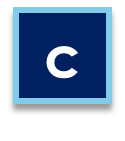 2
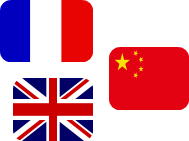 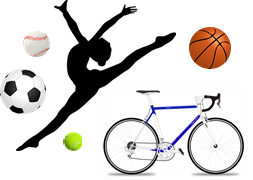 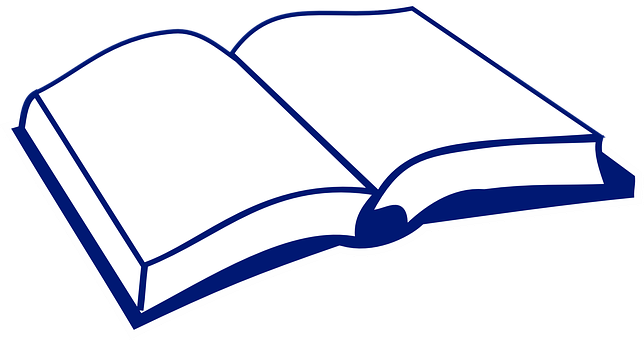 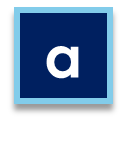 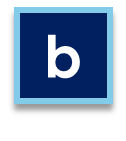 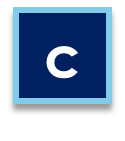 3
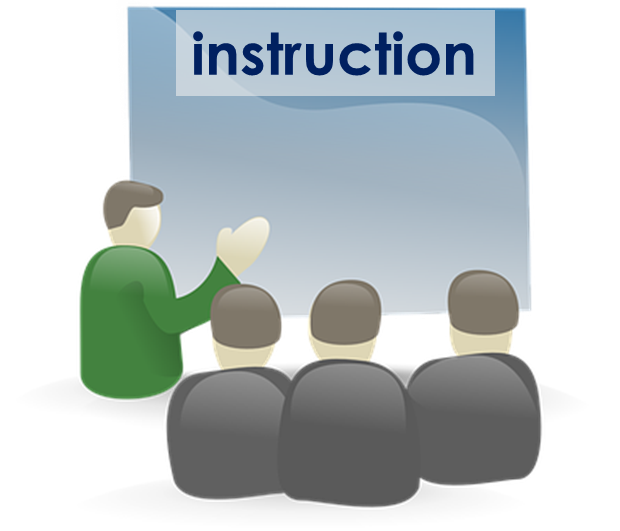 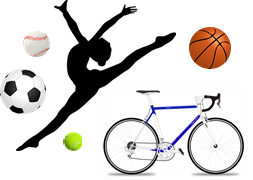 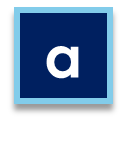 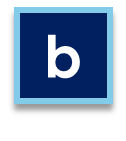 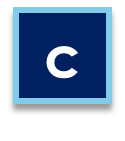 4
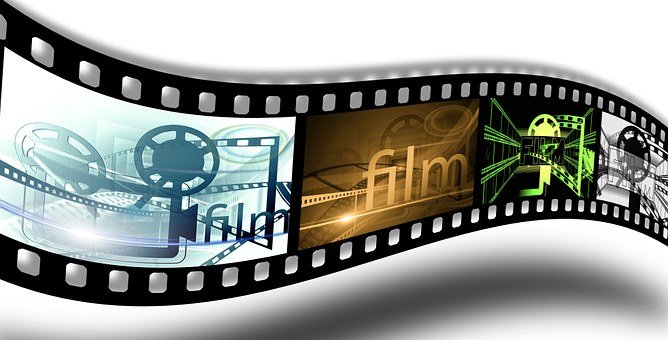 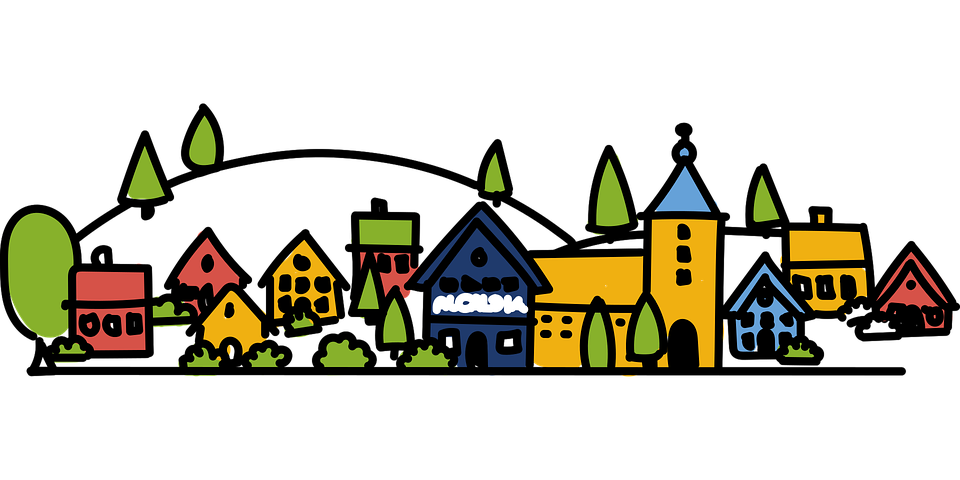 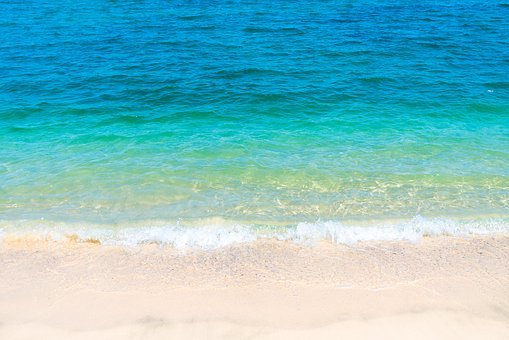 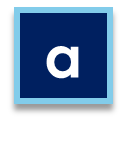 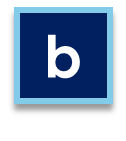 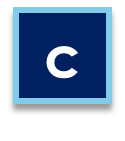 5
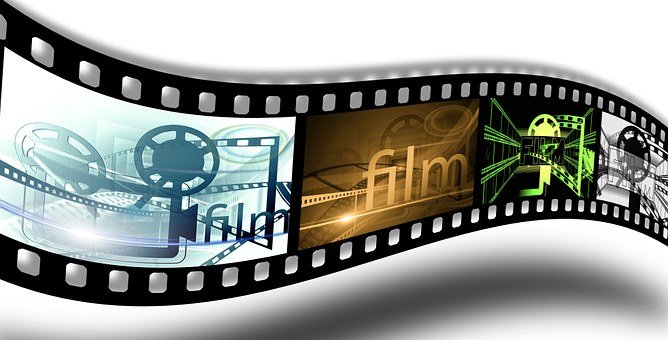 escuchar
escuchar
Pronuncia las palabras y colecciona monedas         .
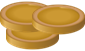 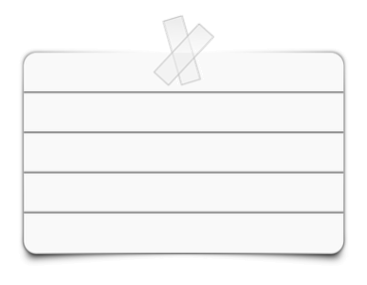 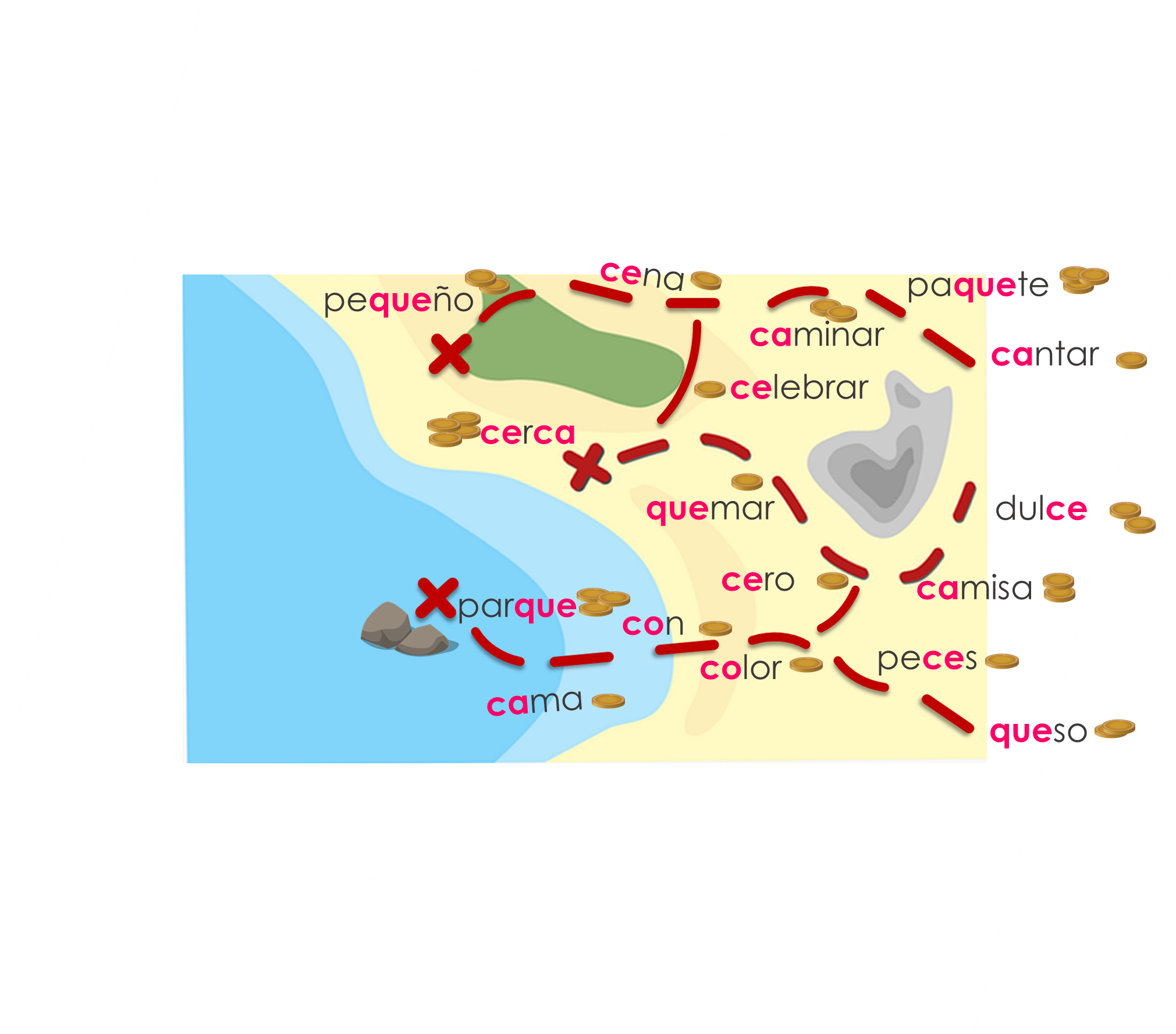 Write your favourite words with the sound [que] and [ce] here.
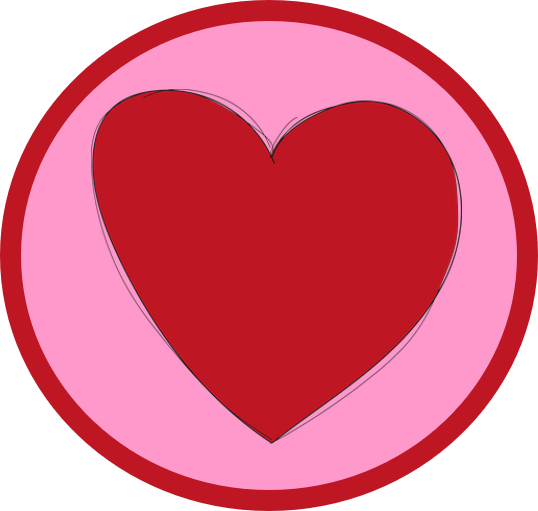 [B] Escribe.
[A] Escucha. 
¿Qué palabra es?
E
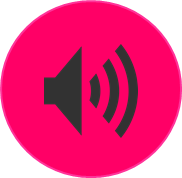 1
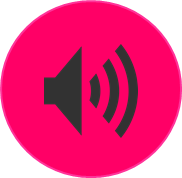 2
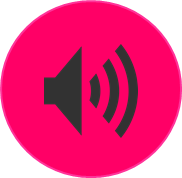 3
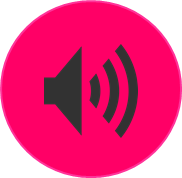 4
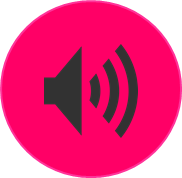 5
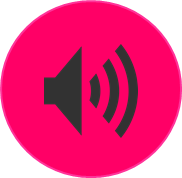 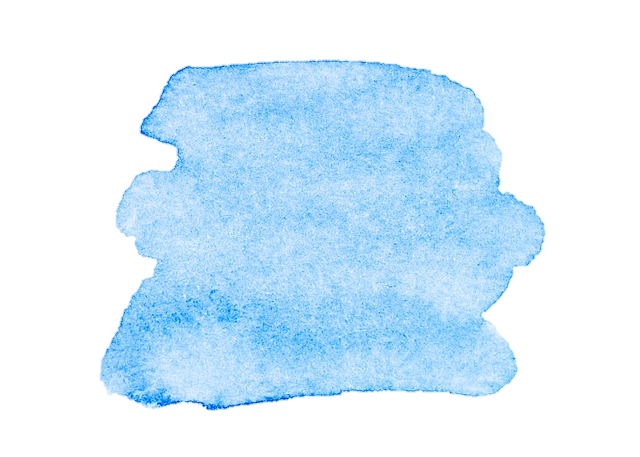 29
Saying what I and others do
Rojo term 2
Rojo term 2 week 6
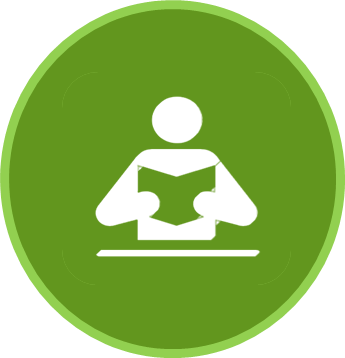 leer
Knowing who does what
[-er verbs: ‘I’, ‘you’, s/he, it’]
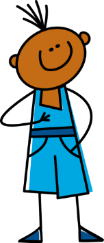 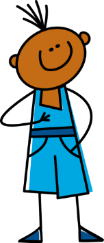 Leo - ____ read
A _ _ _ _ d _ - I learn
6
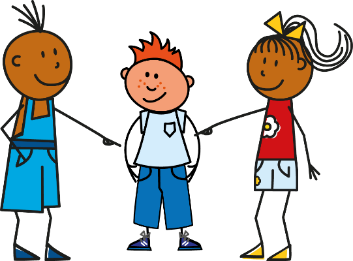 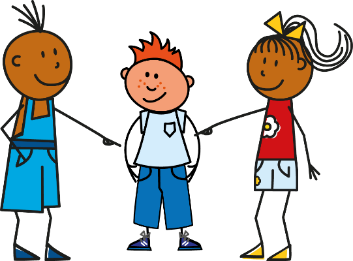 Lees - ____  read
A _ _ _ _ d _ _  - you learn
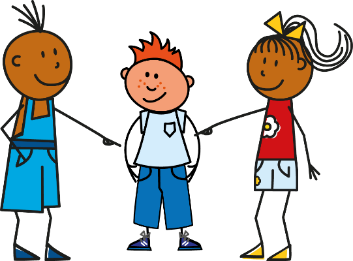 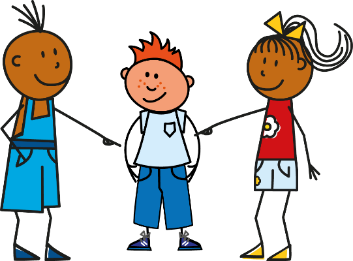 Lee  - ____  reads
A _ _ _ _ _ _  - s/he learns
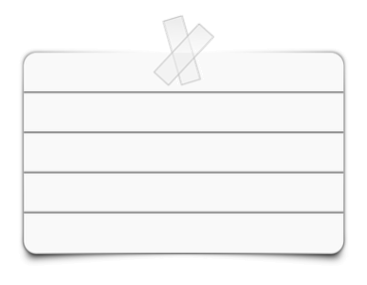 with any –er verb
Try writing the I, you & s/he form of ‘comprender’ and ‘ver’. This is call ‘conjugating’ a verb 😉 .
Escribe en inglés. Can you get at least 15 points?
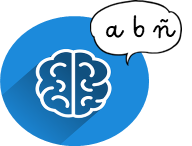 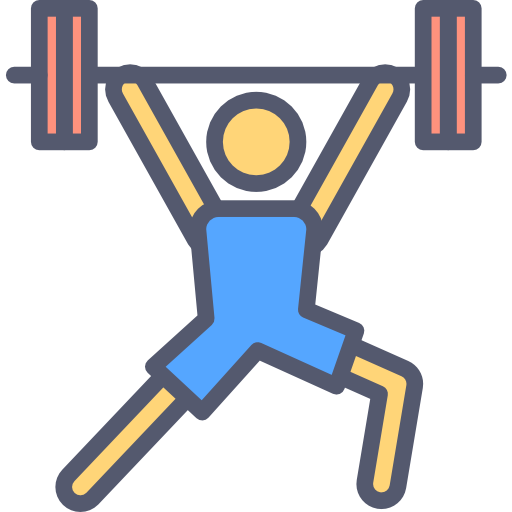 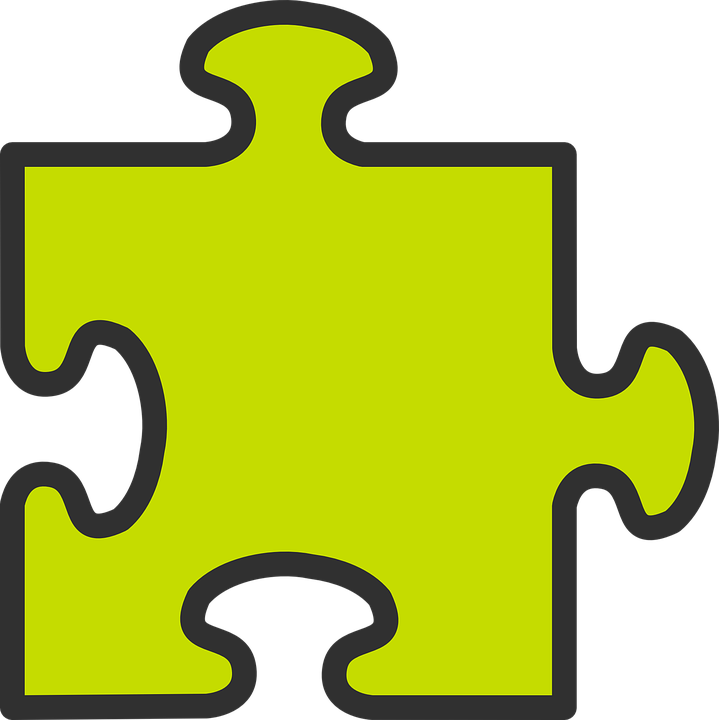 gramática
x3
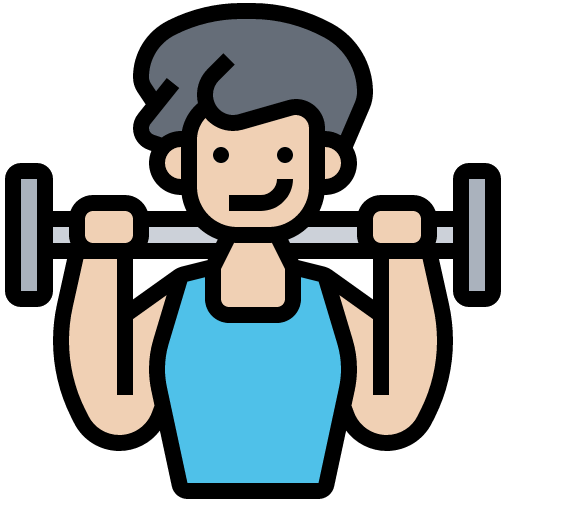 x2
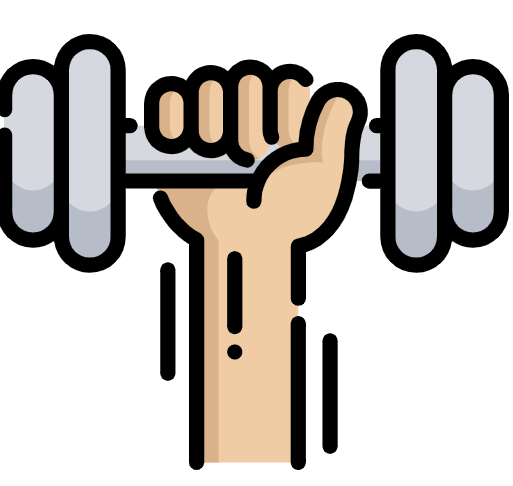 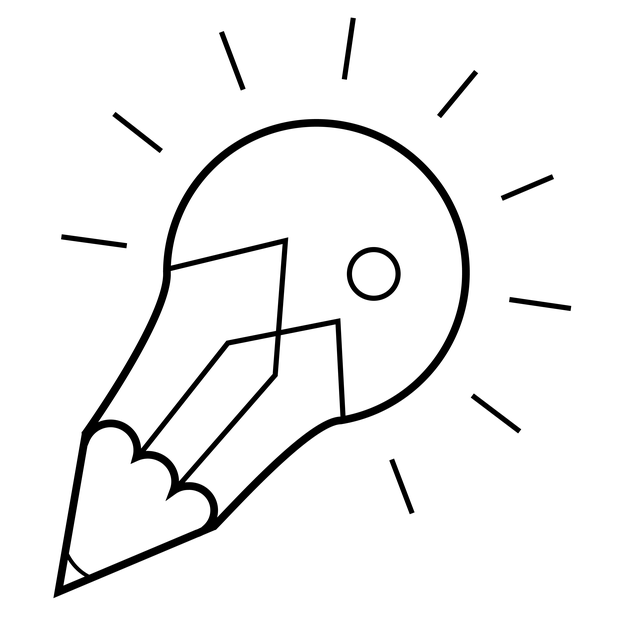 You can do this
x1
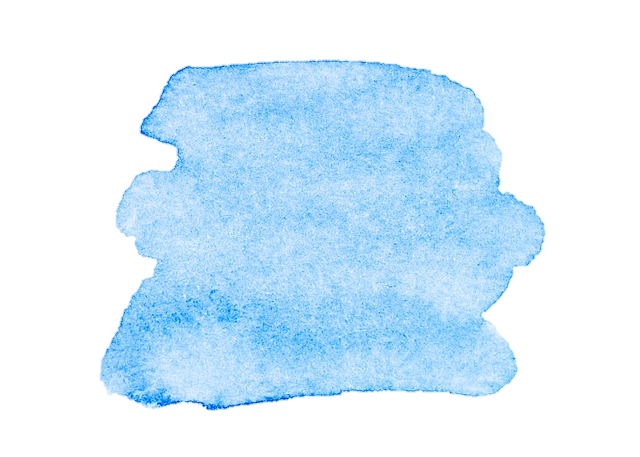 30
Saying what I and others do
Rojo term 2
Rojo term 2 week 6
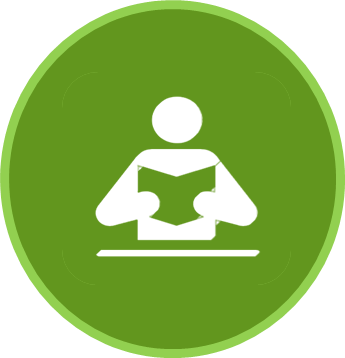 escribir
leer
Sofía escribe a Quique. ¿Quién es? 
 ¿Es Sofía (I), Quique (you), o la abuela* (she)? 
 Escribe el verbo y el número (1-5) de la frase.
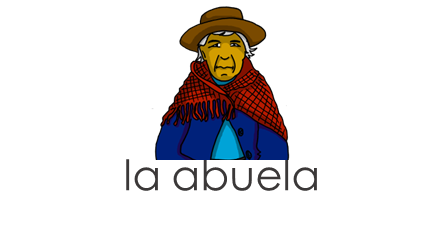 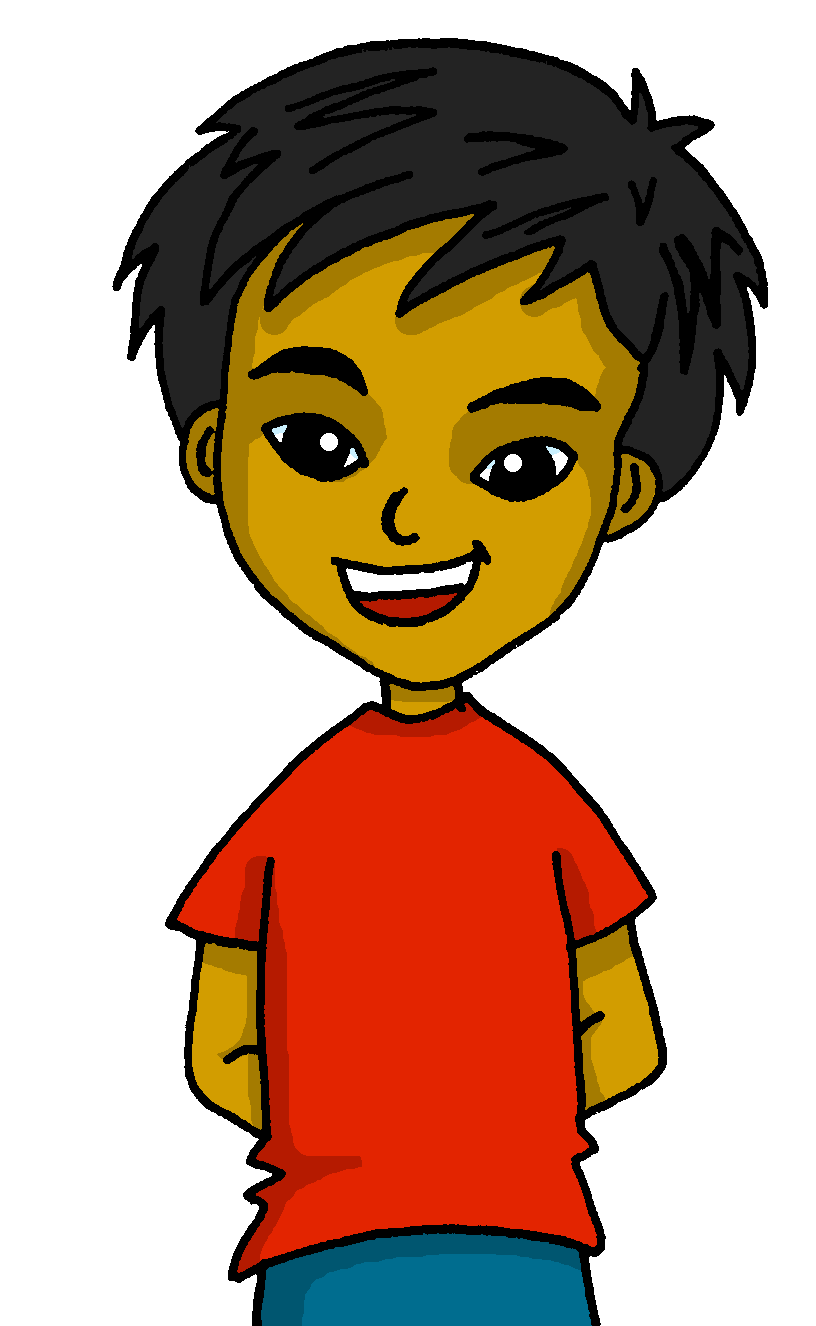 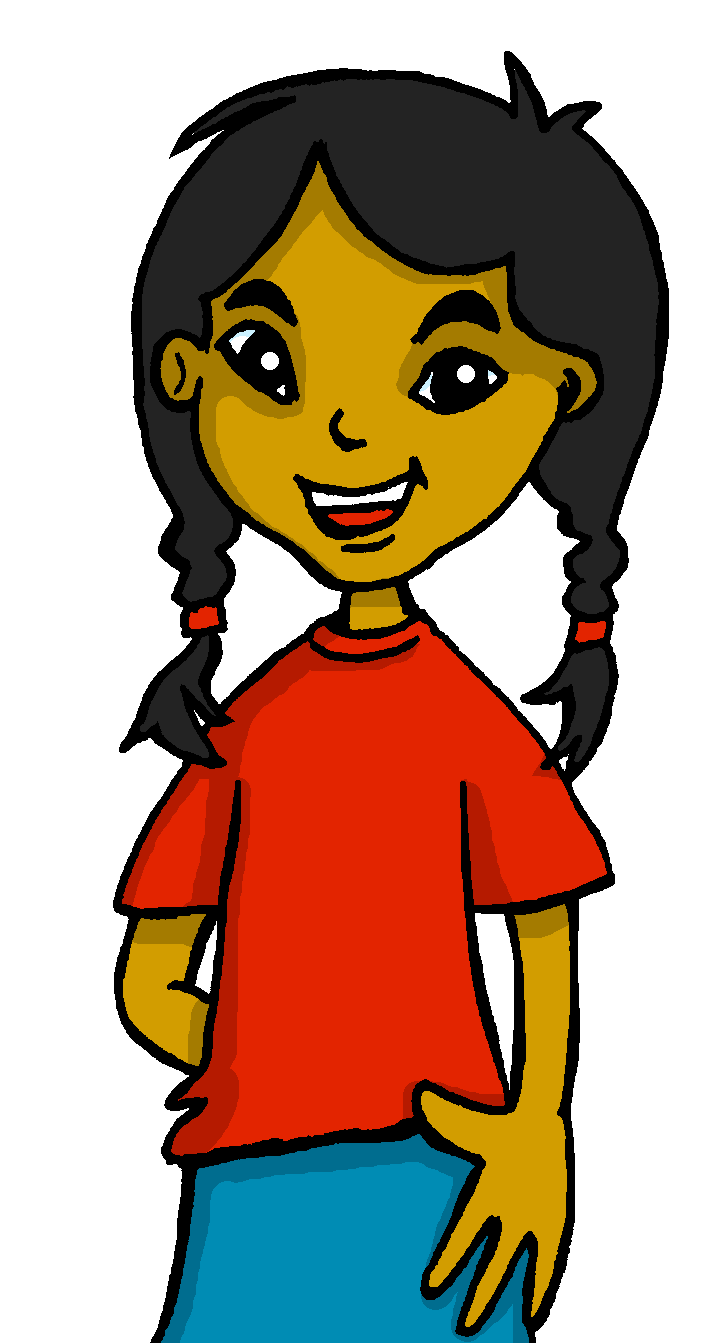 [I]
[you]
[she]
6
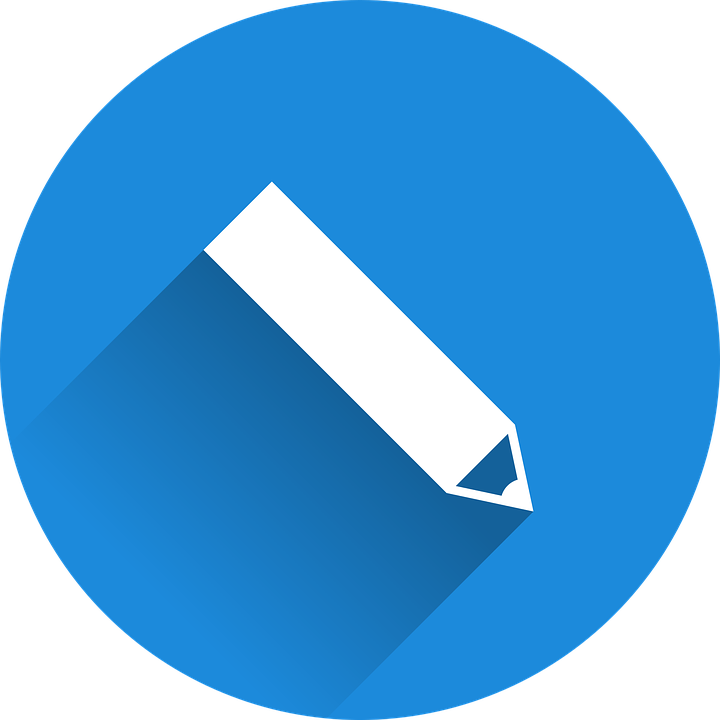 Escribe en español. Can you get at least 15 points?
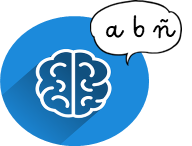 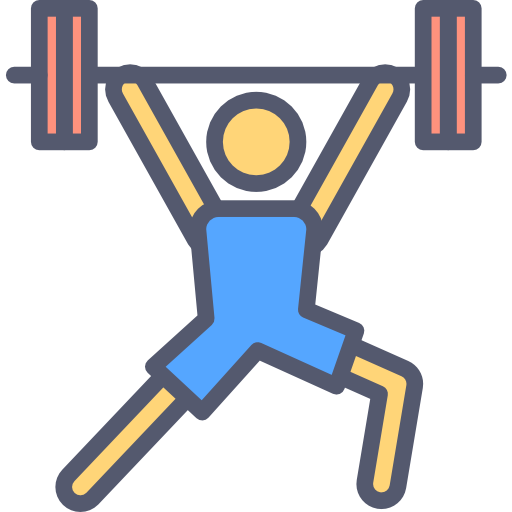 x3
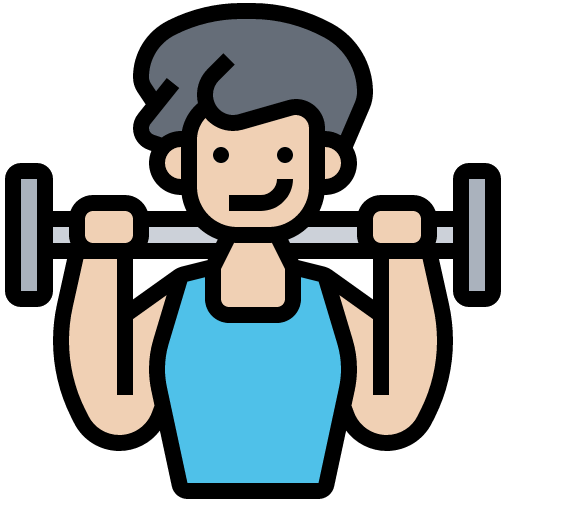 x2
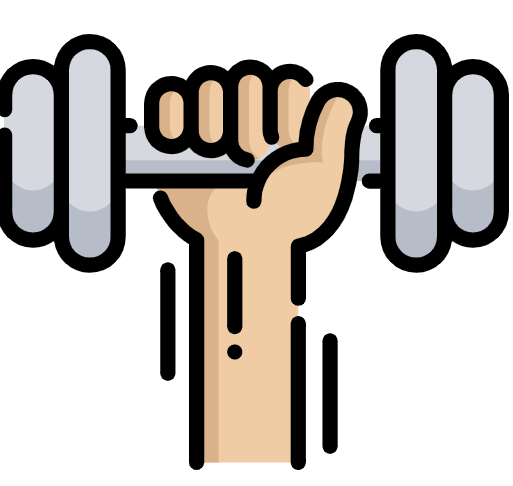 x1
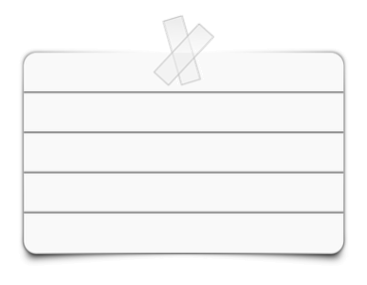 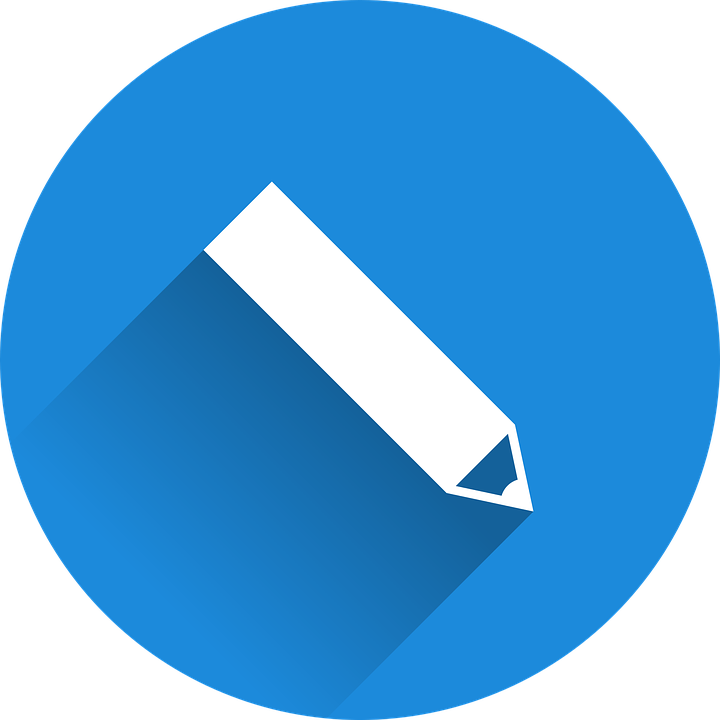 What do you do in class? And your friend?
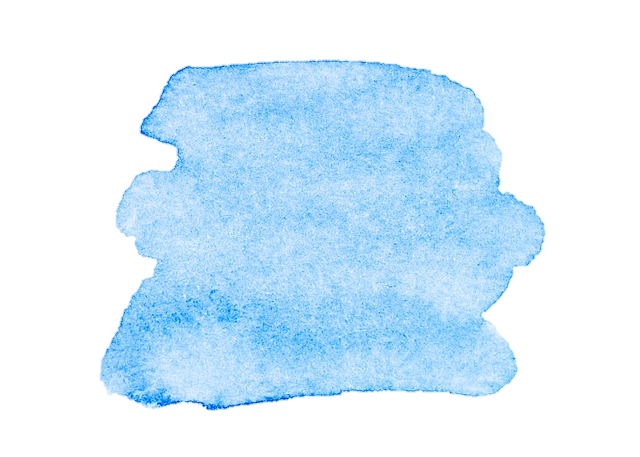 31
Saying what I and others do
Rojo term 2
Rojo term 2 week 7
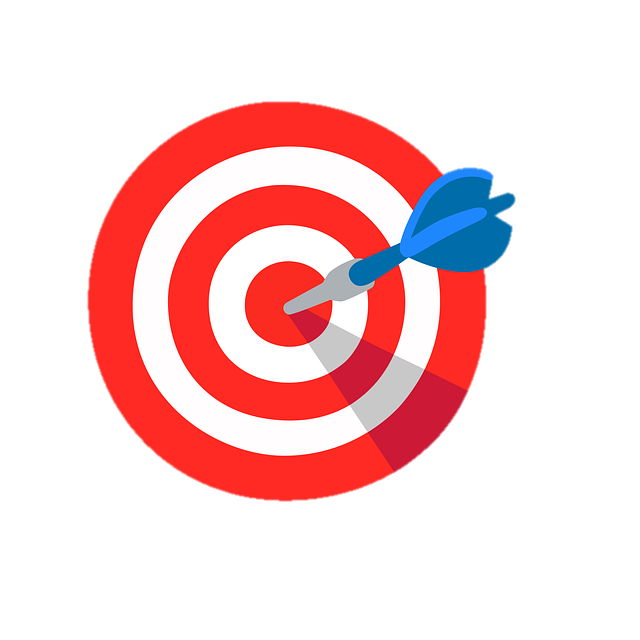 Using ‘tengo’, ‘tienes’ and ‘tiene’ to say how many things you and others have
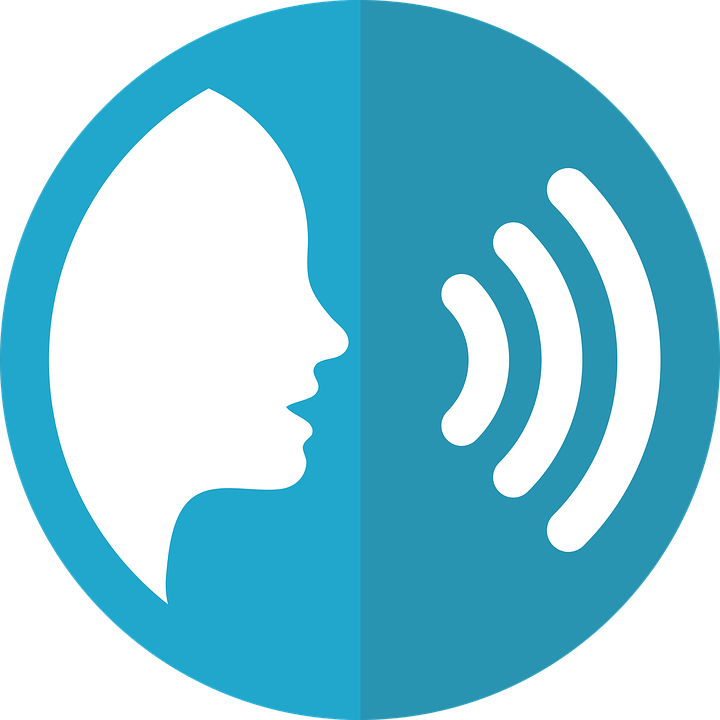 pronunciar
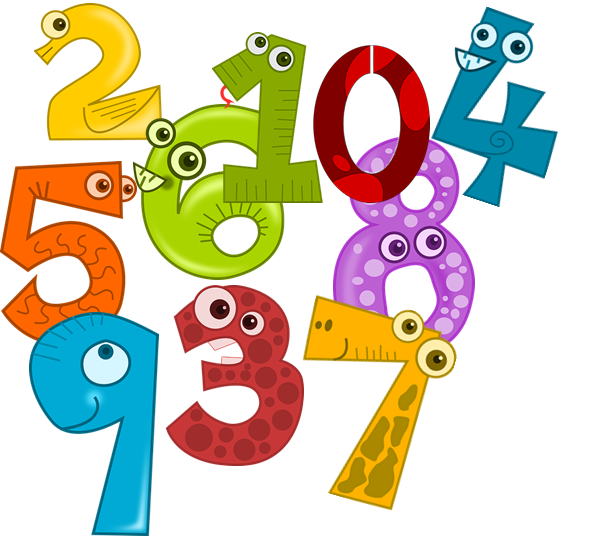 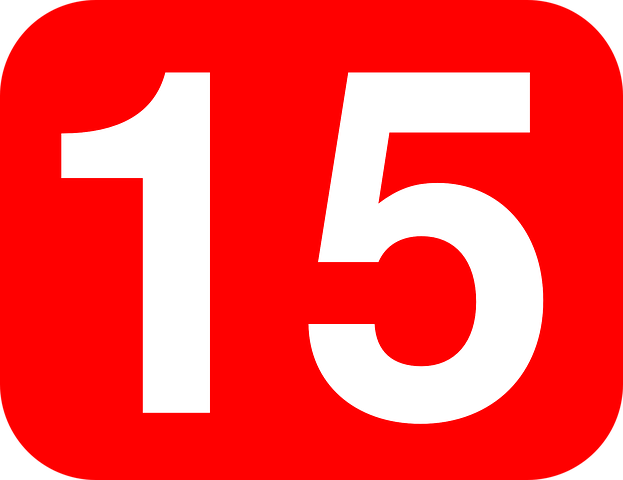 [ca], [co], [cu].
7
quince
The same /k/ sound in front of ‘e’ is [que] because [ci] is always a soft ‘c’ sound. E.g. bicicleta.
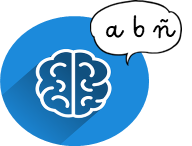 Write down the key language for this week.
vocabulario
Tener: I have & s/he, it has
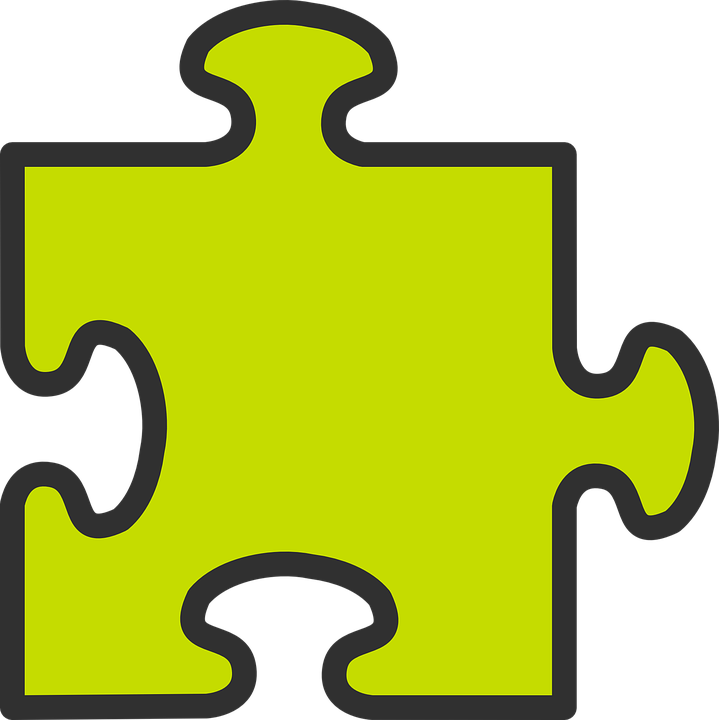 gramática
[to have, having]
To mean ‘I have’, use ‘tengo’.
To mean ‘you have’, use ‘tienes’.
I
you
Tengo una botella.
Tienes un juego.
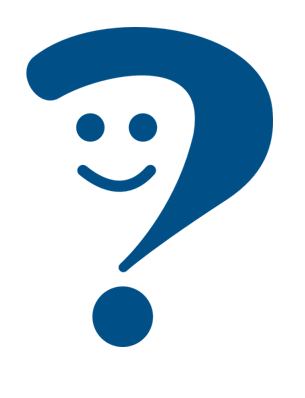 I have a bottle.
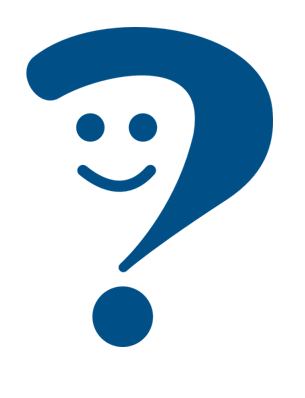 You have a game.
💡 To talk about something in the plural (more than one), Spanish often adds an ‘s’ to the end of nouns ending in –o, -a or –e.
Tienes cuatro juegos.
Tengo tres botellas.
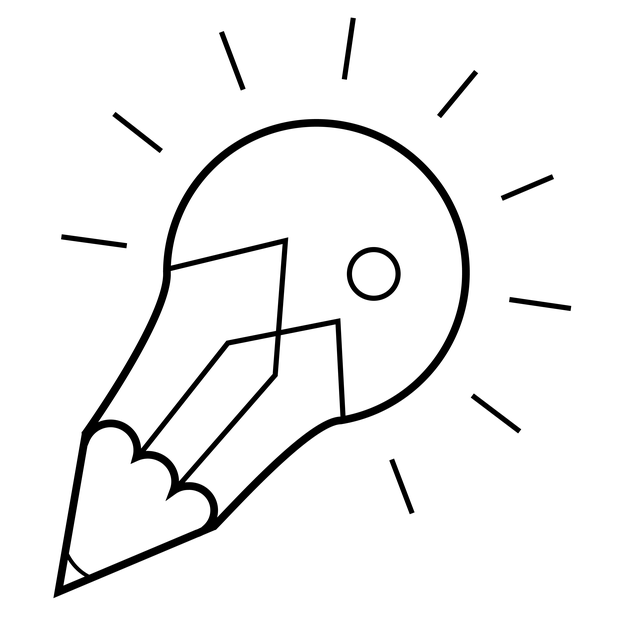 You know the SSC
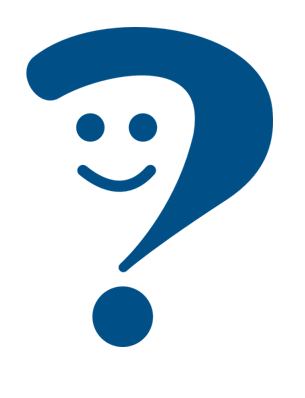 You have four games.
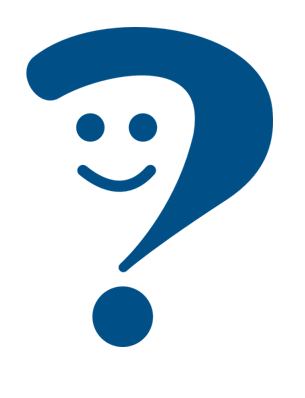 I have three bottles.
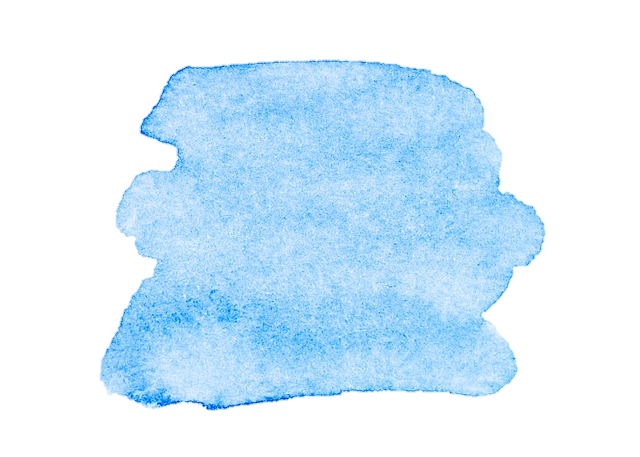 32
Saying what I and others do
Rojo term 2
Rojo term 2 week 7
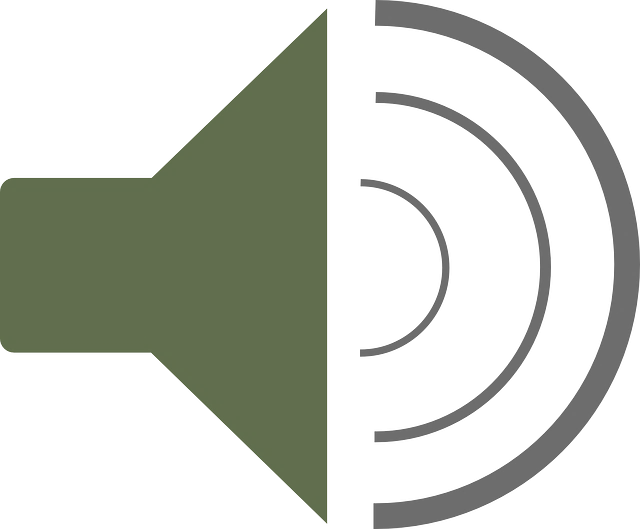 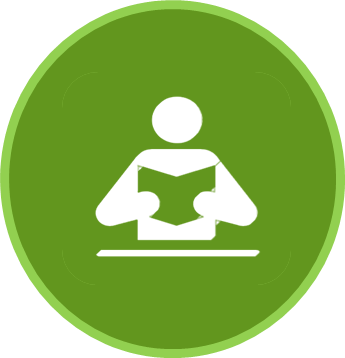 leer
Sofía compite* con Quique.
¿Quién tiene qué? ¿1 o +1? Marca      .
Escribe el número.
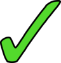 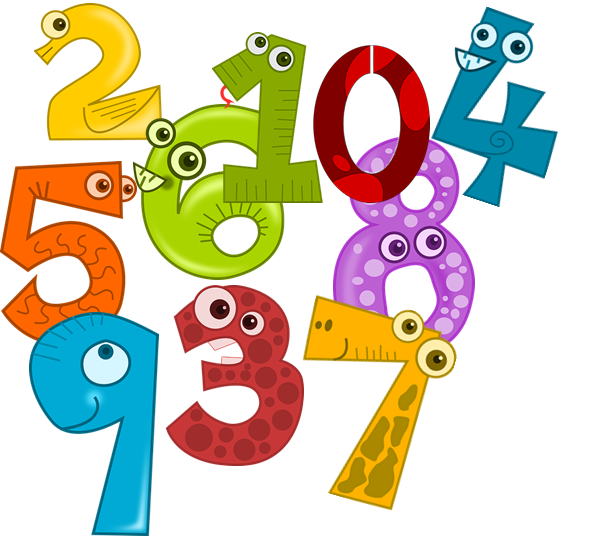 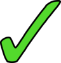 E
7
1
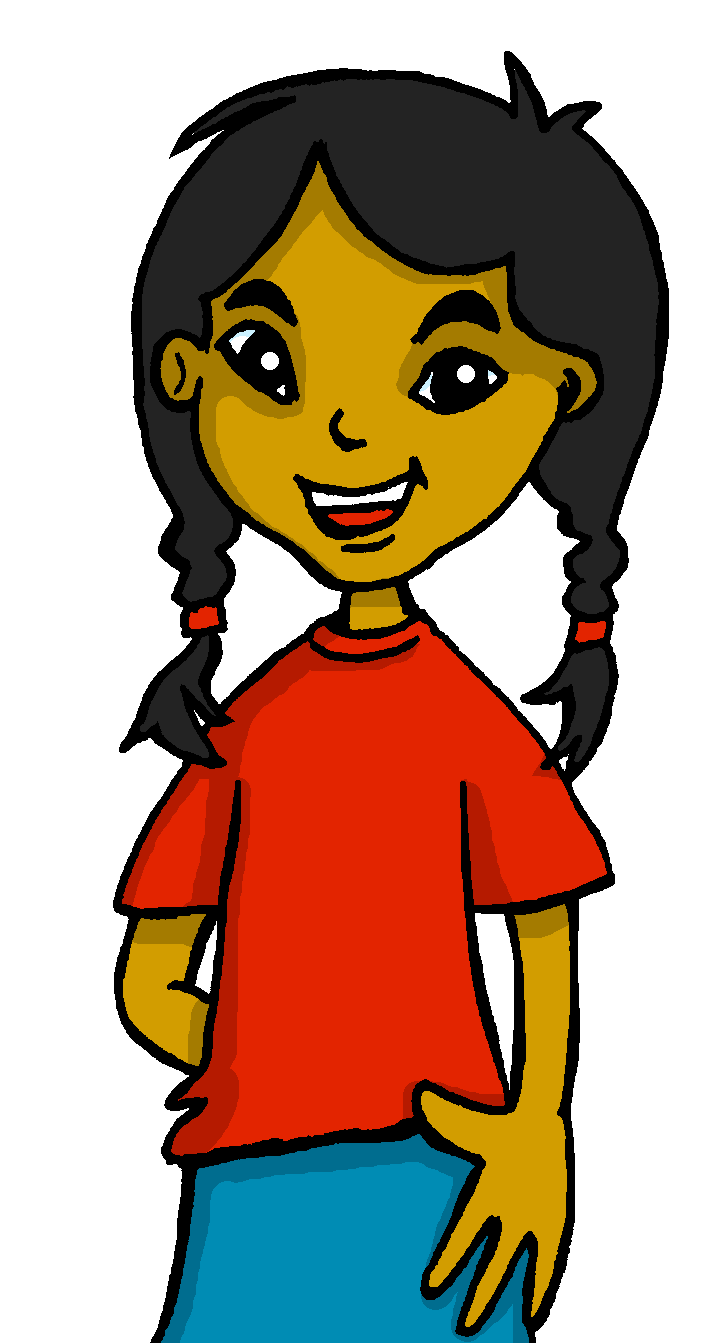 2
3
4
5
compite = competes
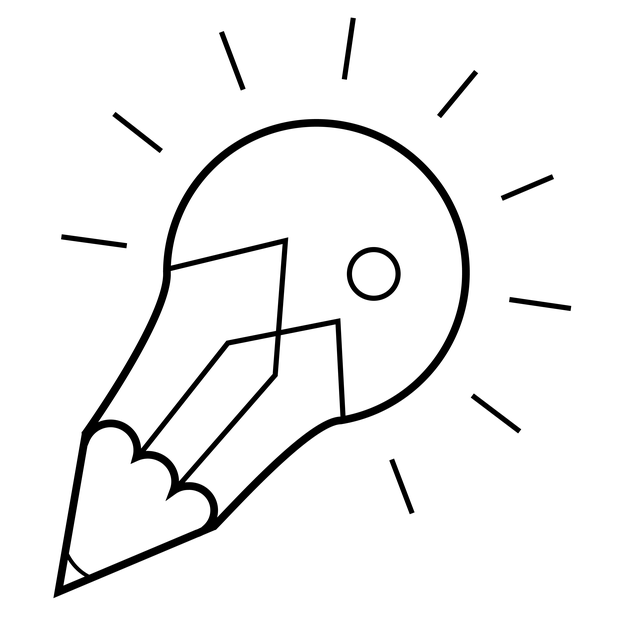 Tener: I, you, s/he
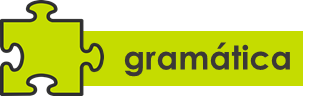 Translate the examples.
[to have, having]
escuchar
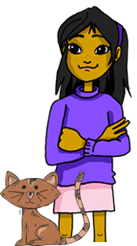 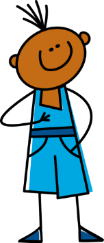 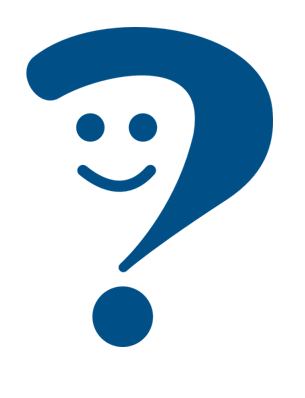 tengo - ____ have
Ángela tiene un gato.
  _______________________.
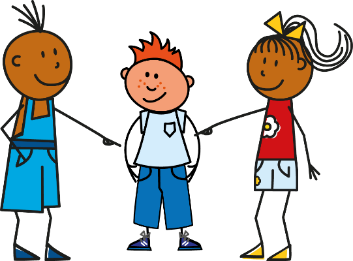 tienes - ____  have
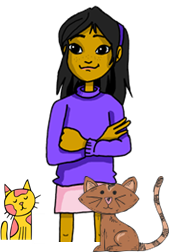 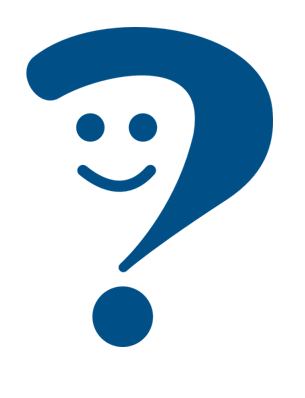 Ángela tiene dos gatos.
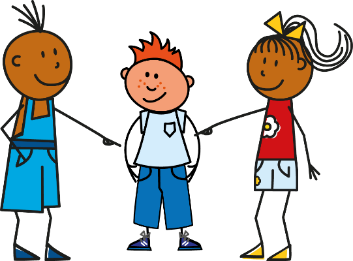 tiene  - ____  has
  _______________________.
Lee las frases y decide.
Who has more items?
_____________________________
b. Who could play tennis?
_____________________________
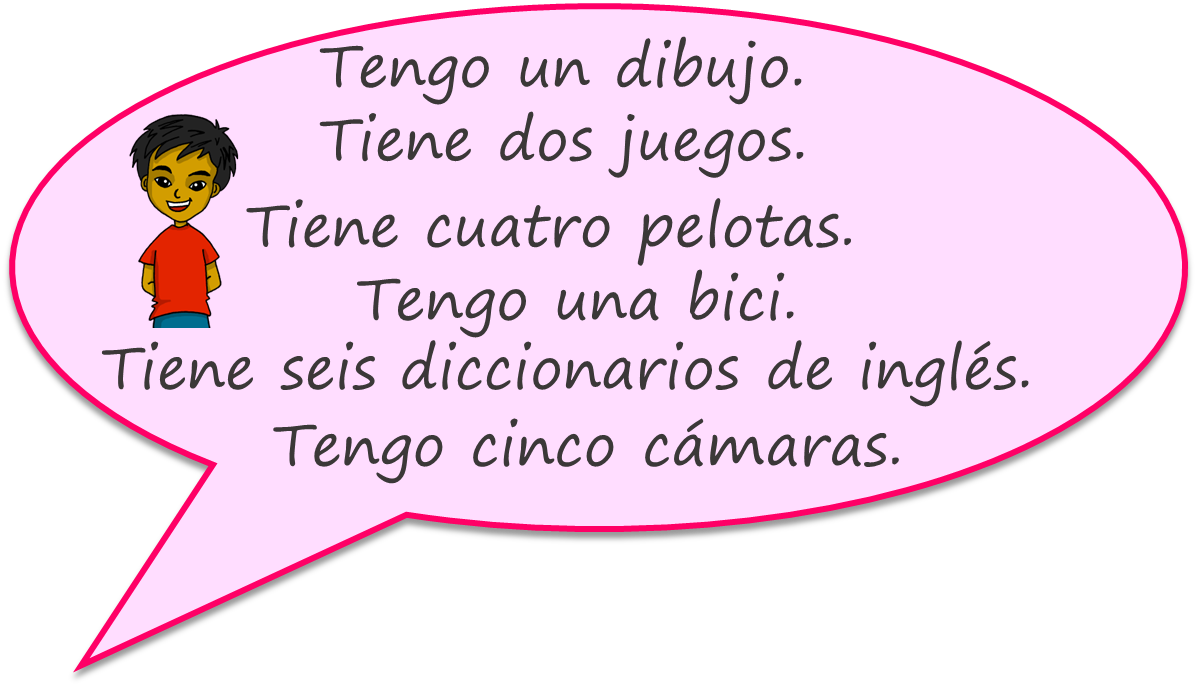 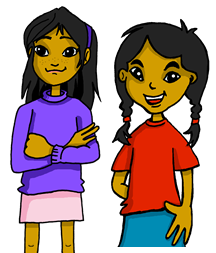 c. Who could look up words in a dictionary?
____________________________________________
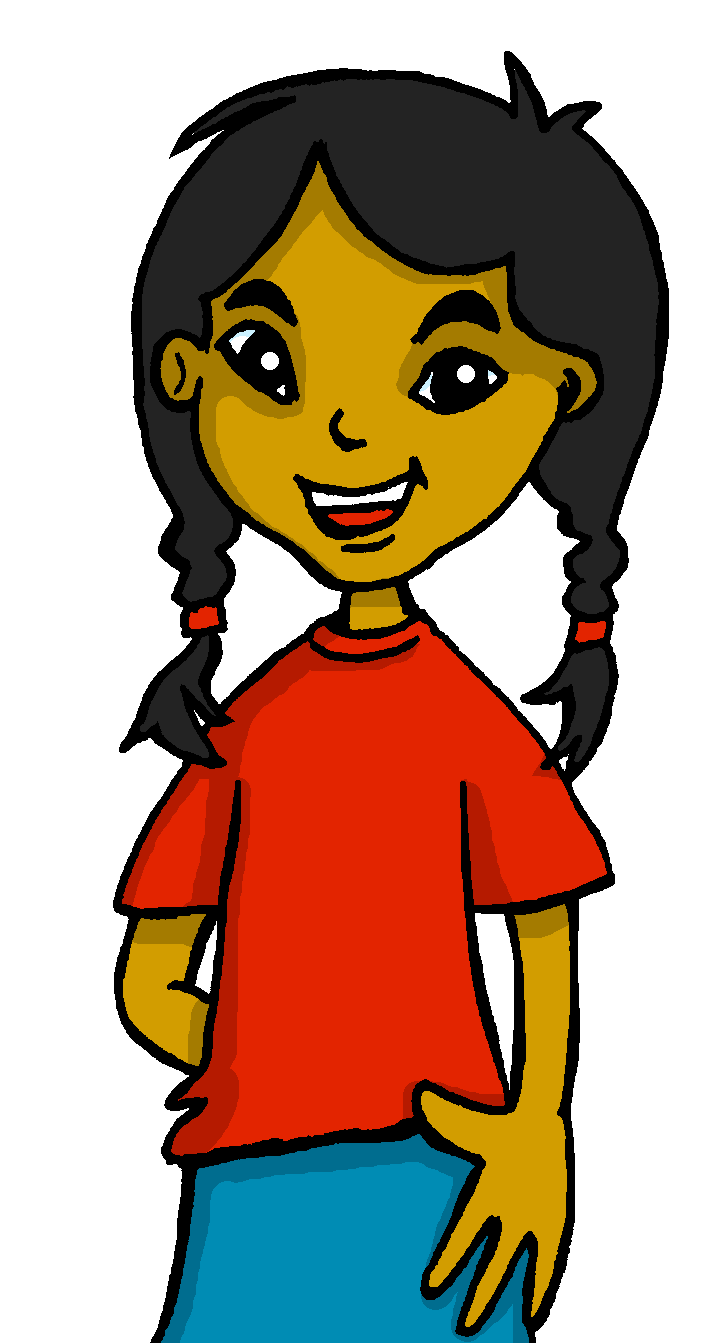 d. Who has more valuable items? 
e. Whose items do you prefer?
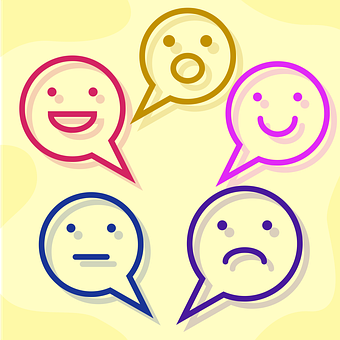 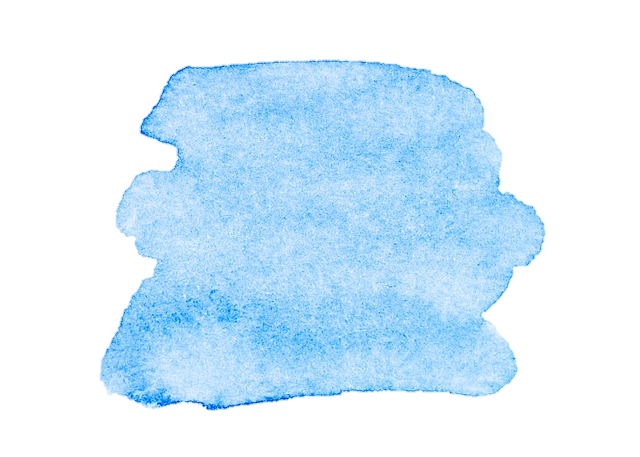 33
Saying what I and others do
Rojo term 2
Rojo term 2 week 7
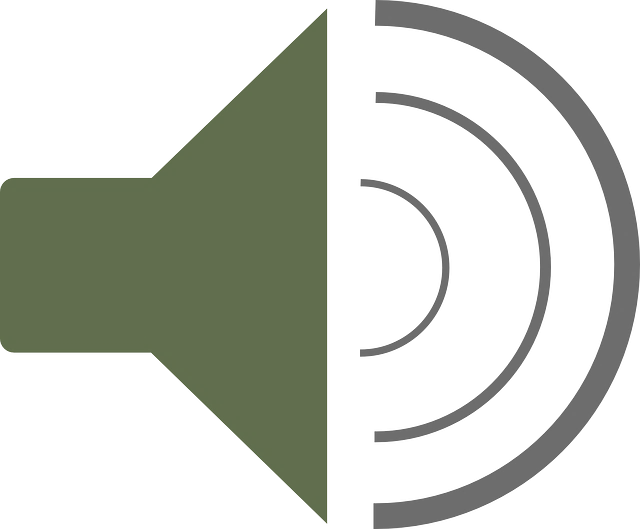 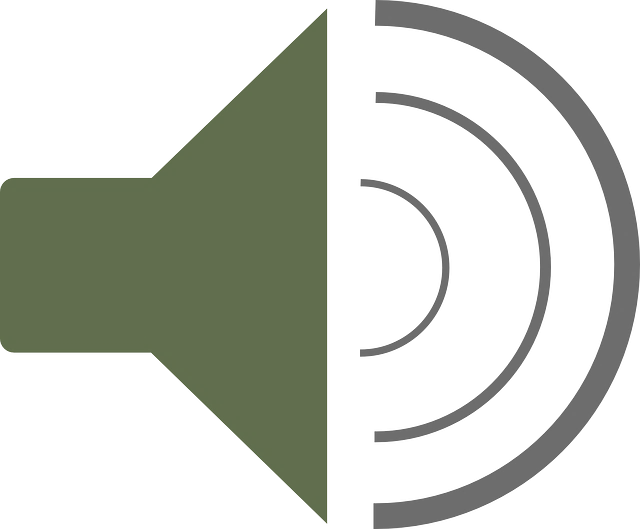 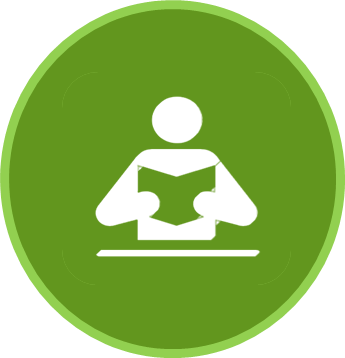 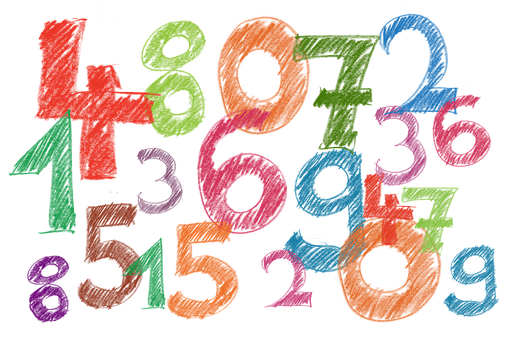 leer
¡Bingo! Escribe seis números.
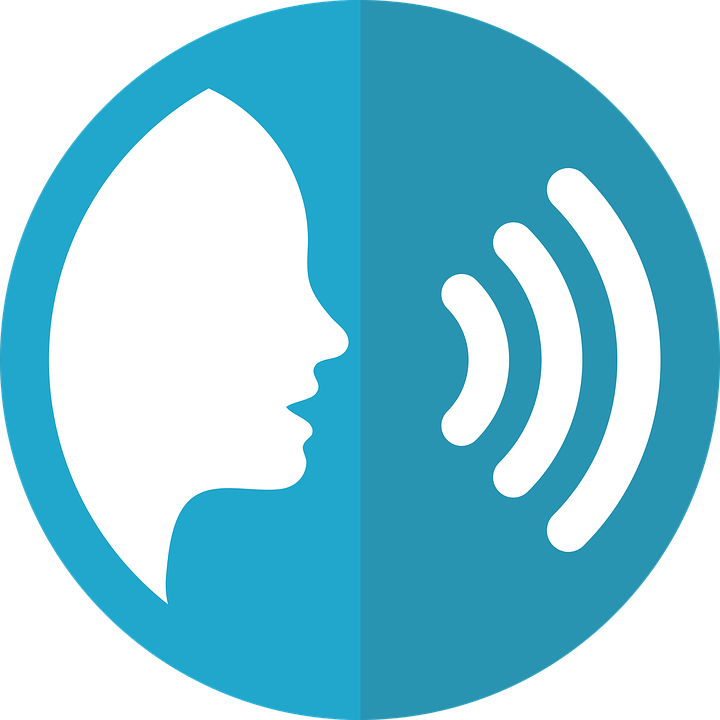 pronunciar
7
¿Qué sonido es?
Escribe una palabra. 
Tu compañero/a adivina.
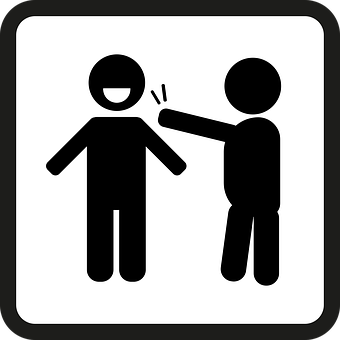 E
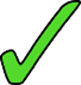 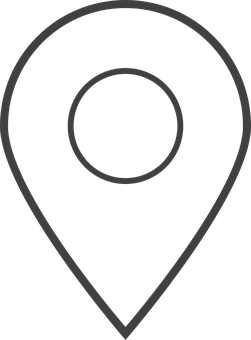 bicicleta
cocina
aquí
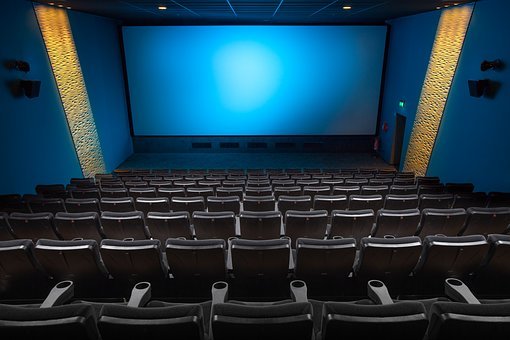 1
equipo
cine
mariquita
2
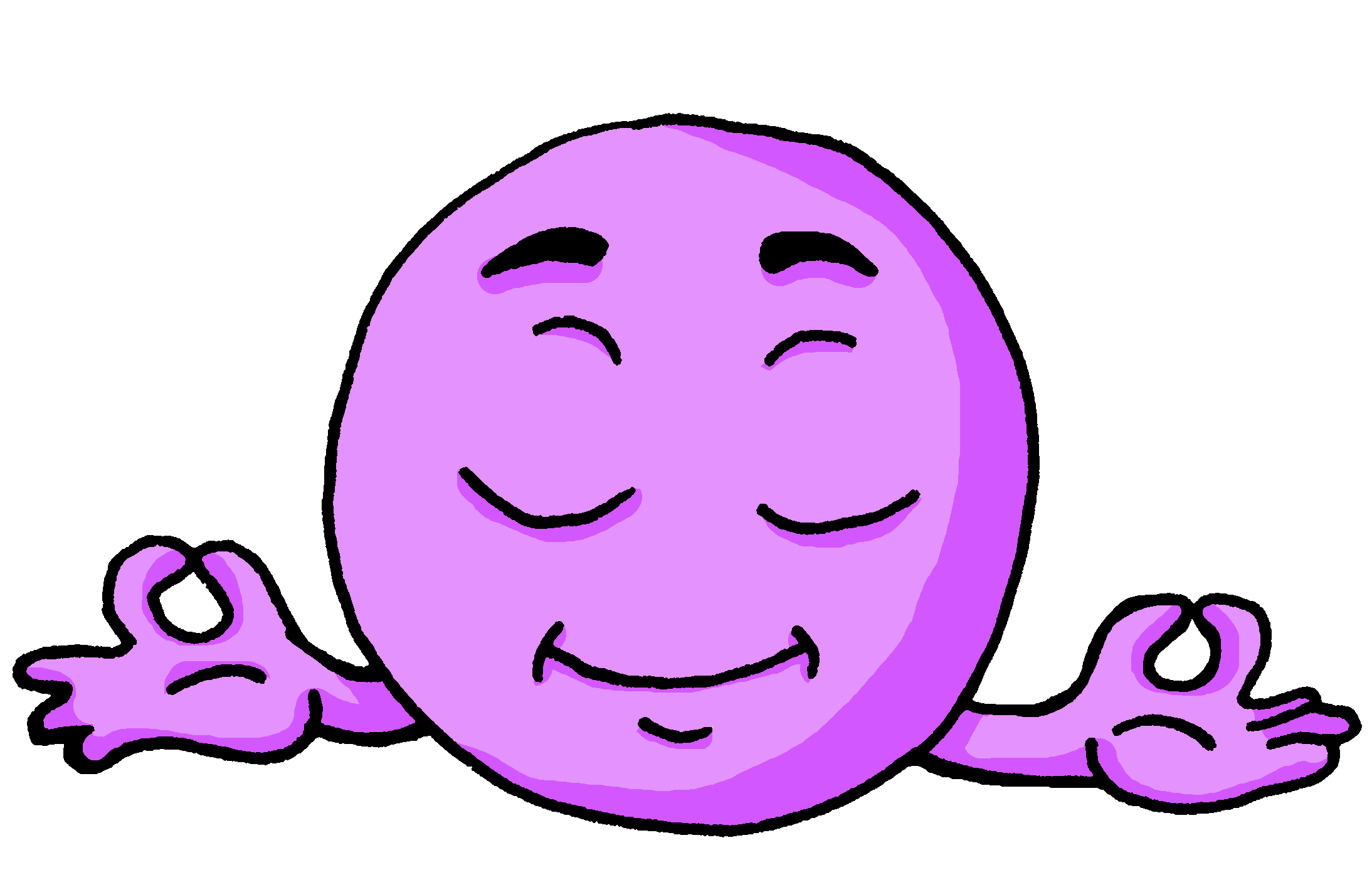 poquito
quince
escuchar
escuchar
3
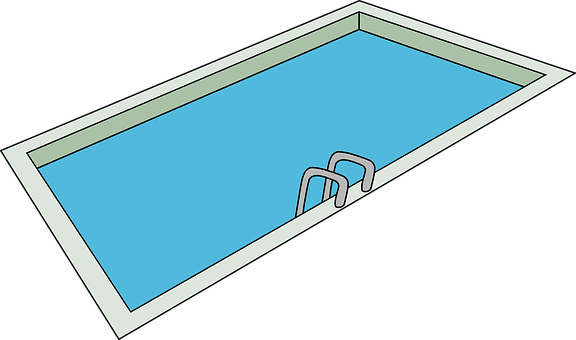 piscina
tranquilo
4
[little bit]
5
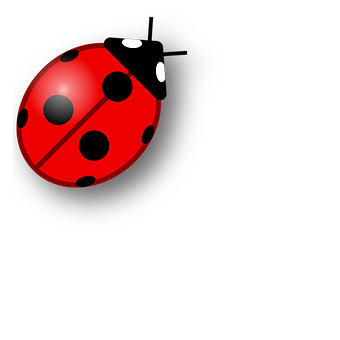 la palabra = word
adivina = guess
Con un seis 
y un cuatro
tengo la cara
de mi retrato
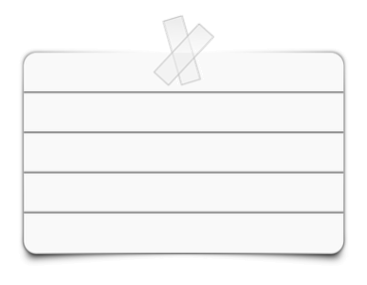 Completa la suma y escribe el número.
E
1
2
3
4
5
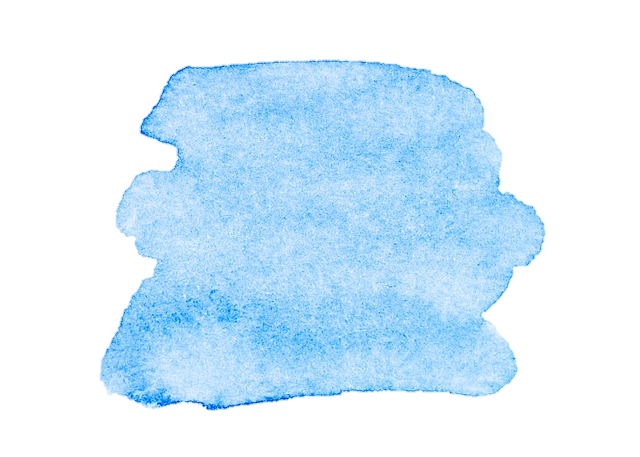 6
34
Saying what I and others do
Rojo term 2
Rojo term 2 week 7
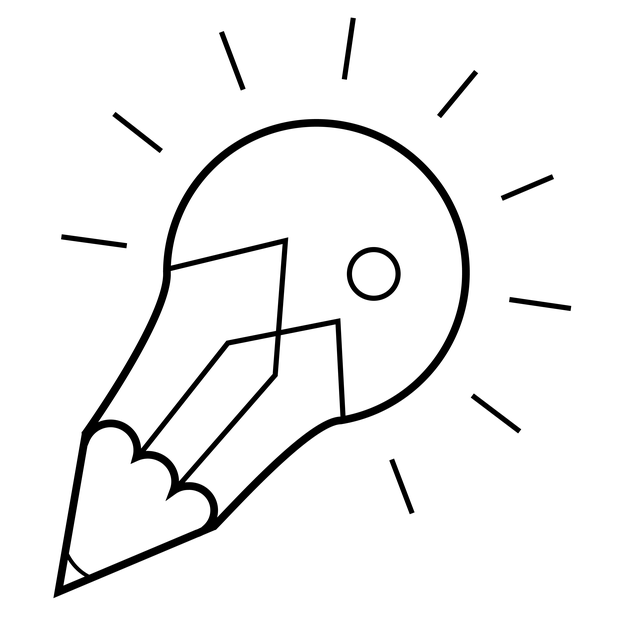 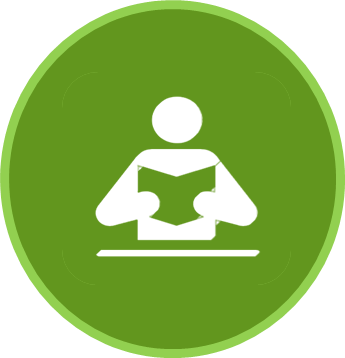 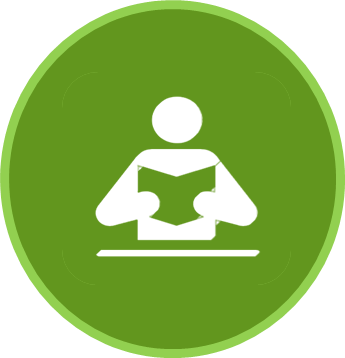 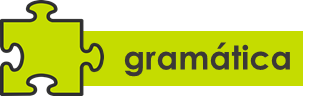 leer
leer
Translate the examples.
Nouns in plural
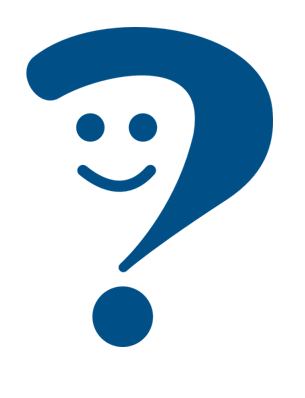 Tengo dos sombreros.
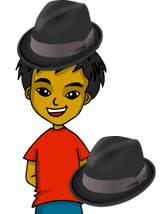 💡 To talk about something in the plural (more than one), Spanish often adds an ‘s’ to the end of the noun ending in 
–o, -a or –e.
  _______________________.
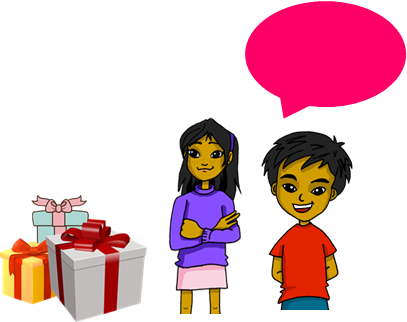 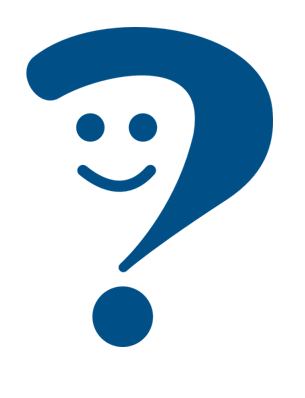 Tienes tres regalos.
7
  ___________________.
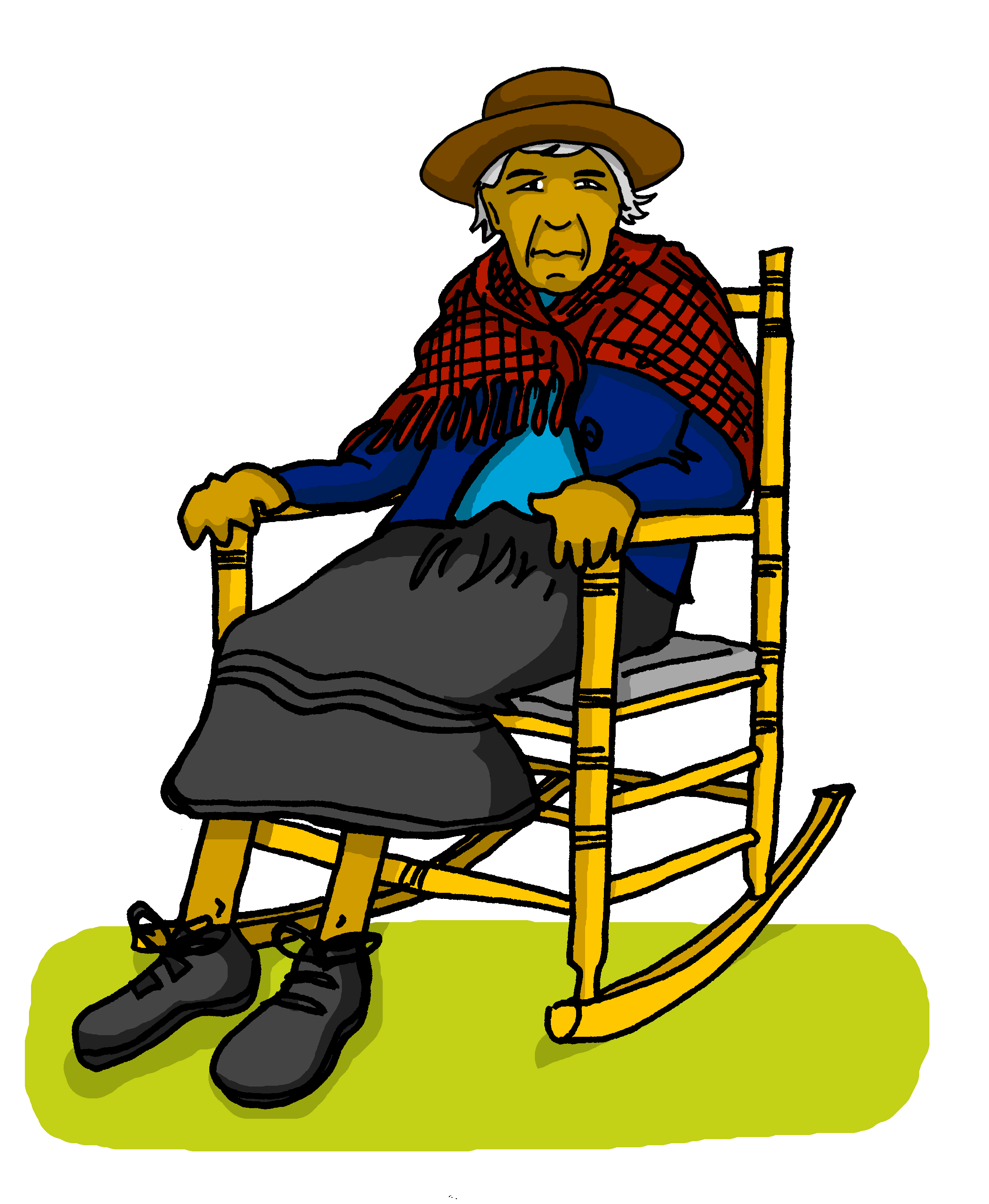 Sofía manda mensajes a la abuela. Lee las frases.
¿Quién es? Marca    .
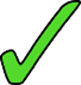 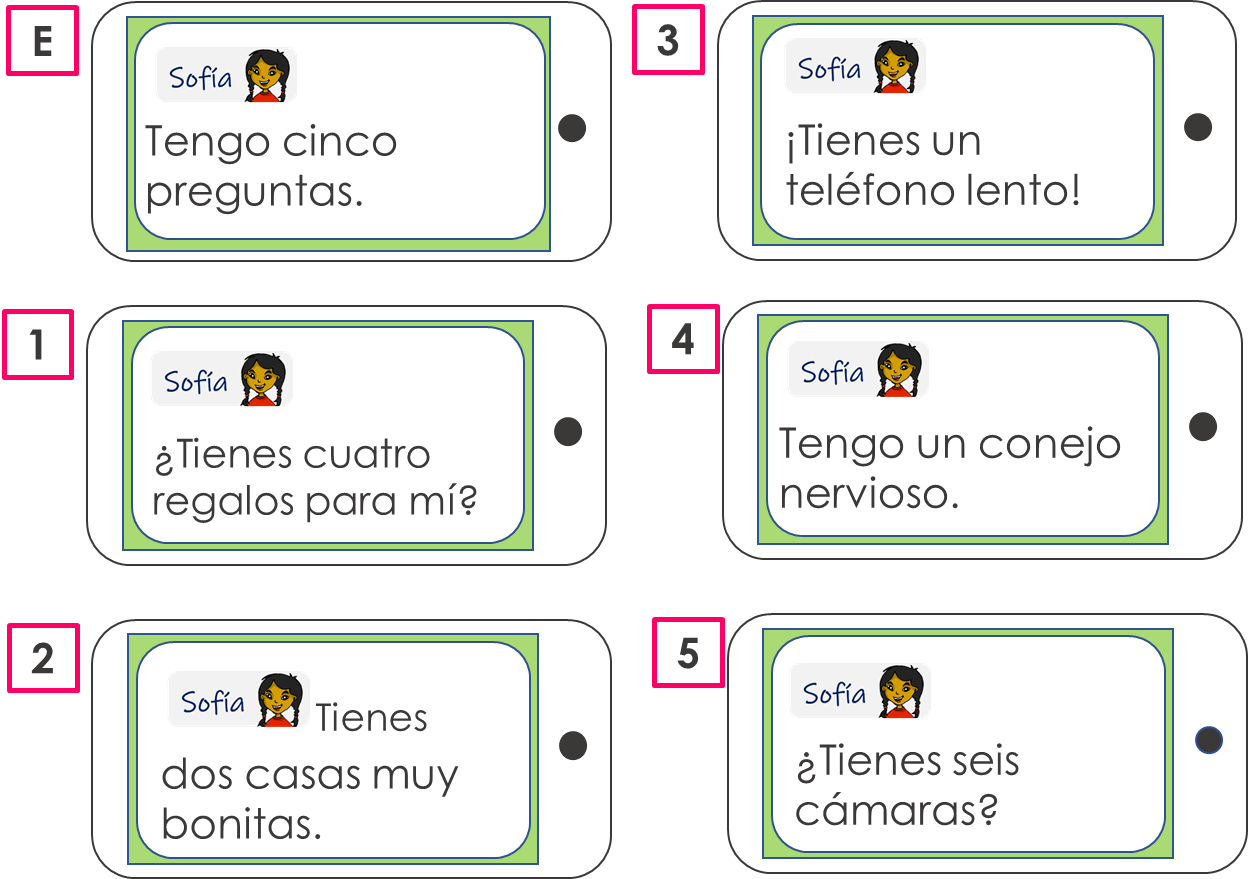 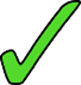 manda = she sends
para mí = for me
Escribe en inglés. Can you get at least 15 points?
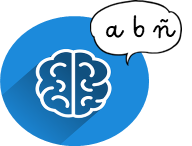 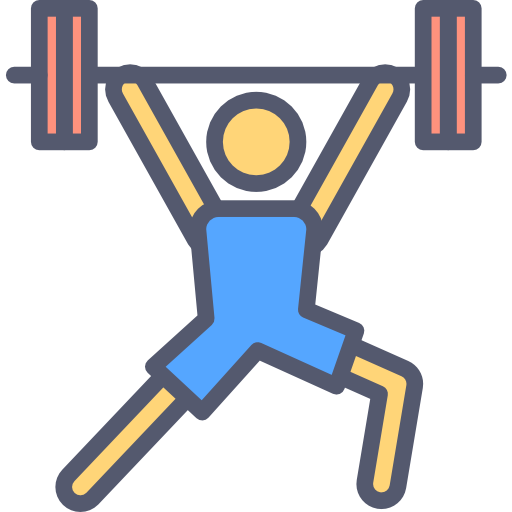 x3
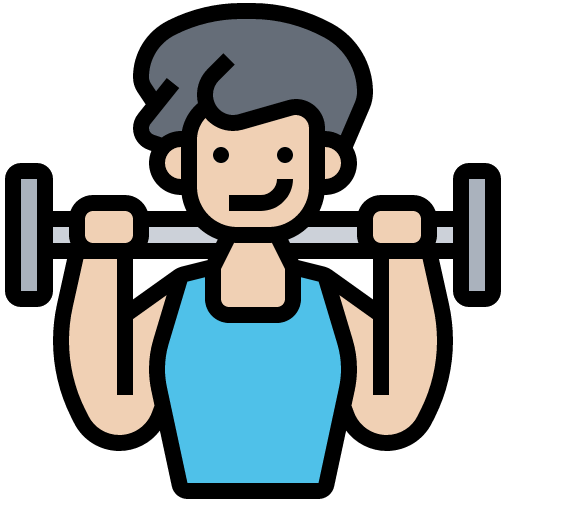 x2
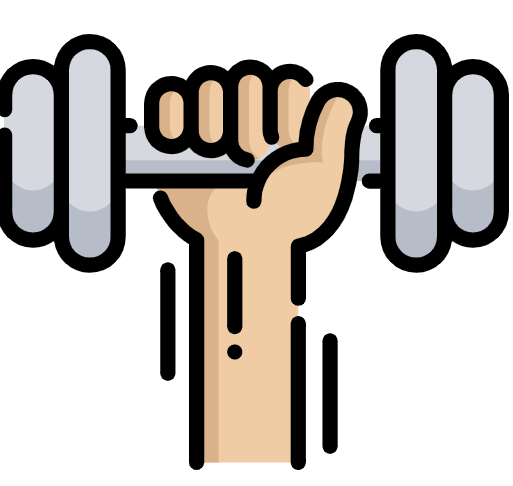 x1
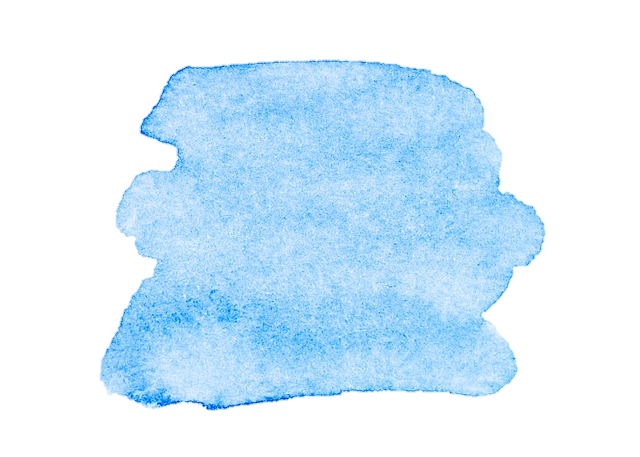 35
Saying what I and others do
Rojo term 2
Rojo term 2 week 7
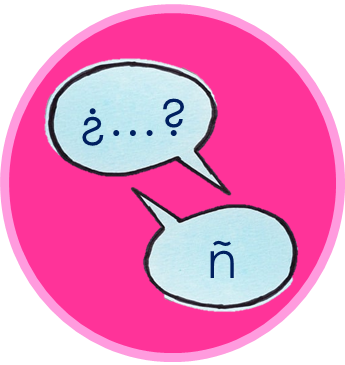 escribir
Escribe un número en secreto (1-8).
Tu compañero/a, adivina.
adivina = guess
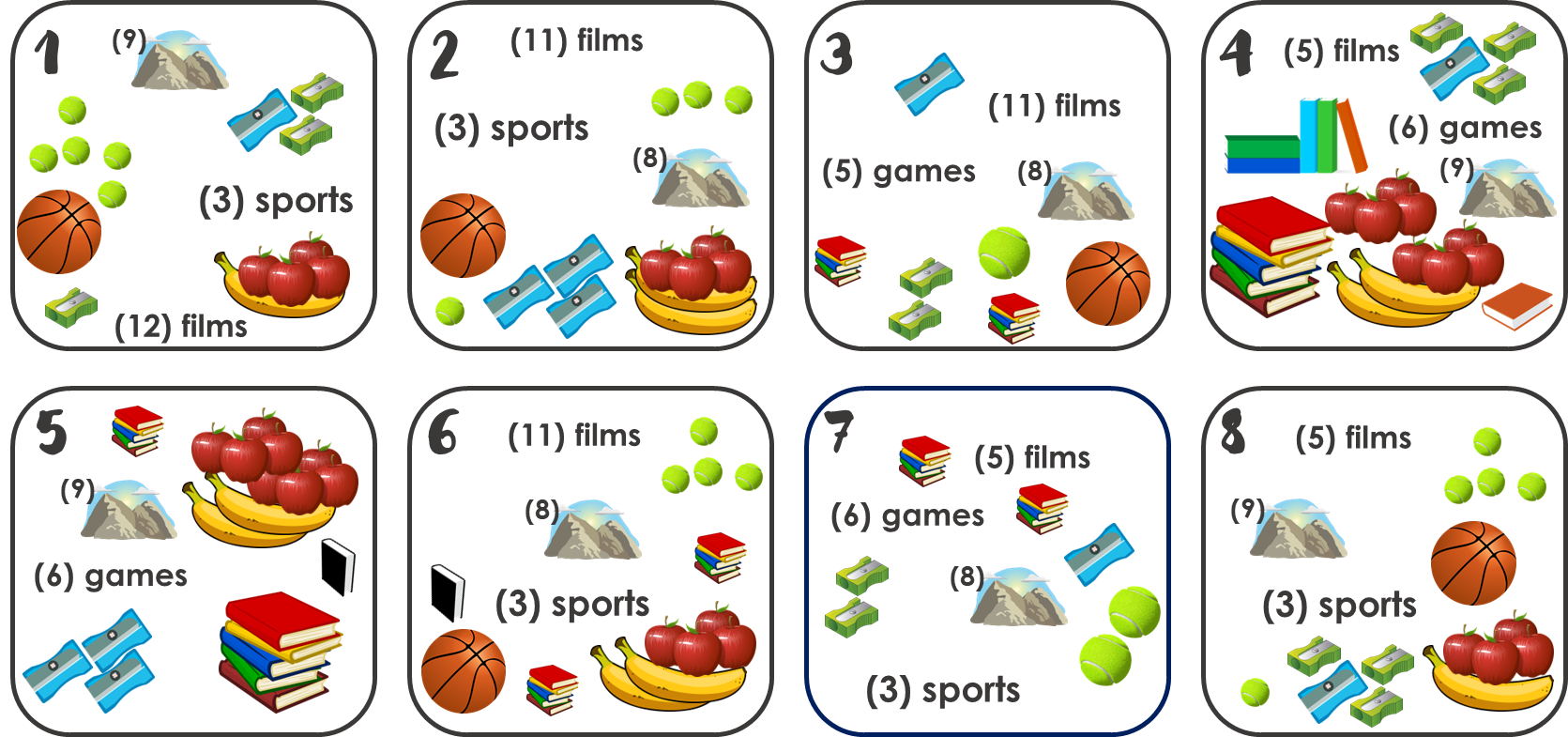 7
¡No…👎!
¿Tienes [number] [item] ?
¡Sí…😊!
to make the nouns plural by adding an 
‘s’ to the end of the noun ending in 
–o, -a or –e.
hablar
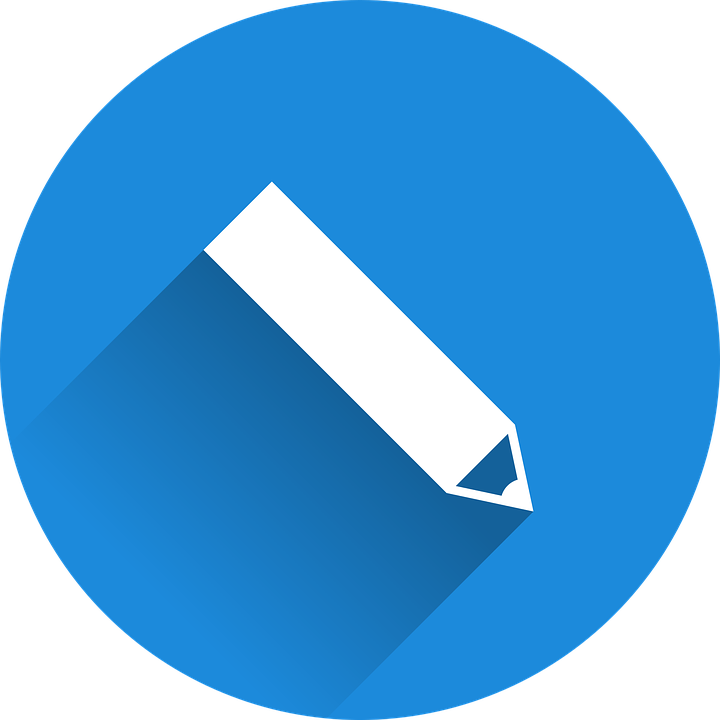 Escribe en español. Can you get at least 15 points?
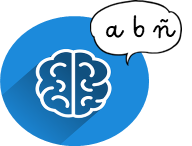 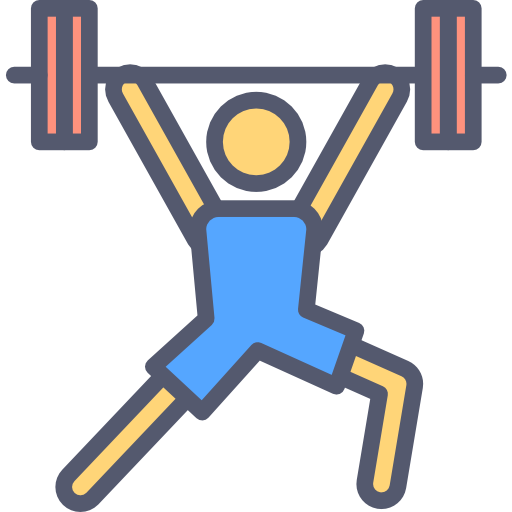 x3
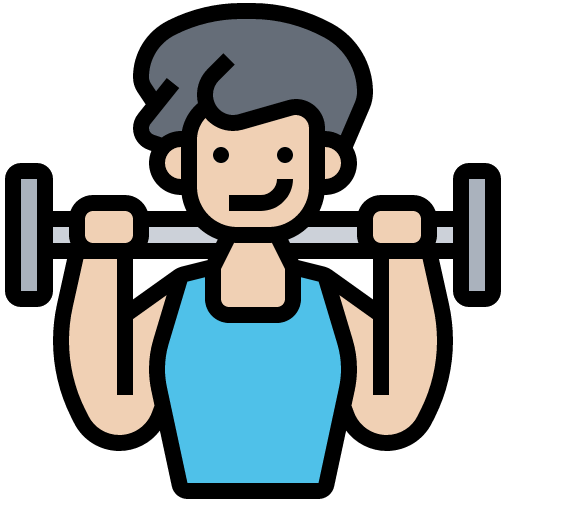 x2
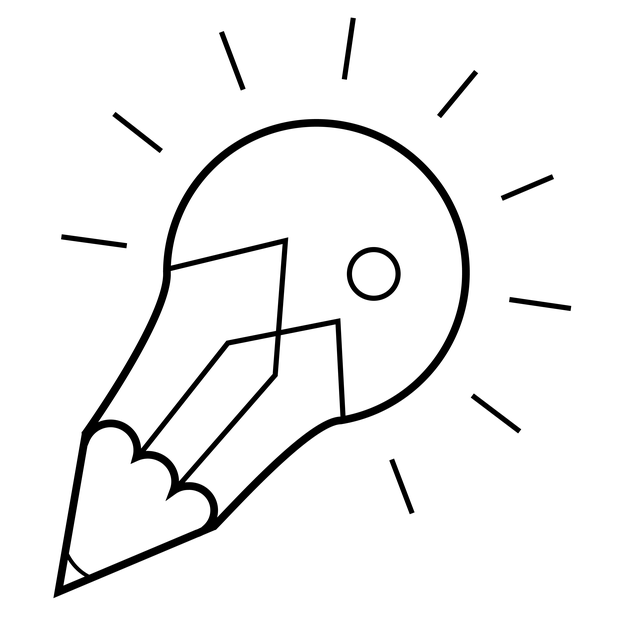 Remember
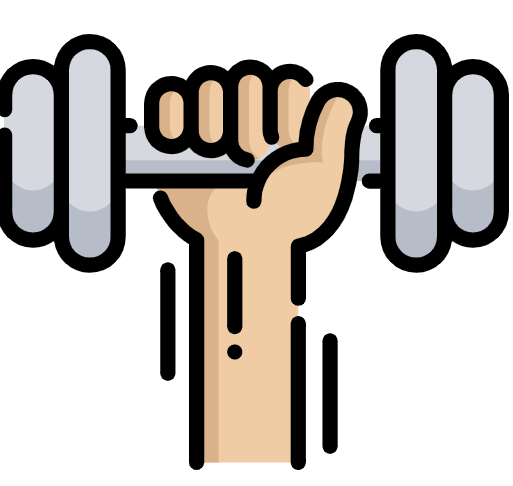 x1
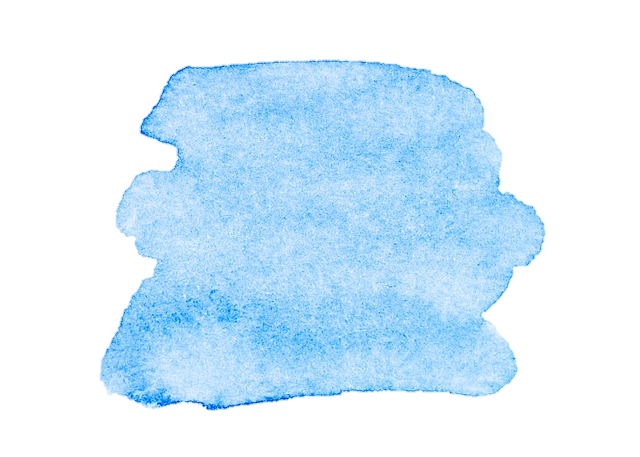 36
Saying what I and others do
Rojo term 2
Rojo term 2 week 8
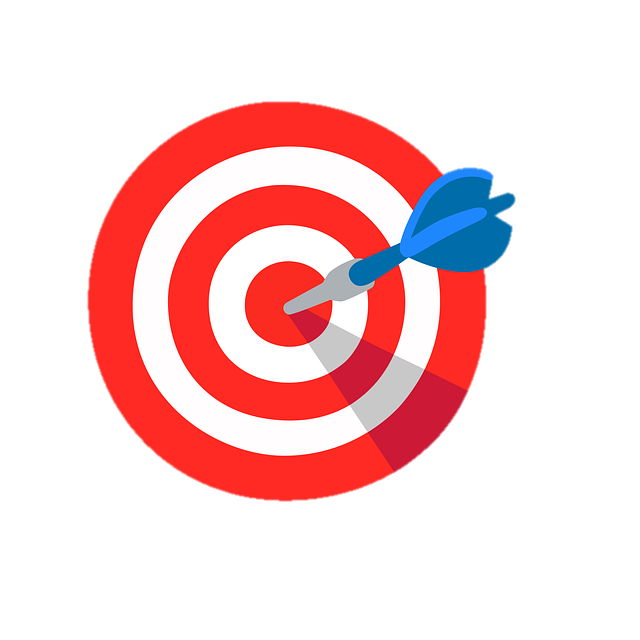 Using ‘hay’, to say how many things there are.
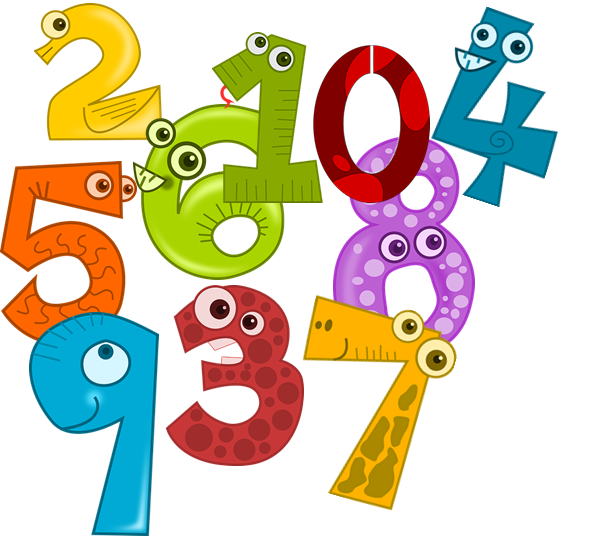 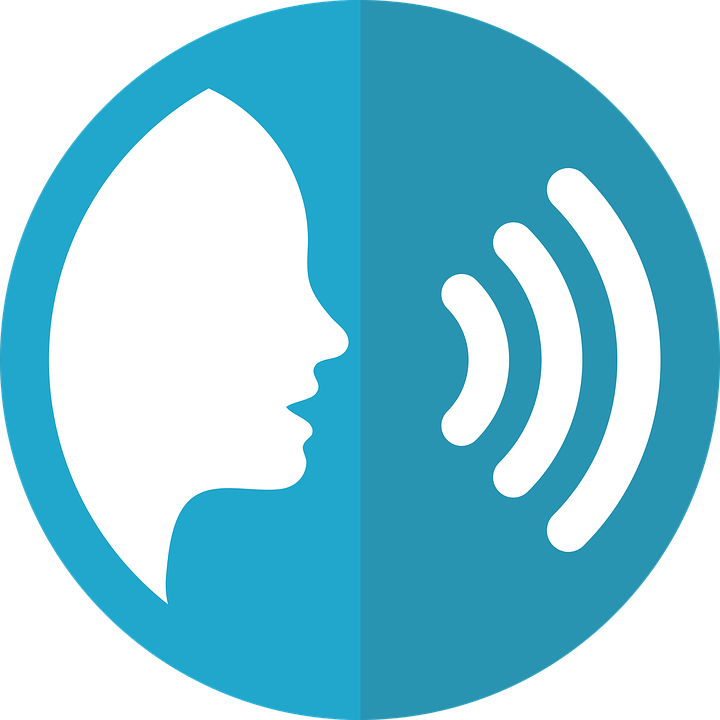 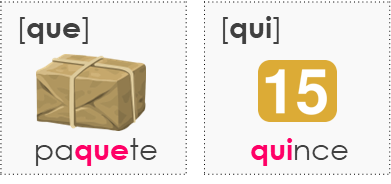 pronunciar
Using ‘unos’ and ‘unas.
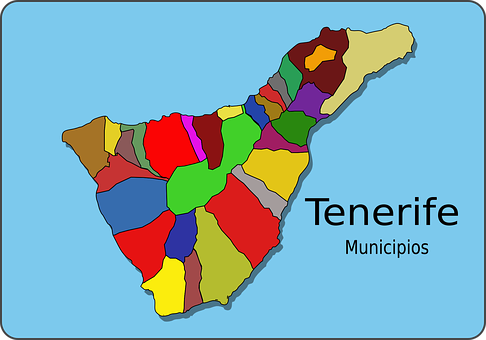 8
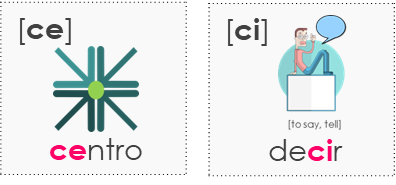 El carnaval
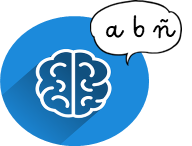 Write down the key language for this week.
vocabulario
Talking about things in the plural
[Indefinite articles: unos / unas]
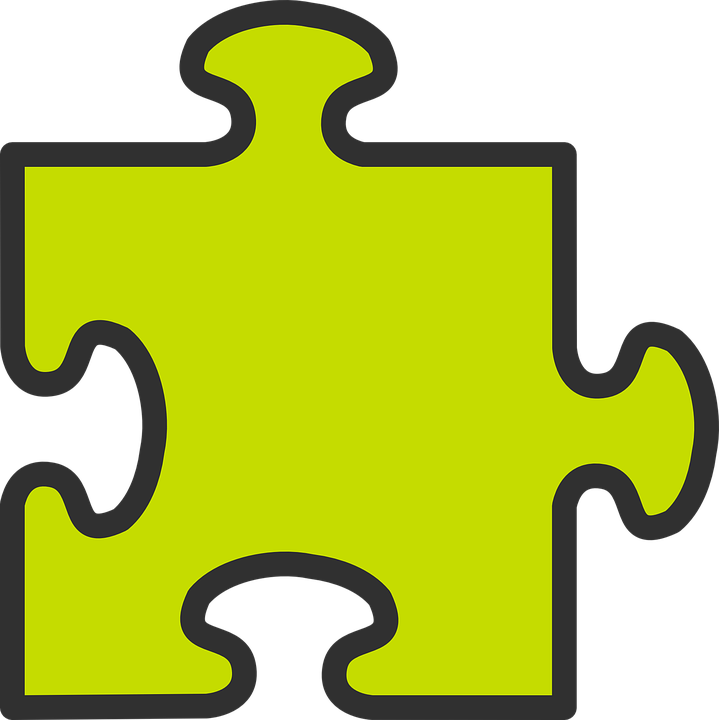 gramática
To mean ‘a/an’, use either un or una.
un libro
una pregunta
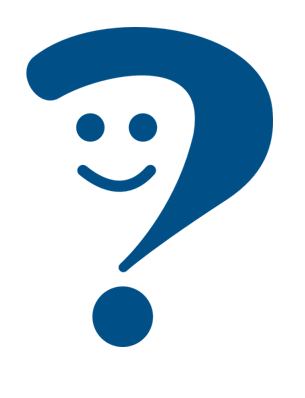 a book
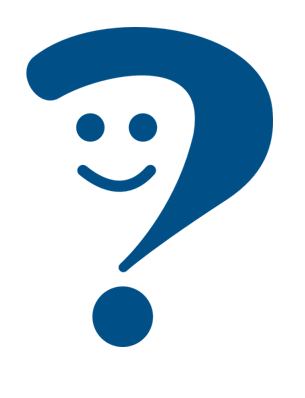 a question
To mean ‘some’ before a plural noun, use ‘unos’ or ‘unas’.
unos libros
unas preguntas
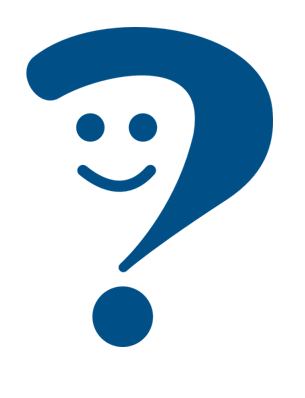 some books
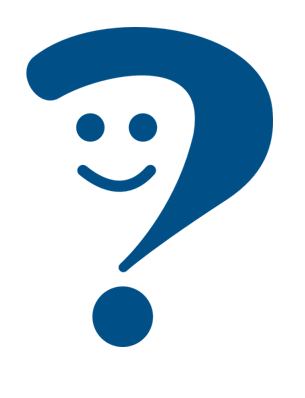 some questions
To mean ‘some’ for masculine plural noun, use ‘unos’.
To mean ‘some’ for feminine plural noun, use ‘unas’.
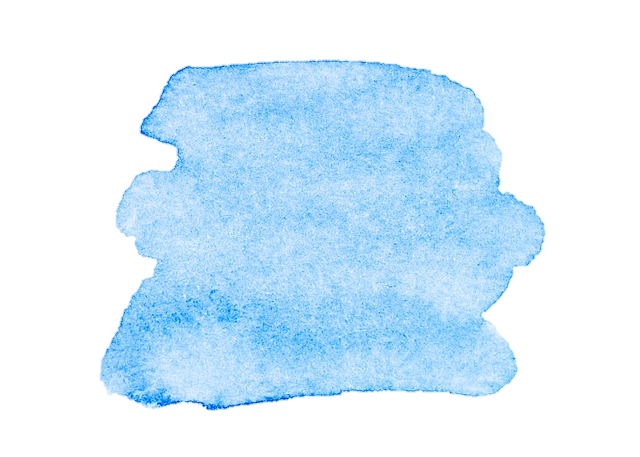 37
Saying what I and others do
Rojo term 2
Rojo term 2 week 8
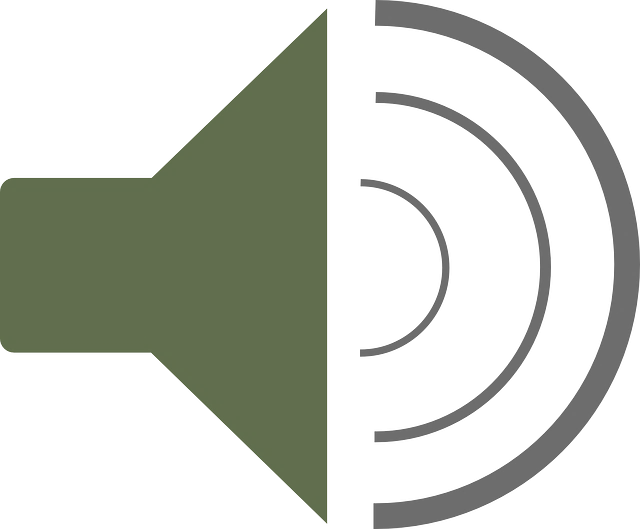 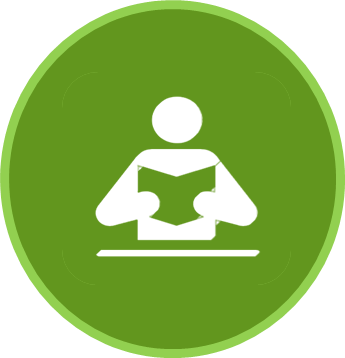 leer
La lista de Sofía. [A] Escribe I o I+.
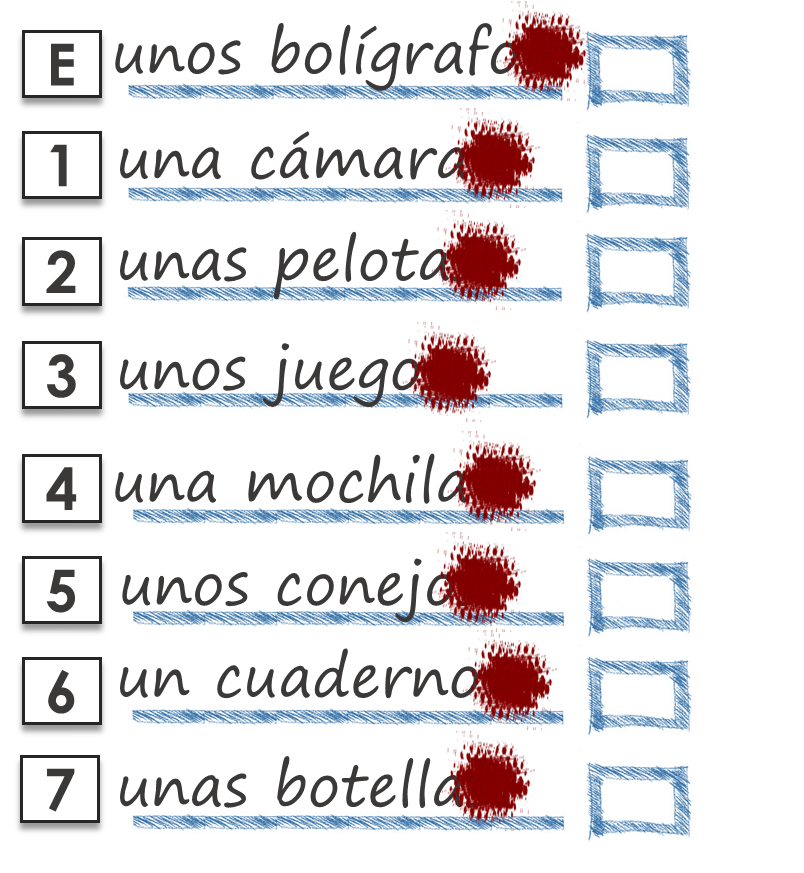 [B] Escribe el número.
1+
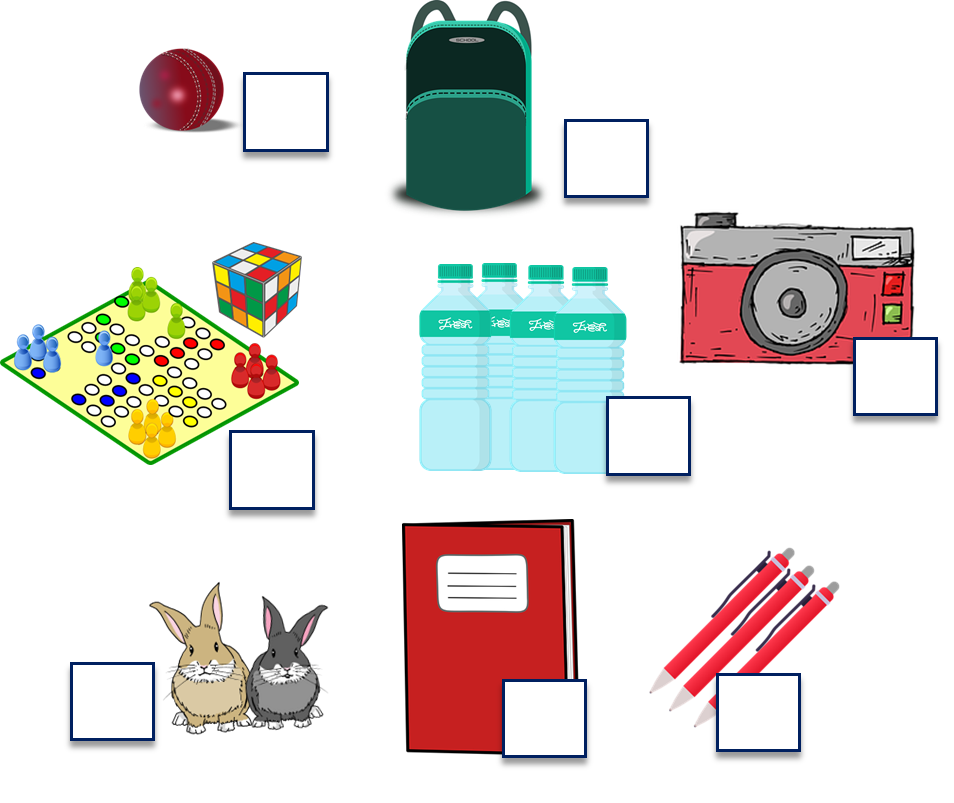 8
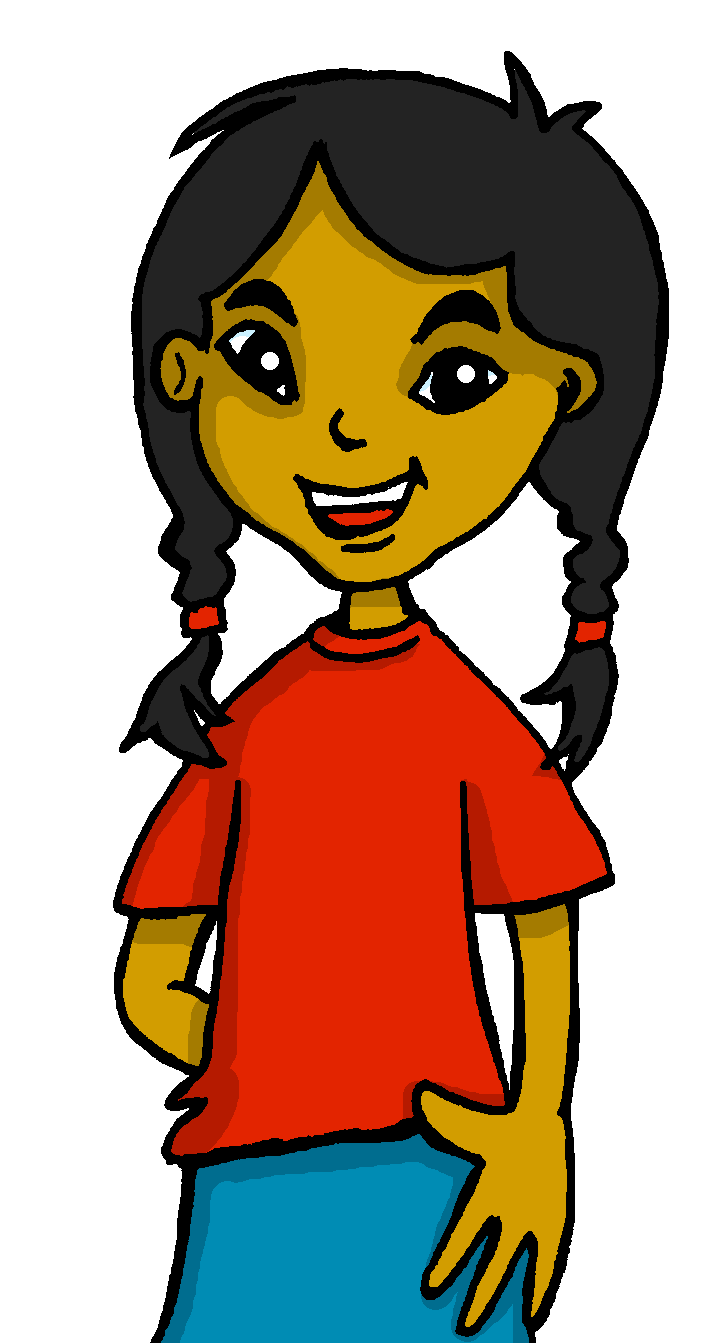 Hay
escuchar
[there is; there are]
To mean ‘there is’ or ‘there are’ in Spanish, use ‘hay’.
Use ‘hay’ with both singular and plural nouns.
Hay una respuesta.
Hay unos estuches.
There is an answer.
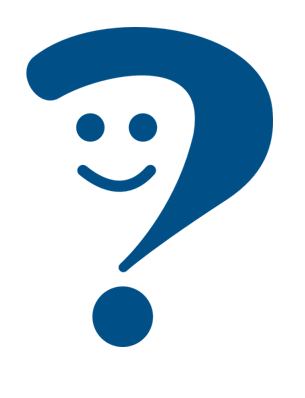 There are some pencil cases.
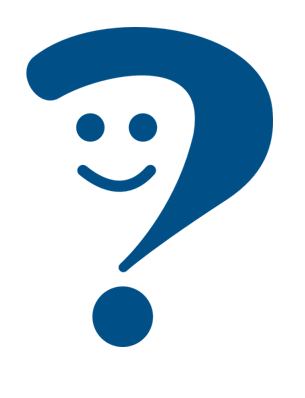 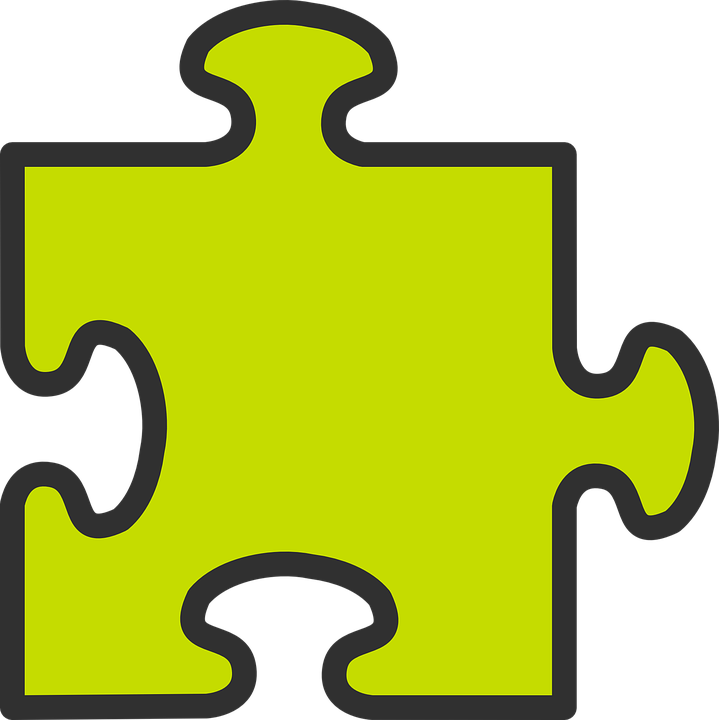 gramática
Sofía viaja* con la familia. Escucha y marca     .
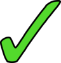 Ahora escucha y lee. ¿Es diferente? 
Escribe la palabra 📝.
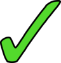 E
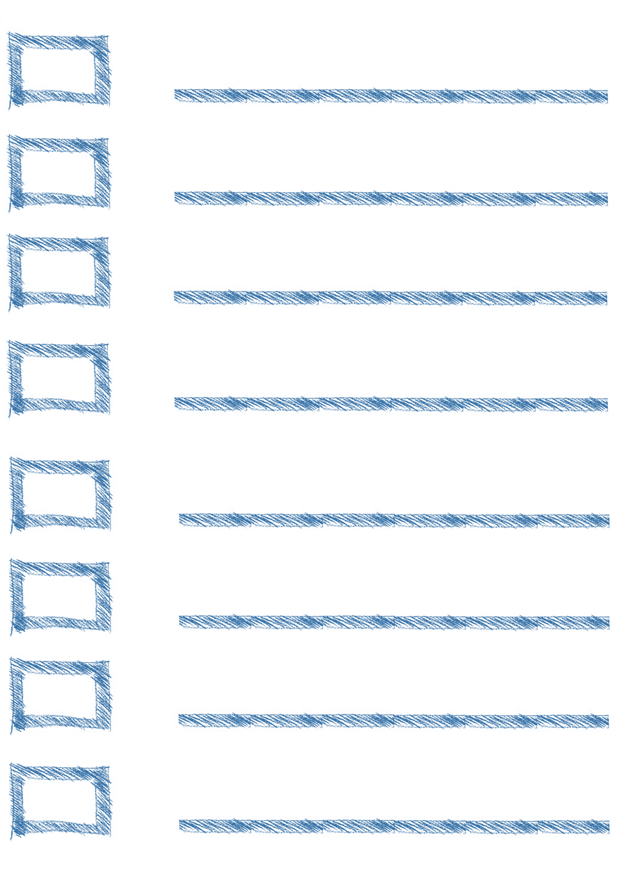 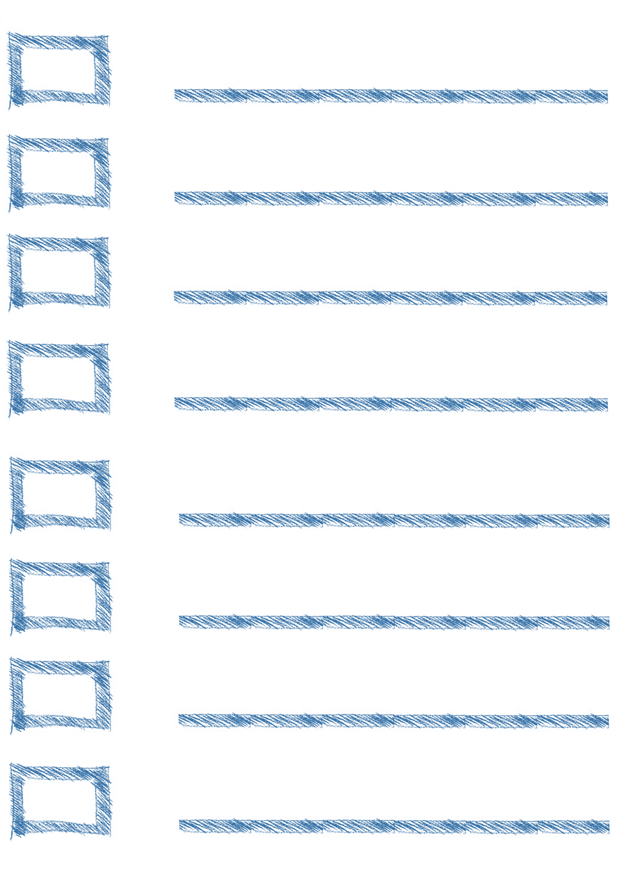 E
4
1
1
5
2
2
6
3
3
7
4
viaja = she travels
5
6
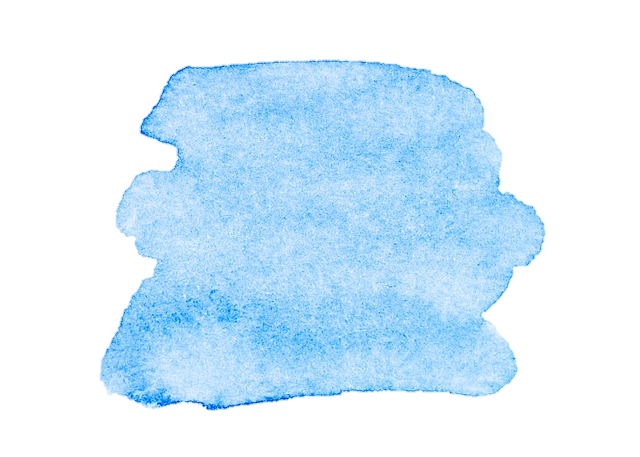 38
7
Saying what I and others do
Rojo term 2
Rojo term 2 week 8
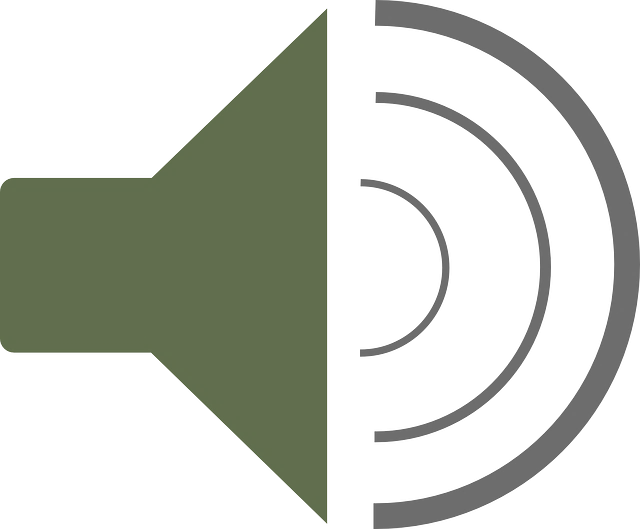 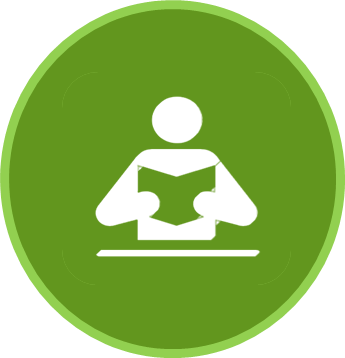 ¿Cuántos? | ¿Cuántas?
leer
[How many?]
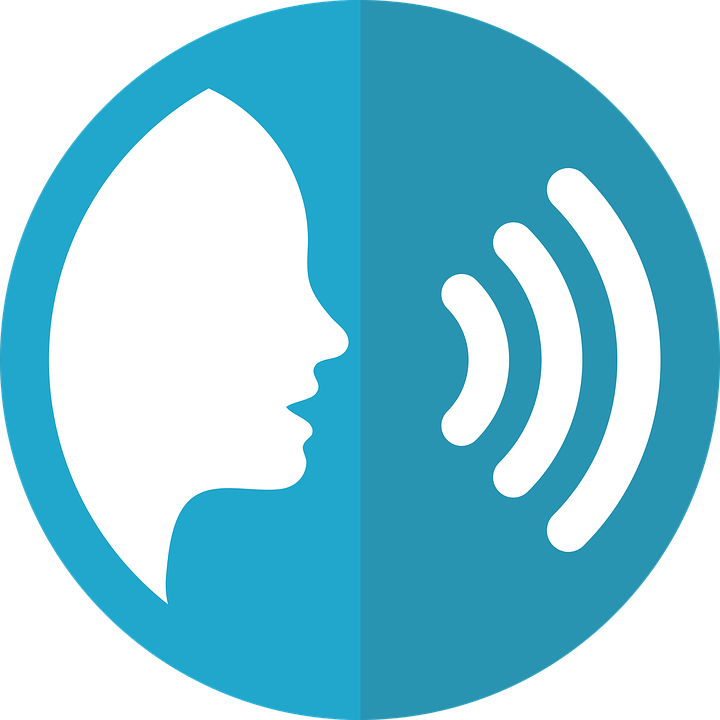 The question word ‘¿cuántos?’ & ‘¿cuántas?’agrees with the gender and number of the noun it describes.
pronunciar
Use ‘¿cuántos?’ with masculine plural nouns, and ‘¿cuántas?’ with feminine plural nouns.
8
¿Cuántas botellas hay?
¿Cuántos bolígrafos hay?
How many bottles are there?
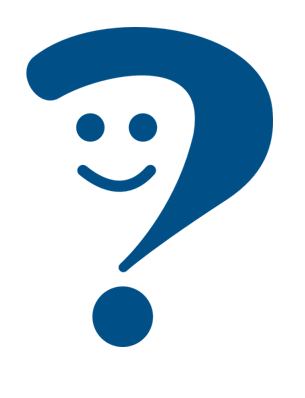 How many pens are there?
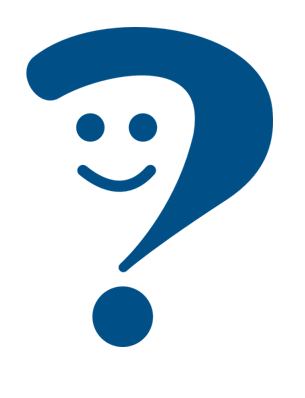 [A] Escucha las palabras y clasifica*.
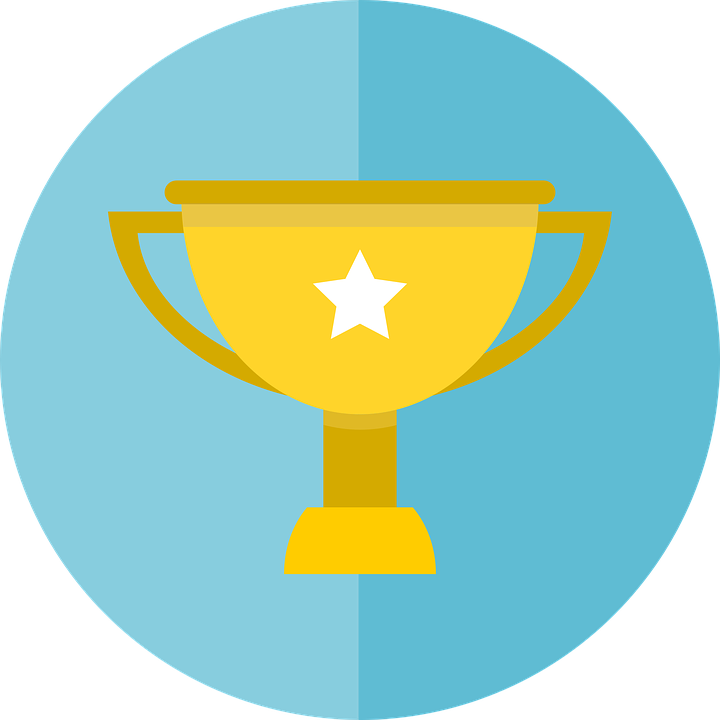 ¡Escribe la palabra 📝 !
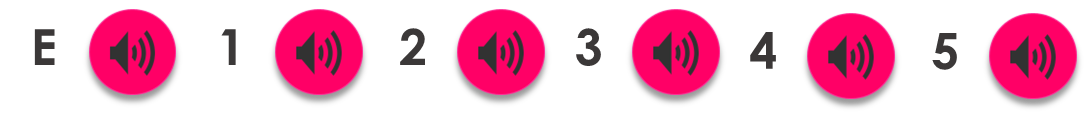 escuchar
___________ es una ciudad* de Perú.
___________ es la capital* de Ecuador.
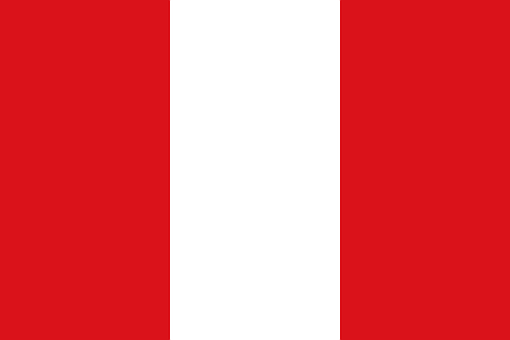 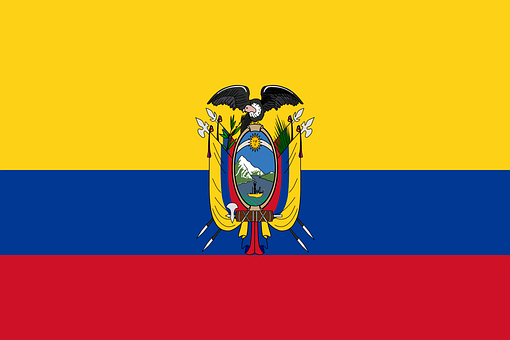 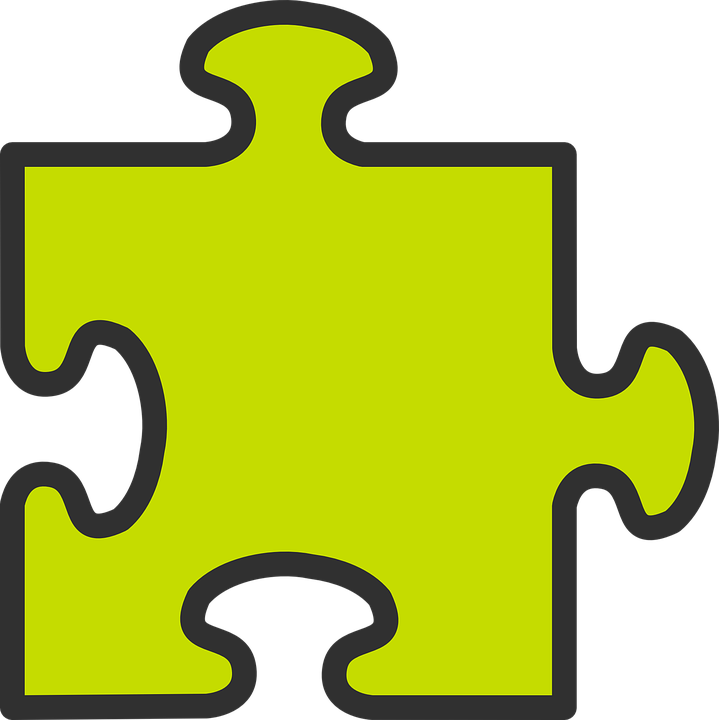 gramática
la ciudad = city | la capital = capital
[B] Practica el trabalenguas      .
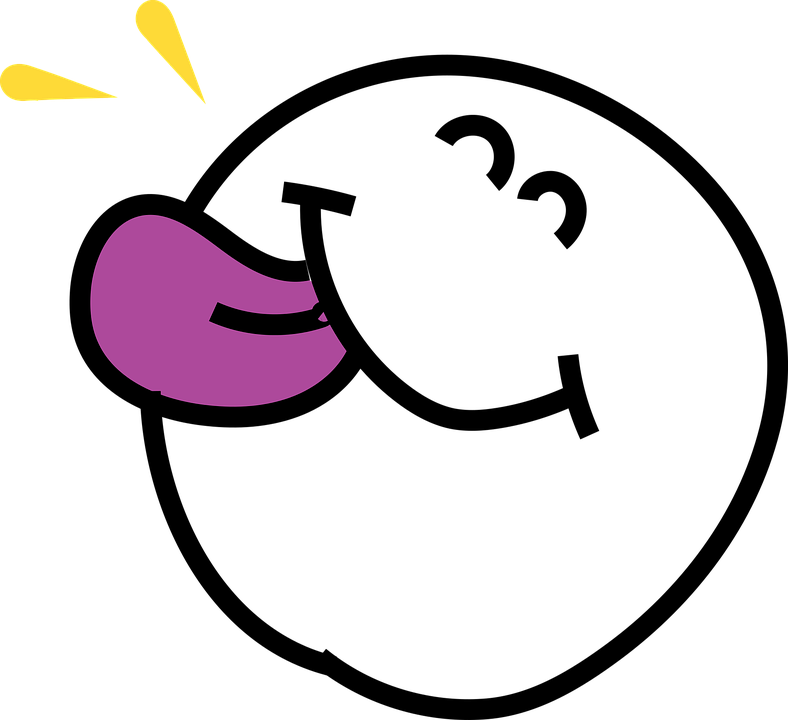 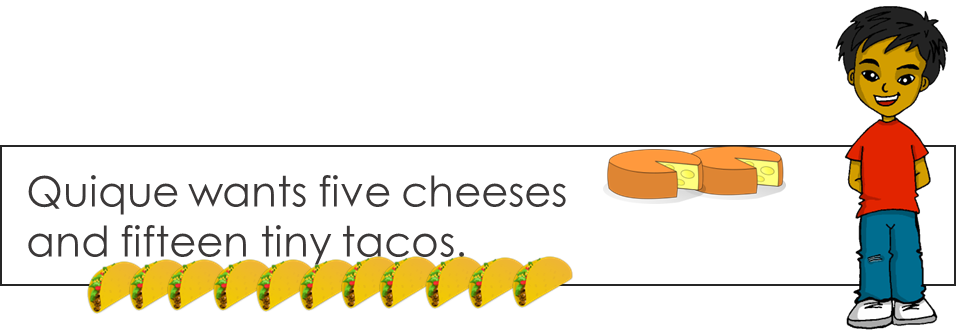 Quique quiere cinco quesos y quince taquitos chiquitos.
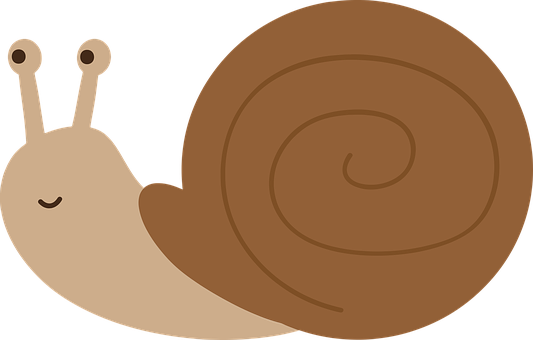 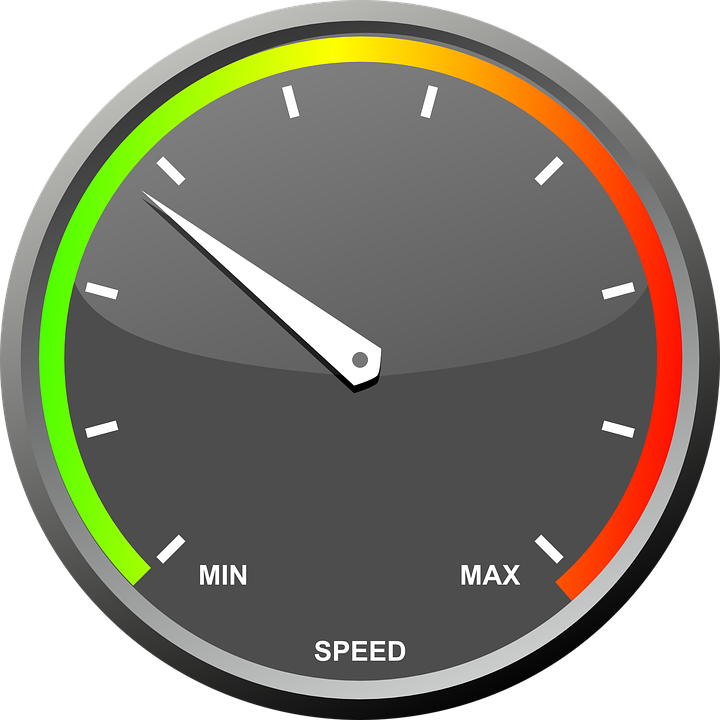 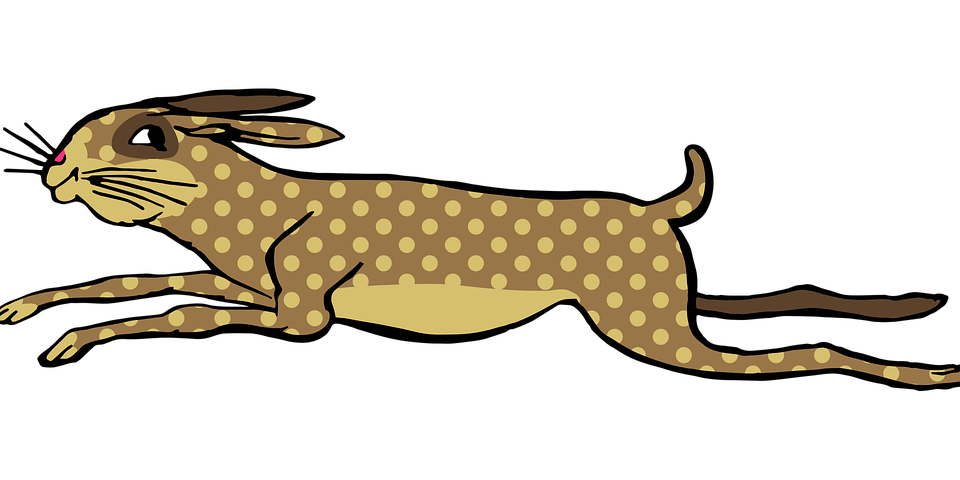 la suma = sum	
más = plus       menos = minus
igual a = equals
[A] Lee las sumas y escribe el resultado.
E
3
4
1
2
5
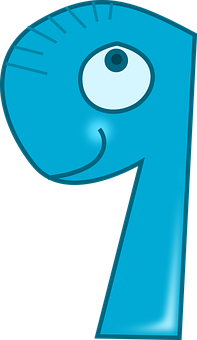 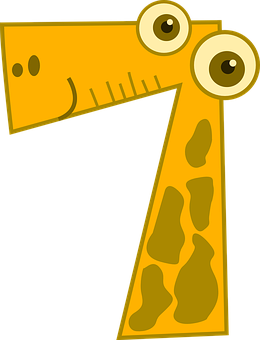 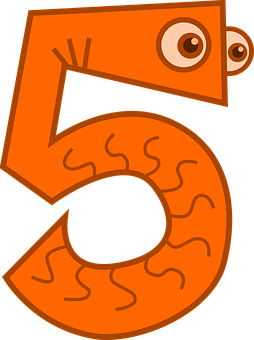 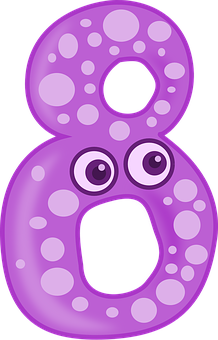 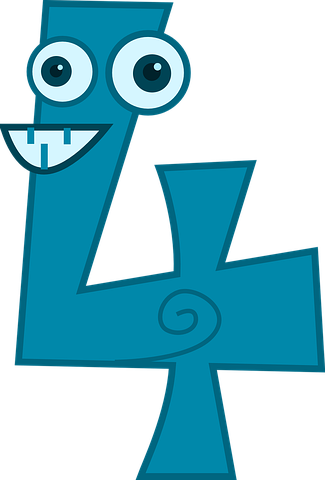 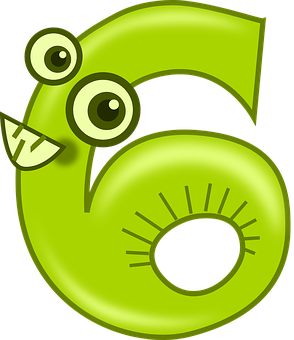 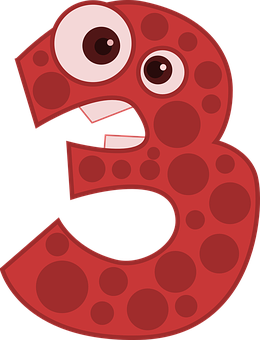 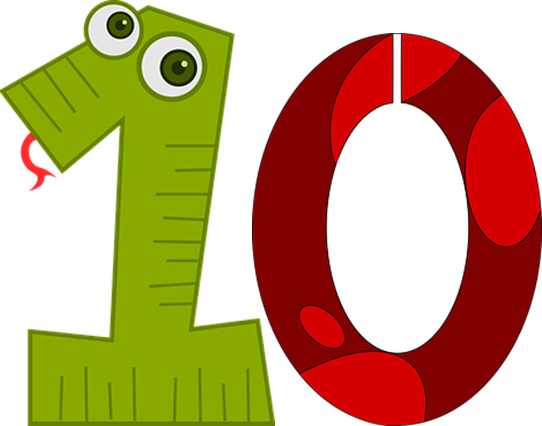 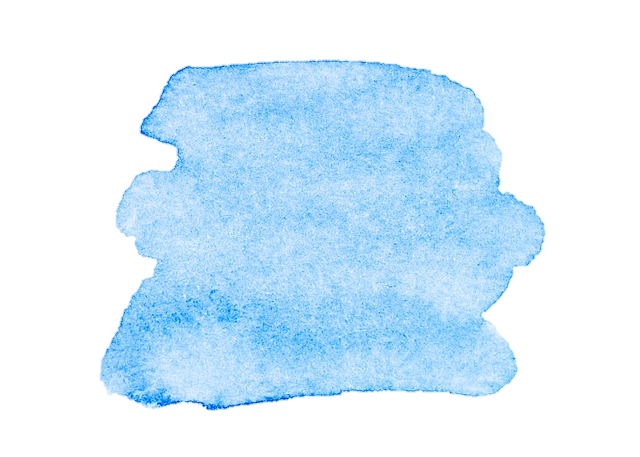 39
Saying what I and others do
Rojo term 2
Rojo term 2 week 8
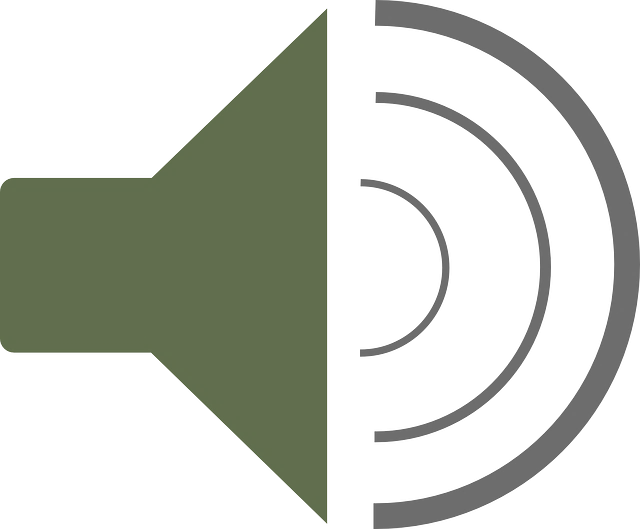 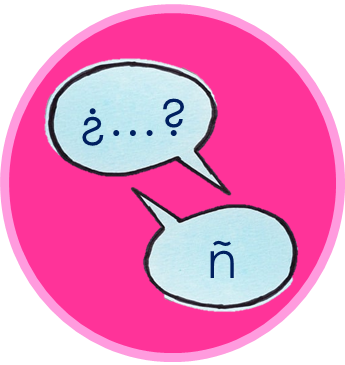 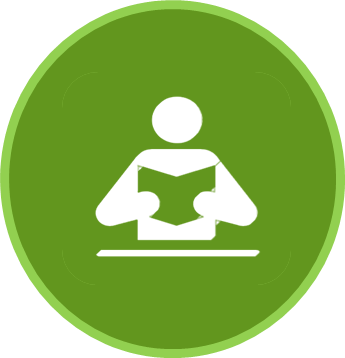 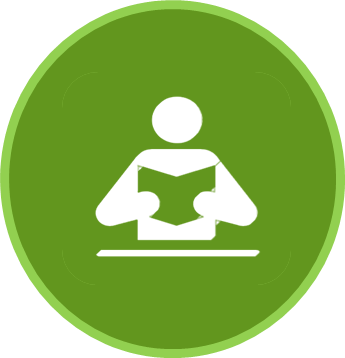 [B] Continúa la serie.
leer
leer
3
4
E
1
5
6
2
8
[A] Lee y busca el vocabulario.
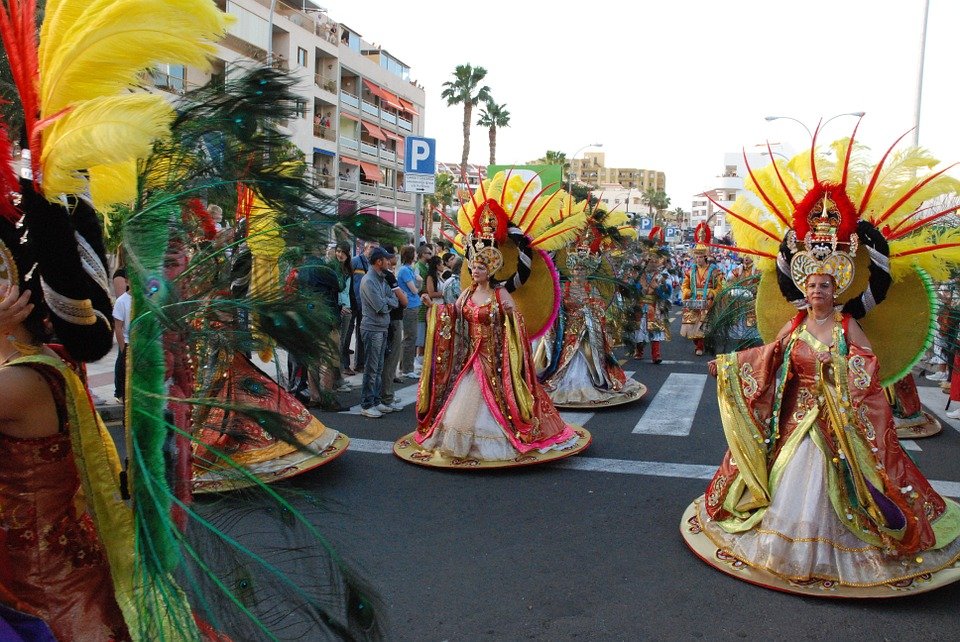 Las Islas Canarias es un grupo de islas al oeste de África.  
  Hay siete islas en total. 
  En Tenerife hay un carnaval muy importante en febrero.
1
2
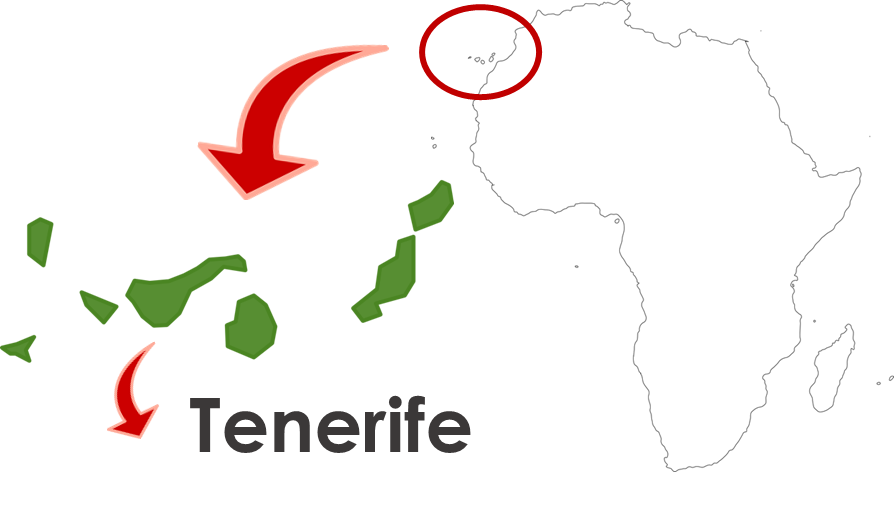 3
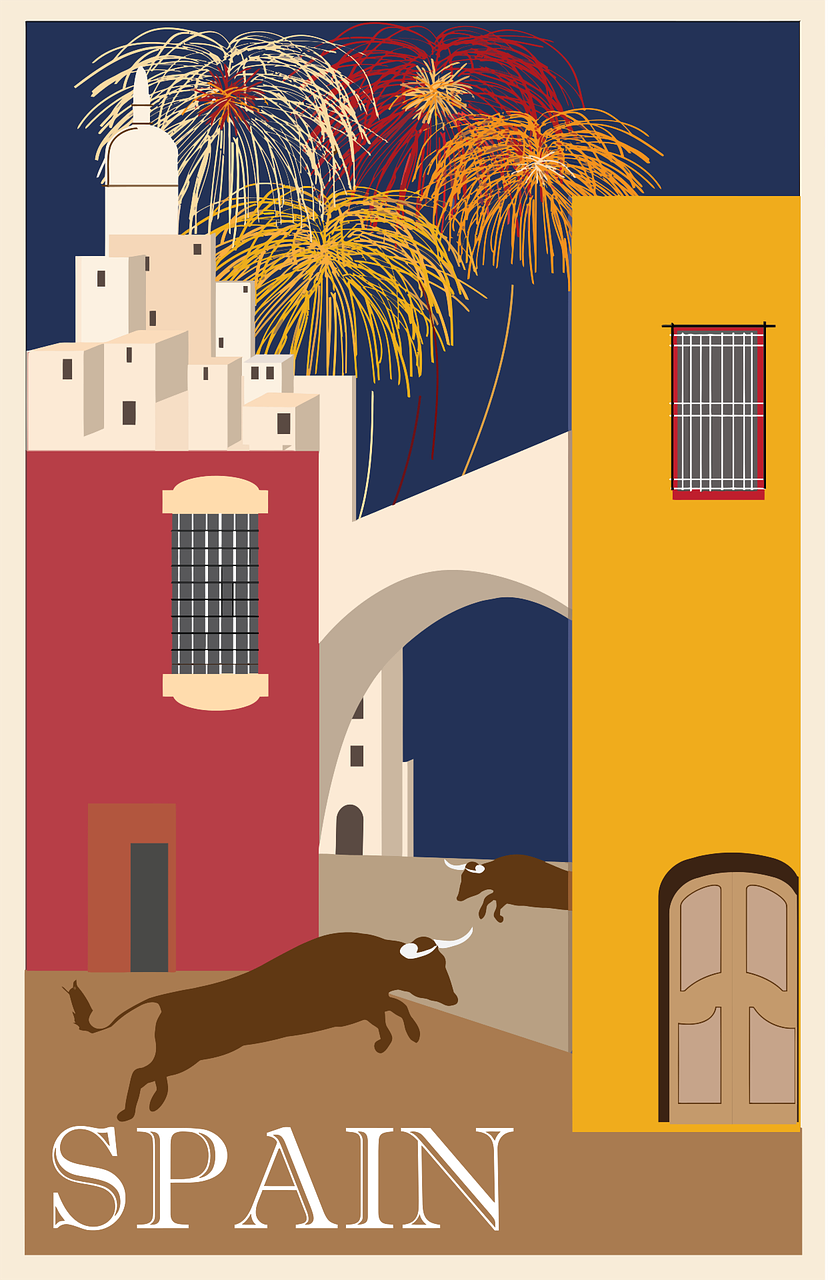 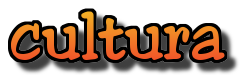 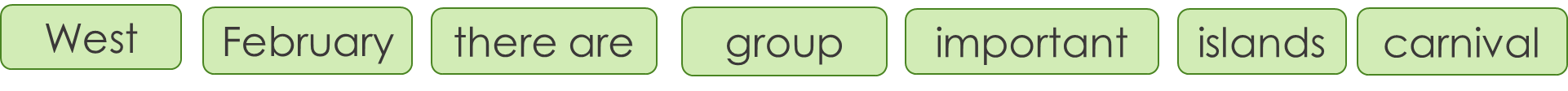 escuchar
hablar
[B] Escucha y escribe en inglés.
3
E
4
1
2
5
Escribe en inglés. Can you get at least 15 points?
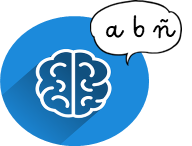 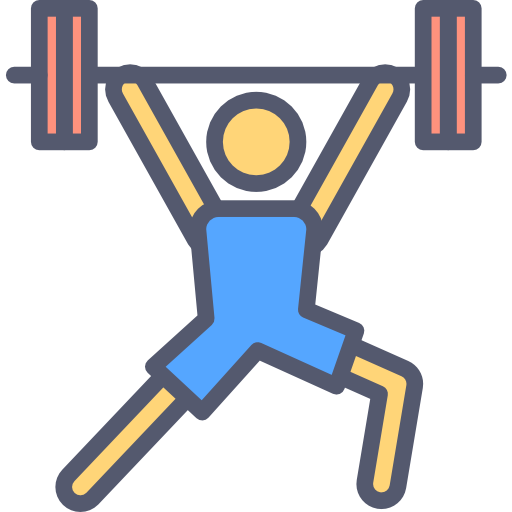 x3
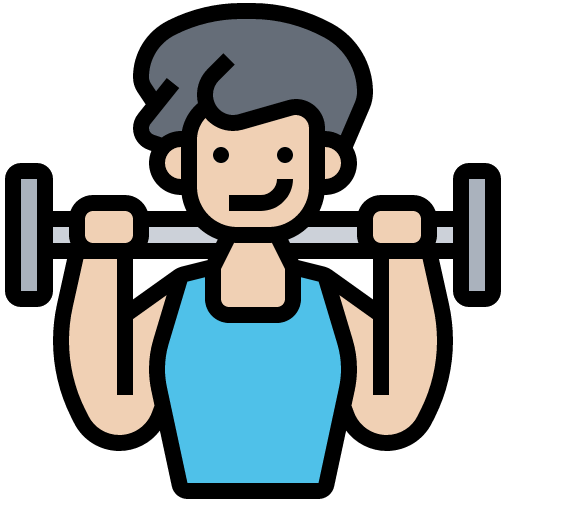 x2
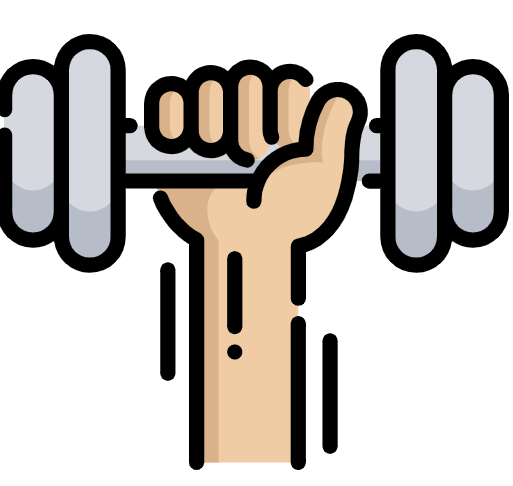 x1
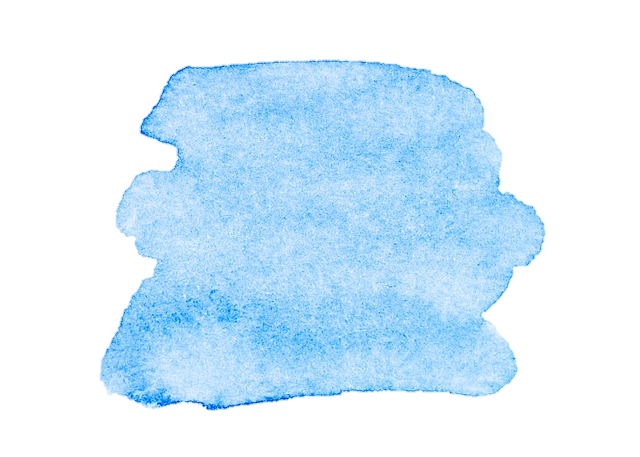 40
Saying what I and others do
Rojo term 2
Rojo term 2 week 8
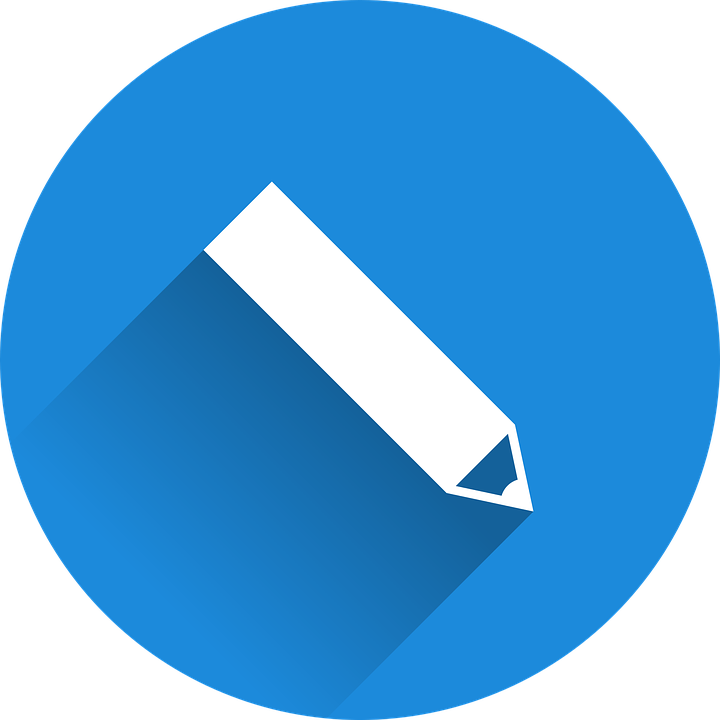 escribir
escribir
Escribe en español. Can you get at least 15 points?
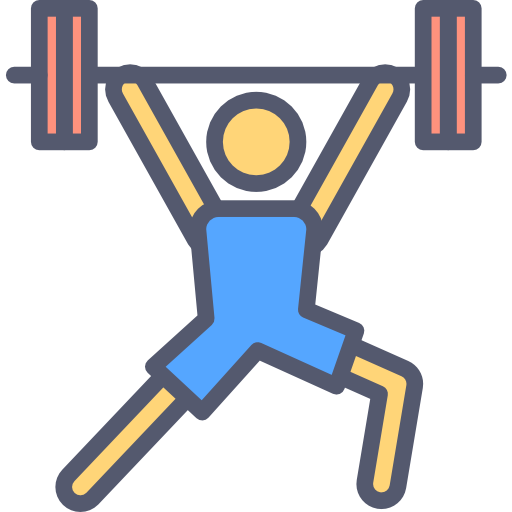 x3
8
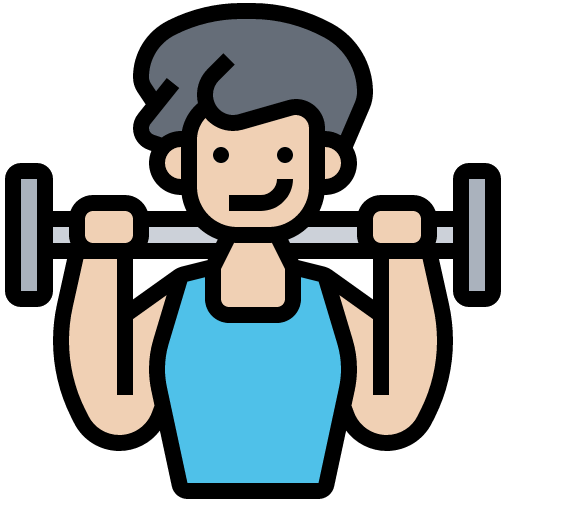 x2
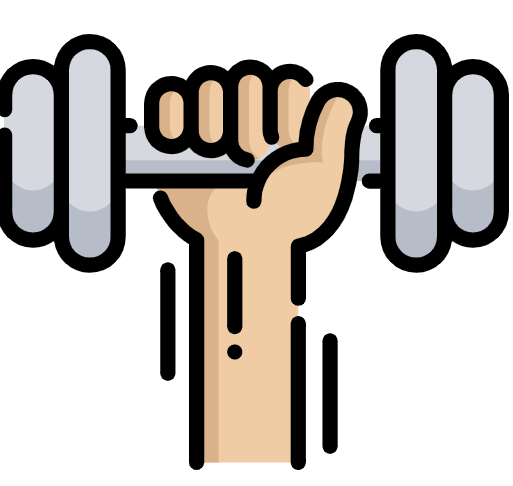 x1
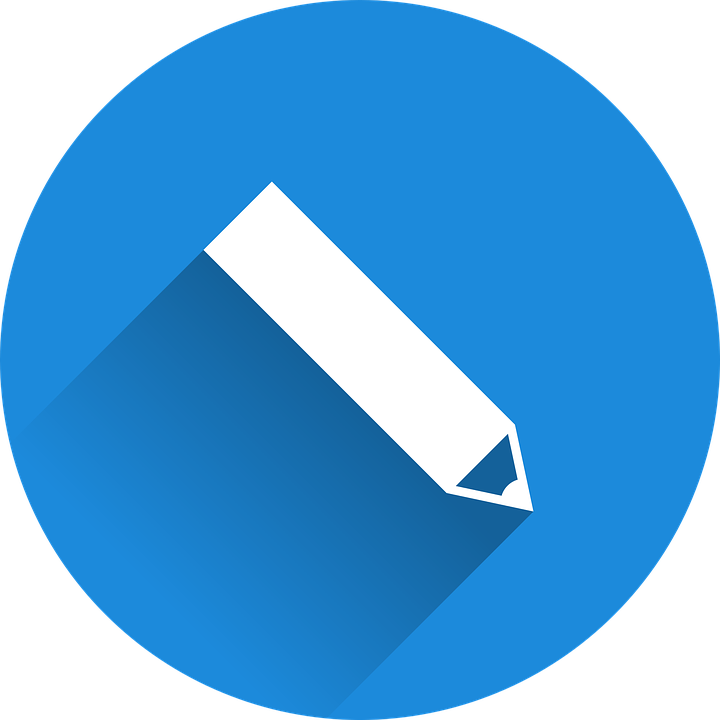 Escribe en español. You can use the words to help you.
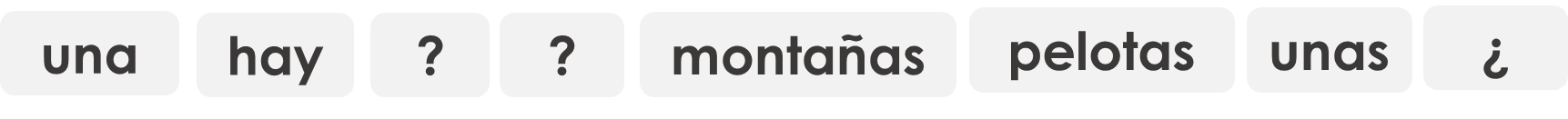 _________________________________
There is a question.
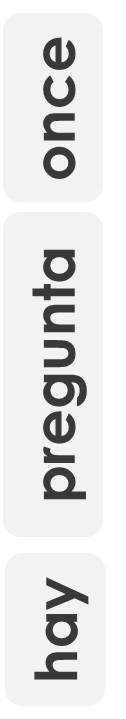 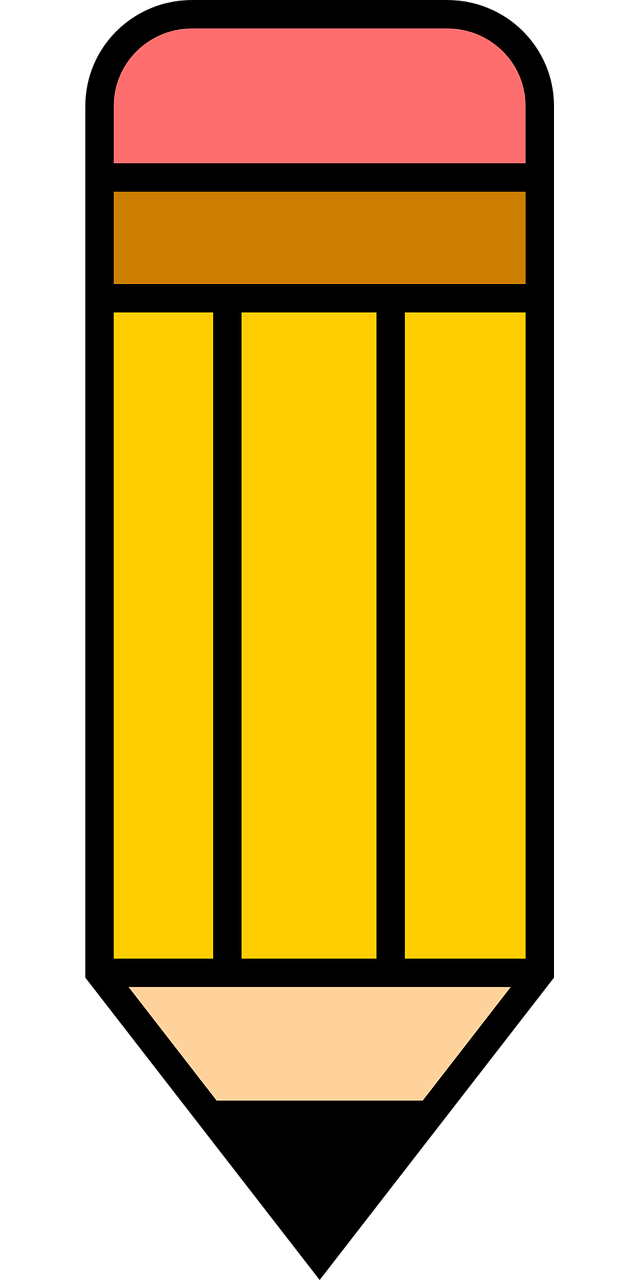 There are some answers.
_____________________________
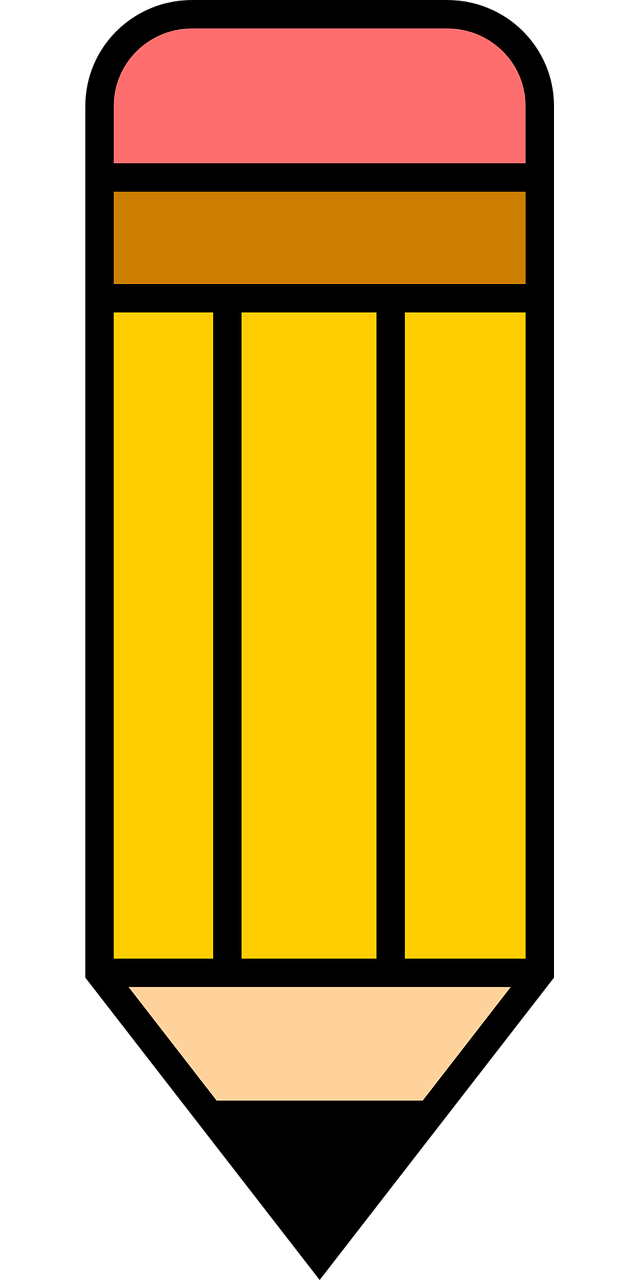 There are 11 mountains.
______________________________
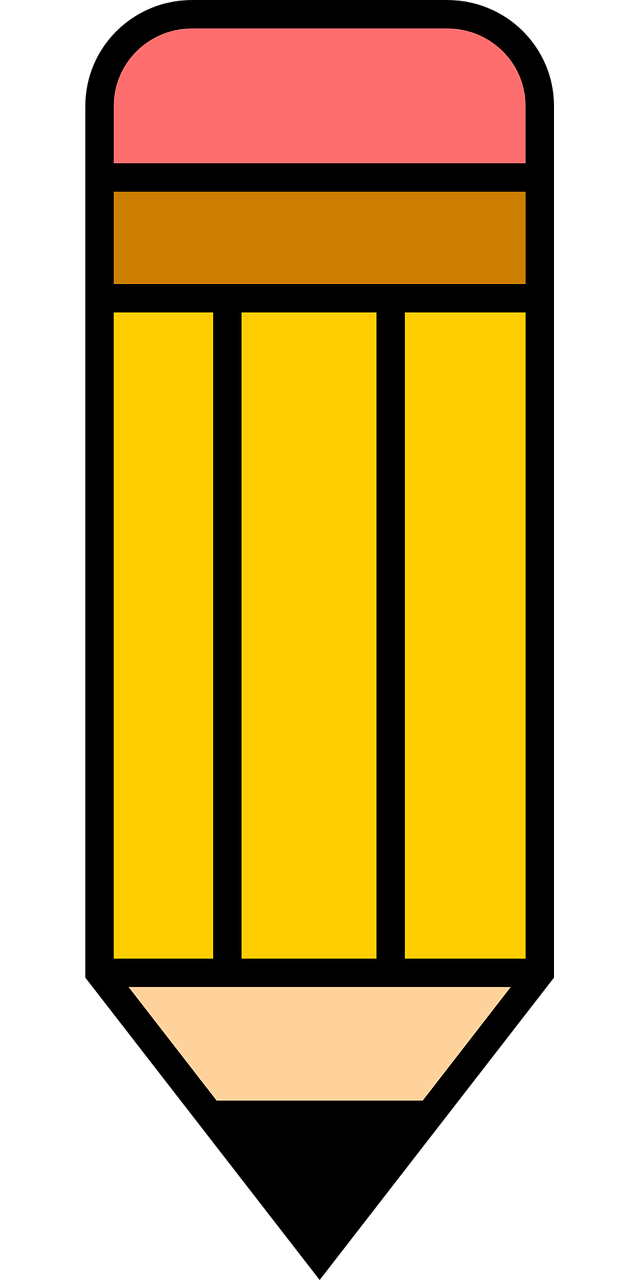 How many balls are there?
_____________________________________________
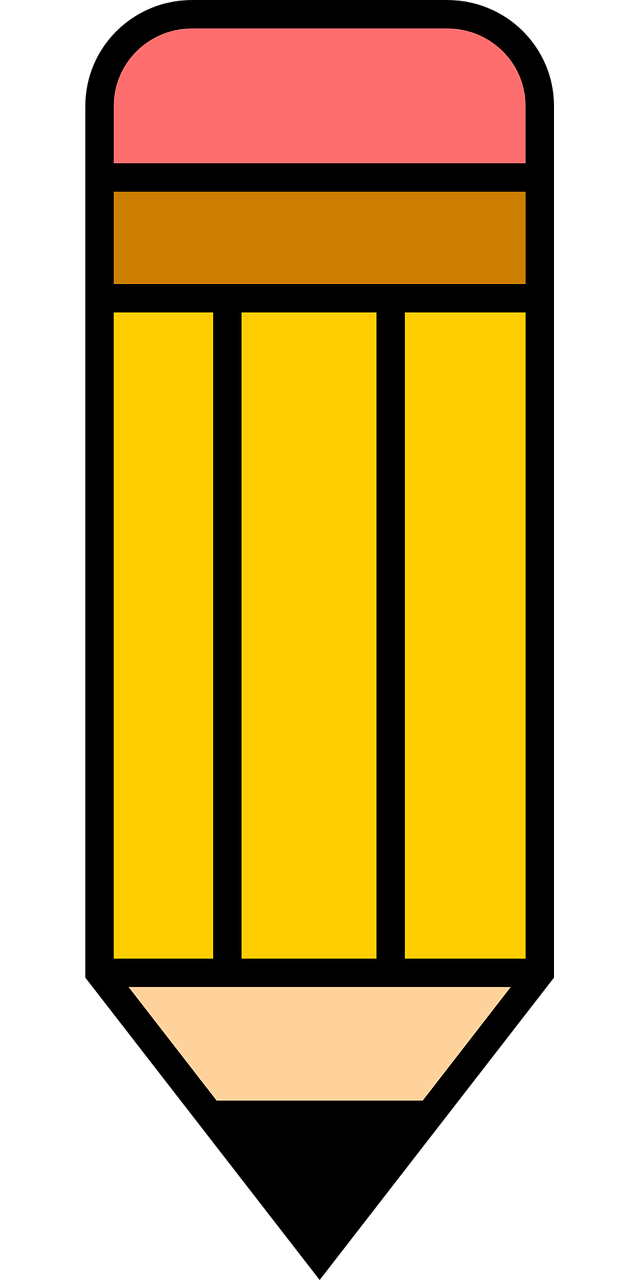 How many games are there?
_____________________________________________
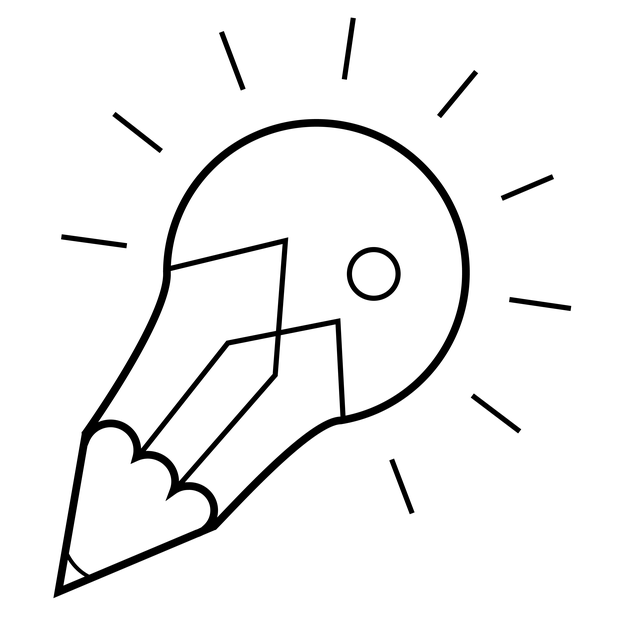 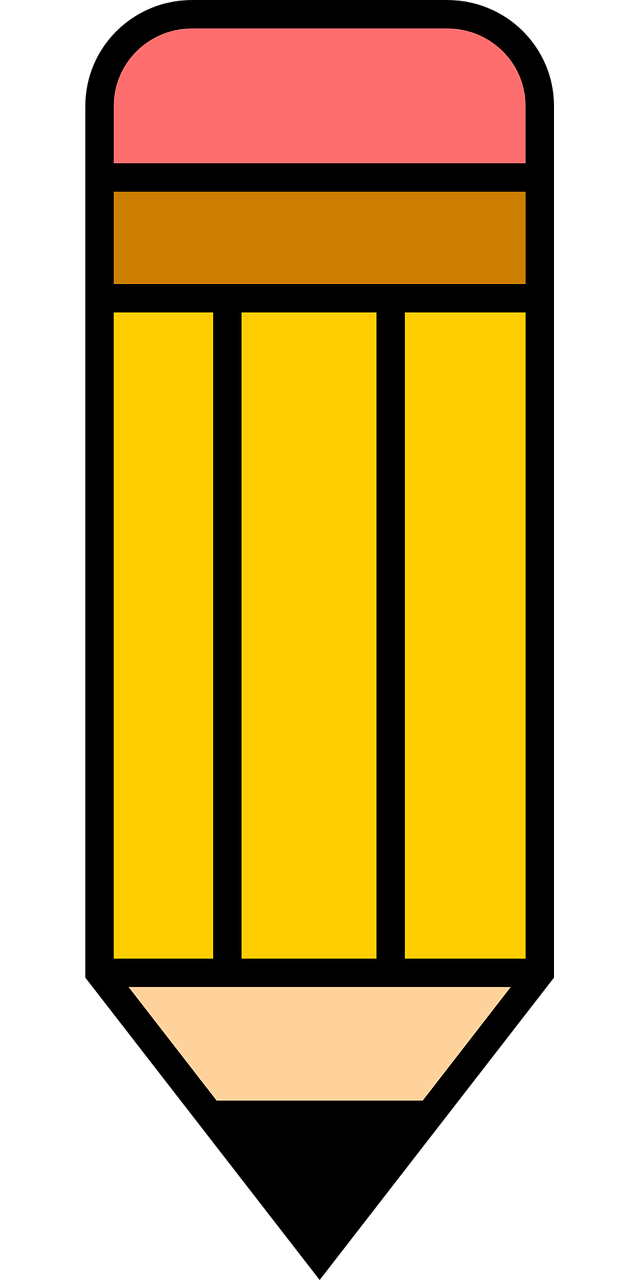 Don’t
forget capital letters and full stops!
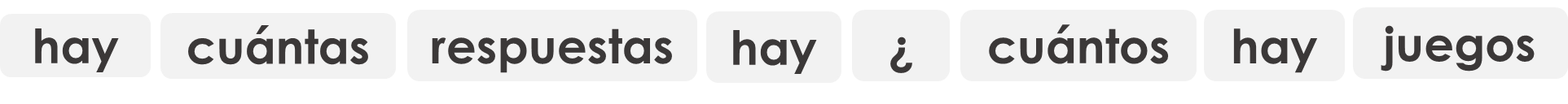 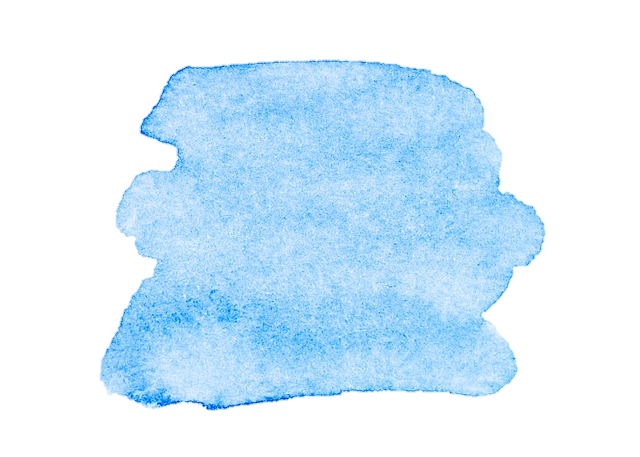 41
Saying what I and others do
Rojo term 2
Rojo term 2 week 9
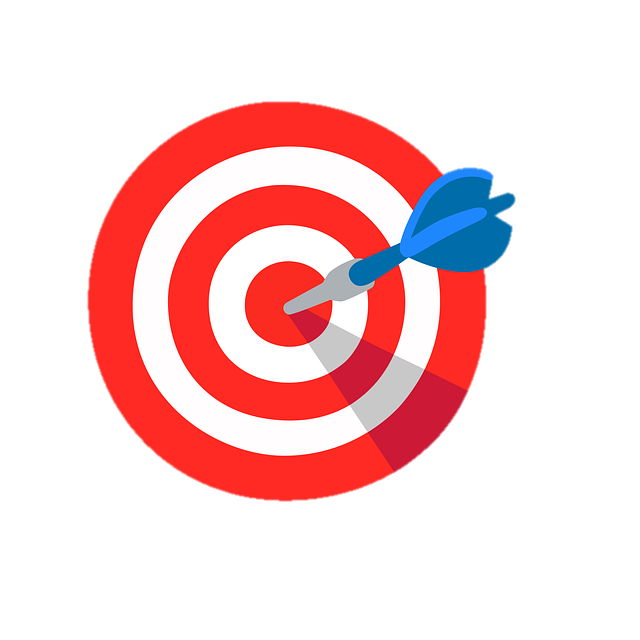 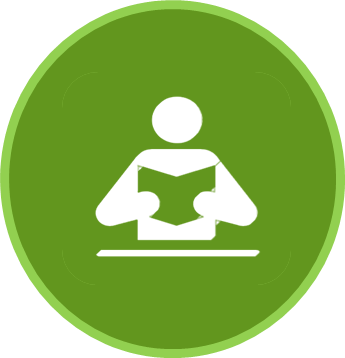 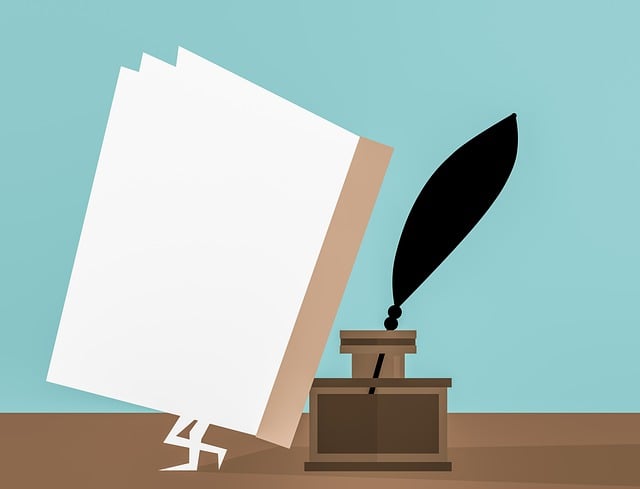 leer
Poesía
Read a Spanish poem.
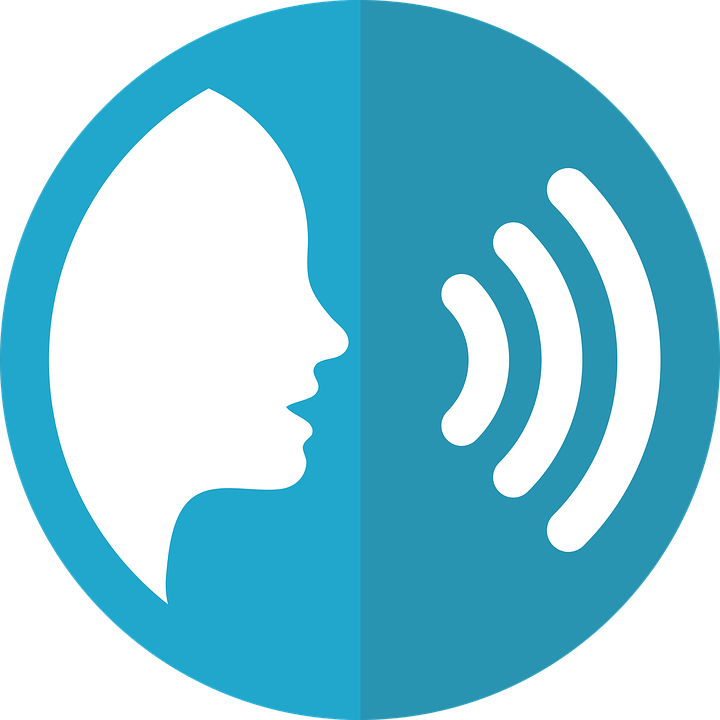 pronunciar
‘Redondo’ de Gloria Fuertes
9
[A] Lee los nombres* con tu compañero/a.
¿Es un nombre de chica     o de chico     ?
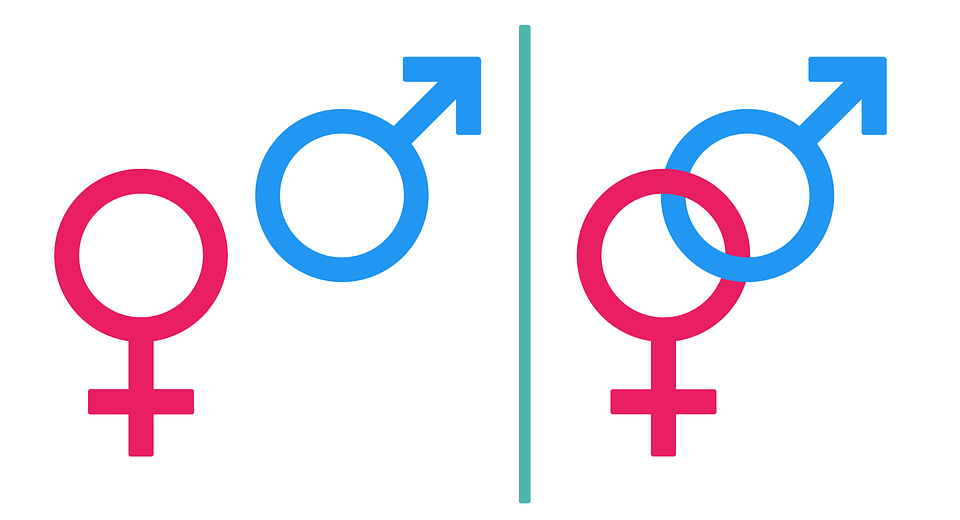 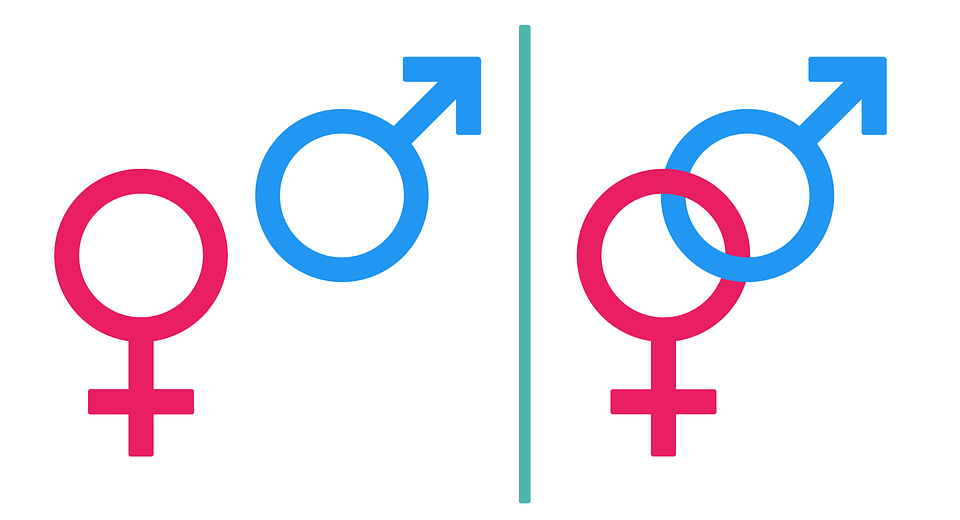 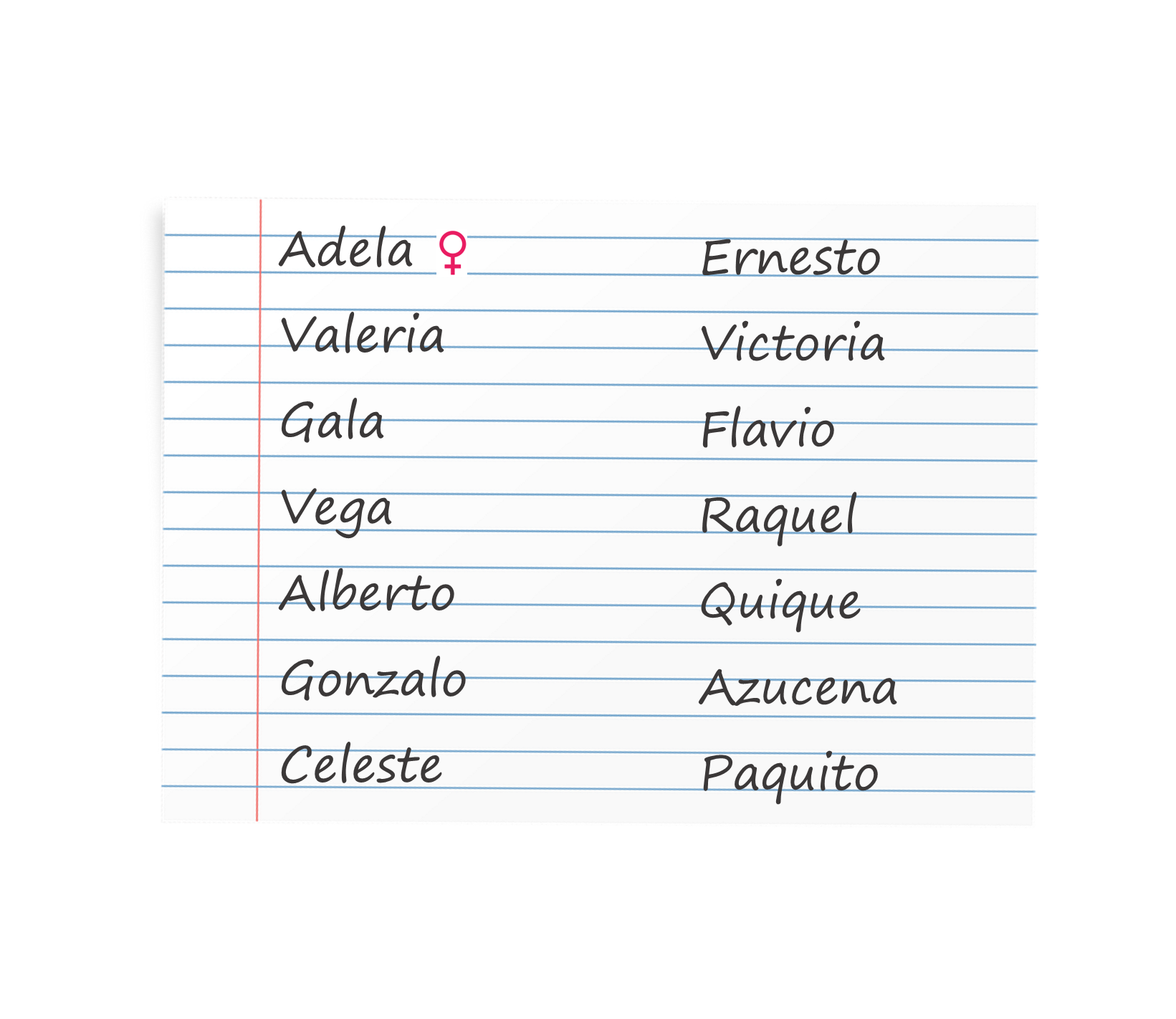 [B] ¿Cuál es tu nombre favorito?
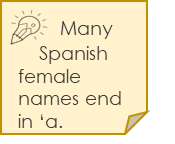 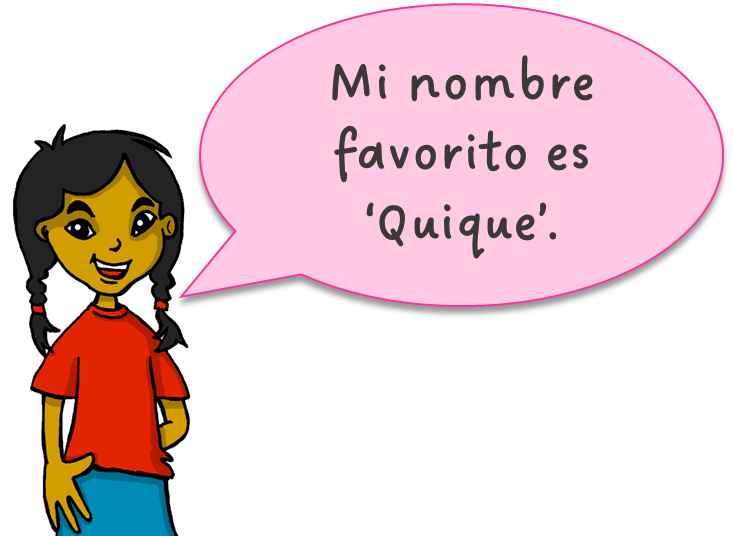 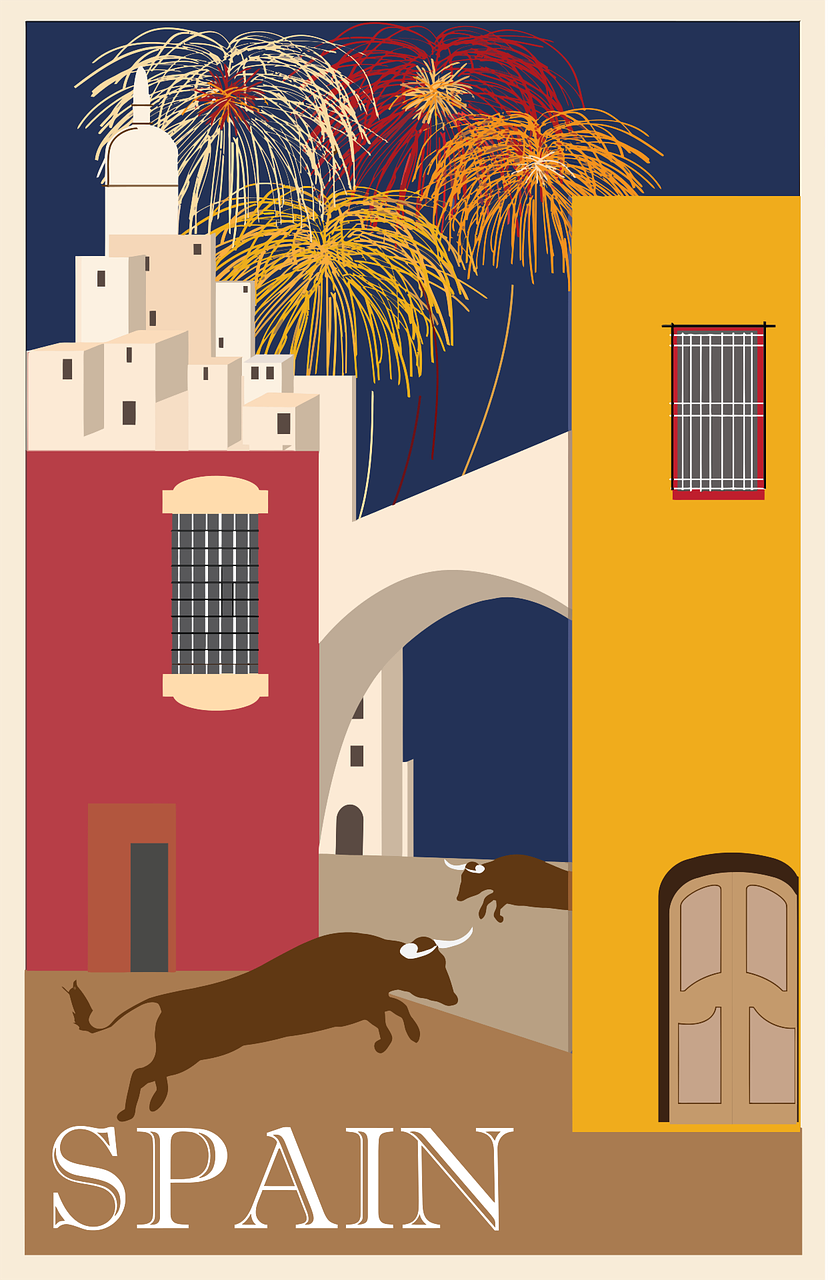 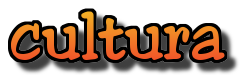 el nombre = name, noun
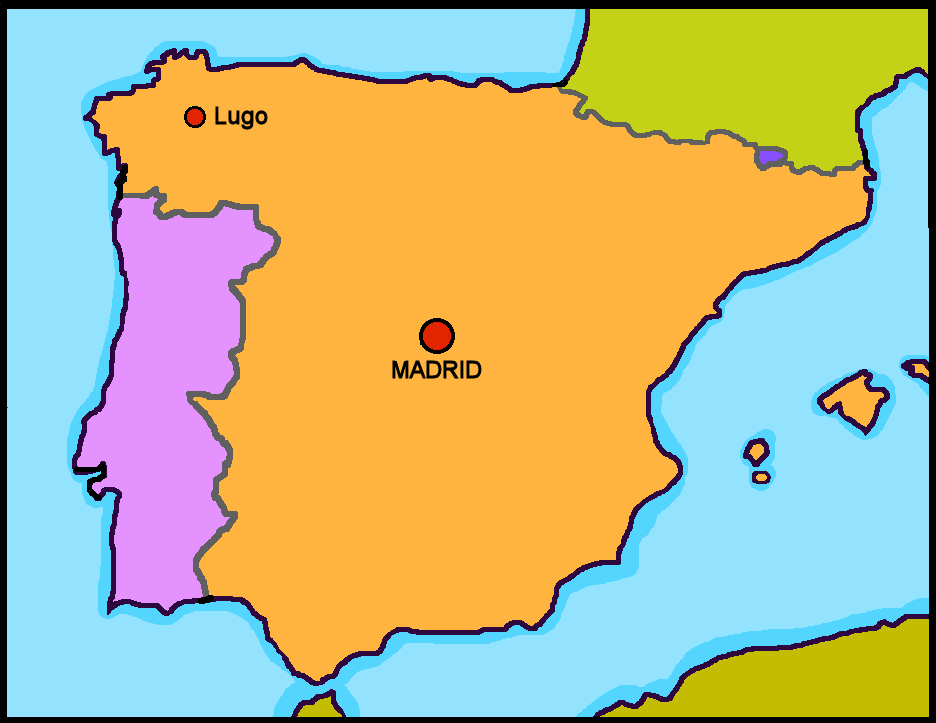 Gloria Fuertes: una poetisa
Gloria Fuertes es una poetisa* de España.
Es de Madrid.
En la imagen hay ….
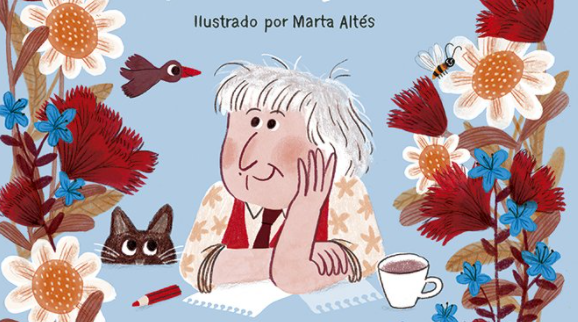 un perro.
una silla.
un gato.
(la) poetisa = female poet
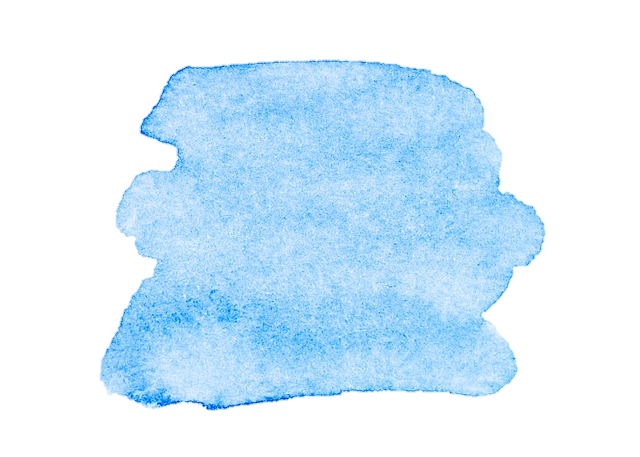 42
la poetisa = female poet
Saying what I and others do
Rojo term 2
Rojo term 2 week 9
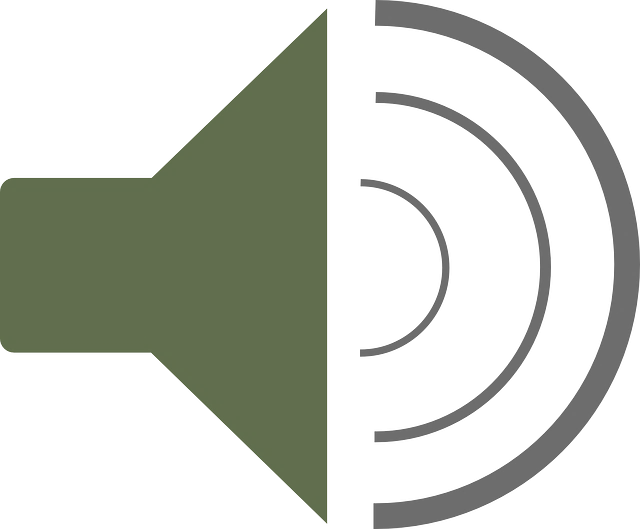 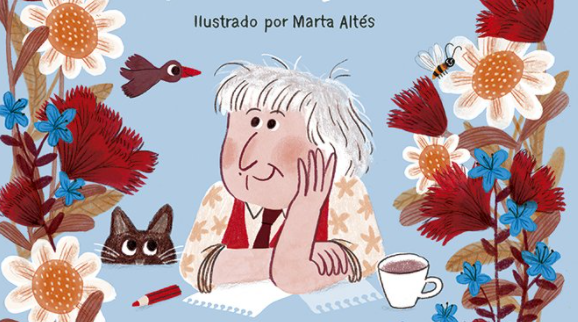 Escucha y completa el poema.
tío Ramón		  el sol	        la pelota		el reloj	  
	 la luna		 el botón		la galleta       	  el tambor
Completa = complete
9
Redonda es ____________ ____________ . 

Redondo es ____________ ____________ .

Redonda es ____________ ____________ .

Redondo es ____________ ____________ .

Redonda es ____________ ____________ .

Redondo es ____________ ____________ .

Redondo es ____________ ____________ .

de mi tío ____________ ____________ .
E
1
2
3
4
escuchar
hablar
5
6
7
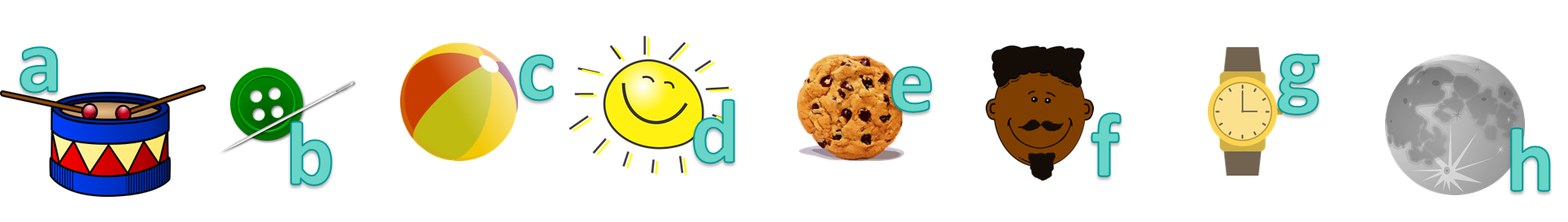 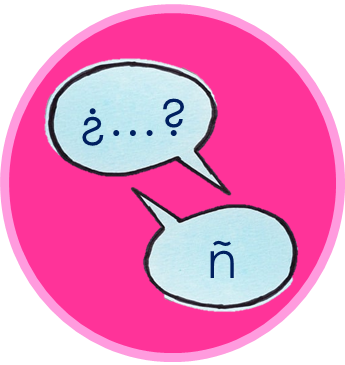 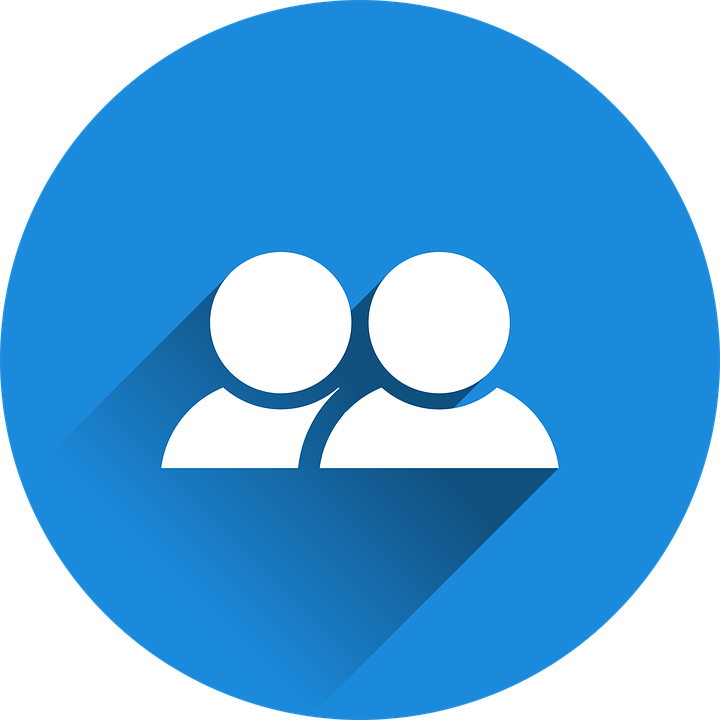 Lee el poema con tu compañero/a.
el tono = tone
Lee el poema con tono triste 😞.

Lee el poema con tono contento 😊.
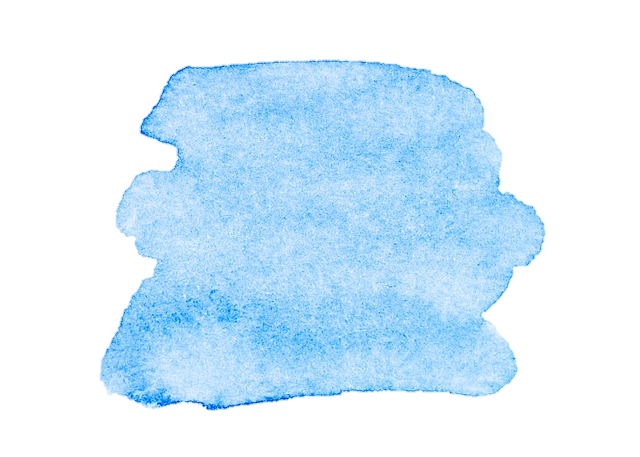 43
la poetisa = female poet
Saying what I and others do
Rojo term 2
Rojo term 2 week 9
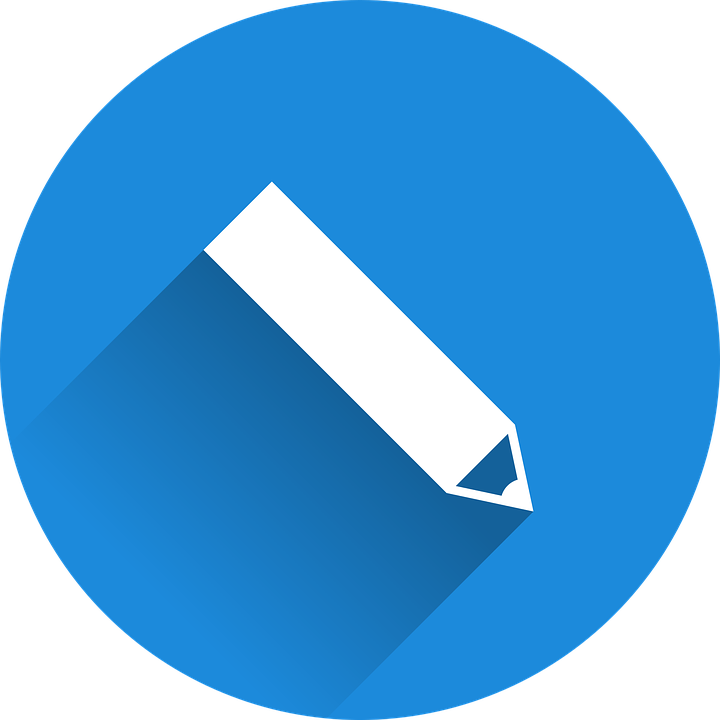 escribir
Adapta el poema con palabras ‘redondas’.
Unos ejemplos
el yoyó		  la tarta	        el globo       	la pizza	
	la fruta			el queso	              el sombrero
adapta = adapt
9
[OR 🏆 use a dictionary to look up other ‘round’ nouns]
Redonda es ____________ ____________ . 

Redondo es ____________ ____________ .

Redonda es ____________ ____________ .

Redondo es ____________ ____________ .

Redonda es ____________ ____________ .

Redondo es ____________ ____________ .

Redondo es ____________ ____________ .

de mi tío ____________ ____________ .
E
1
2
3
4
5
6
7
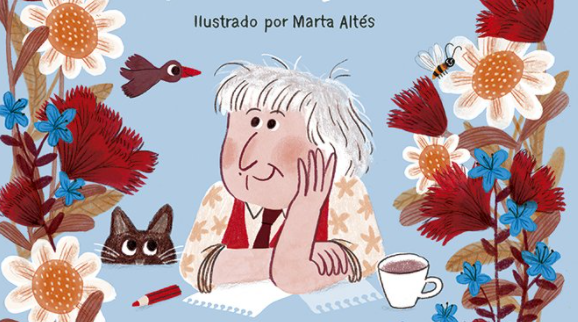 Gloria Fuertes
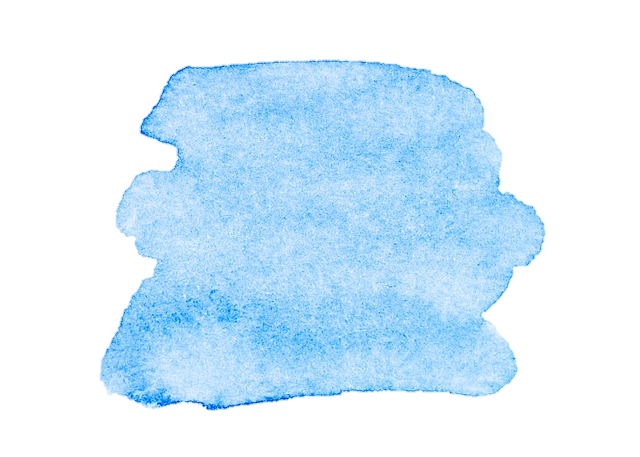 44
la poetisa = female poet
Revisión
Rojo term 2
Rojo term 2 week 10+11
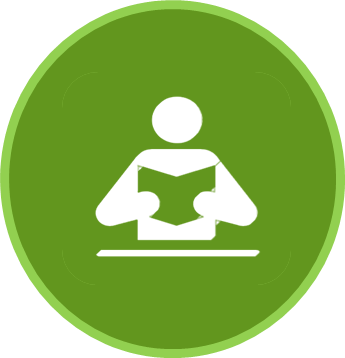 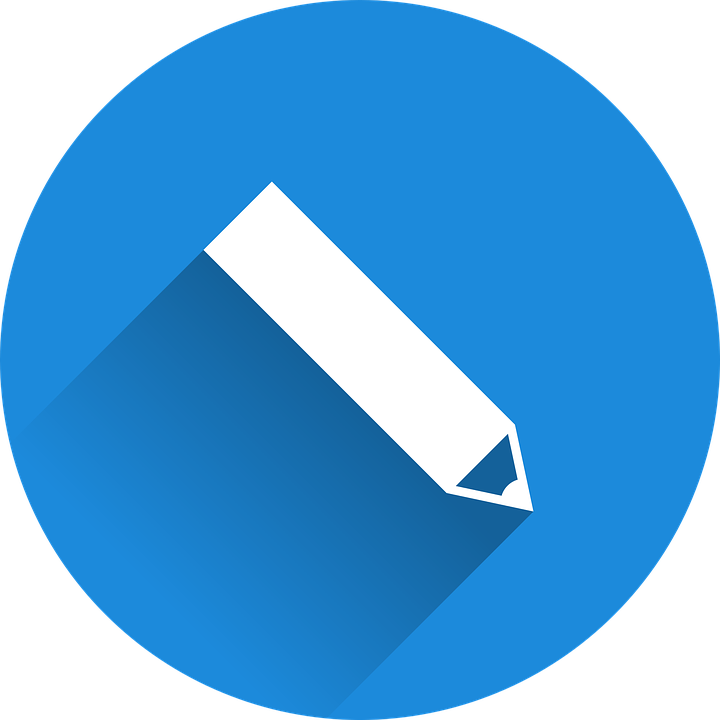 escribir
leer
Busca 🔎 en la imagen.
huevos 🥚
conejos 🐰
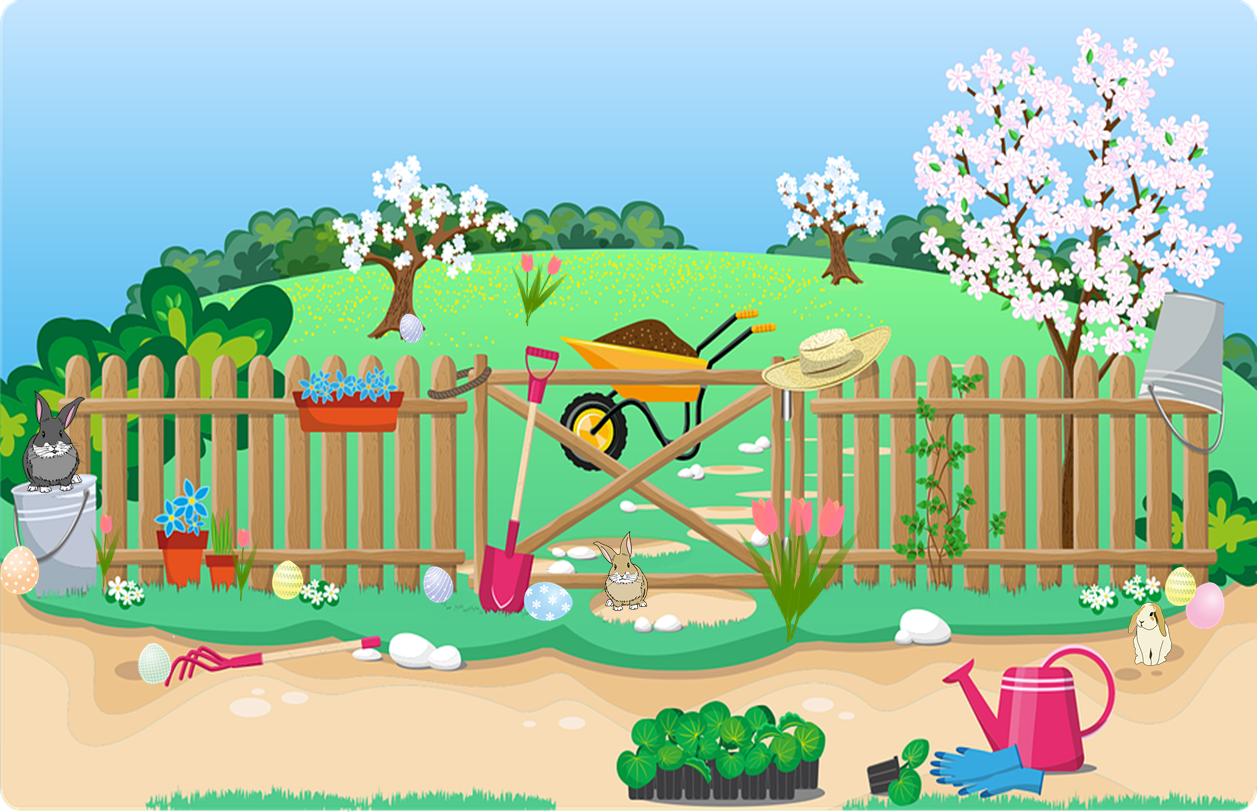 flores🌷
1 Escribe 📝.
¿Cuántos huevos hay?
Hay  _____  ___________. 

¿Cuántos conejos hay?
Hay  _____  ___________.

¿Cuántas flores rosas hay?
Hay  _____  ___________.
10
11
2 Use the eggs to decipher the message:
Un mensaje:
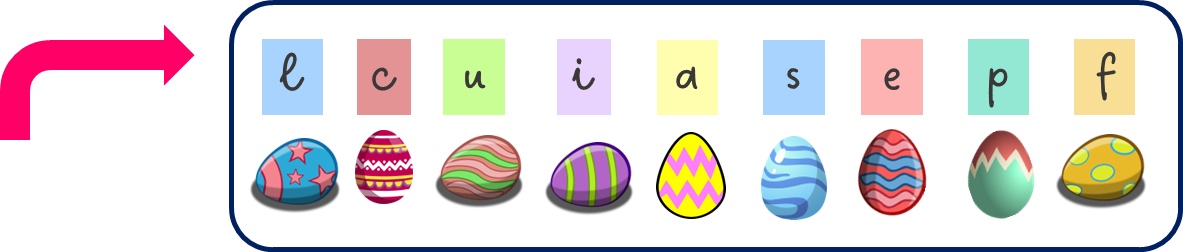 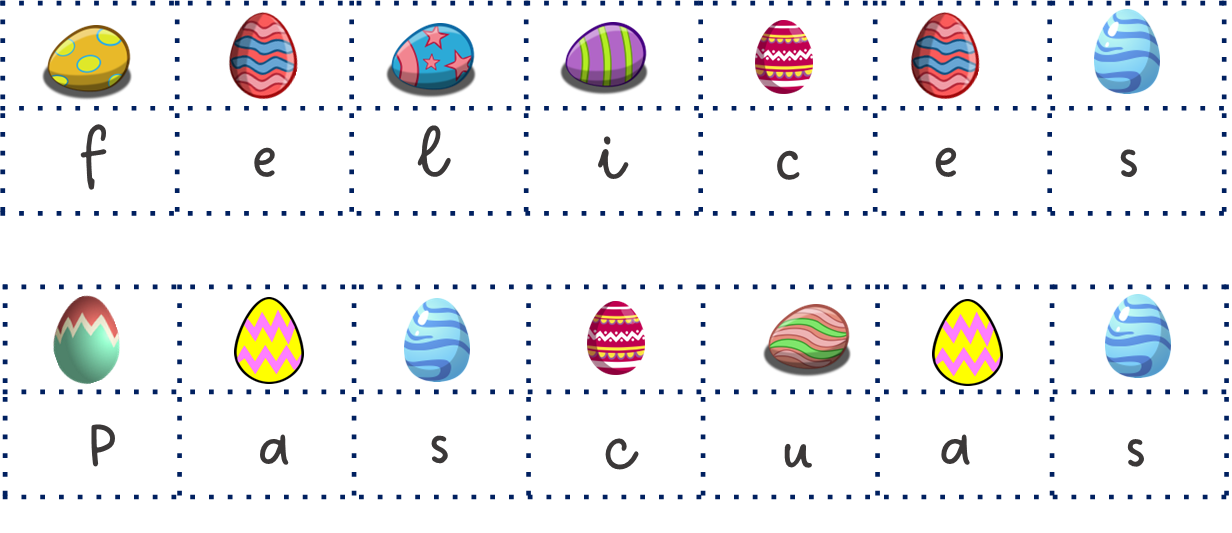 3 Unscramble the English letters to translate the message into English.
pahpy 	sEtare      ➡    _ _ _ _ _     _ _ _ _ _
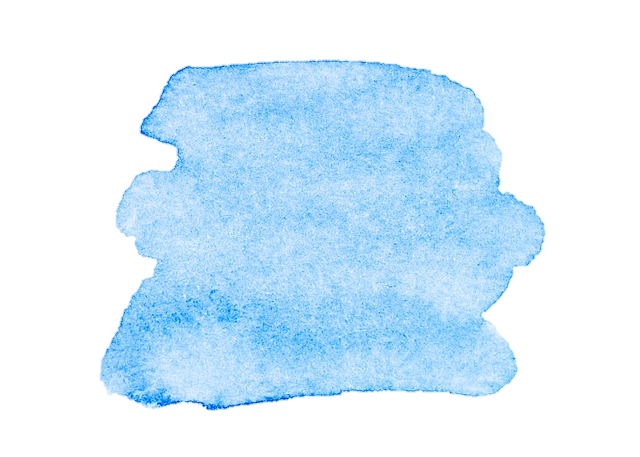 45
la poetisa = female poet
¦
¦
¦
¦
¦
¦
¦
¦
¦
¦
¦
¦
¦
¦
¦
¦
¦
¦
¦
¦
¦
¦
¦
¦
¦
¦
¦
¦
¦
¦
¦
¦
¦
¦
¦
Rojo term 2
Rojo term 2 week 9 - materials
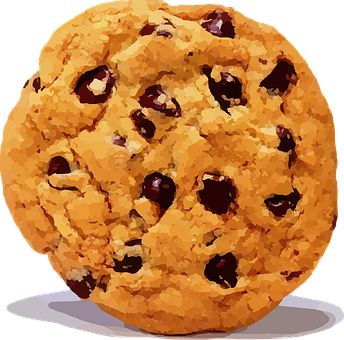 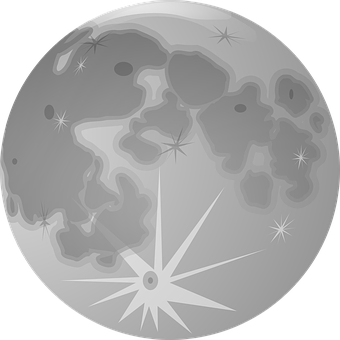 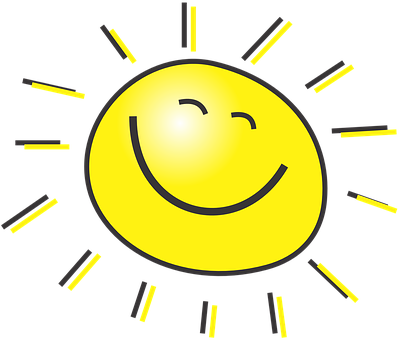 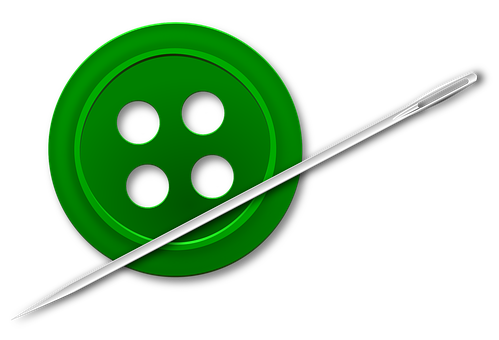 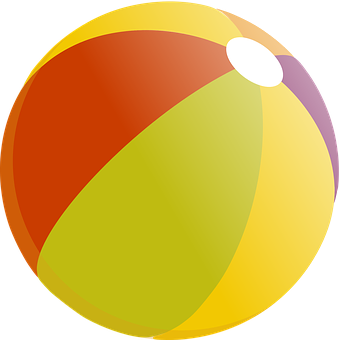 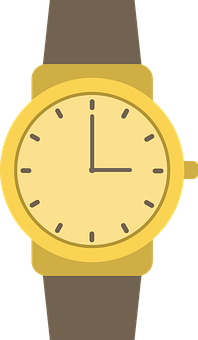 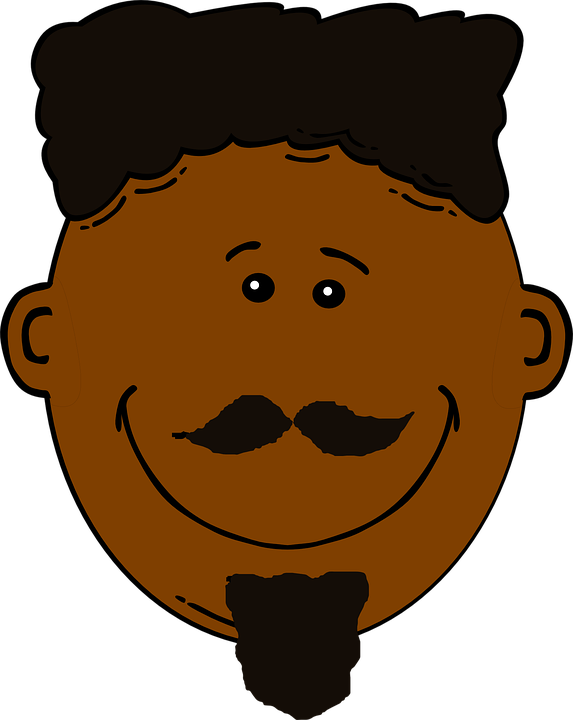 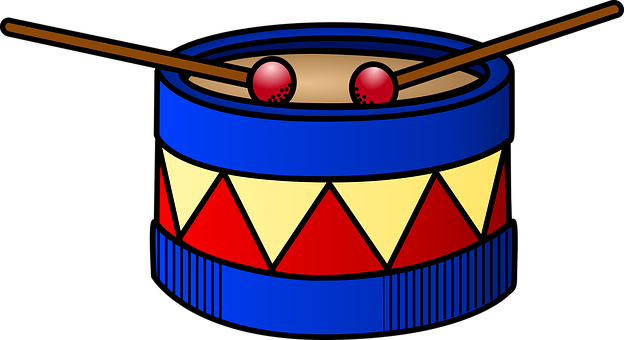 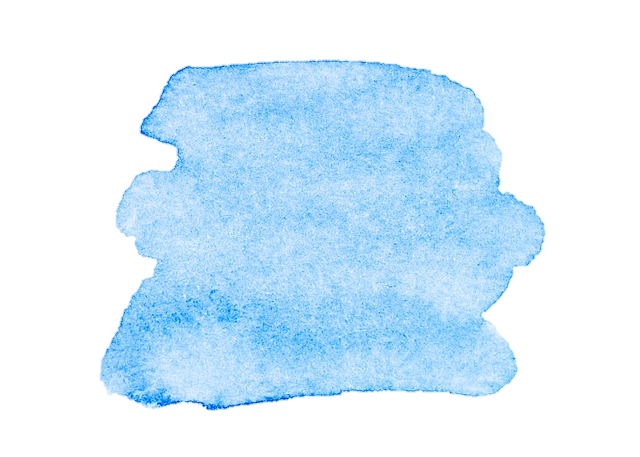 46